Applications of Depth First Search
Thomas Schwarz, SJ
Topological Sort
Recall topological sort
We are given a directed graph
Want to order all vertices such that no edge goes from a higher-numbered vertex to a lower-numbered vertex
If this is impossible, then we have a cycle
So, our algorithm also detects whether there is a cycle in a directed graph
We use DFS for an even better algorithm
Topological Sort
Run DFS on all nodes
Order nodes according to finish time in descending order
Topological Sort
Start in A
Order adjacency lists alphabetically
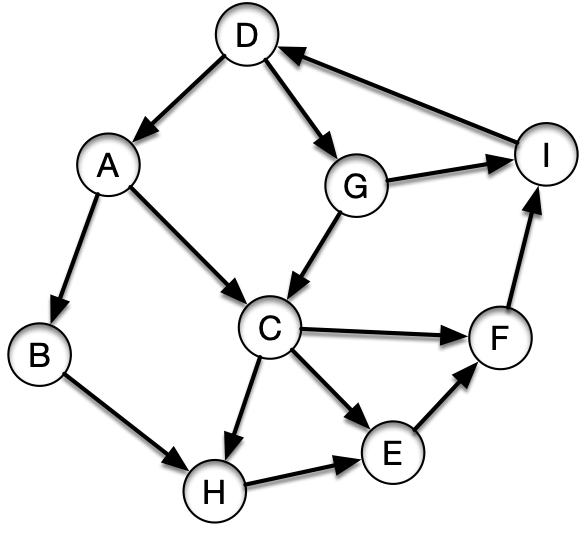 A: B,C
B: H
C: E,F,H
D: A,G
E: F
F: I
G: C
H: 
I: D
Topological Sort
Visit B
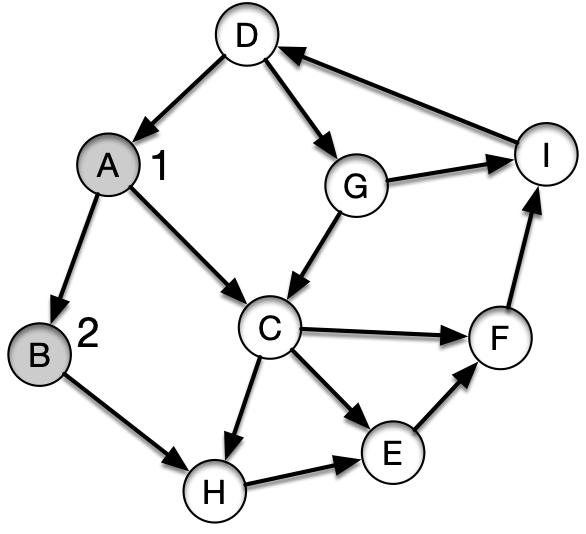 A: B,C
B: H
C: E,F,H
D: A,G
E: F
F: I
G: C
H: 
I: D
visit(B) 
visit(A)
Topological Sort
Visit H
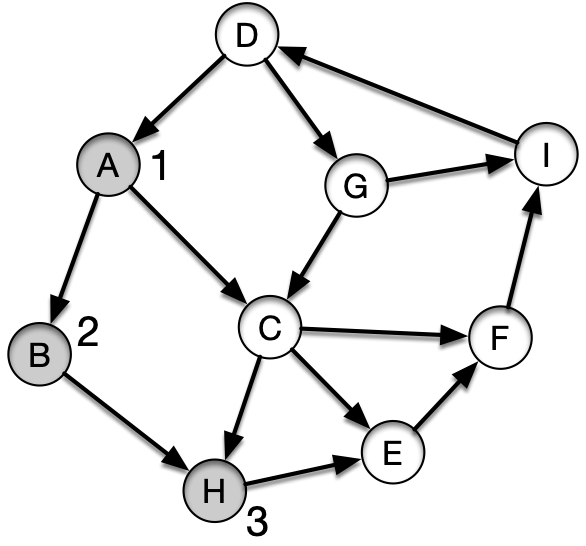 A: B,C
B: H
C: E,F,H
D: A,G
E: F
F: I
G: C
H: 
I: D
visit(H)
visit(B) 
visit(A)
Topological Sort
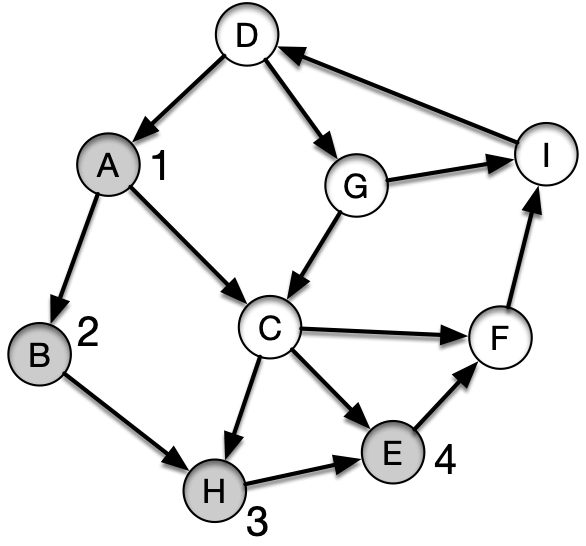 Visit E
A: B,C
B: H
C: E,F,H
D: A,G
E: F
F: I
G: C
H: 
I: D
visit(E)
visit(H)
visit(B) 
visit(A)
Topological Sort
Visit F
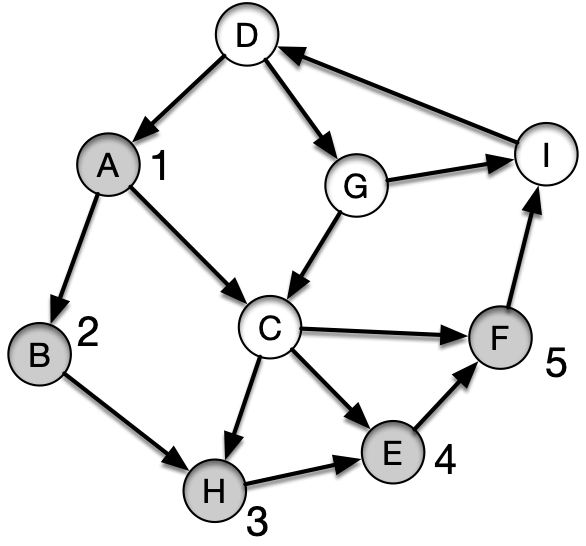 A: B,C
B: H
C: E,F,H
D: A,G
E: F
F: I
G: C
H: 
I: D
visit(F)
visit(E)
visit(H)
visit(B) 
visit(A)
Topological Sort
Visit I
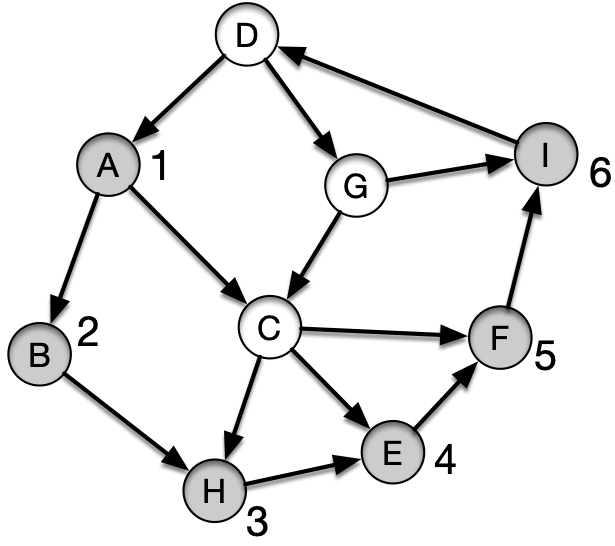 A: B,C
B: H
C: E,F,H
D: A,G
E: F
F: I
G: C
H: 
I: D
visit(I)
visit(F)
visit(E)
visit(H)
visit(B) 
visit(A)
Topological Sort
Visit D
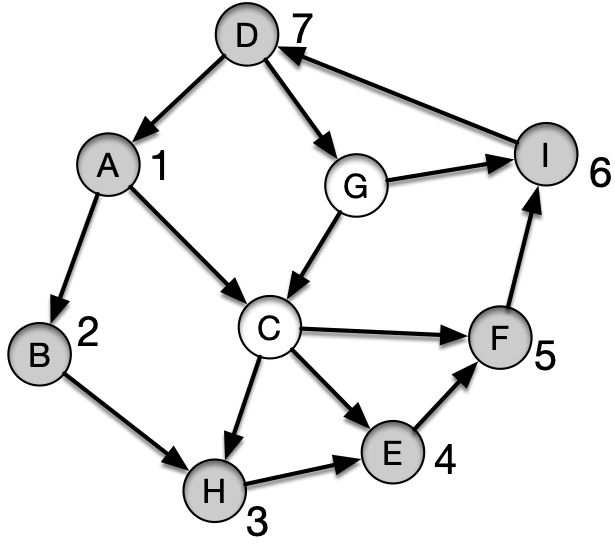 A: B,C
B: H
C: E,F,H
D: A,G
E: F
F: I
G: C
H: 
I: D
visit(D)
visit(I)
visit(F)
visit(E)
visit(H)
visit(B) 
visit(A)
Topological Sort
At this point:
The adjacency list of D starts with A
A is gray
This edge becomes a back edge!
And shows that there is a cycle
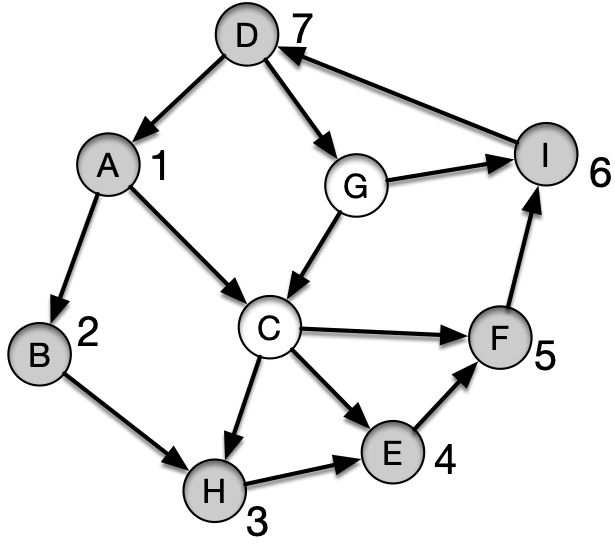 A: B,C
B: H
C: E,F,H
D: A,G
E: F
F: I
G: C
H: 
I: D
visit(D)
visit(I)
visit(F)
visit(E)
visit(H)
visit(B) 
visit(A)
Topological Sort
A different example
Start in A
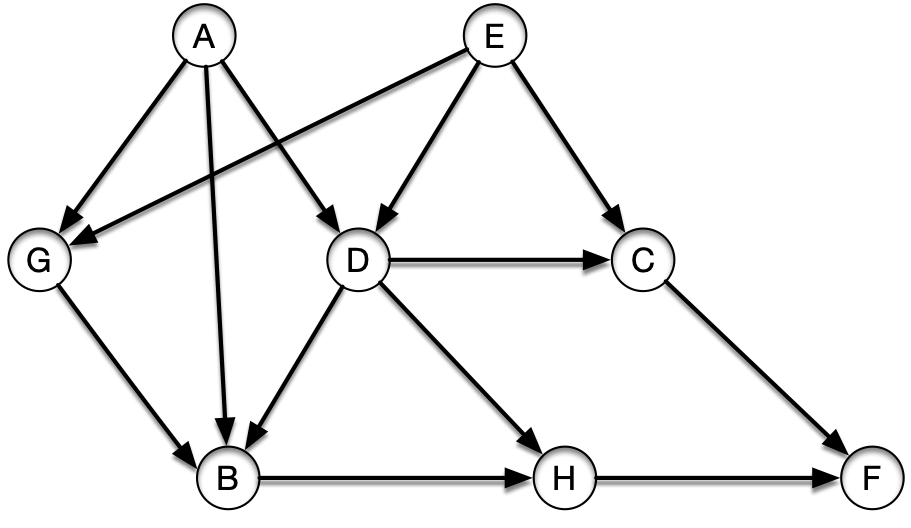 A: B,D,G
B: H
C: F
D: B,H
E: C,D,G
F:
G: B
H: F
Topological Sort
A different example
Start in A
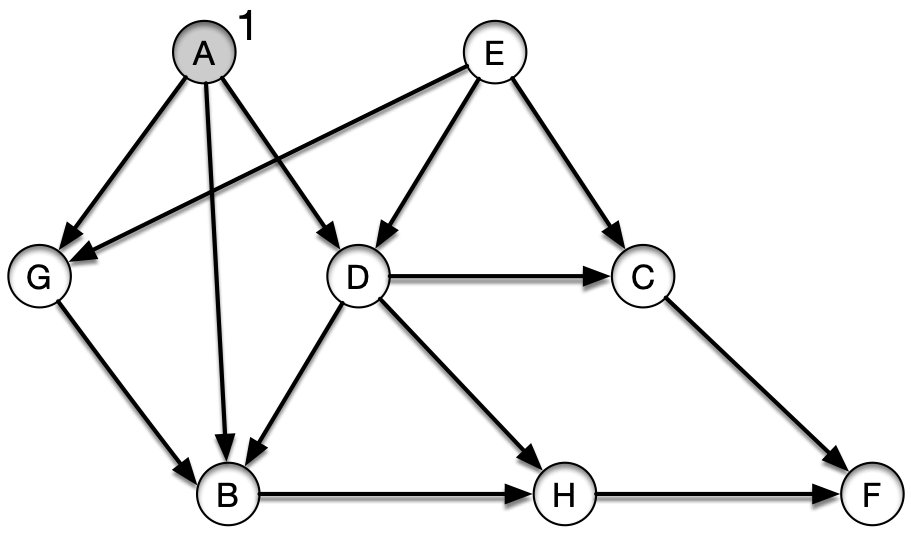 A: B,D,G
B: H
C: F
D: B,H
E: C,D,G
F:
G: B
H: F
visit(A)
Topological Sort
Visit B
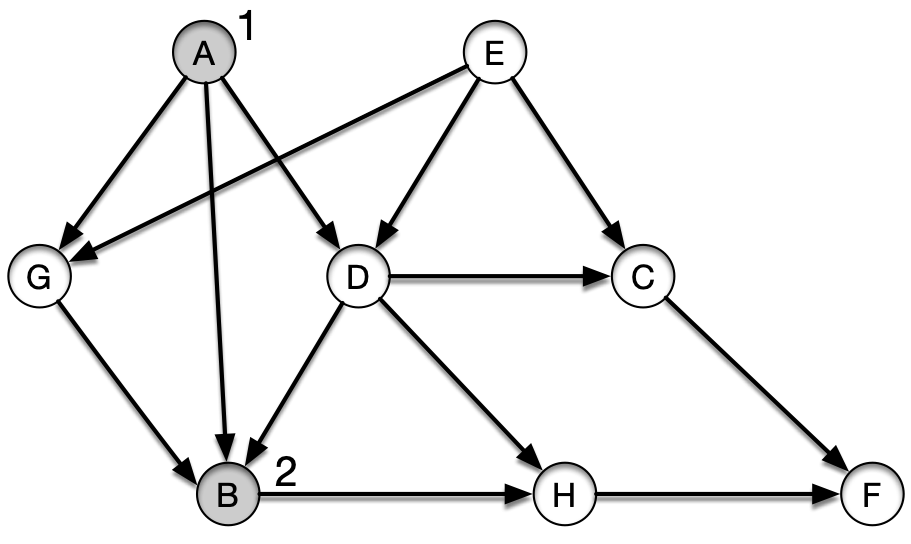 A: B,D,G
B: H
C: F
D: B,H
E: C,D,G
F:
G: B
H: F
visit(B)
visit(A)
Topological Sort
Visit H
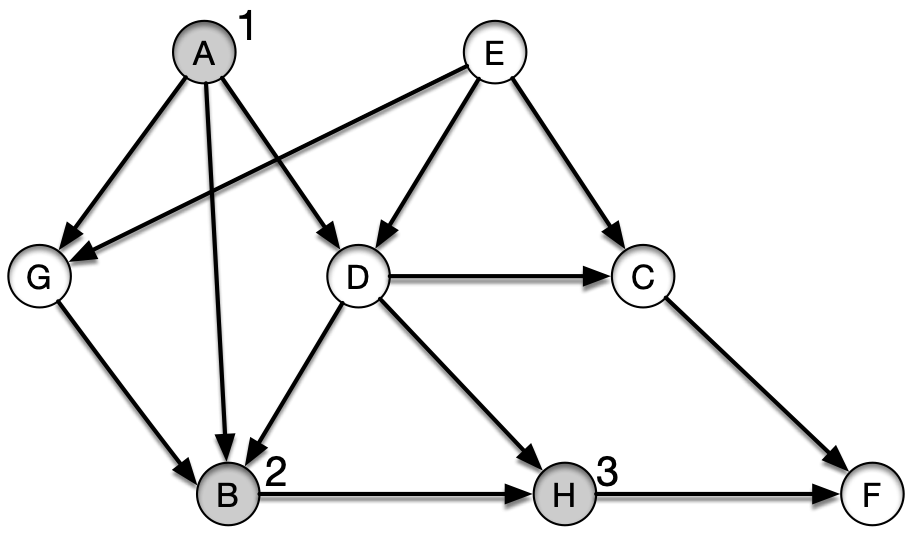 A: B,D,G
B: H
C: F
D: B,H
E: C,D,G
F:
G: B
H: F
visit(H)
visit(B)
visit(A)
Topological Sort
Visit F
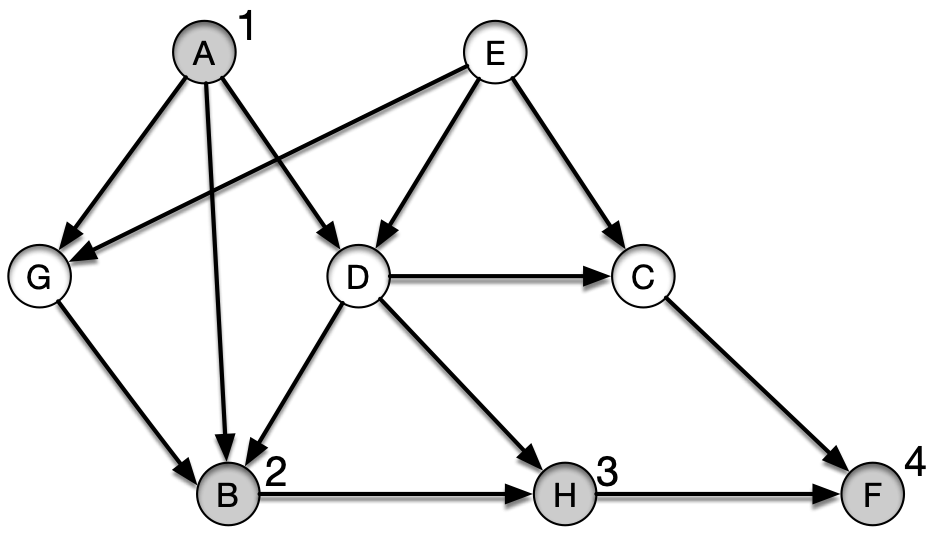 A: B,D,G
B: H
C: F
D: B,H
E: C,D,G
F:
G: B
H: F
visit(F)
visit(H)
visit(B)
visit(A)
Topological Sort
Finish F
Push F at front: [F]
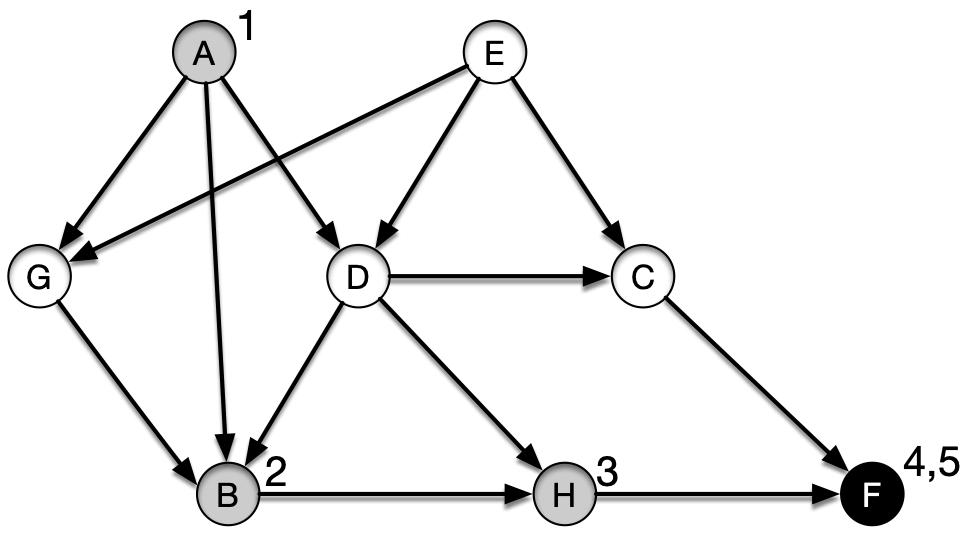 A: B,D,G
B: H
C: F
D: B,H
E: C,D,G
F:
G: B
H: F
visit(F)
visit(H)
visit(B)
visit(A)
Topological Sort
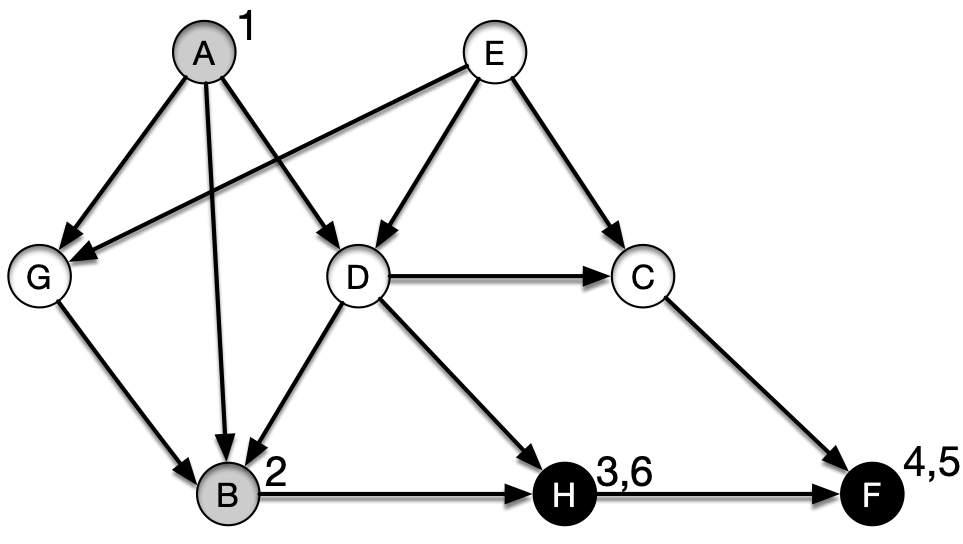 Finish H
Push H at front: [H, F]
A: B,D,G
B: H
C: F
D: B,H
E: C,D,G
F:
G: B
H: F
visit(H)
visit(B)
visit(A)
Topological Sort
Finish B
Push B at front: [B,H, F]
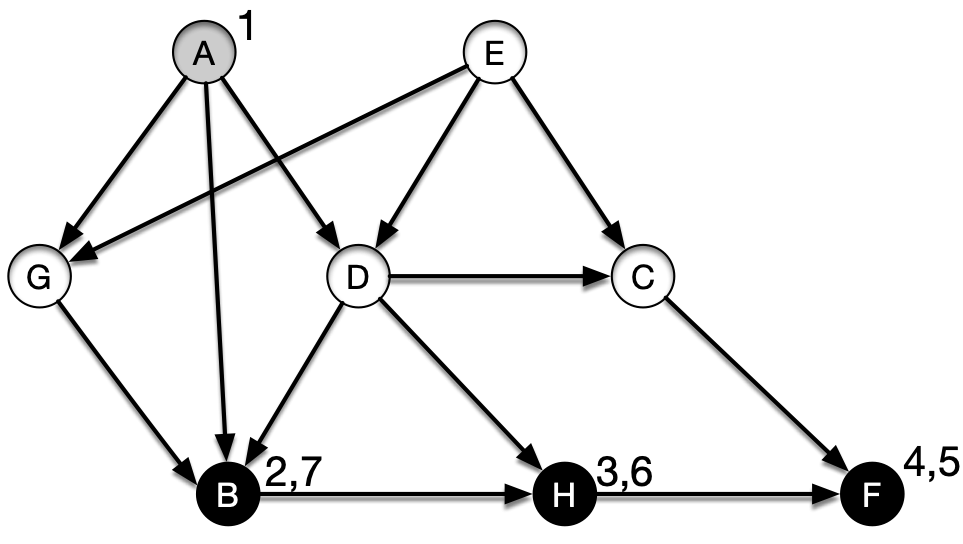 A: B,D,G
B: H
C: F
D: B,H
E: C,D,G
F:
G: B
H: F
visit(B)
visit(A)
Topological Sort
Go back to visit A
[B,H, F]
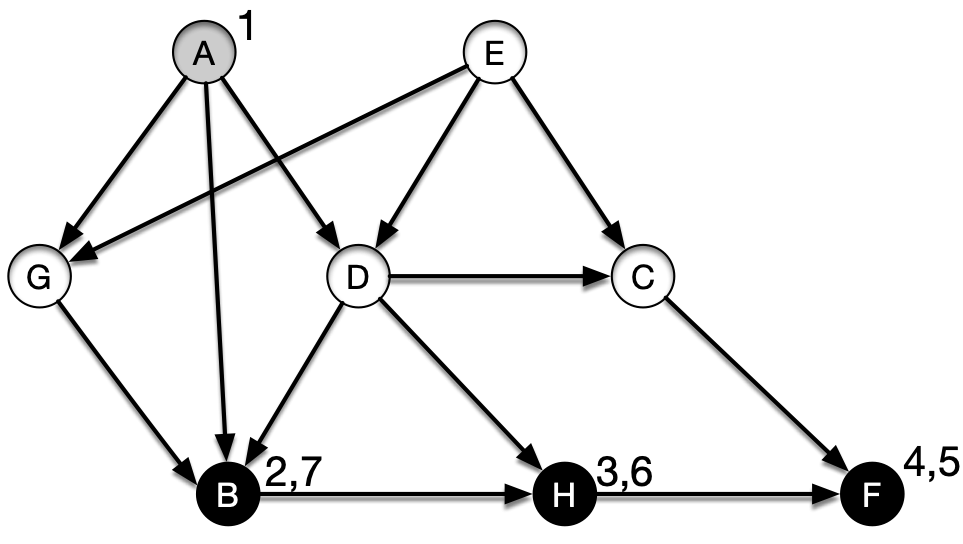 A: B,D,G
B: H
C: F
D: B,H
E: C,D,G
F:
G: B
H: F
visit(A)
Topological Sort
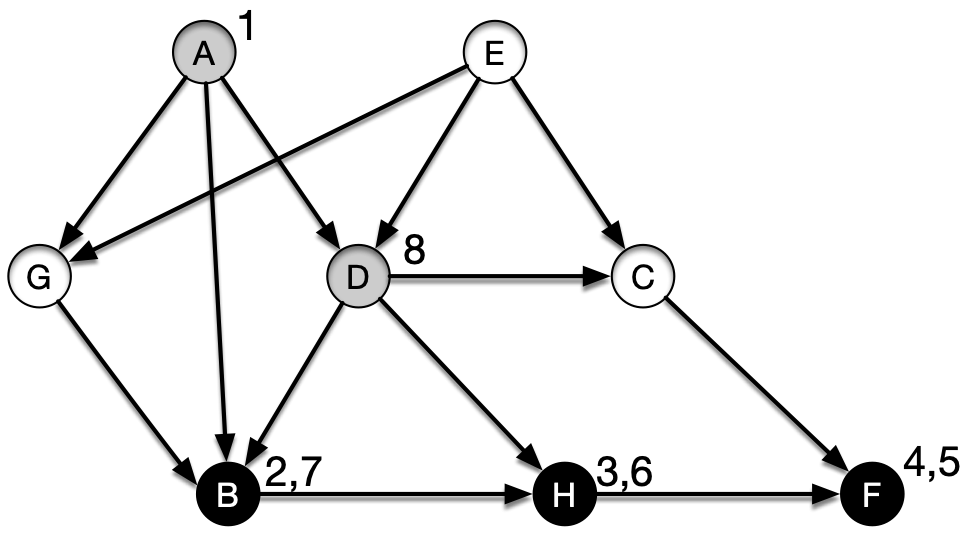 Visit D
[B,H, F]
A: B,D,G
B: H
C: F
D: B,H
E: C,D,G
F:
G: B
H: F
visit(D)
visit(A)
Topological Sort
Visit C
[B,H, F]
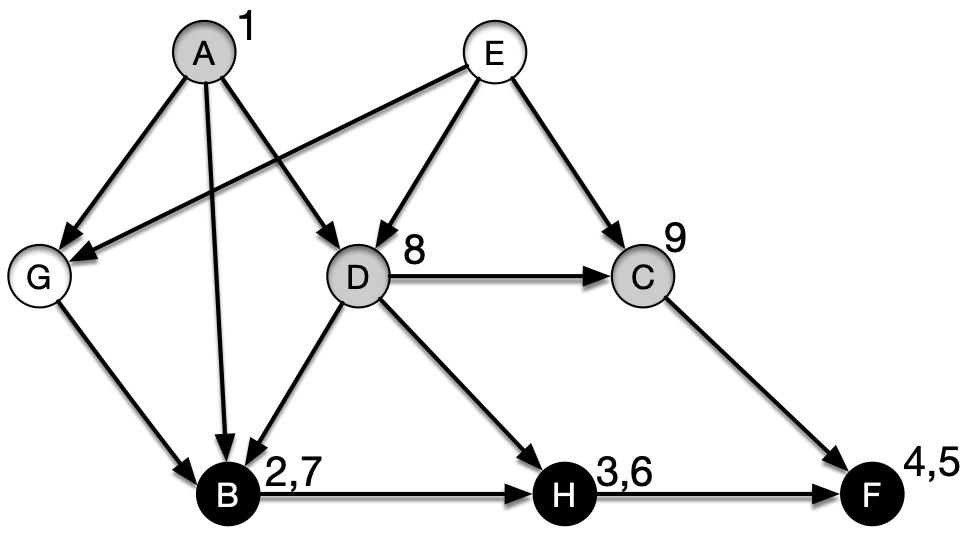 A: B,D,G
B: H
C: F
D: B,H
E: C,D,G
F:
G: B
H: F
visit(C)
visit(D)
visit(A)
Topological Sort
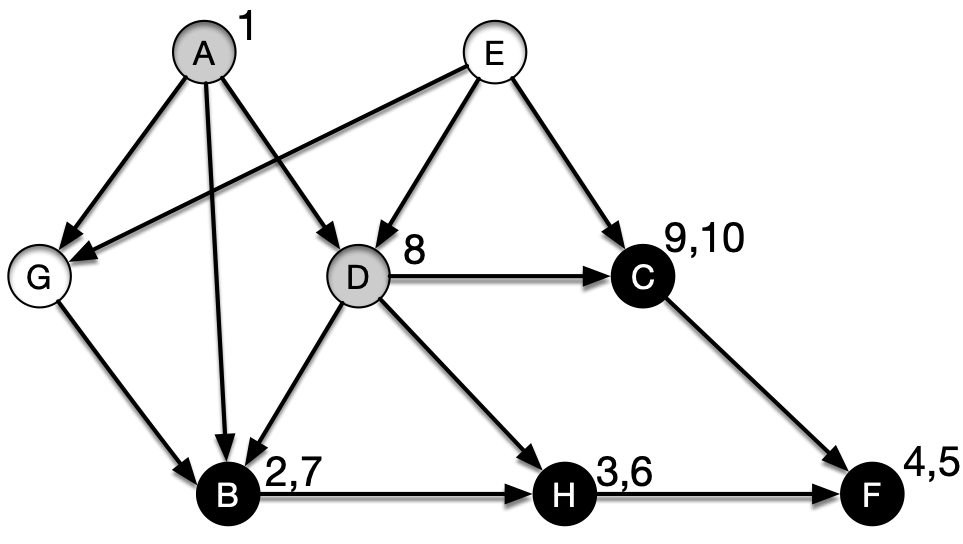 Finish C
[C, B,H, F]
A: B,D,G
B: H
C: F
D: B,H
E: C,D,G
F:
G: B
H: F
visit(C)
visit(D)
visit(A)
Topological Sort
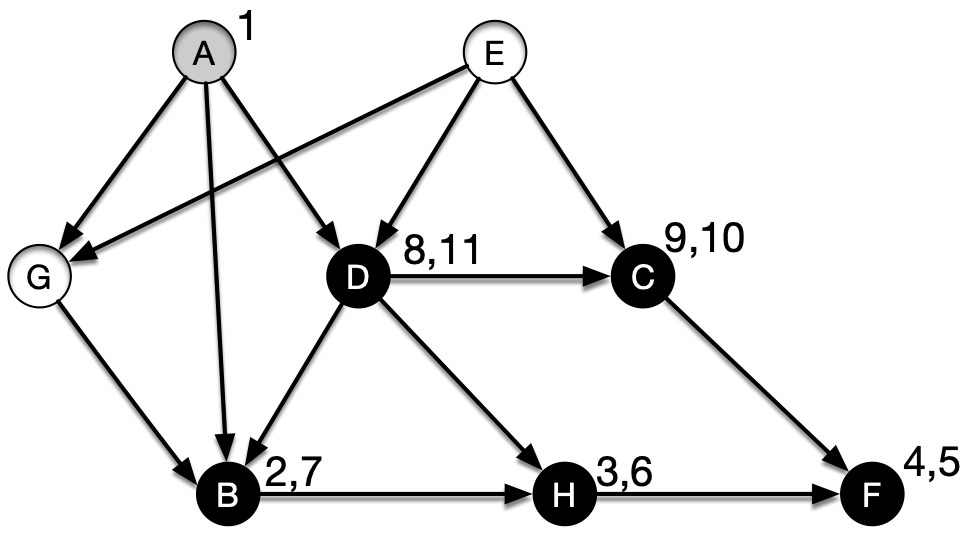 Go back and finish D
[D, C, B, H, F]
A: B,D,G
B: H
C: F
D: B,H
E: C,D,G
F:
G: B
H: F
visit(D)
visit(A)
Topological Sort
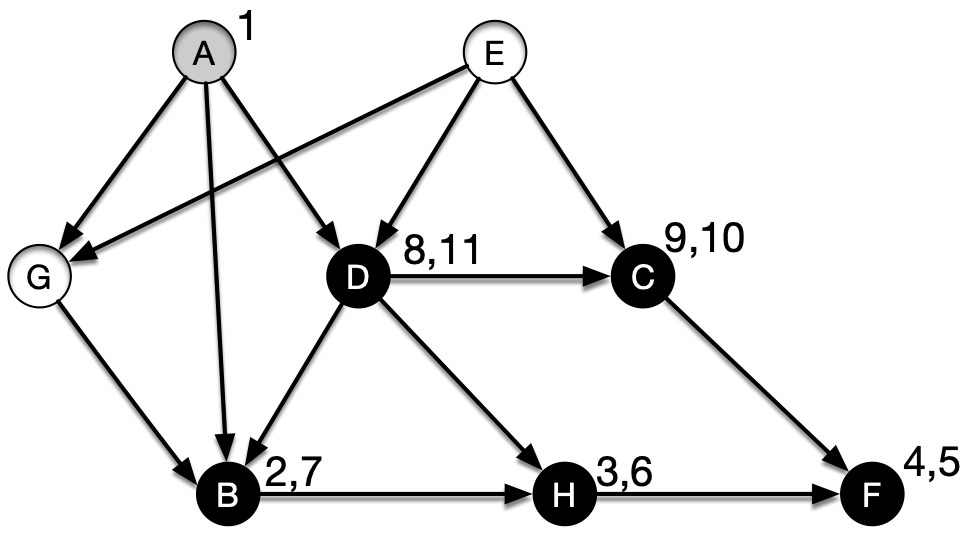 We are back to visit A
Next node is G
[D, C, B, H, F]
A: B,D,G
B: H
C: F
D: B,H
E: C,D,G
F:
G: B
H: F
visit(A)
Topological Sort
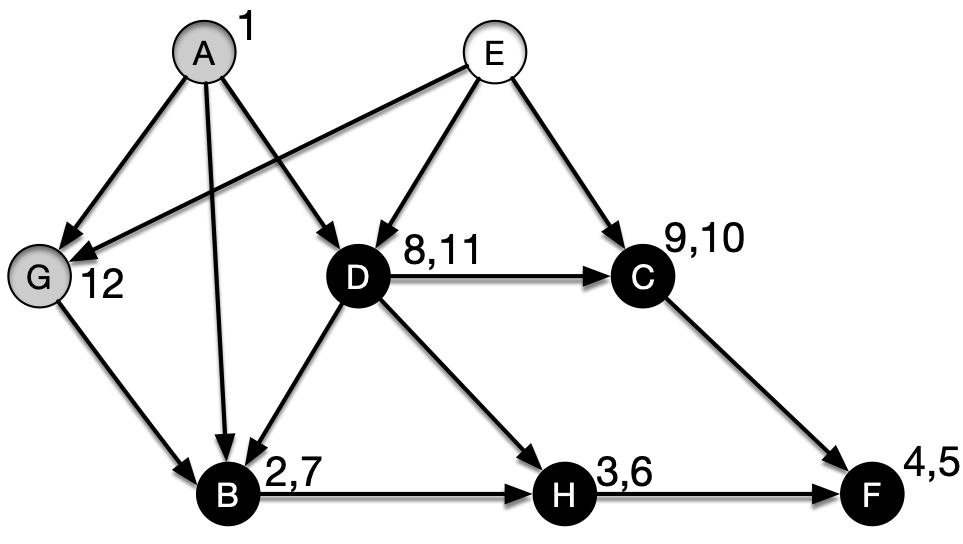 Visit G
[D, C, B, H, F]
A: B,D,G
B: H
C: F
D: B,H
E: C,D,G
F:
G: B
H: F
visit(G)
visit(A)
Topological Sort
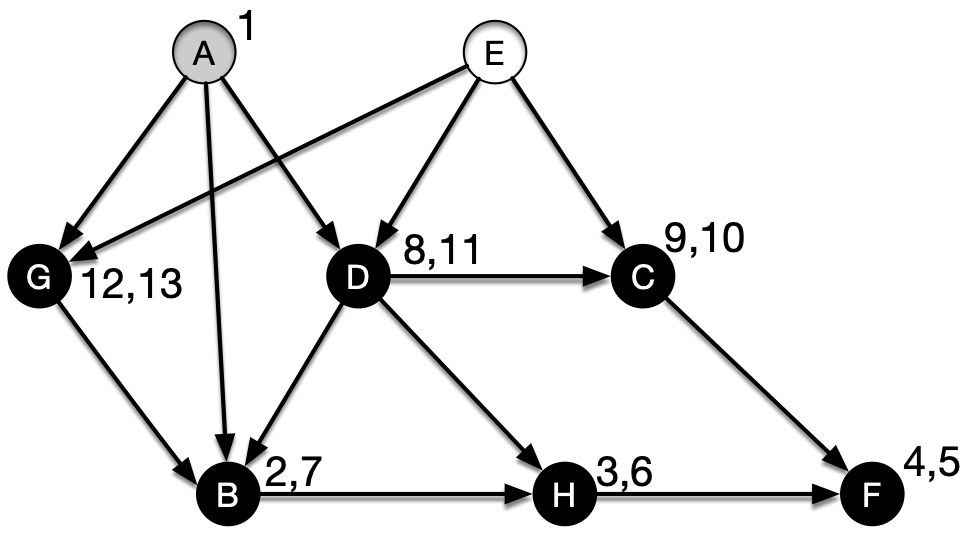 Finish G
[G, D, C, B, H, F]
A: B,D,G
B: H
C: F
D: B,H
E: C,D,G
F:
G: B
H: F
visit(G)
visit(A)
Topological Sort
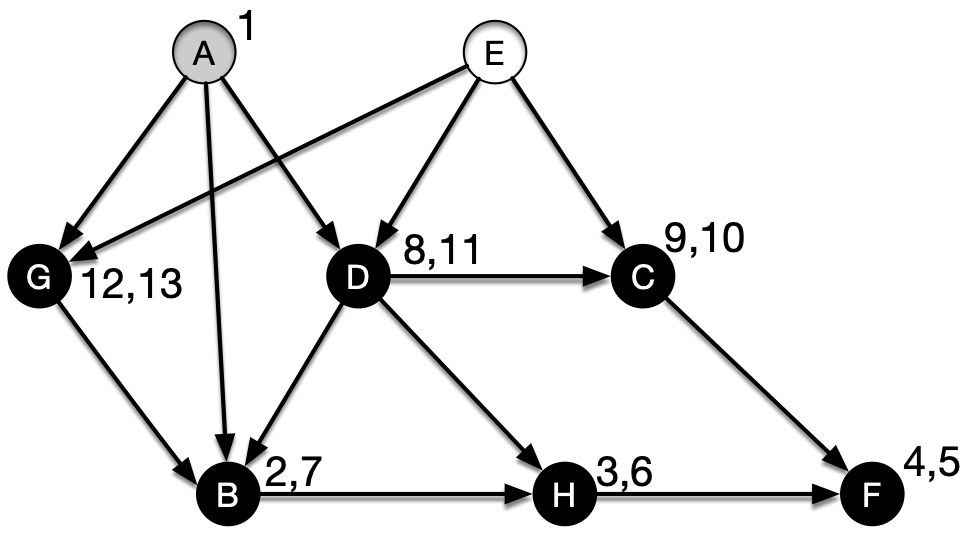 Go back to A
[G, D, C, B, H, F]
A: B,D,G
B: H
C: F
D: B,H
E: C,D,G
F:
G: B
H: F
visit(A)
Topological Sort
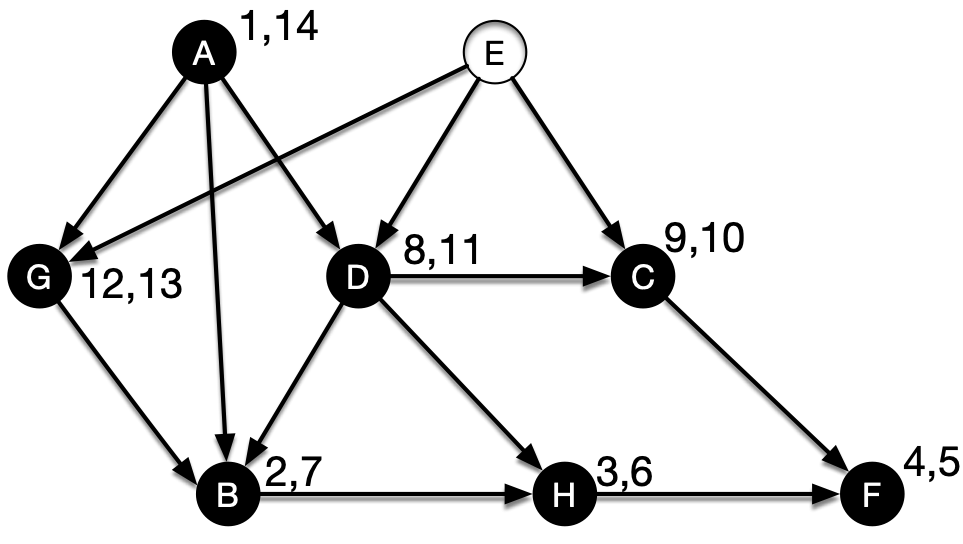 Finish A
[A, G, D, C, B, H, F]
A: B,D,G
B: H
C: F
D: B,H
E: C,D,G
F:
G: B
H: F
Topological Sort
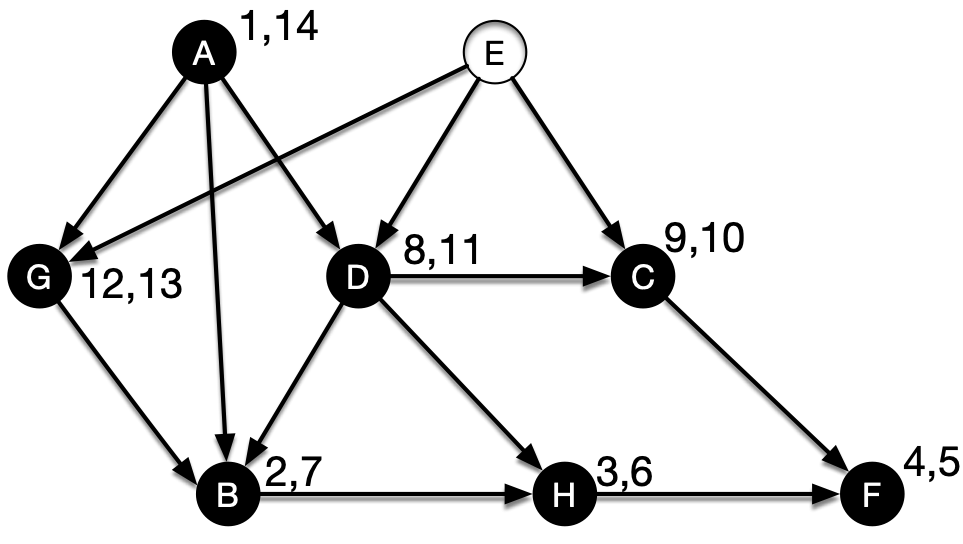 Done with visit(A)
[A, G, D, C, B, H, F]
A: B,D,G
B: H
C: F
D: B,H
E: C,D,G
F:
G: B
H: F
Topological Sort
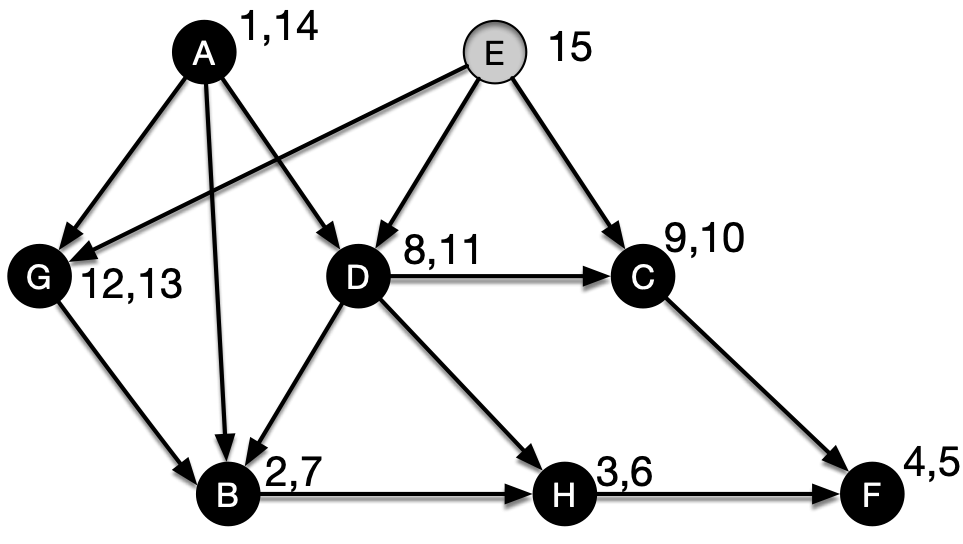 One white node left: E
Visit E
[A, G, D, C, B, H, F]
A: B,D,G
B: H
C: F
D: B,H
E: C,D,G
F:
G: B
H: F
visit(E)
Topological Sort
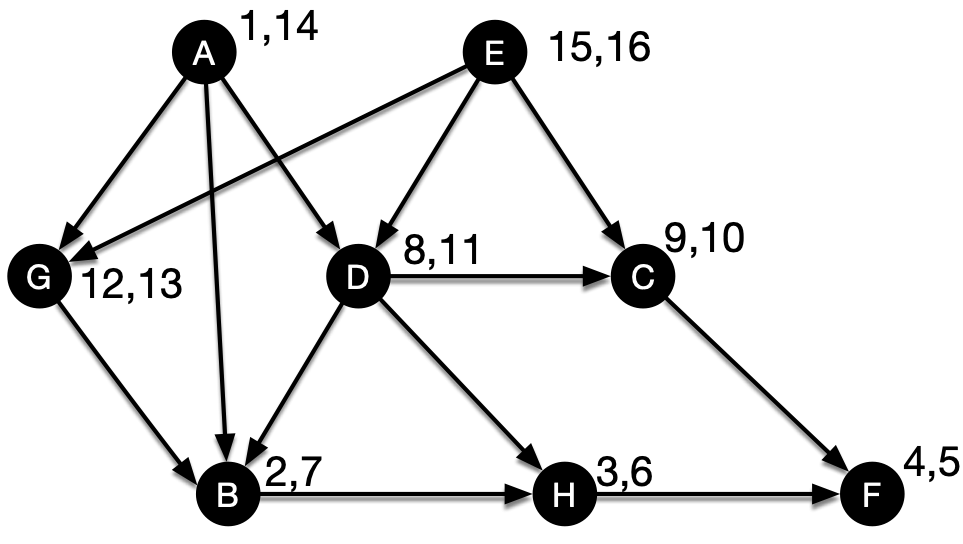 Finish E
[E, A, G, D, C, B, H, F]
A: B,D,G
B: H
C: F
D: B,H
E: C,D,G
F:
G: B
H: F
Topological Sort
Key observation from the examples:
We have a cycle if we ever try to visit a gray node
Topological Sort
Lemma: A directed graph  is acyclic if and only if a DFS of G yields no back edges
Topological Sort
Proof:  ""
If DFS produces a back-edge  then  is an ancestor of 
There is a path from  to  in the tree
The edge  closes a cycle
from  to  back to
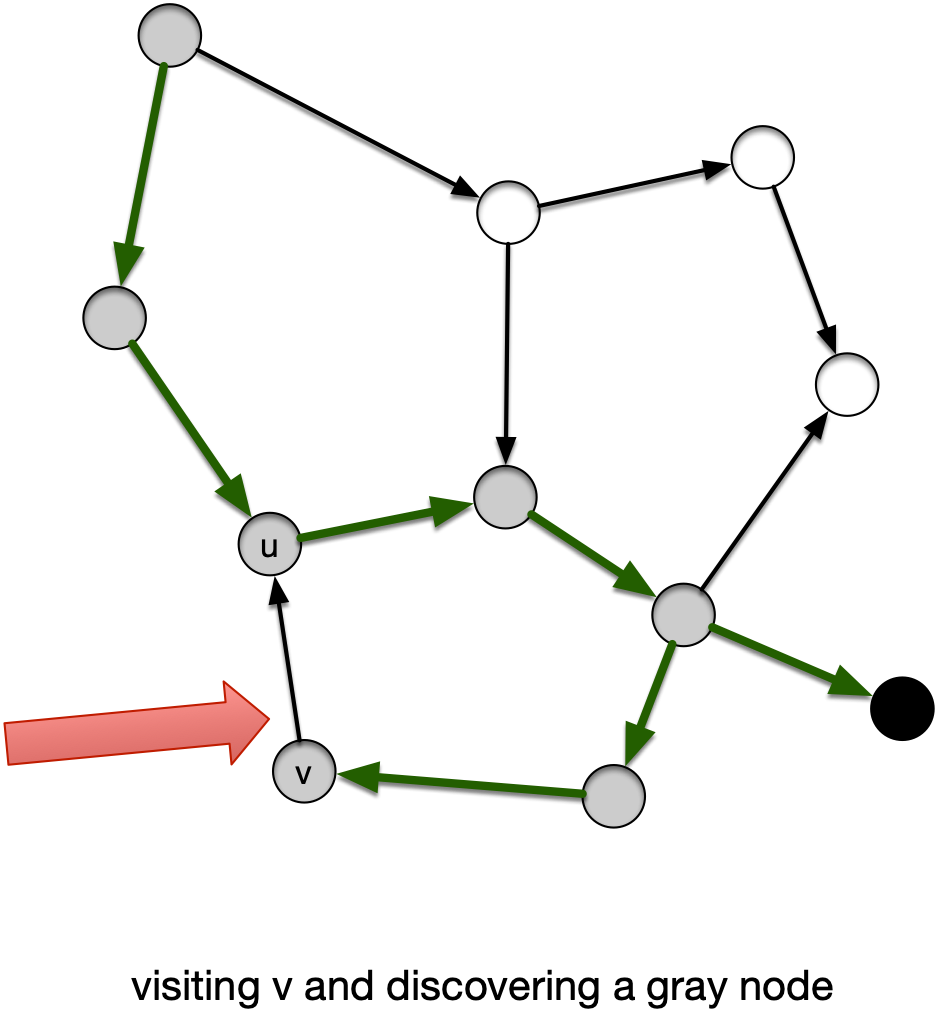 Topological Sort
Proof: ""
Suppose  has a cycle
Let  be the first vertex in the cycle to be discovered
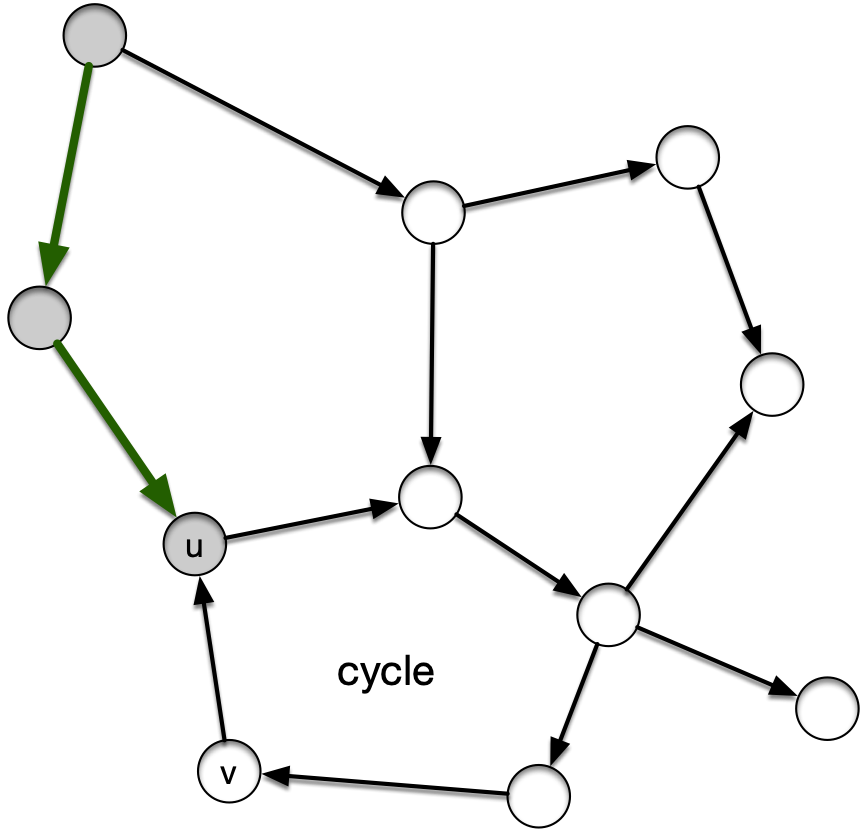 Topological Sort
All other vertices in the cycle are white and there is a white-path to the node  just in front of
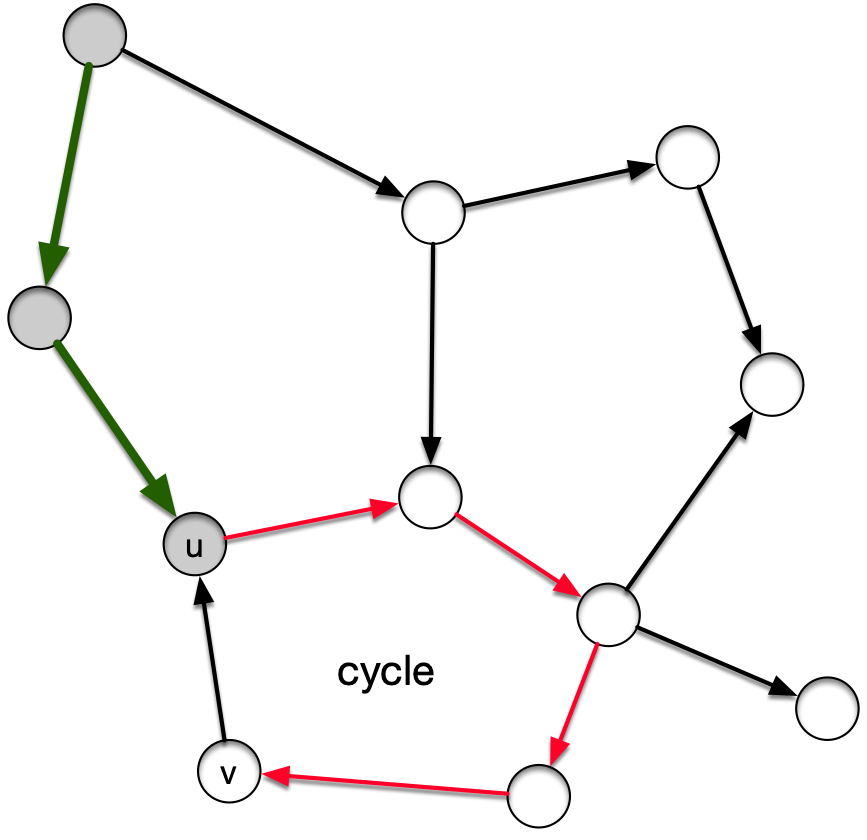 Topological Sort
By the white-path theorem:
We will discover  from 
(Though not necessarily through the cycle since there might be more cycles) 
Thus,  is a back edge
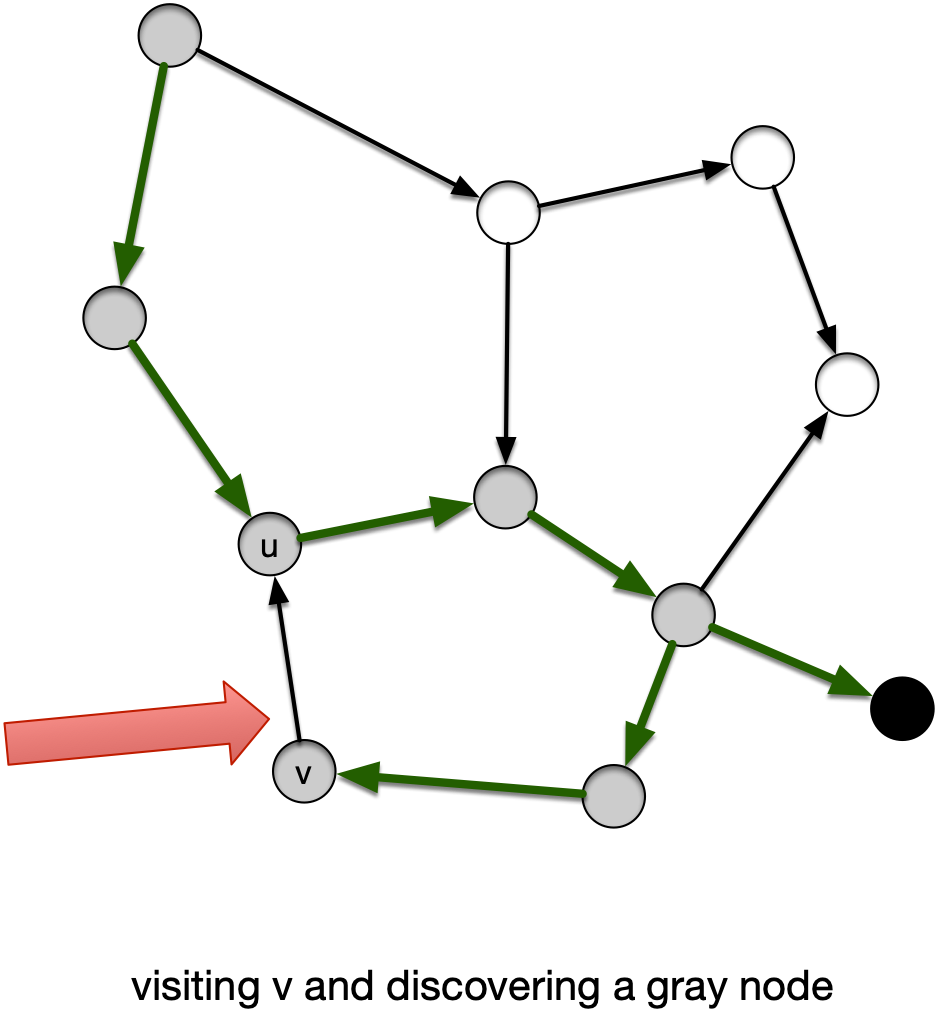 Topological Sort
Theorem: DFS gives a topological sort or discovers a cycle
Proof:  
Need to show: 
If DFS does not discover a cycle, then for each edge , we have
Topological Sort
Proof: 
At the time that we are first looking at :
 cannot be gray, because then we would have a back-edge
Topological Sort
At the time that we are first looking at :
If  is white:
Then by the white path theorem,  becomes an ancestor of 
By the parenthesis theorem
Topological Sort
Proof: 
At the time that we are first looking at :
If  is black, then  is still be visited, so
 is not yet black
so, 

qed
Strongly Connected Components
WWW graph:
Nodes: pages
Edges: links from one page to another page
Broder et al. study (2000): 200 million pages and 1.5 billion links
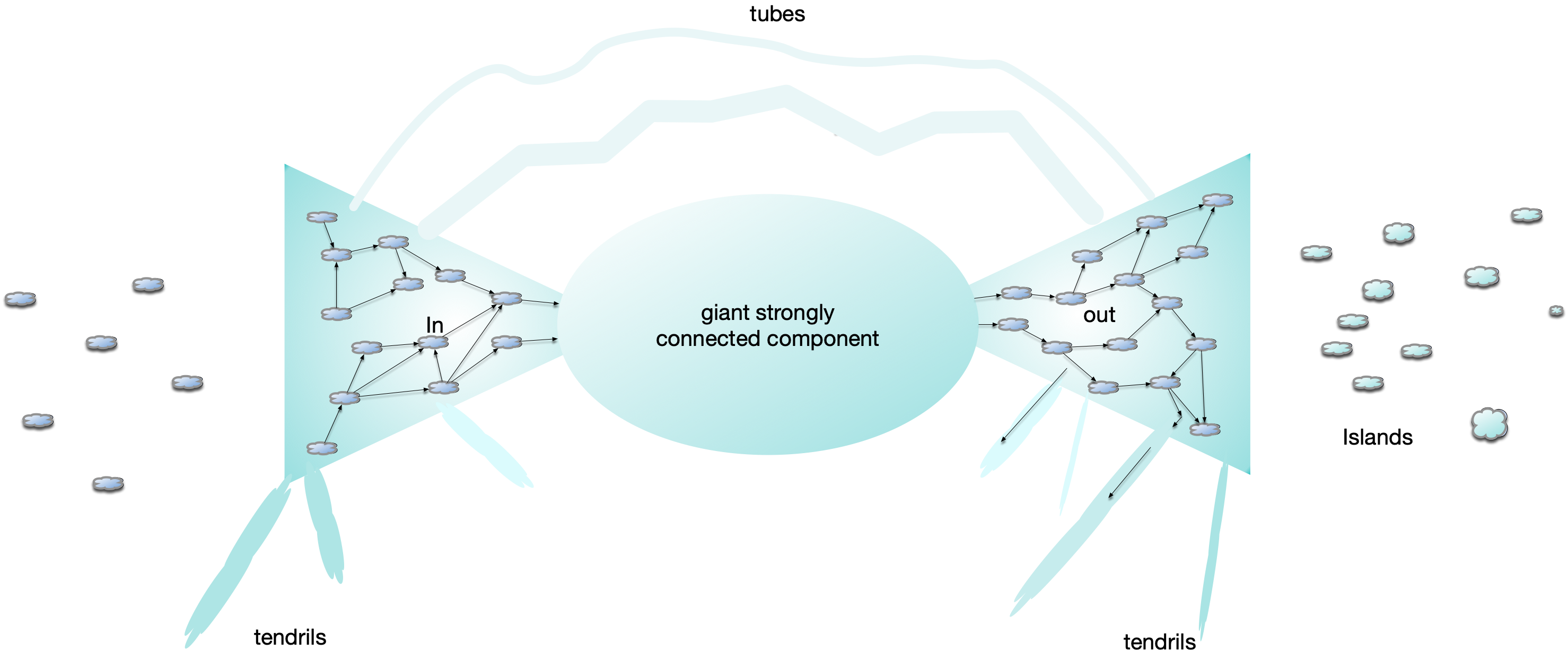 Strongly Connected Components
Bowtie:
Strongly connected component at the center of the WWW (28%) of all nodes
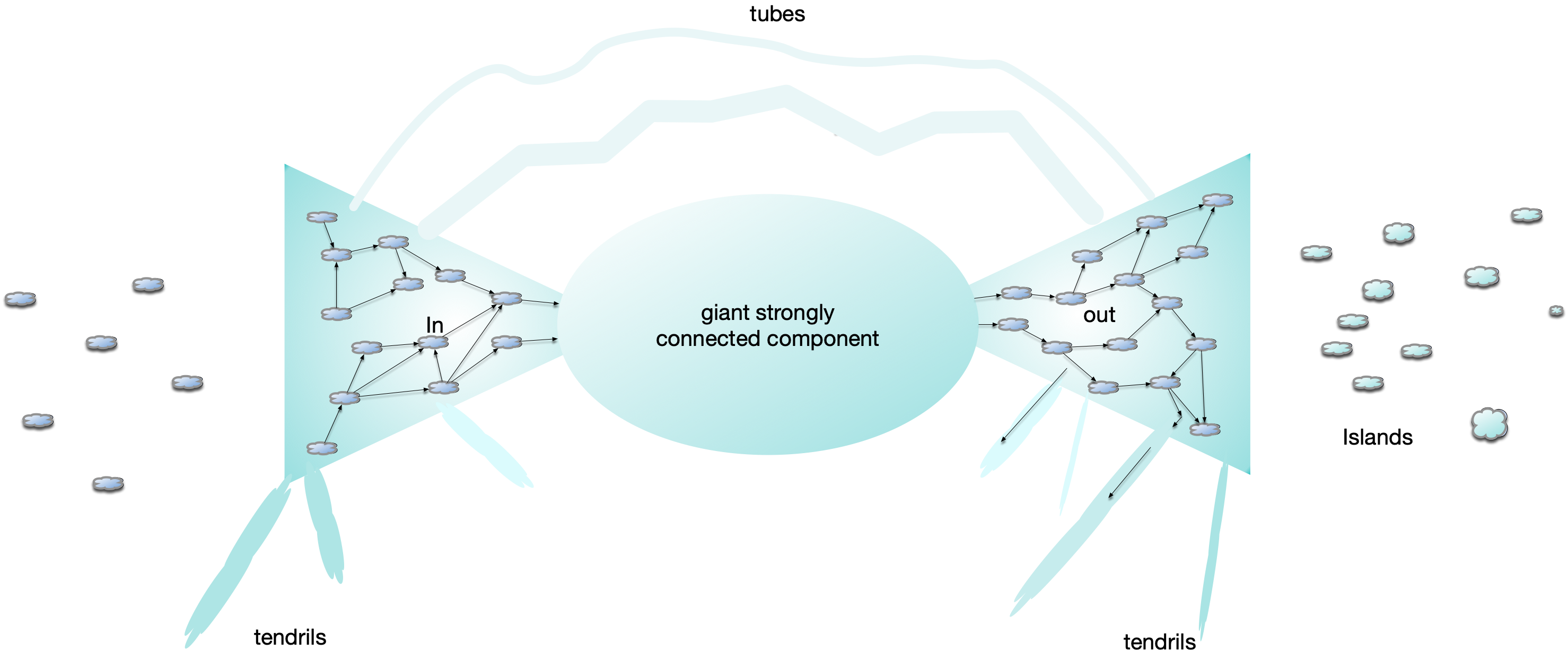 Strongly Connected Components
Islands: Isolated areas of the web
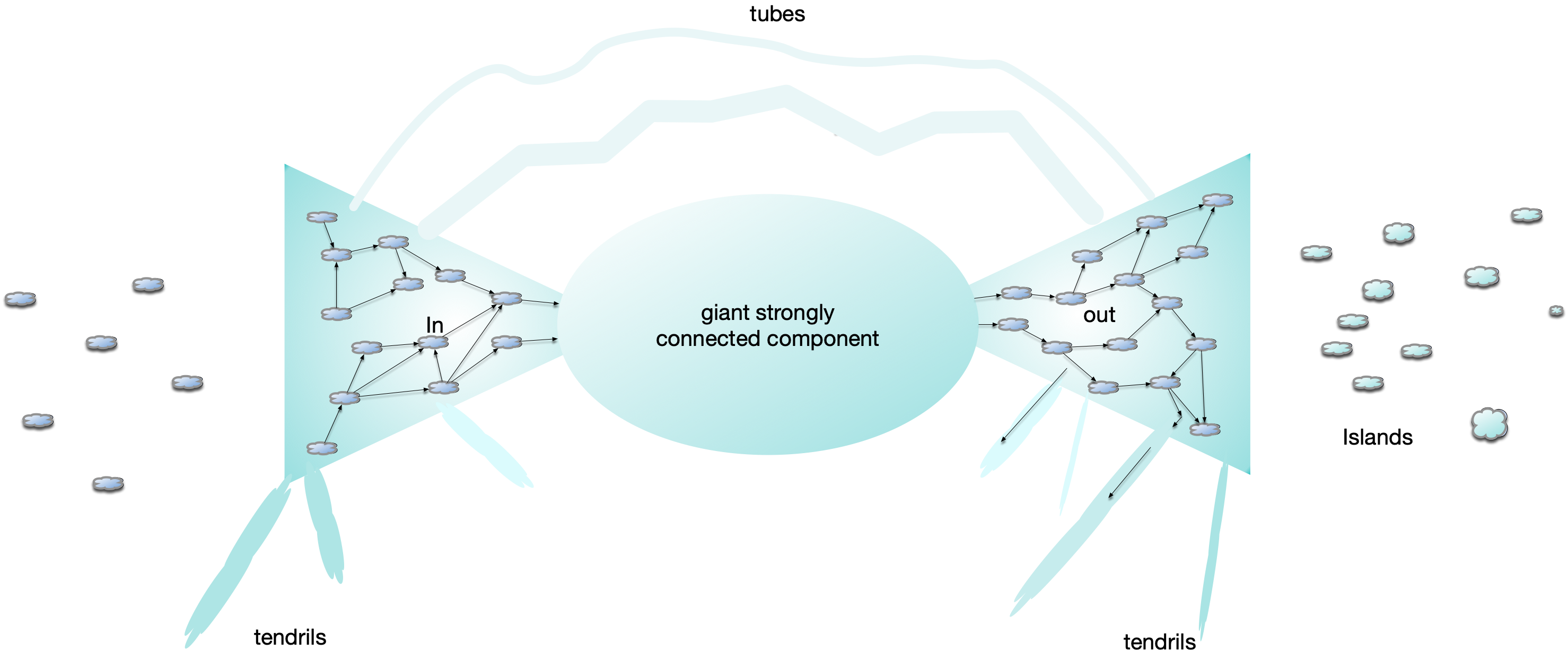 Strongly Connected Components
In:  Possible to reach the giant
Out: Reachable from the giant
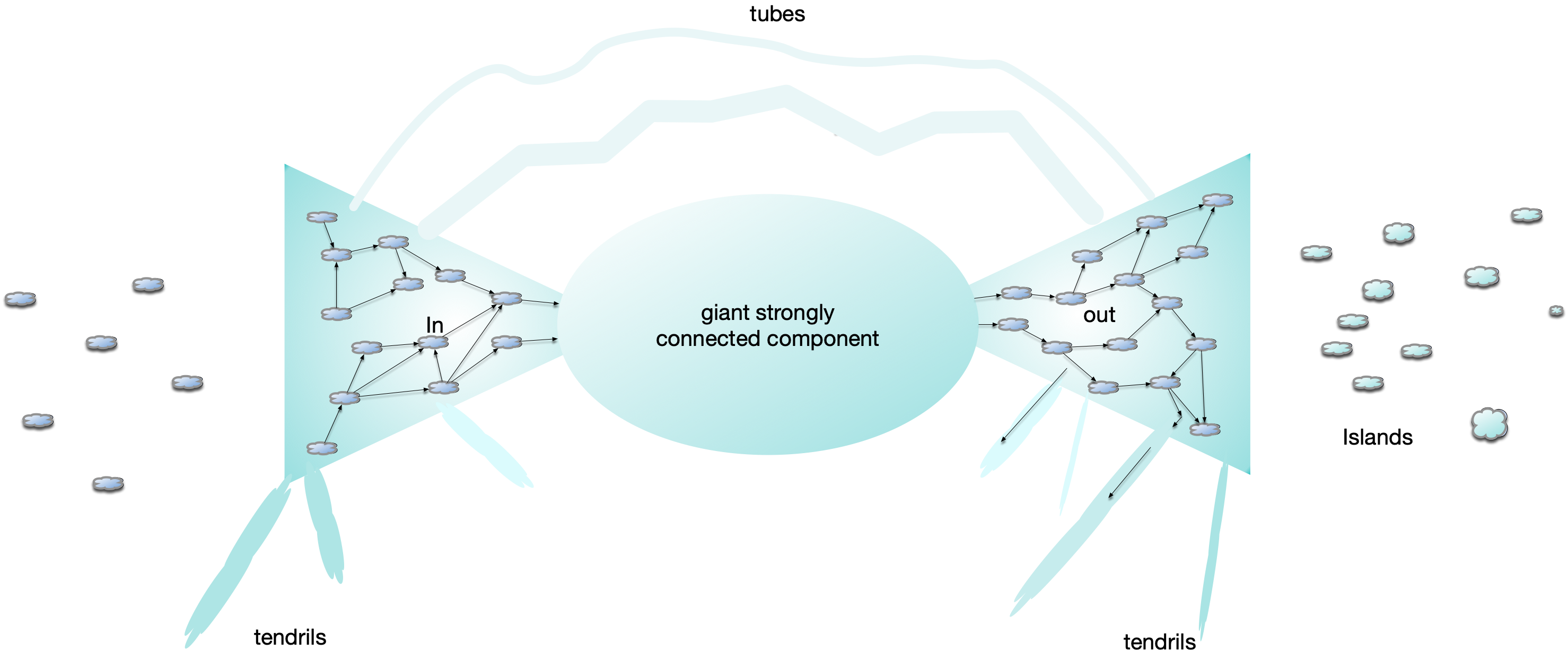 Strongly Connected Components
Weird stuff:  Tubes that move from In to Out bypassing the giant
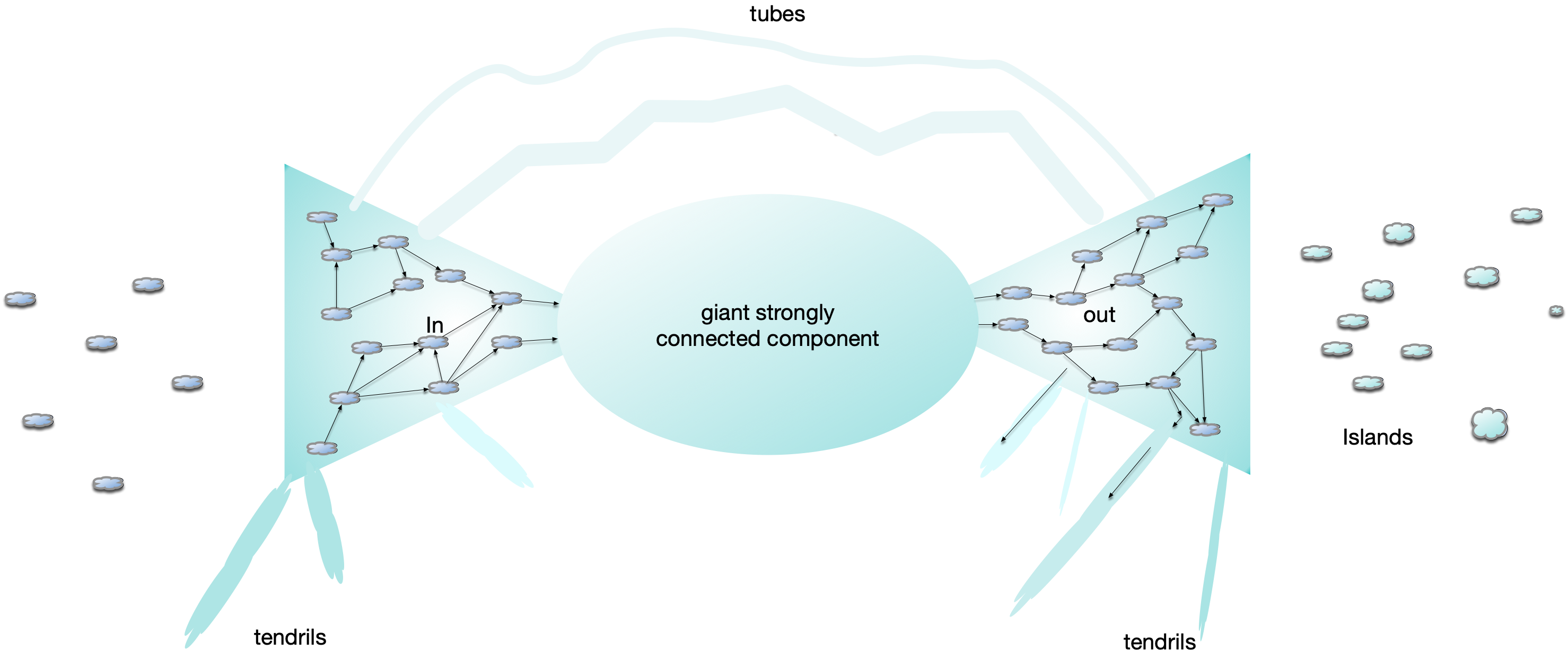 Strongly Connected Components
Weird stuff:  Tendrils to In and tendrils to Out
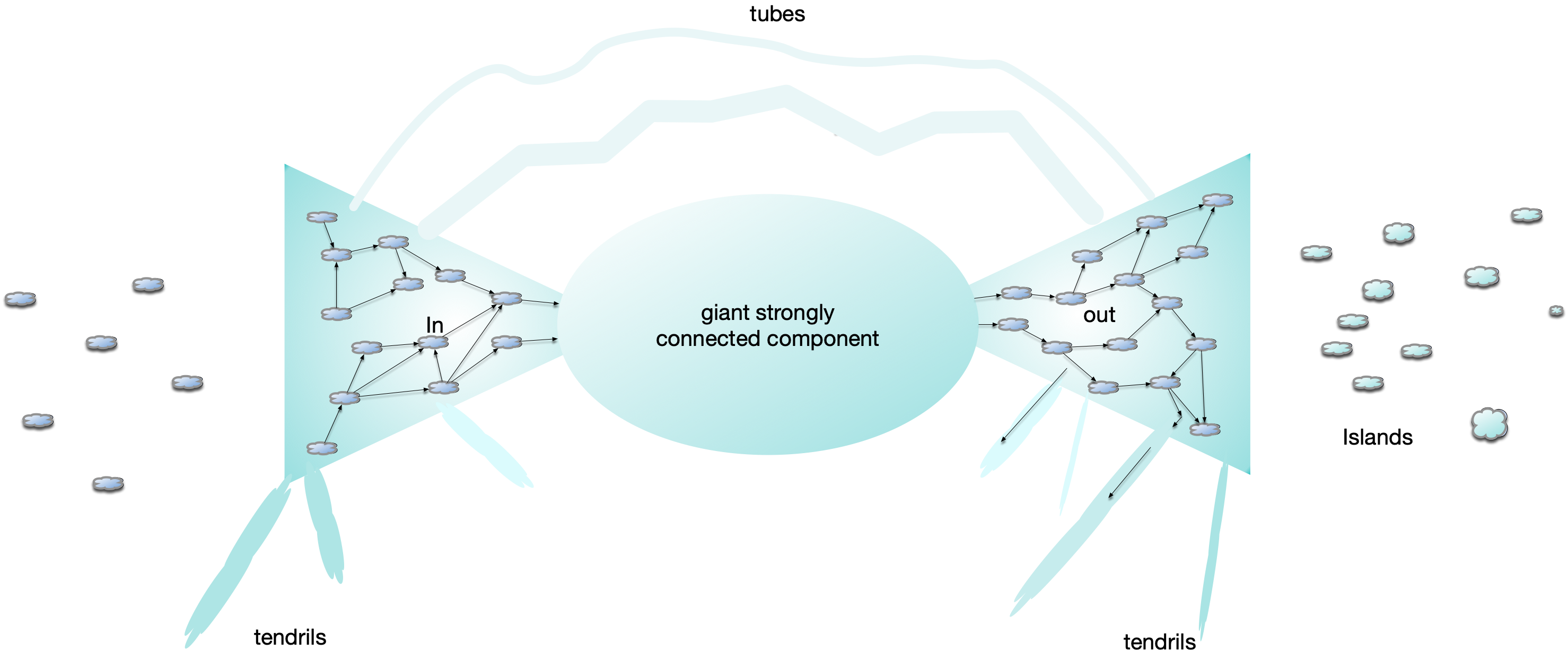 Strongly Connected Components
Strongly connected component:
Can reach any vertex from any other vertex
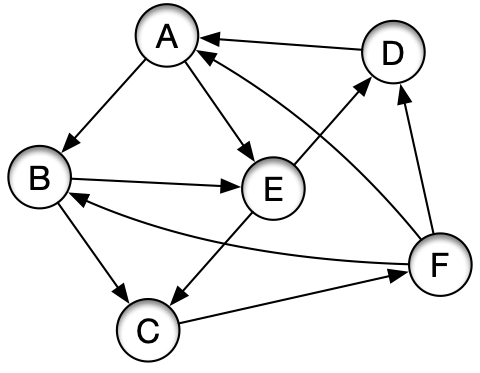 Strongly Connected Components
Strongly connected component
This is NOT strongly connected




There is no way to get from D to A
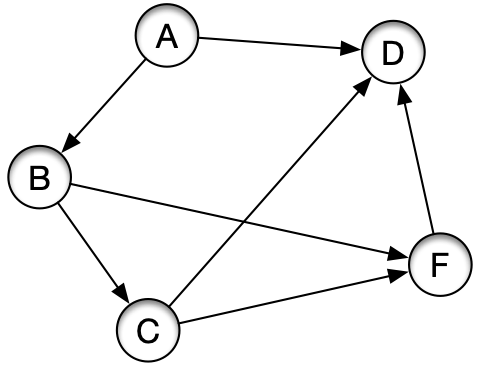 Strongly Connected Components
Lemma: Let  and  be two strongly connected subgraphs of a graph  and assume that there is a path from a vertex in  to a vertex in  and also a path from a vertex of  to , then  is strongly connected
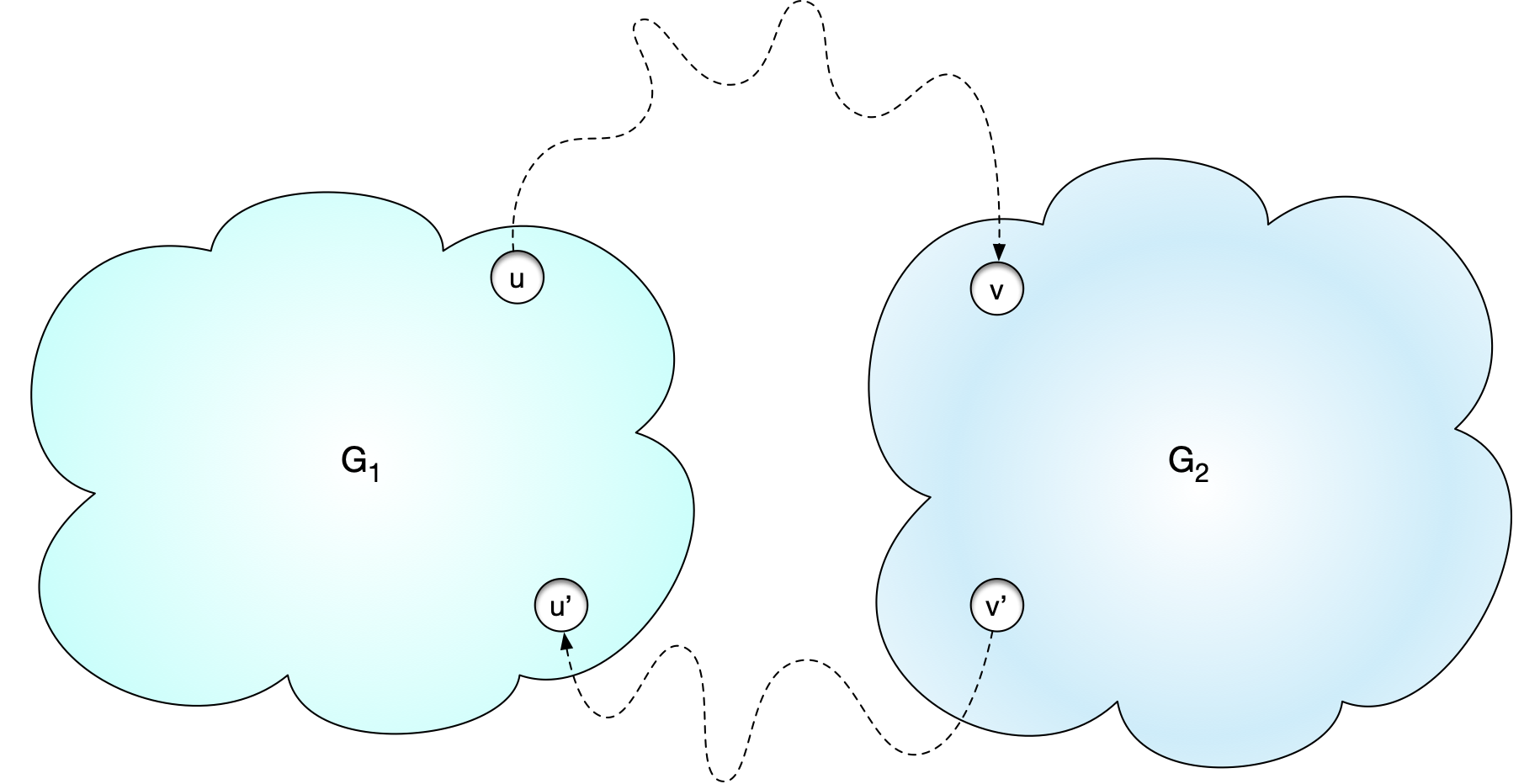 Strongly Connected Components
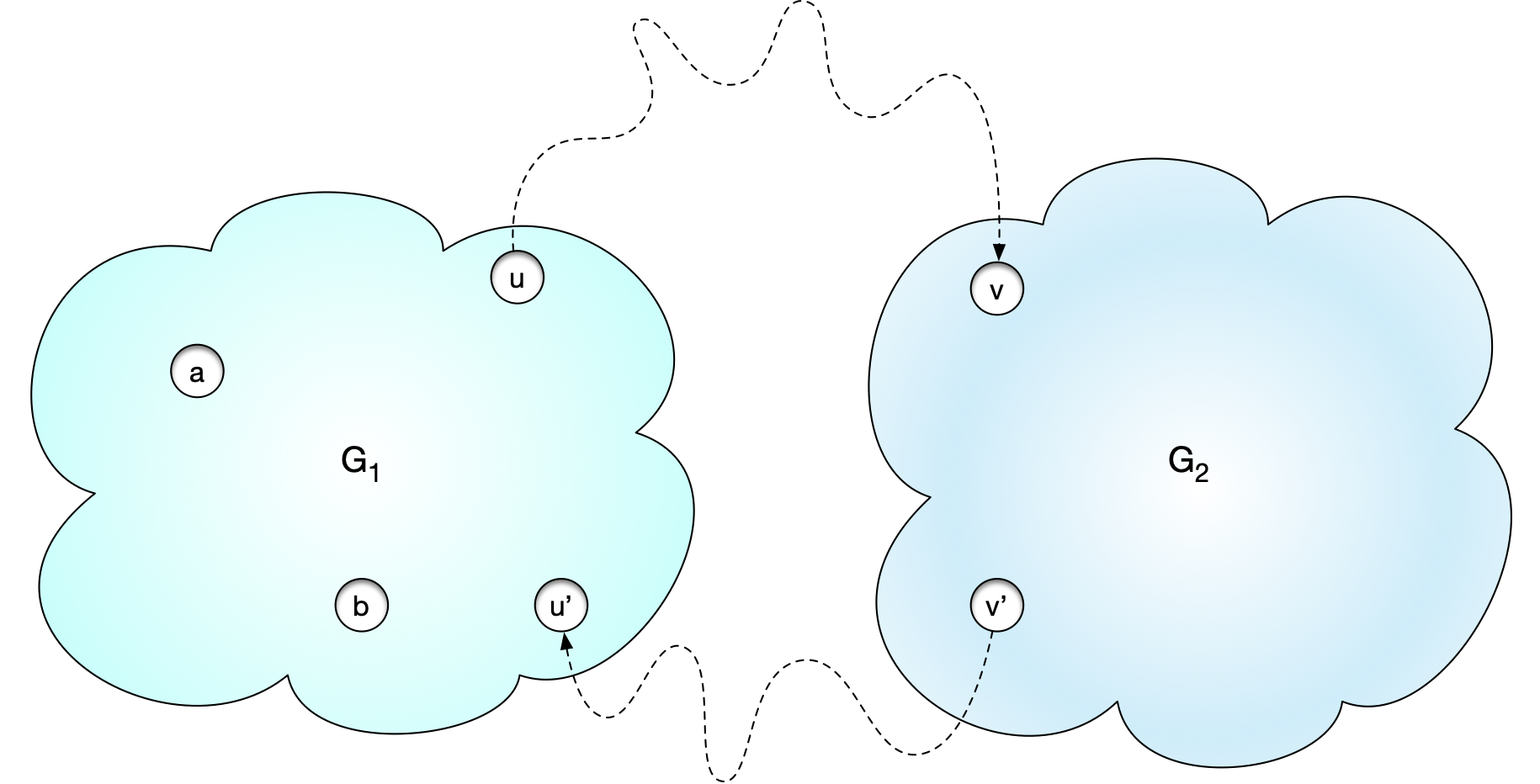 Proof:  Take two nodes  and  in .
If both are in  then there is a path between  and  because they are in
Strongly Connected Components
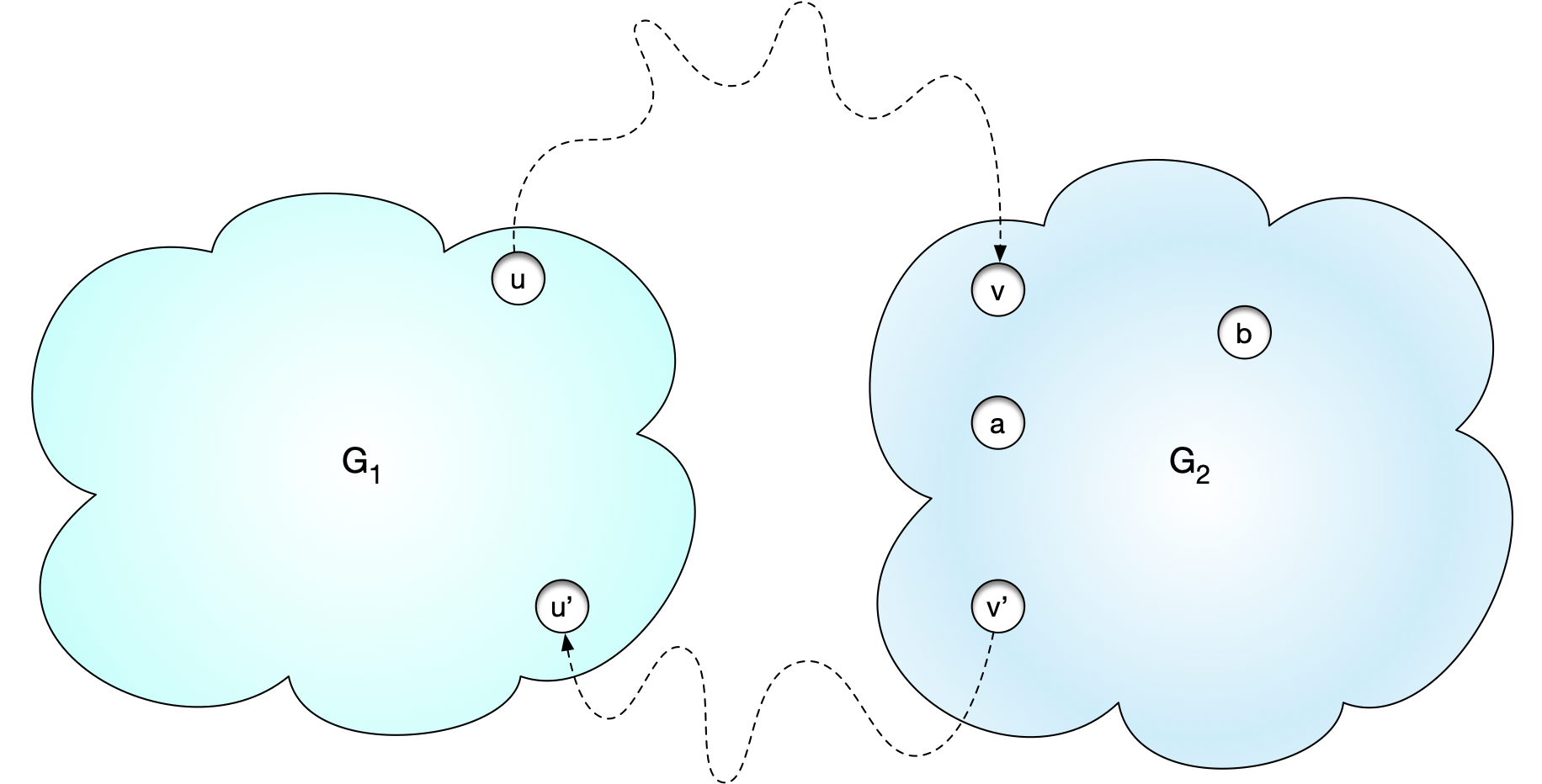 Proof:  Take two nodes  and  in .
If both are in  then there is a path between  and  because they are in
Strongly Connected Components
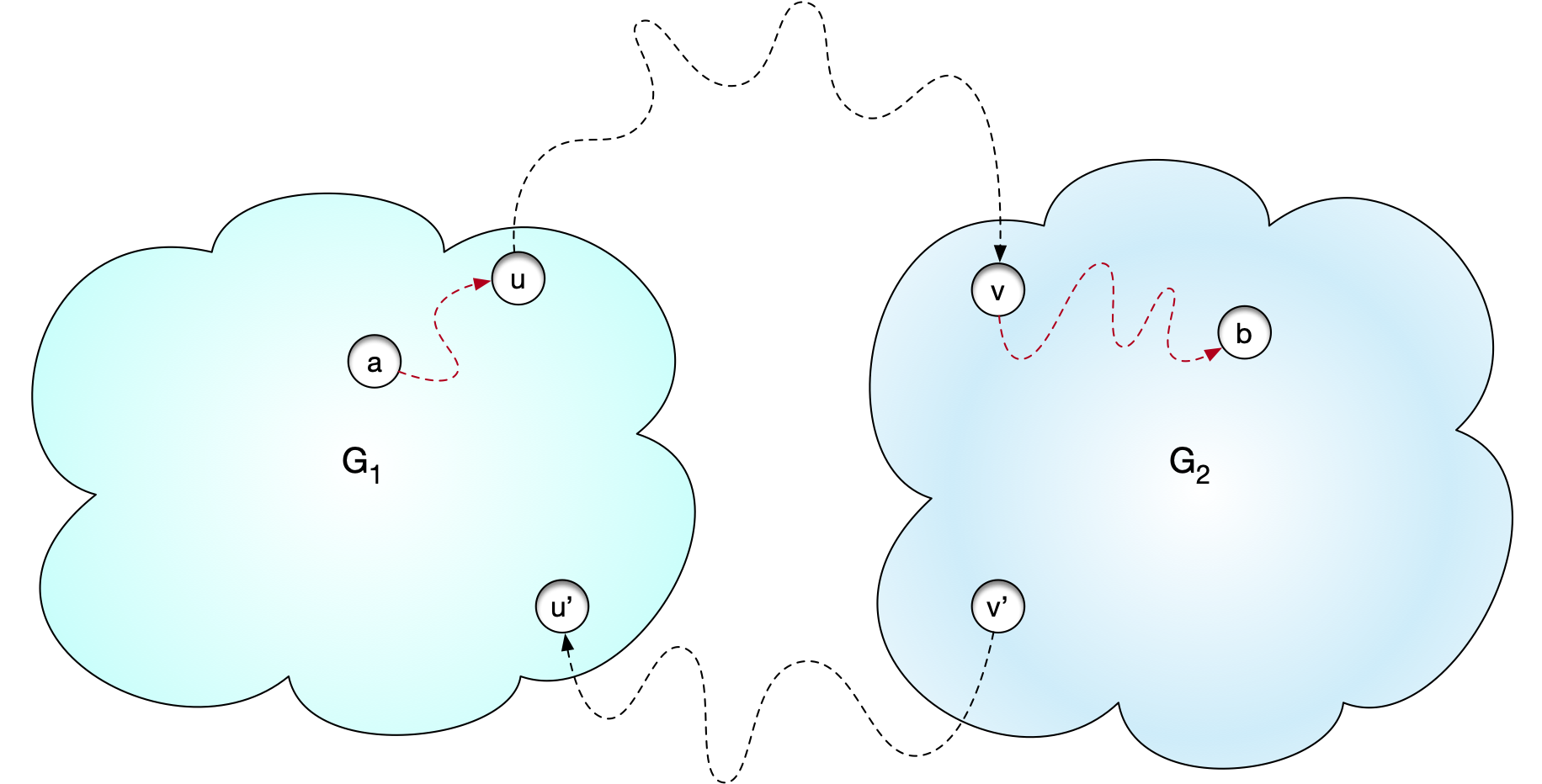 If  and , then we can move from  to  and from  to  and then from  to .
After removing cycles, this is now a path from  to
Strongly Connected Components
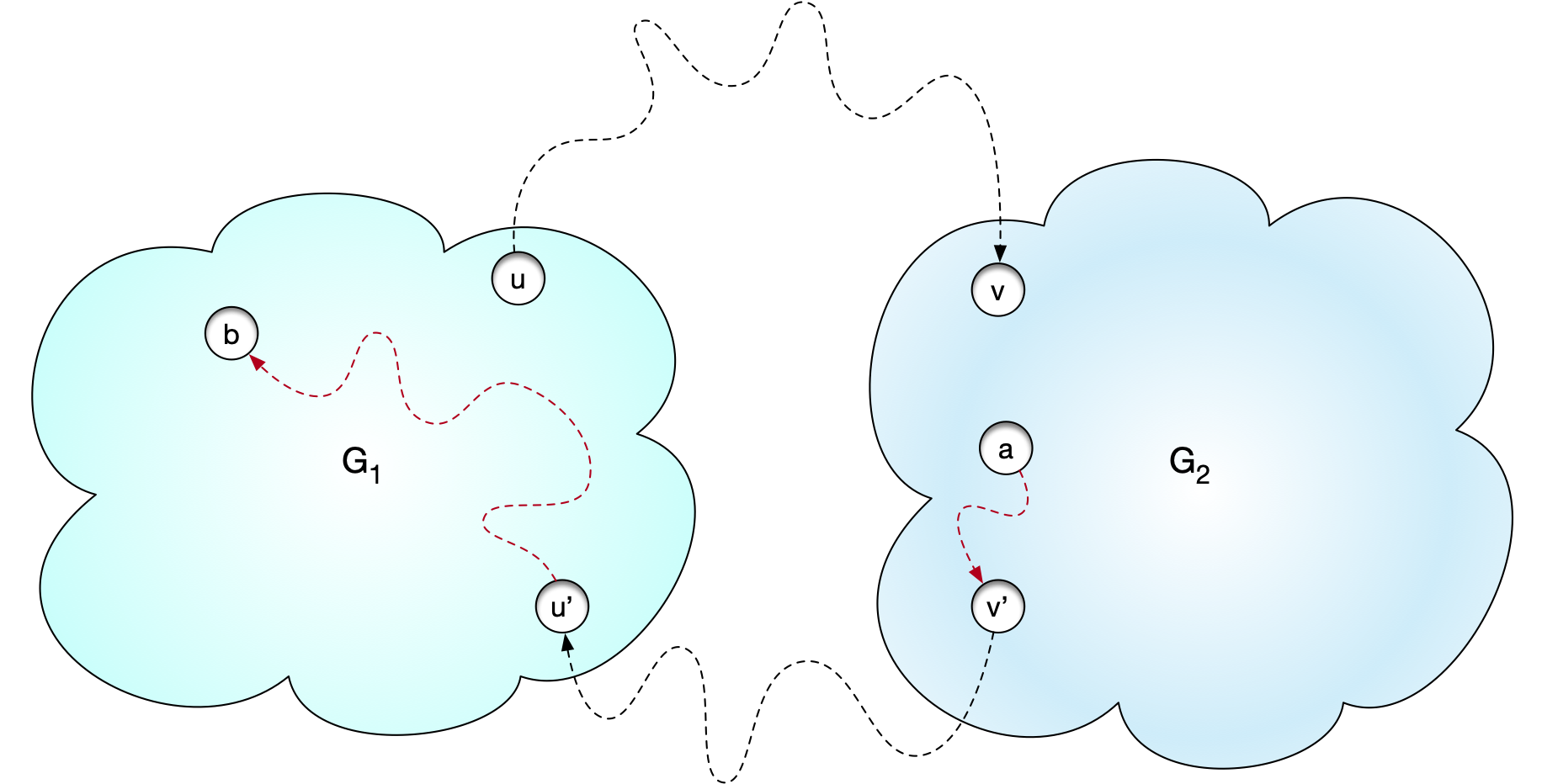 Similarly, if  and , then we can move from  to  and from  to  and then from  to .
After removing cycles, this is now a path from  to
Strongly Connected Components
A single node is a strongly connected subgraph 
For each strongly connected subgraph, we can try to grow by adding other nodes
If a node a has a path to and from a strongly connected subgraph, then by the lemma, we can add the node and get a bigger strongly connected subgraph
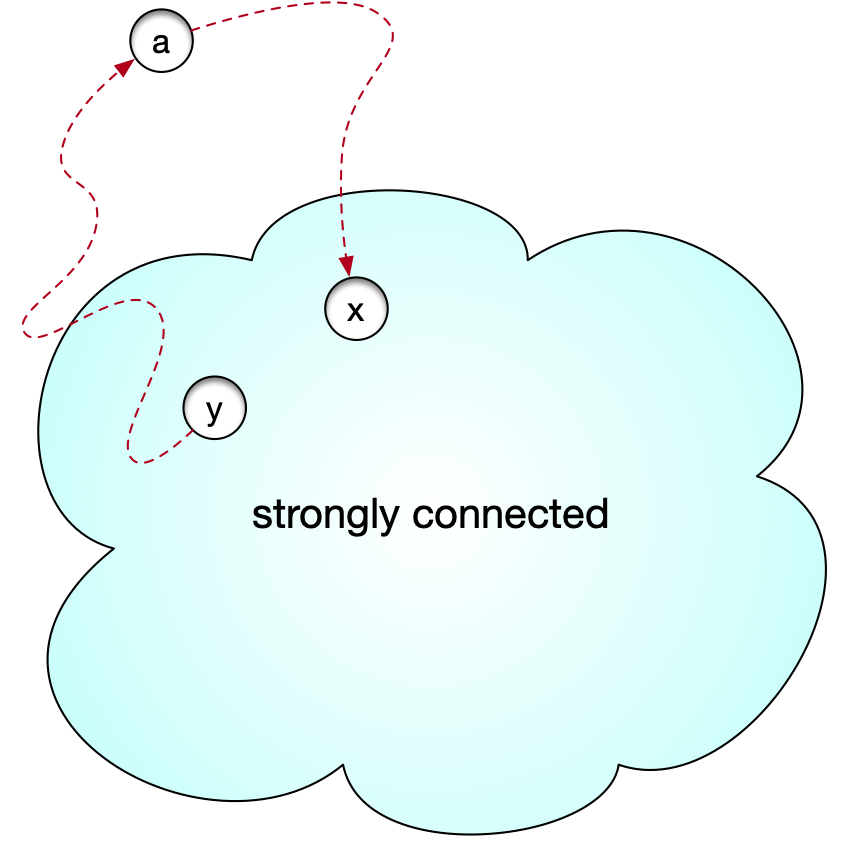 Strongly Connected Components
Strongly connected component : A maximal strongly connected subgraph
The nodes of any directed graph can be divided into strongly connected components
Strongly Connected Components
Example:
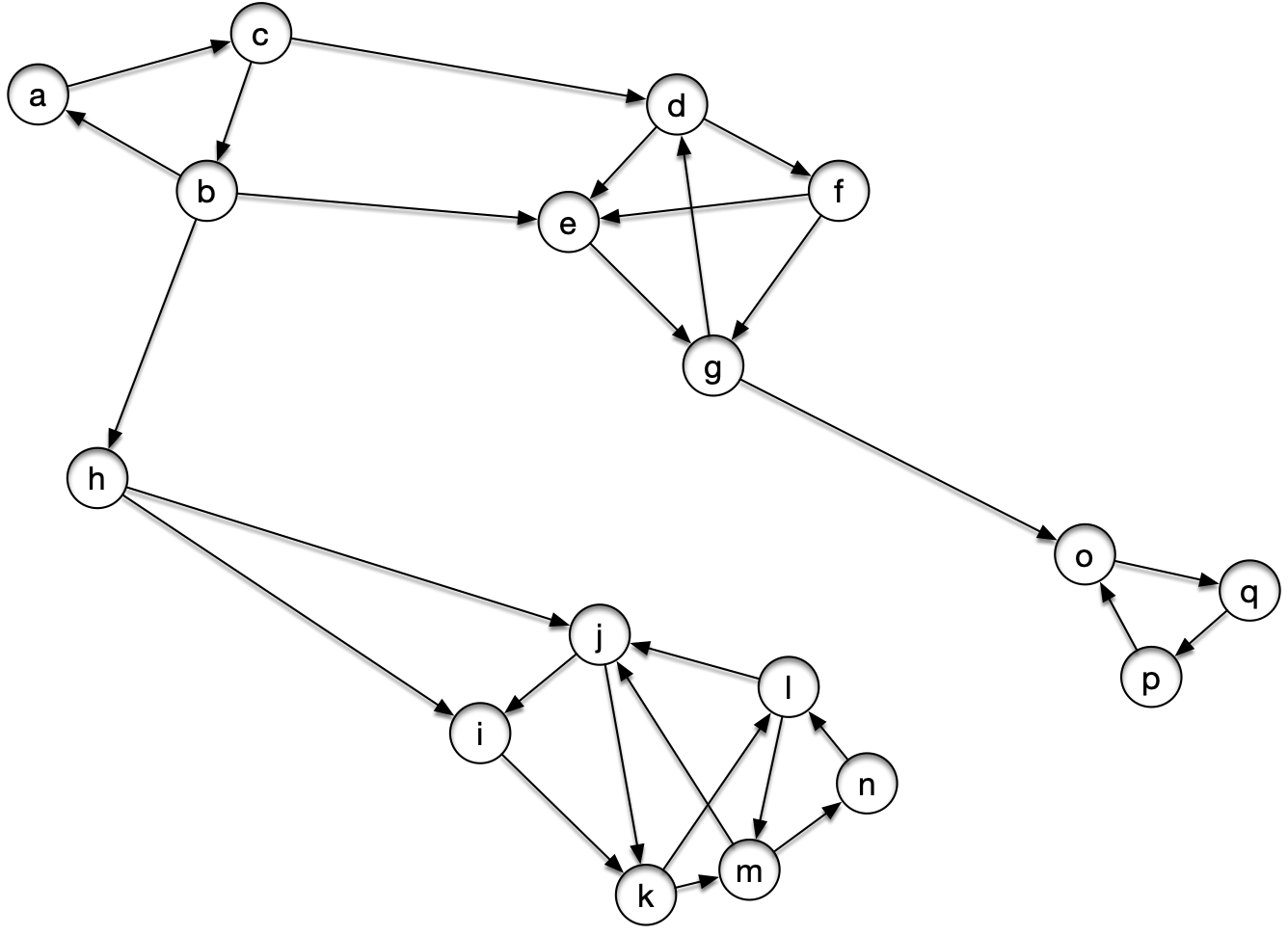 Strongly Connected Components
Try it out by growing from individual nodes
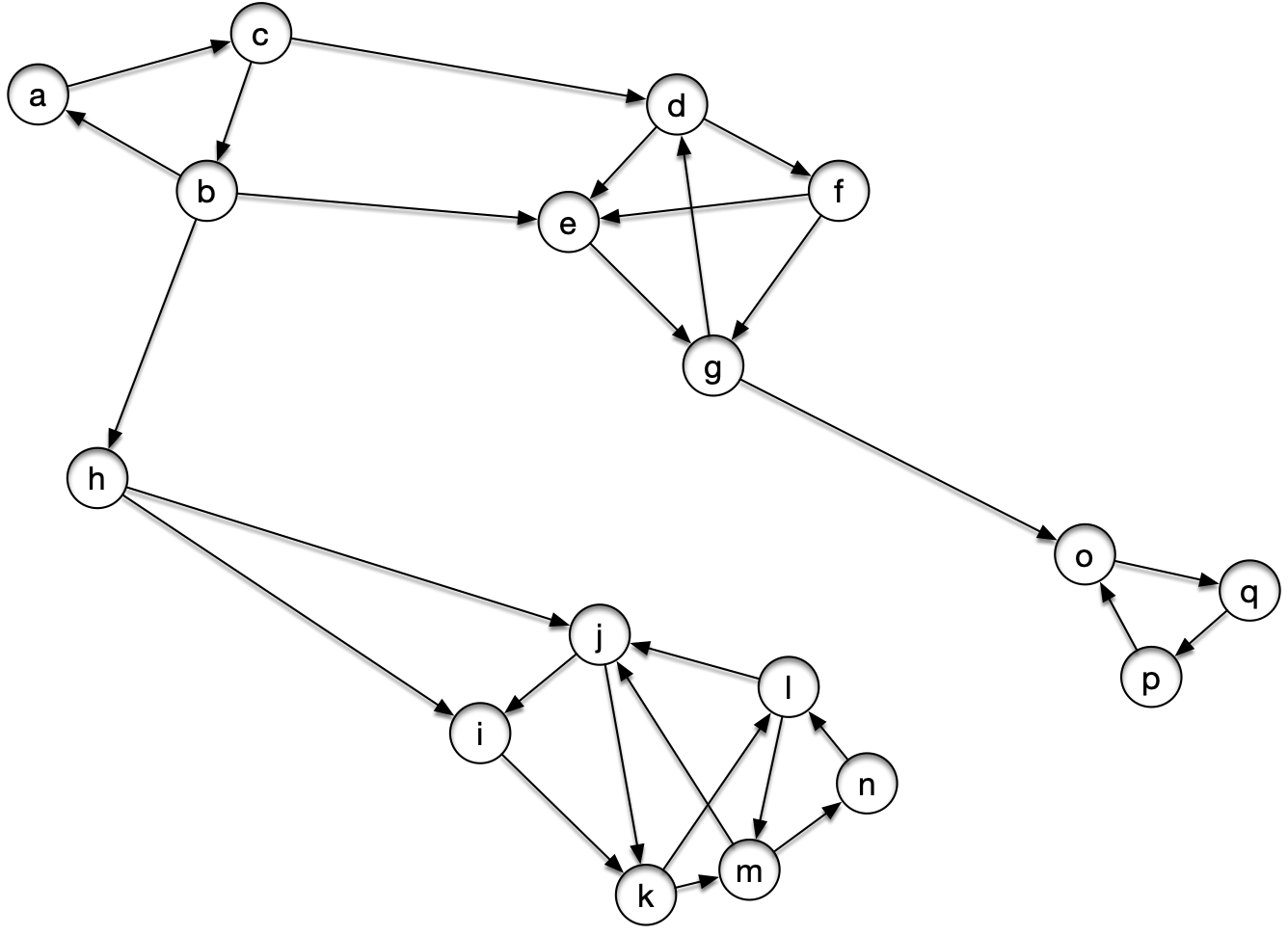 Strongly Connected Components
Result:
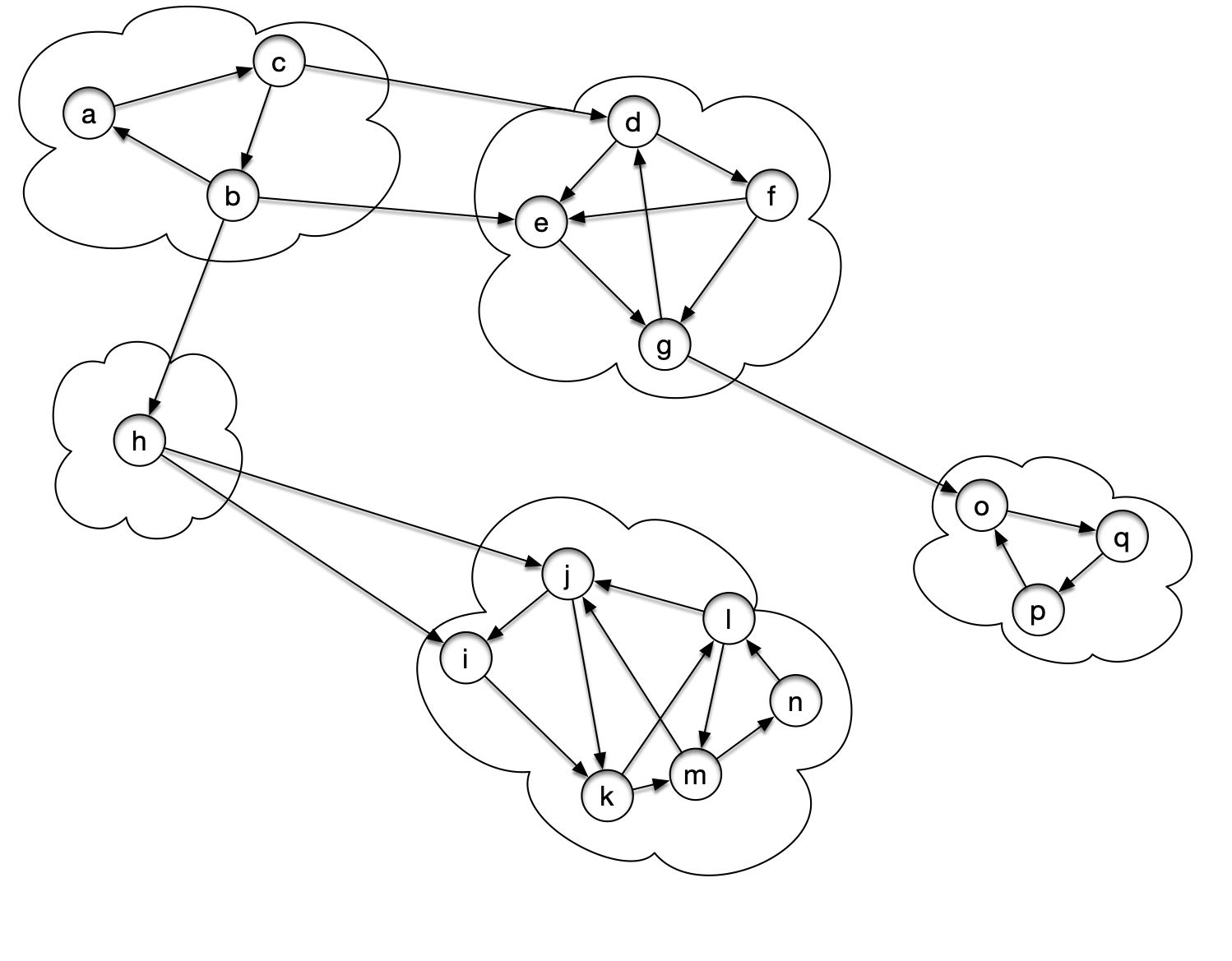 Strongly Connected Components
If we only look at the connected components we get the SCC metagraph
Nodes are the strongly connected components
Edges represent the existence of an edge from one component to the next
Strongly Connected Components
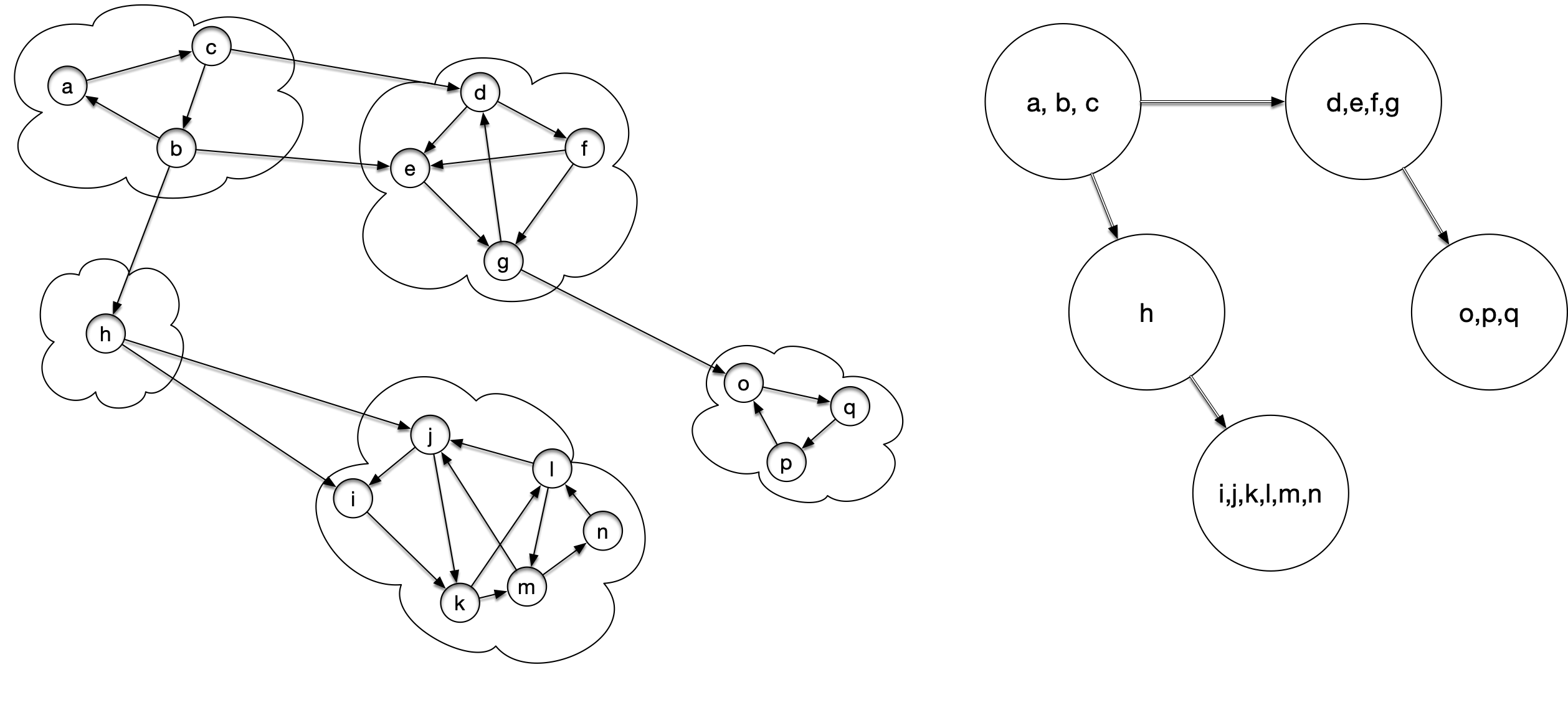 Strongly Connected Components
The resulting metagraph has to be acyclic
If there is a cycle in the metagraph, then by the lemma, the metanodes can be merged into bigger strongly connected subgraphs
Strongly Connected Components
Example: Add two edges
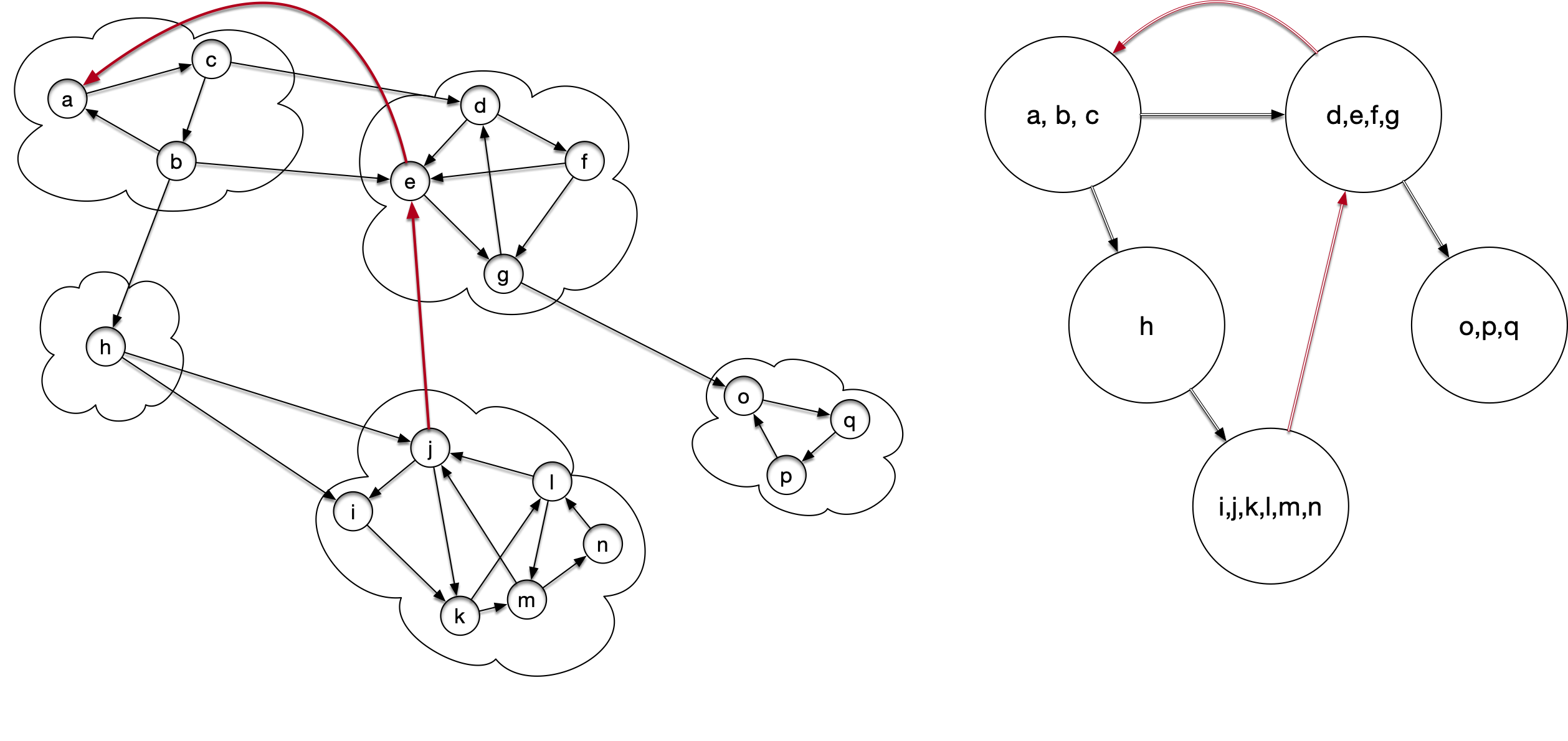 Strongly Connected Components
Now we can start merging via the Lemma
There is a path from components S to R and vice versa
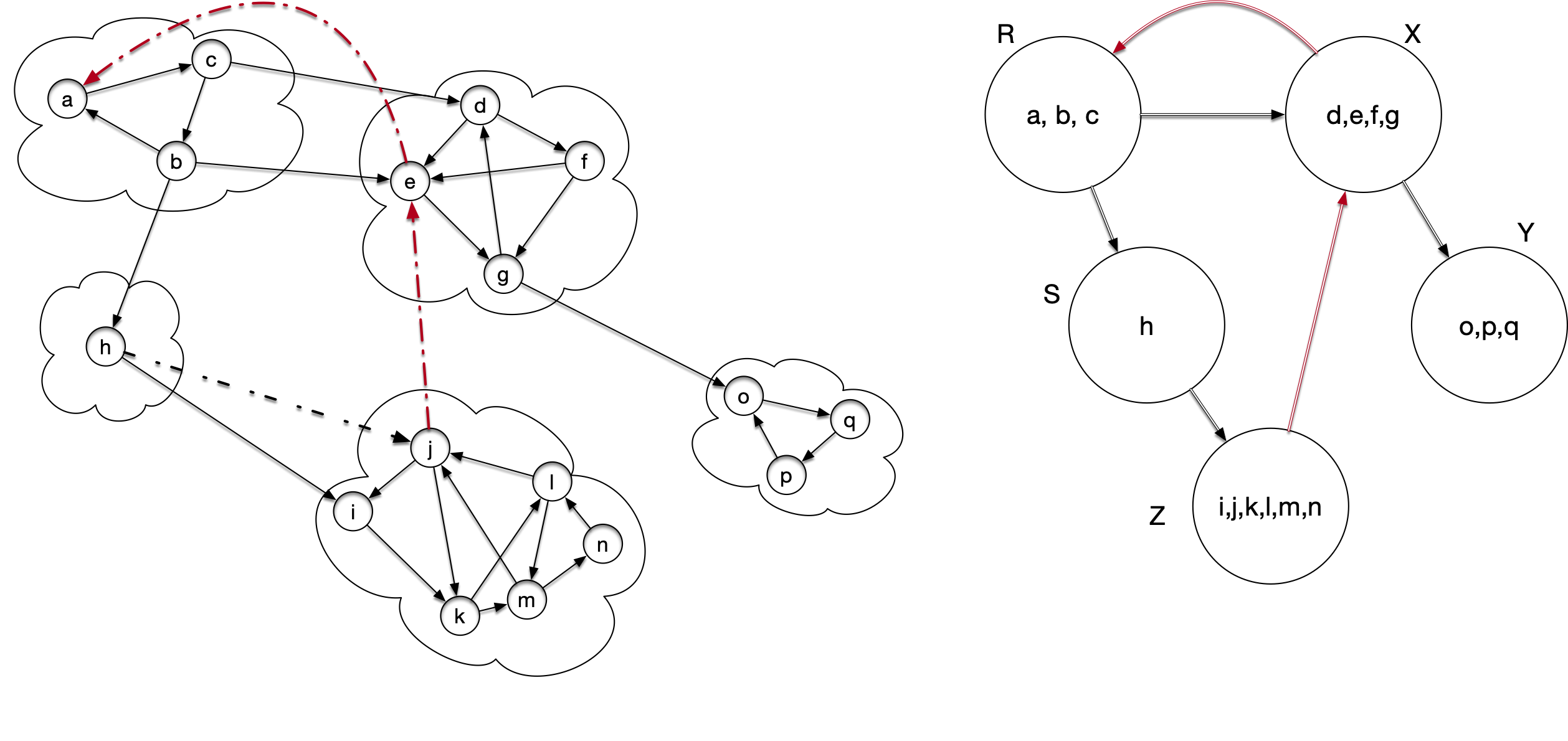 Strongly Connected Components
So we merge
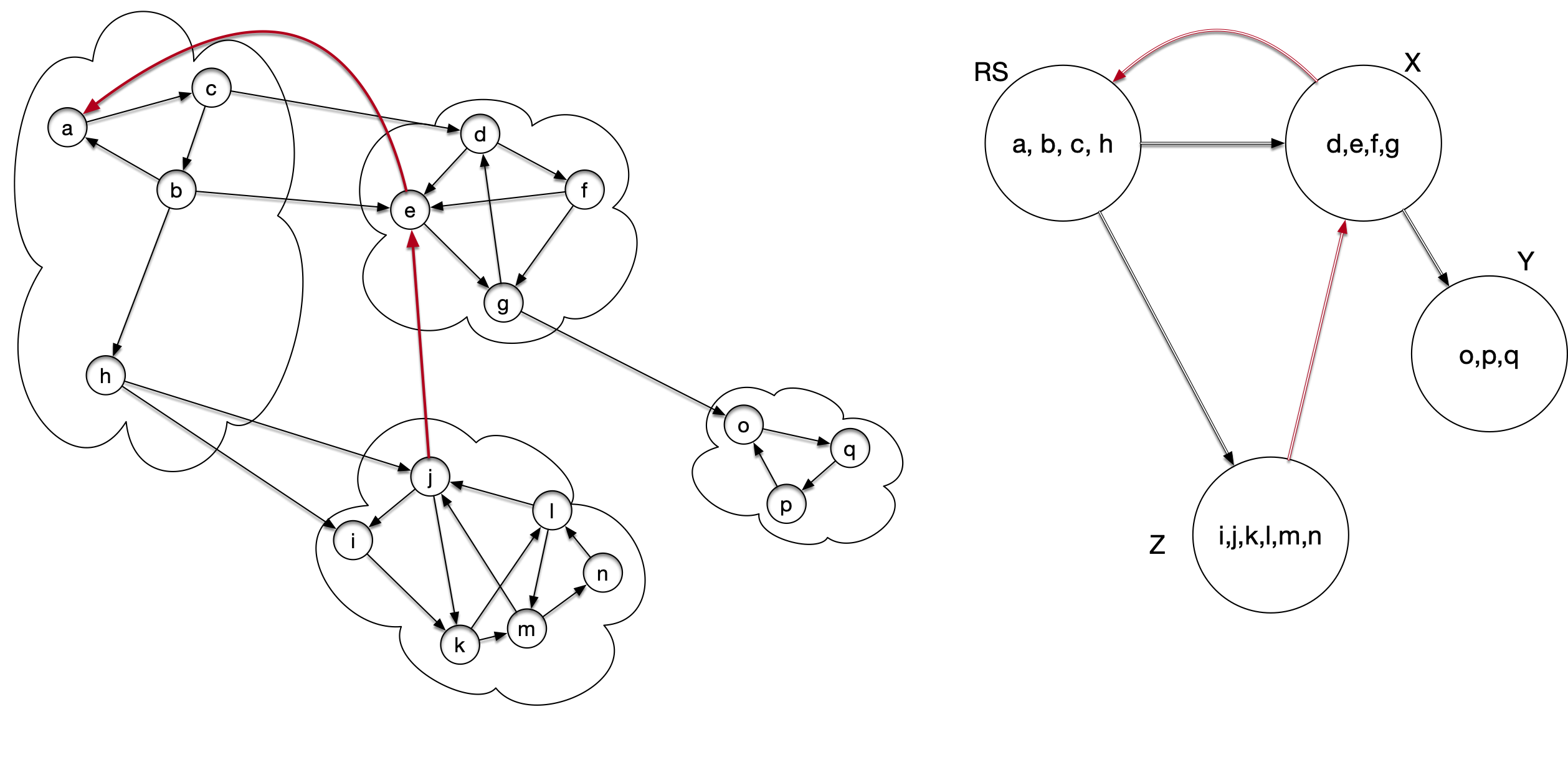 Strongly Connected Components
There is a path from RS to X and vice versa:
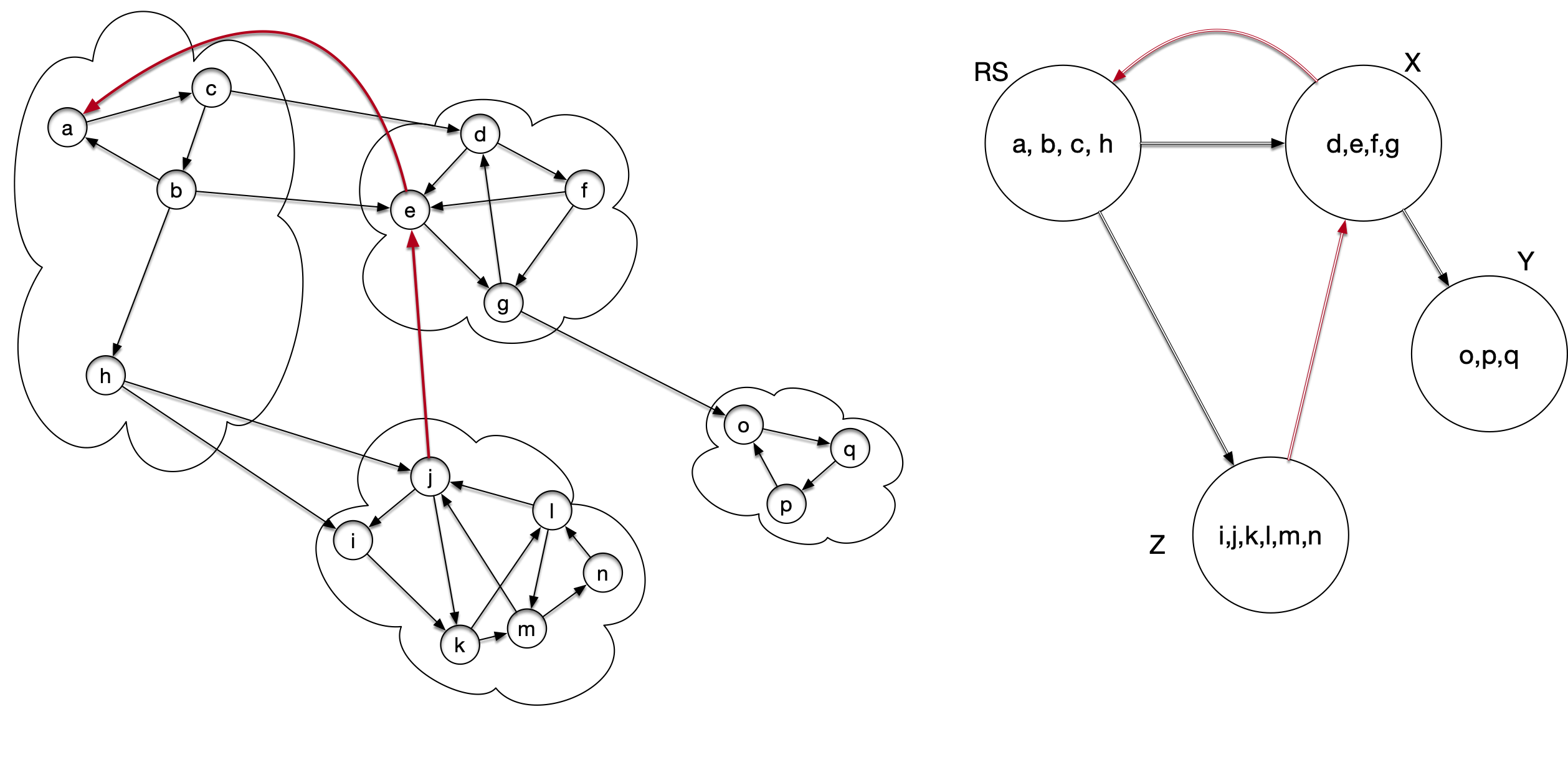 Strongly Connected Components
We can merge
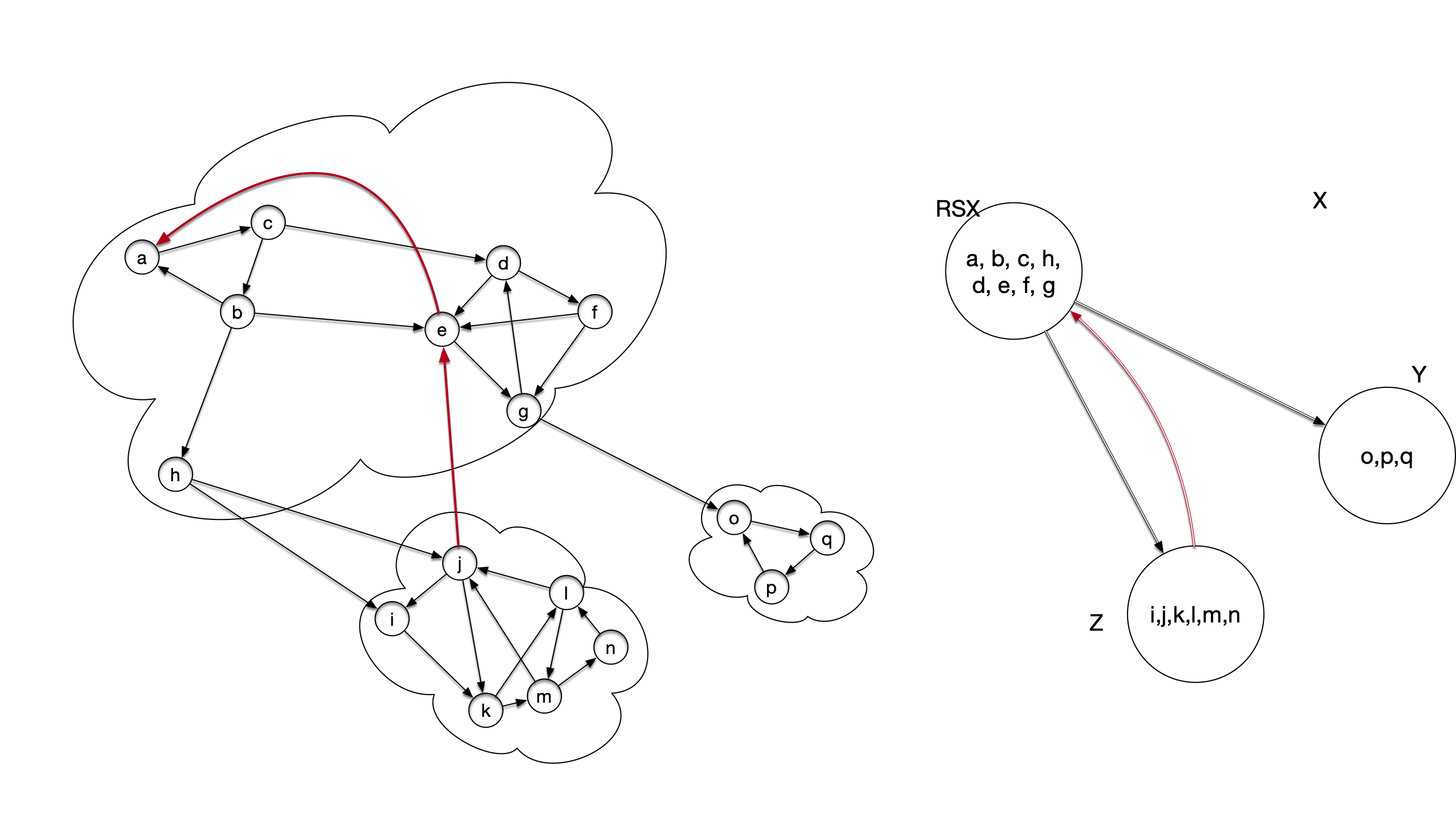 Strongly Connected Components
Finally, we can merge Z with the new supernode
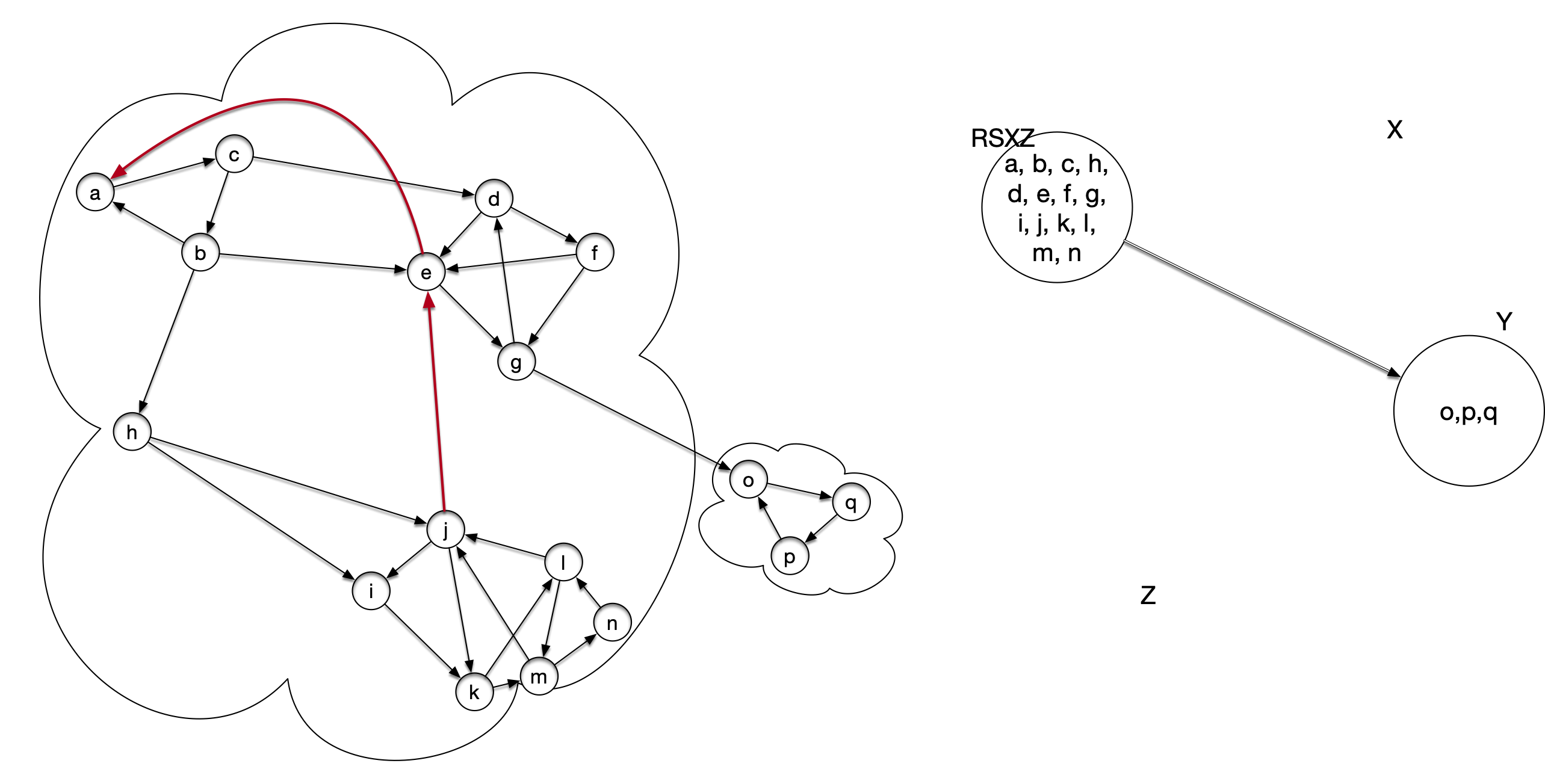 Strongly Connected Components
This can be generalized:
Theorem:  The metagraph is acyclic
Strongly Connected Components
How can we apply DFS to the problem of determining connected components?
The WWW graph in 2000 would have been to big for anything but linear time algorithms
Strongly Connected Components
Answer:
Use DFS several times
Including indirectly on the metagraph
Strongly Connected Components
If we start DFS at a node in a strongly connected component
DFS will visit all nodes in the strongly connected component by the white path theorem
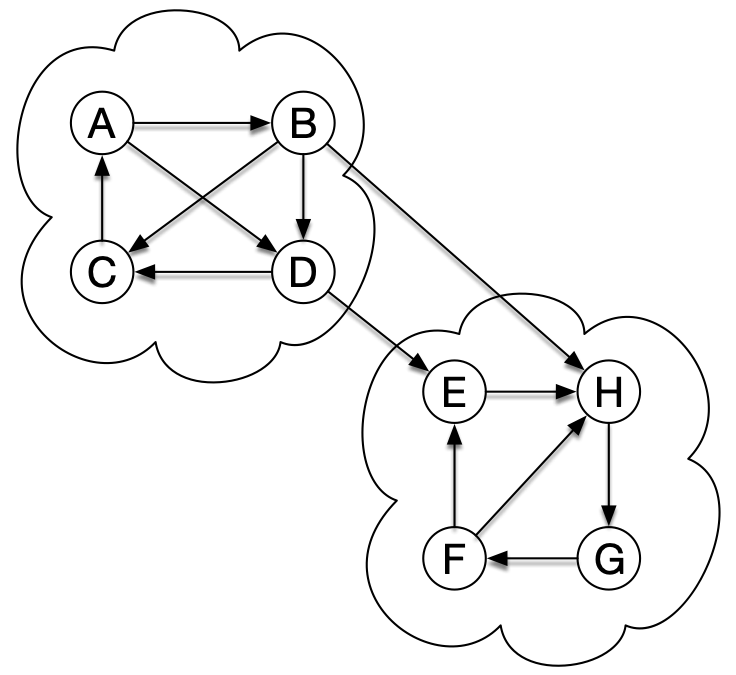 Strongly Connected Components
If we start DFS at A
DFS will visit all nodes in the strongly connected component by the white path theorem
But also possibly other strongly connected components
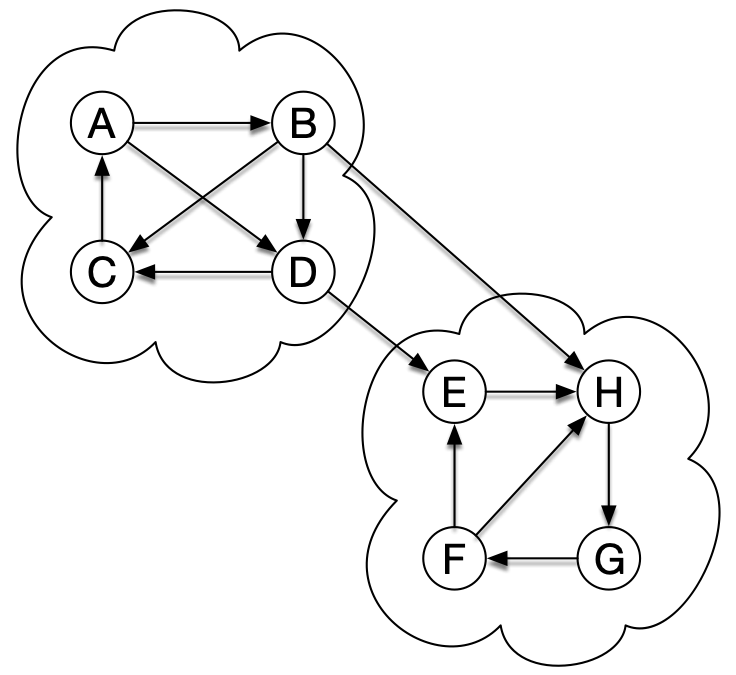 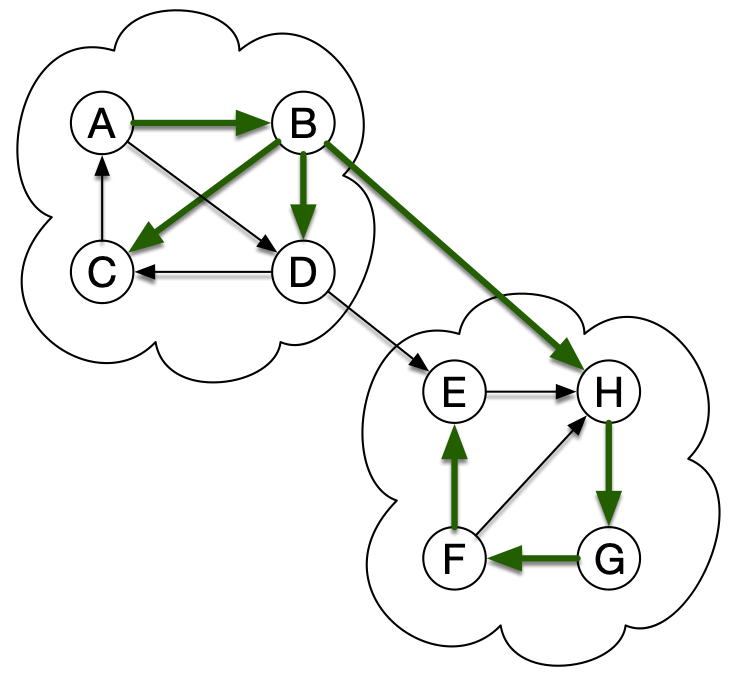 Strongly Connected Components
Want to make sure that we start at a "sink" of the SCC metagraph
This we can do by running topological sort on the SCC metagraph
If we only had it!
But we can do something similar by running DFS on the graph itself
After we make sure that we are in sinks of the SCC graph, we run DFS again to identify the strongly connected components
Strongly Connected Components
To do this, need to run a DFS backward
Reverse graph:
Same nodes, but all edges are now reversed
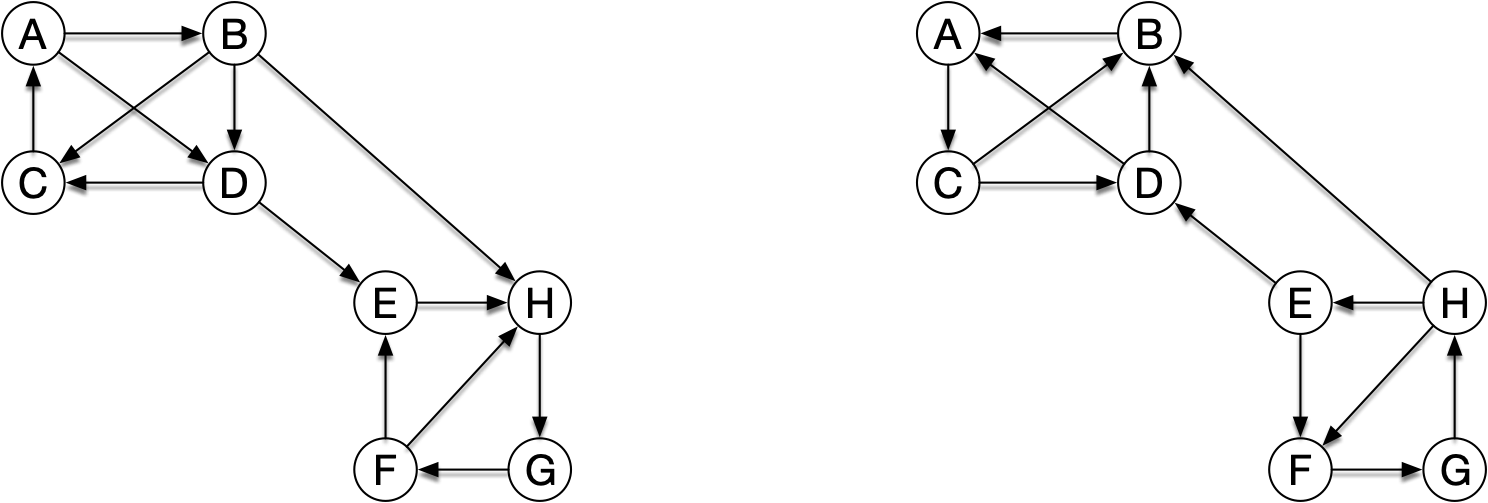 Strongly Connected Components
How to build the reverse graph from adjacency lists?
If Y is in the adjacency list of X:
Then X is in the adjacency list of Y
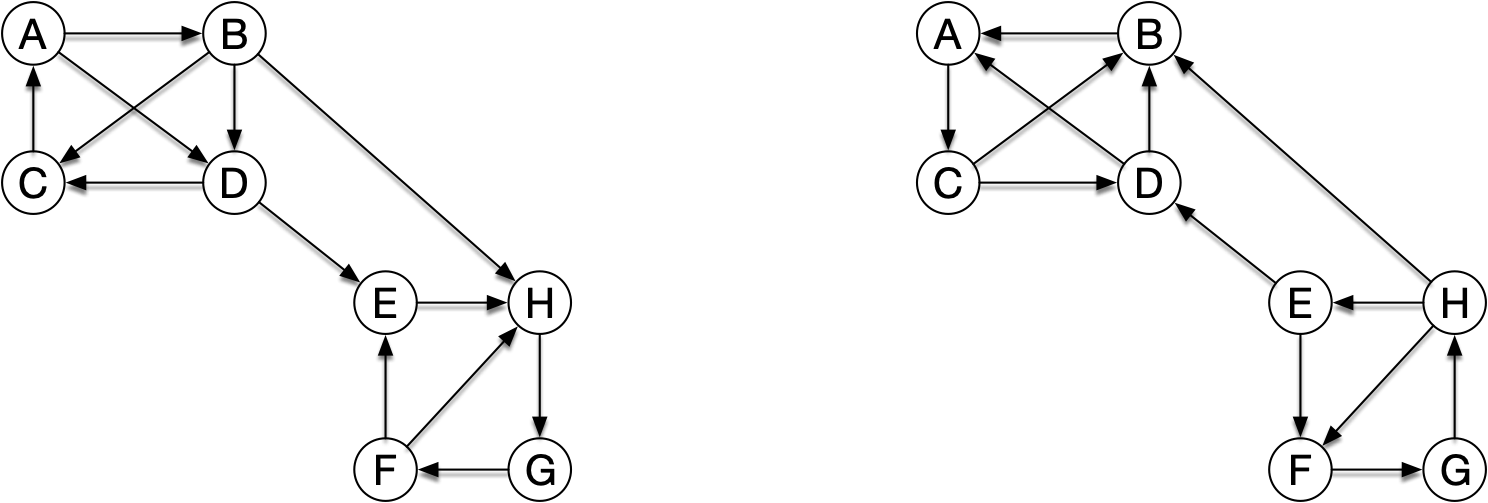 A: B,D
B: C,D,H
C: A
D: C,E
E: H
F: E,H
G: F
H: G
Strongly Connected Components
Create empty adjacency list for the reverse graph
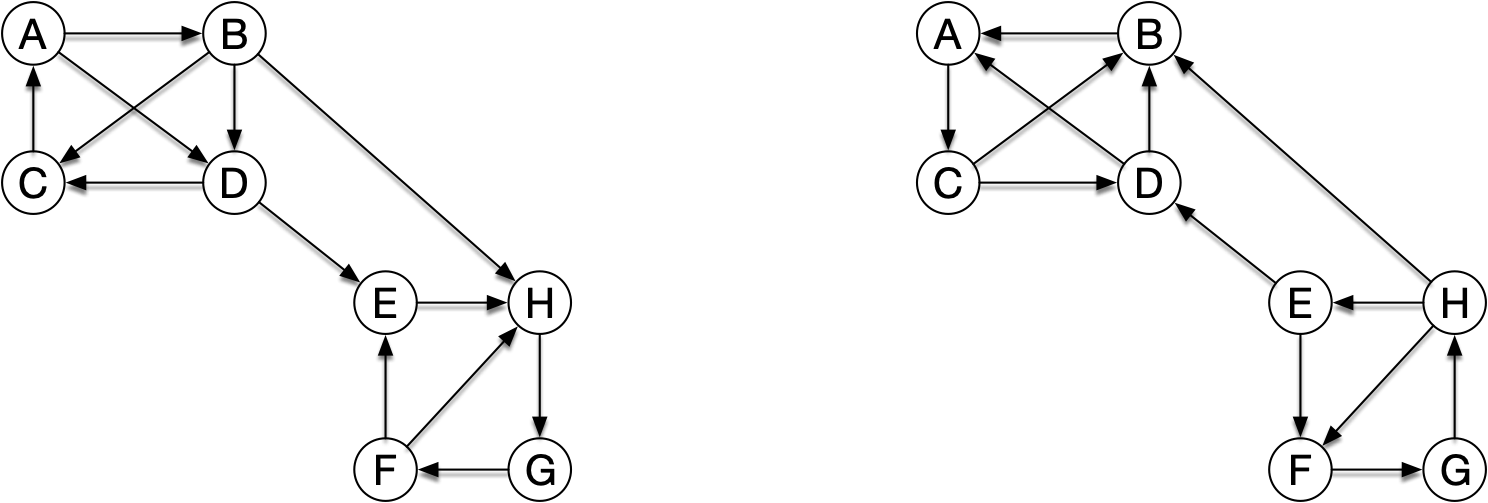 A: 
B:
C: 
D:
E:
F:
G:
H:
A: B,D
B: C,D,H
C: A
D: C,E
E: H
F: E,H
G: F
H: G
Strongly Connected Components
Go through the adjacency list of all vertices
Start out with A
Find B
Add A to the list for B
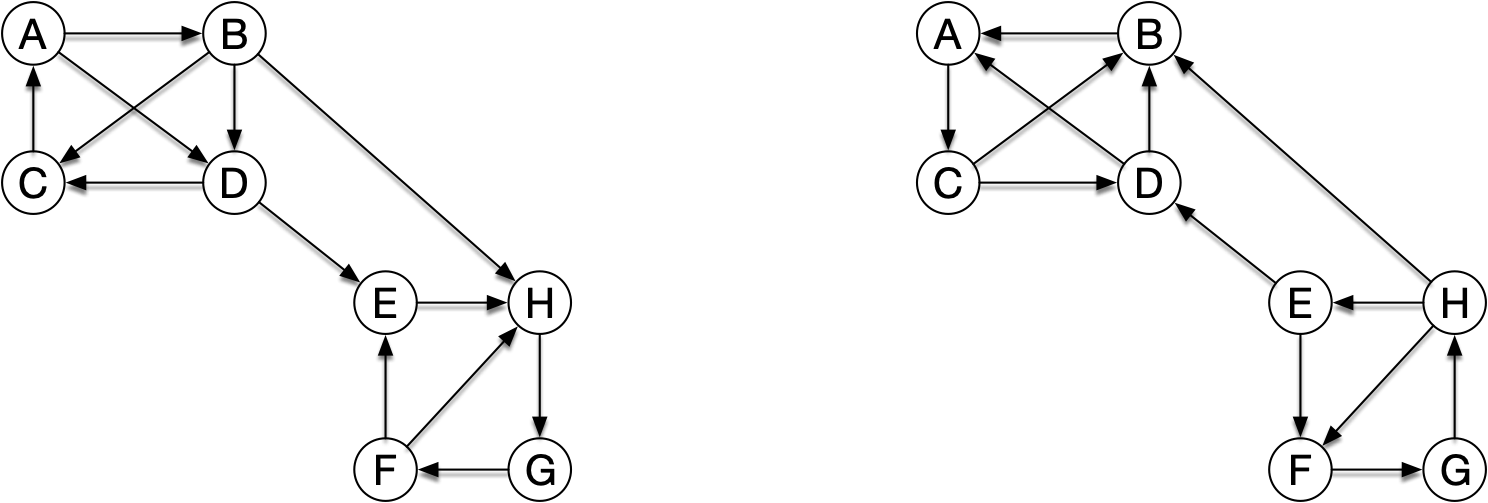 A: 
B: A
C: 
D:
E:
F:
G:
H:
A: B,D
B: C,D,H
C: A
D: C,E
E: H
F: E,H
G: F
H: G
Strongly Connected Components
Go through the adjacency list of all vertices
Start out with A
Find D
Add A to the list for D
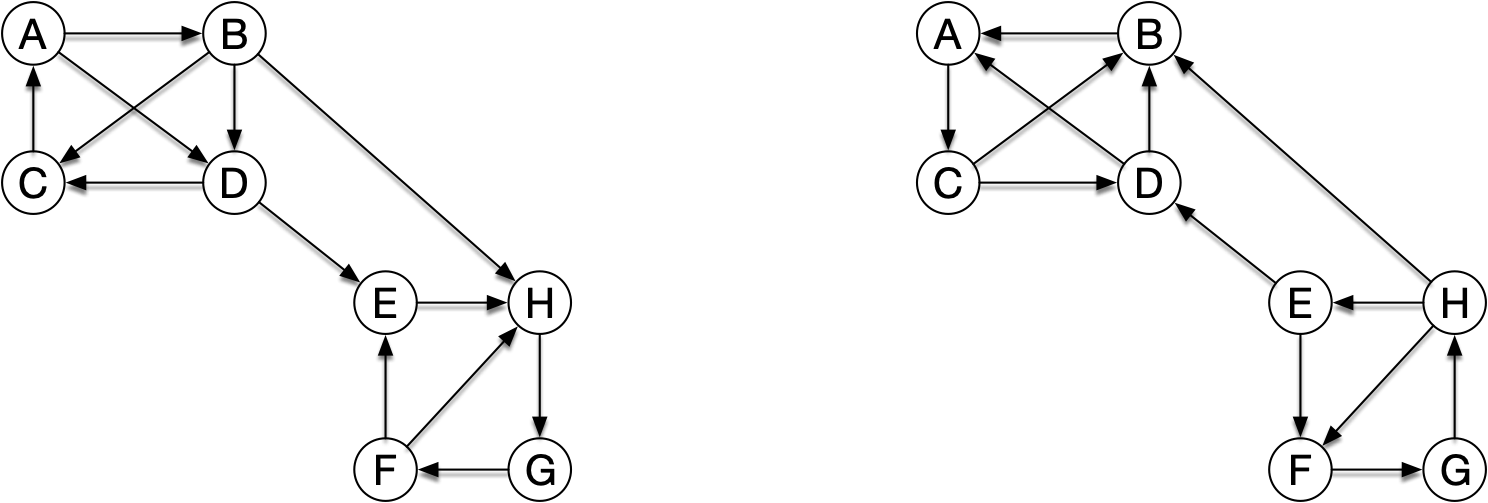 A: 
B: A
C: 
D: A
E:
F:
G:
H:
A: B,D
B: C,D,H
C: A
D: C,E
E: H
F: E,H
G: F
H: G
Strongly Connected Components
Go through the adjacency list of all vertices
Continue with B
Find C
Add B to the list for C
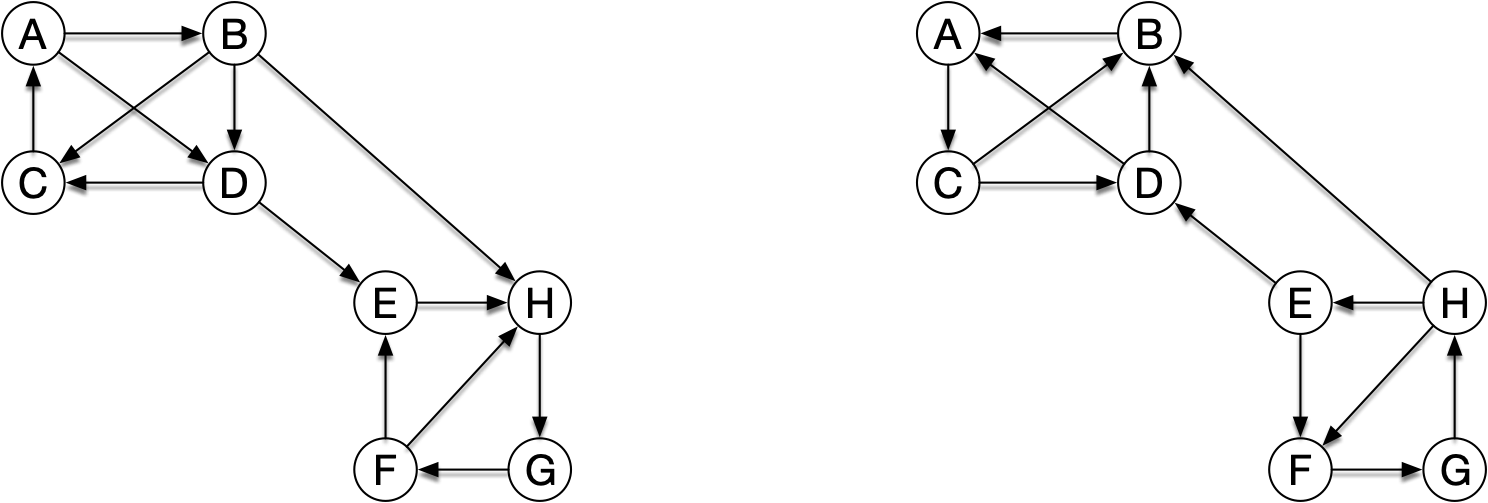 A: 
B: A
C: B
D: A
E:
F:
G:
H:
A: B,D
B: C,D,H
C: A
D: C,E
E: H
F: E,H
G: F
H: G
Strongly Connected Components
Go through the adjacency list of all vertices
Continue with B
Find D
Add B to the list for D
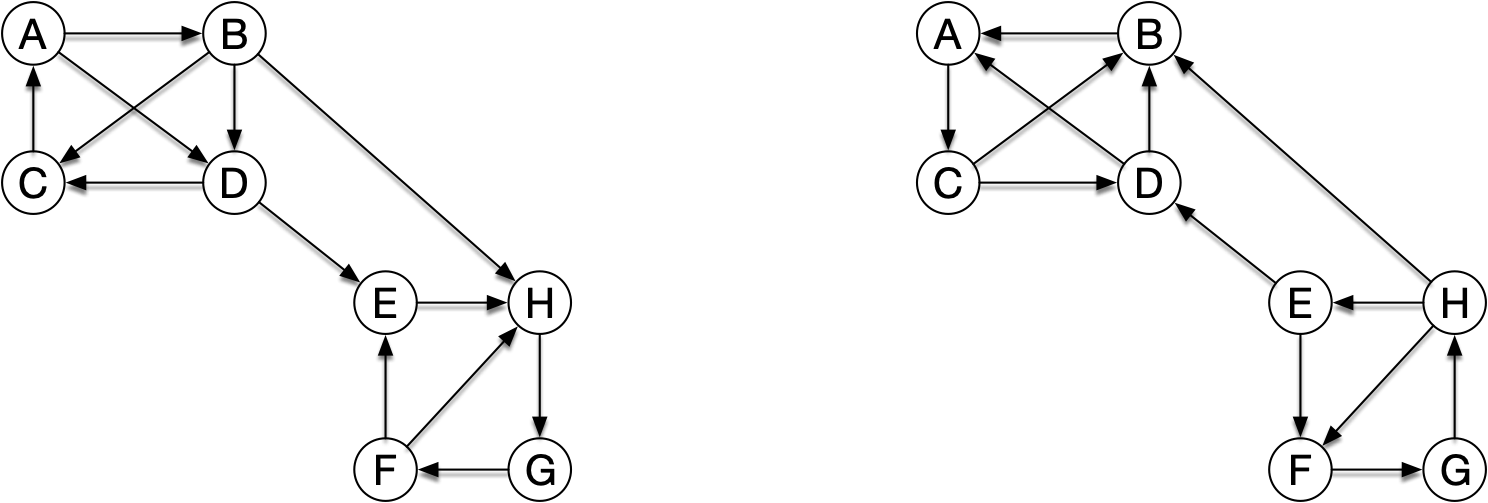 A: 
B: A
C: B,
D: A,B
E:
F:
G:
H:
A: B,D
B: C,D,H
C: A
D: C,E
E: H
F: E,H
G: F
H: G
Strongly Connected Components
Go through the adjacency list of all vertices
Continue with B
Find H
Add B to the list for H
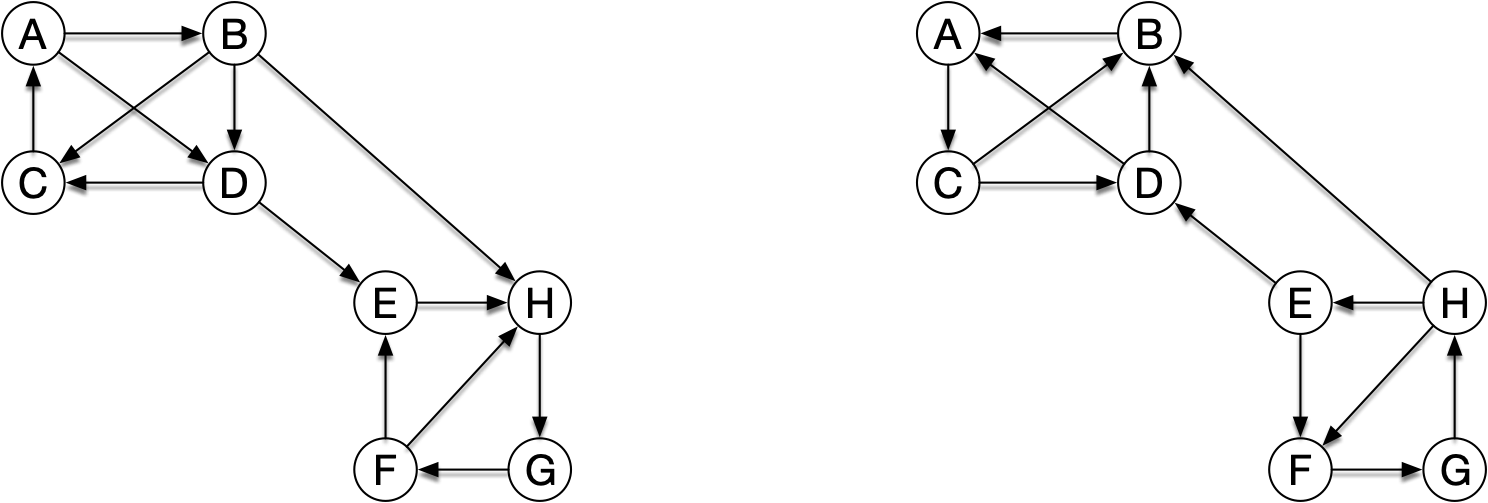 A: 
B: A
C: B
D: A,B
E:
F:
G:
H: B
A: B,D
B: C,D,H
C: A
D: C,E
E: H
F: E,H
G: F
H: G
Strongly Connected Components
Now continue
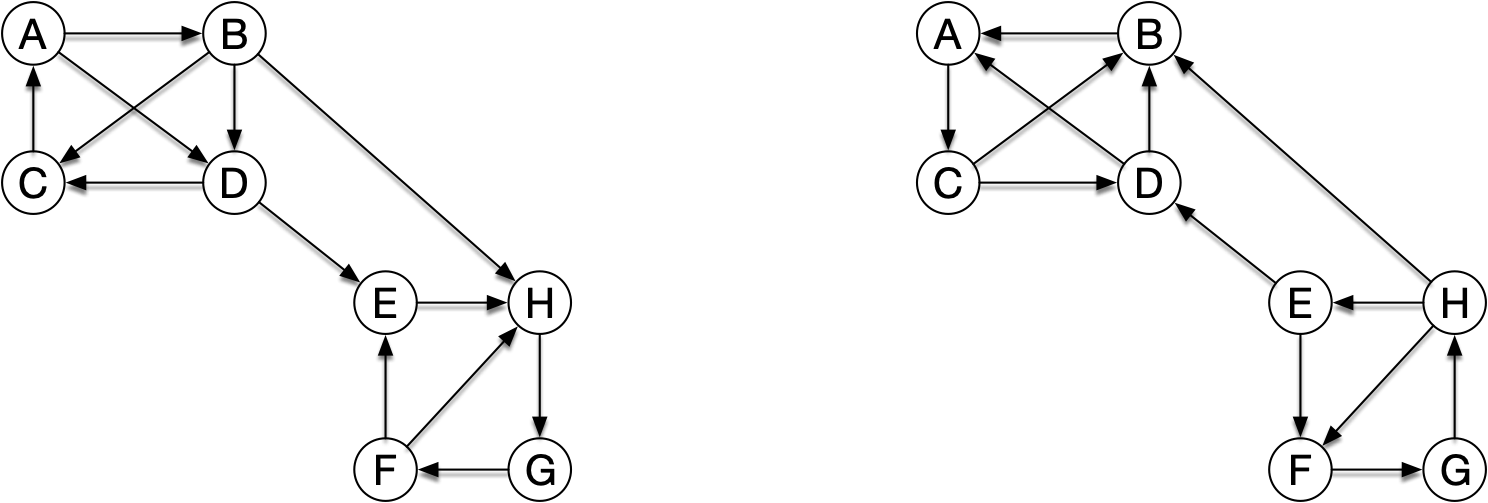 A: C
B: A
C: B,D
D: A,B
E: D
F: G
G: H
H: B,E
A: B,D
B: C,D,H
C: A
D: C,E
E: H
F: E,H
G: F
H: G
Strongly Connected Components
Calculating the reverse graph costs
creating empty adjacency lists for the reverse graph

going through all elements in the adjacency list and add an element to one adjacency list for the reverse graph

Total: , i.e. linear in the size of the graph
Strongly Connected Components
If we start out with A in the reverse graph, then DFS yields




The DFS forest has one component, with nodes in the strongly connected component of A
Same thing if we start out with any other node in the strongly connected component
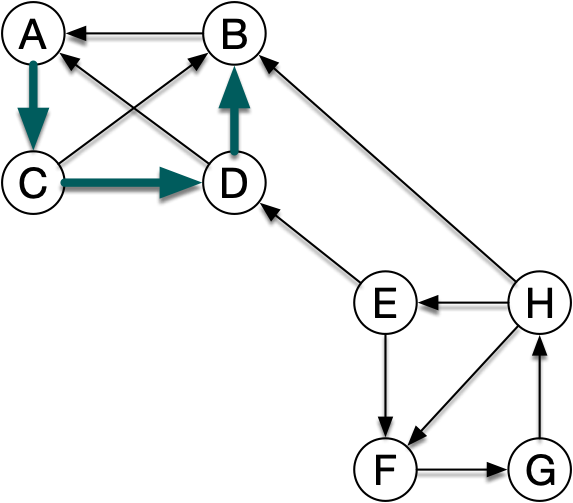 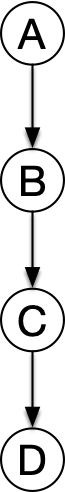 Strongly Connected Components
Now we have the basic idea of Kosaraju's algorithm
Run DFS on the graph
Run DFS again, but on the reversed graph, select the nodes to visit in order of the finishing times of the first run
The trees in the DFS forest of the second run are the strongly connected components of the graph
Strongly Connected Components
Example: Start in E
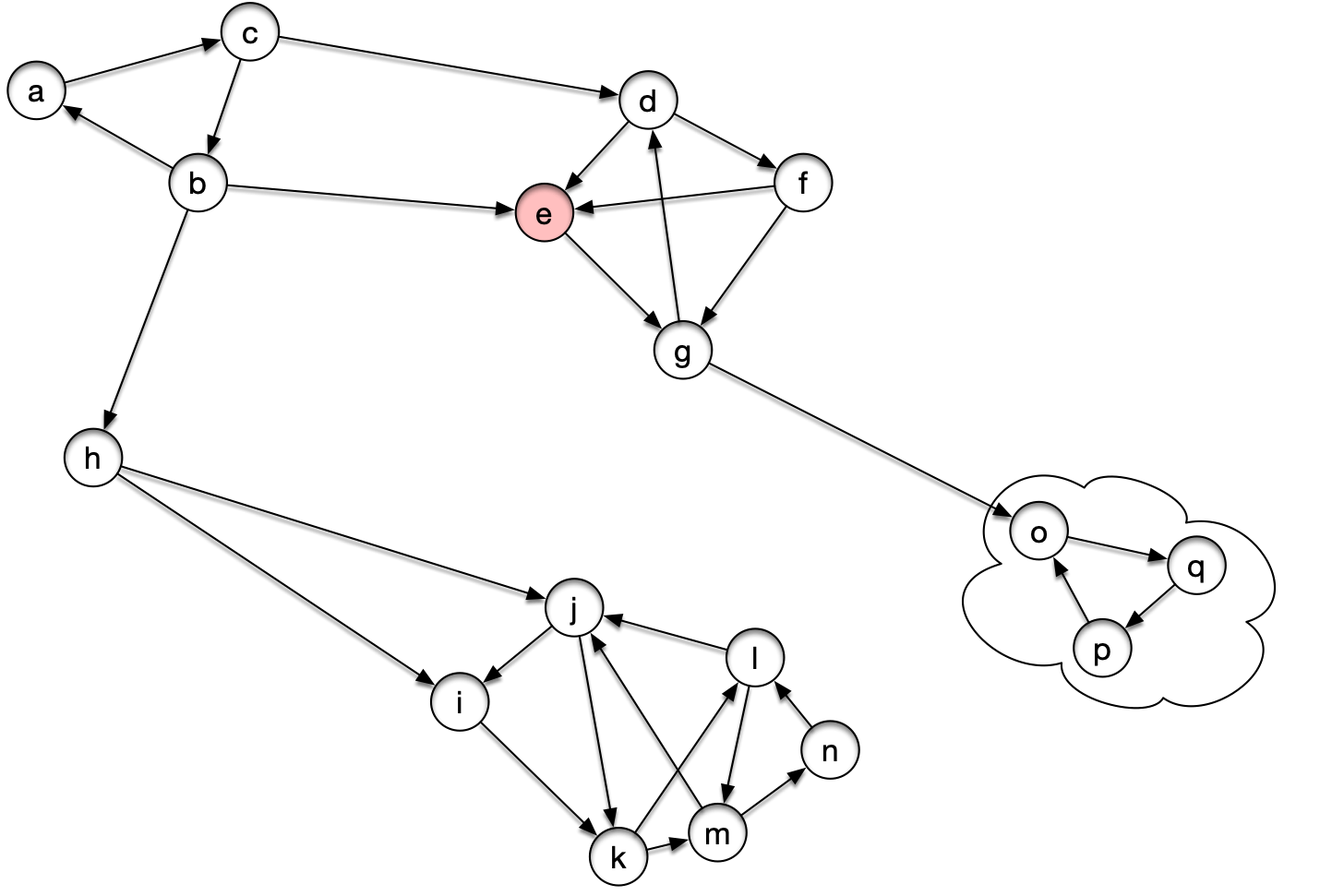 Strongly Connected Components
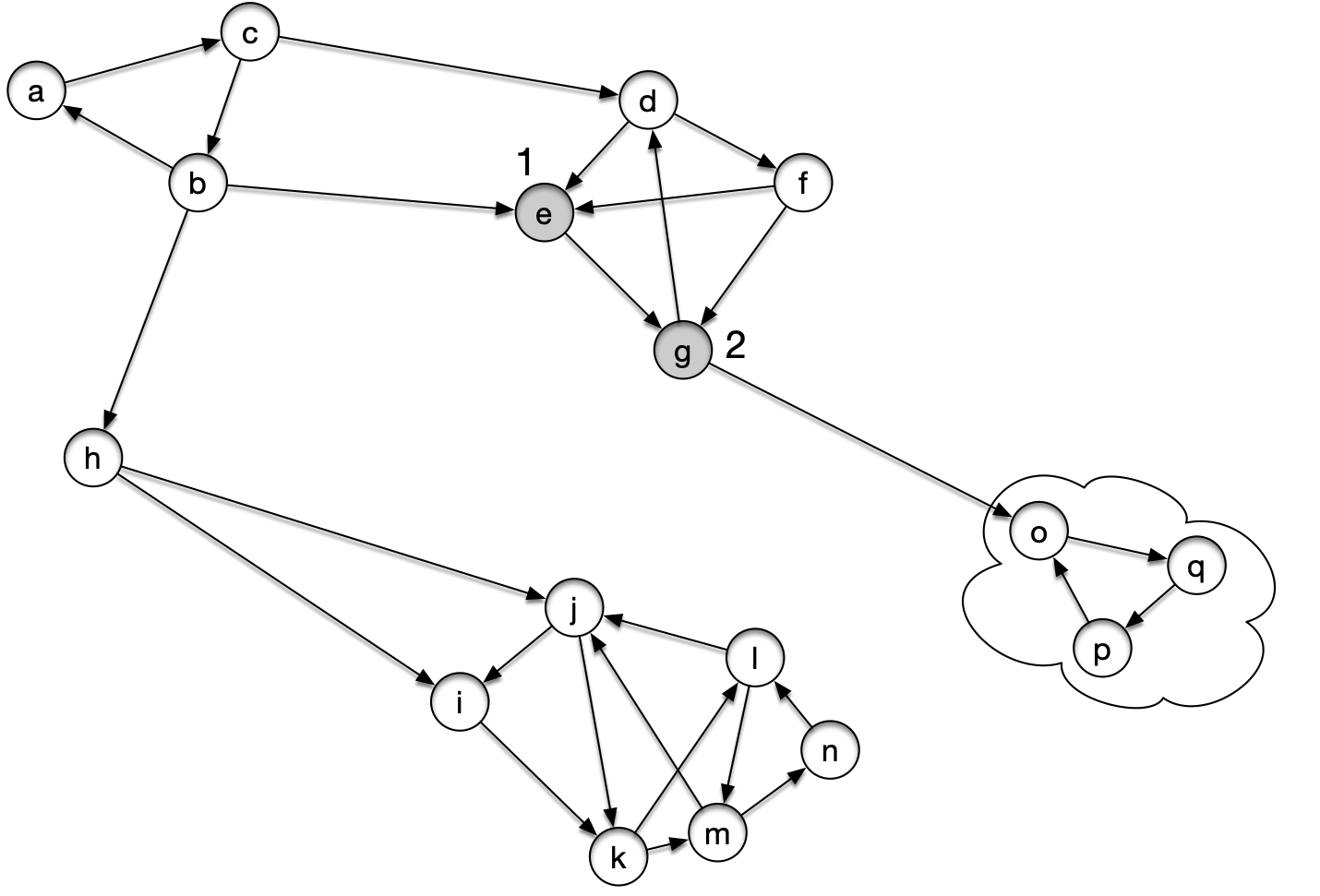 Strongly Connected Components
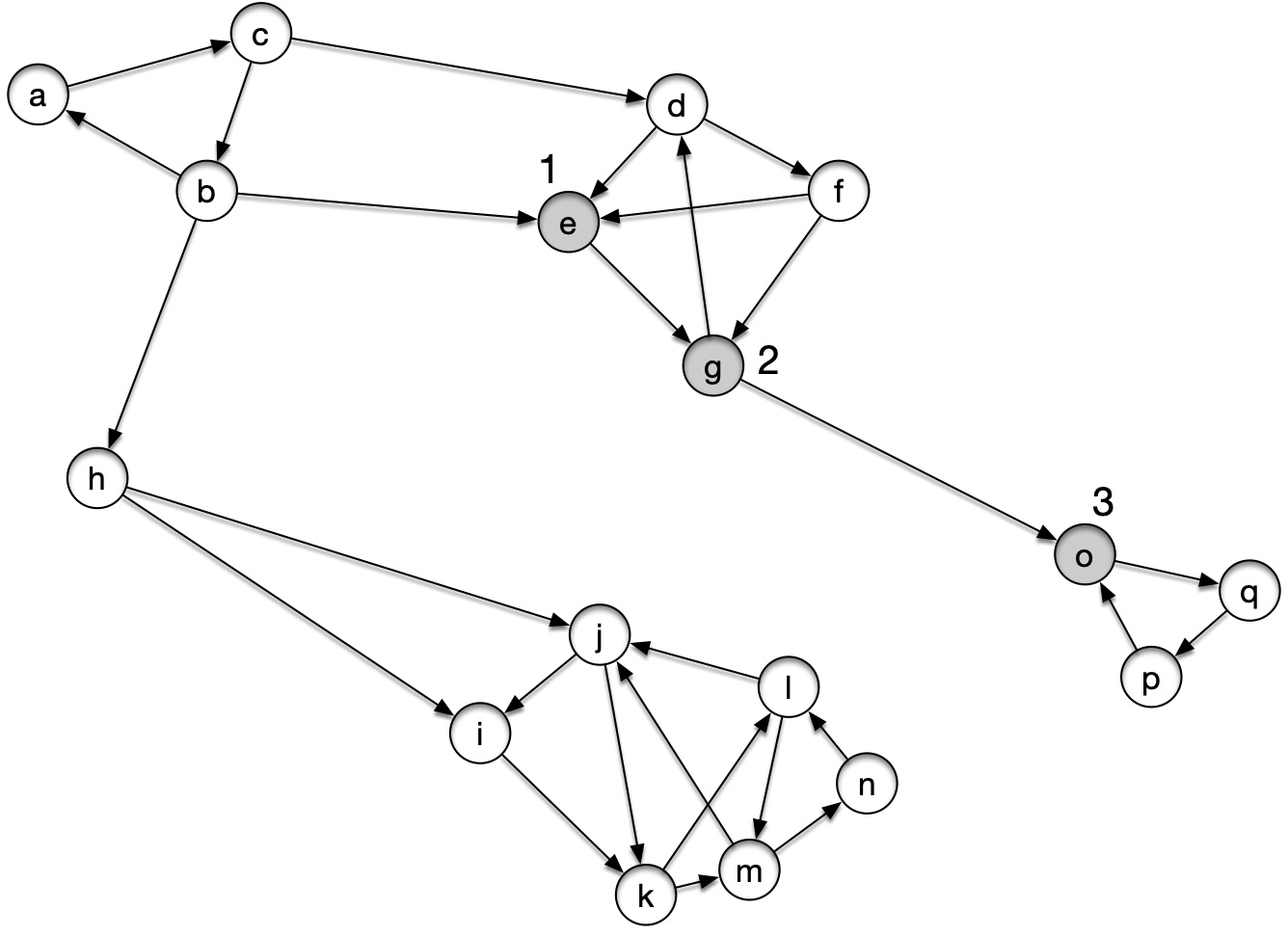 Strongly Connected Components
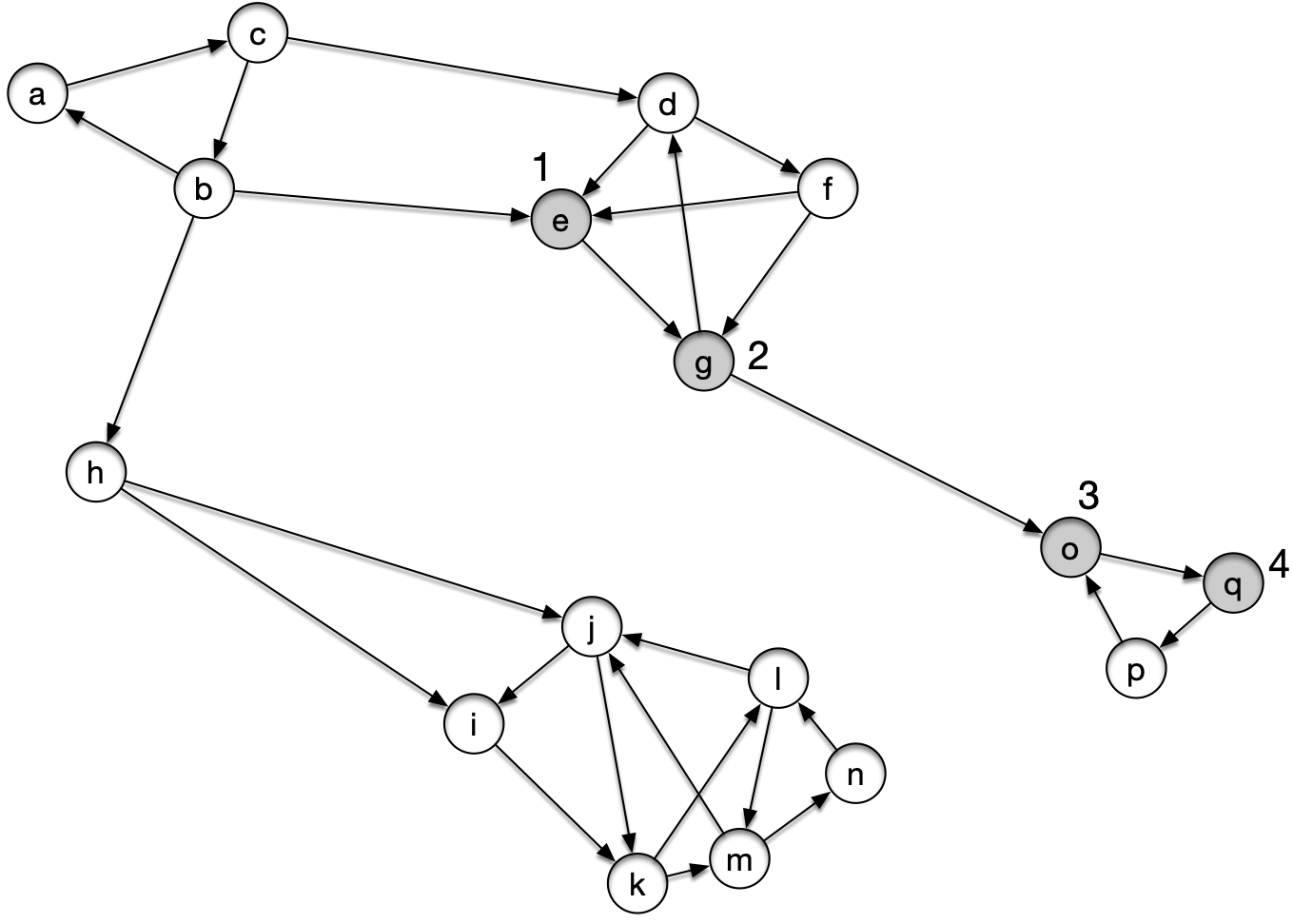 Strongly Connected Components
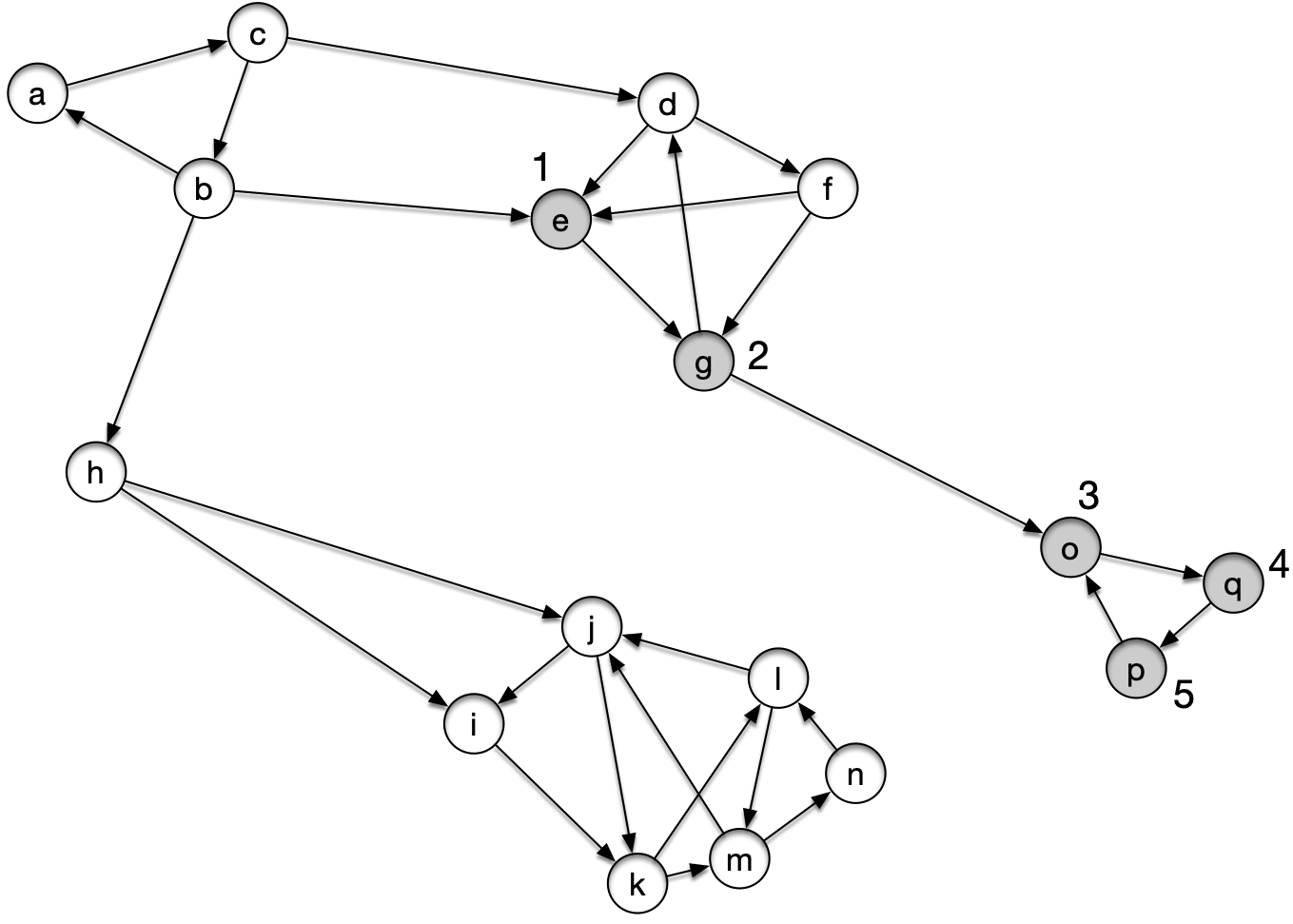 Strongly Connected Components
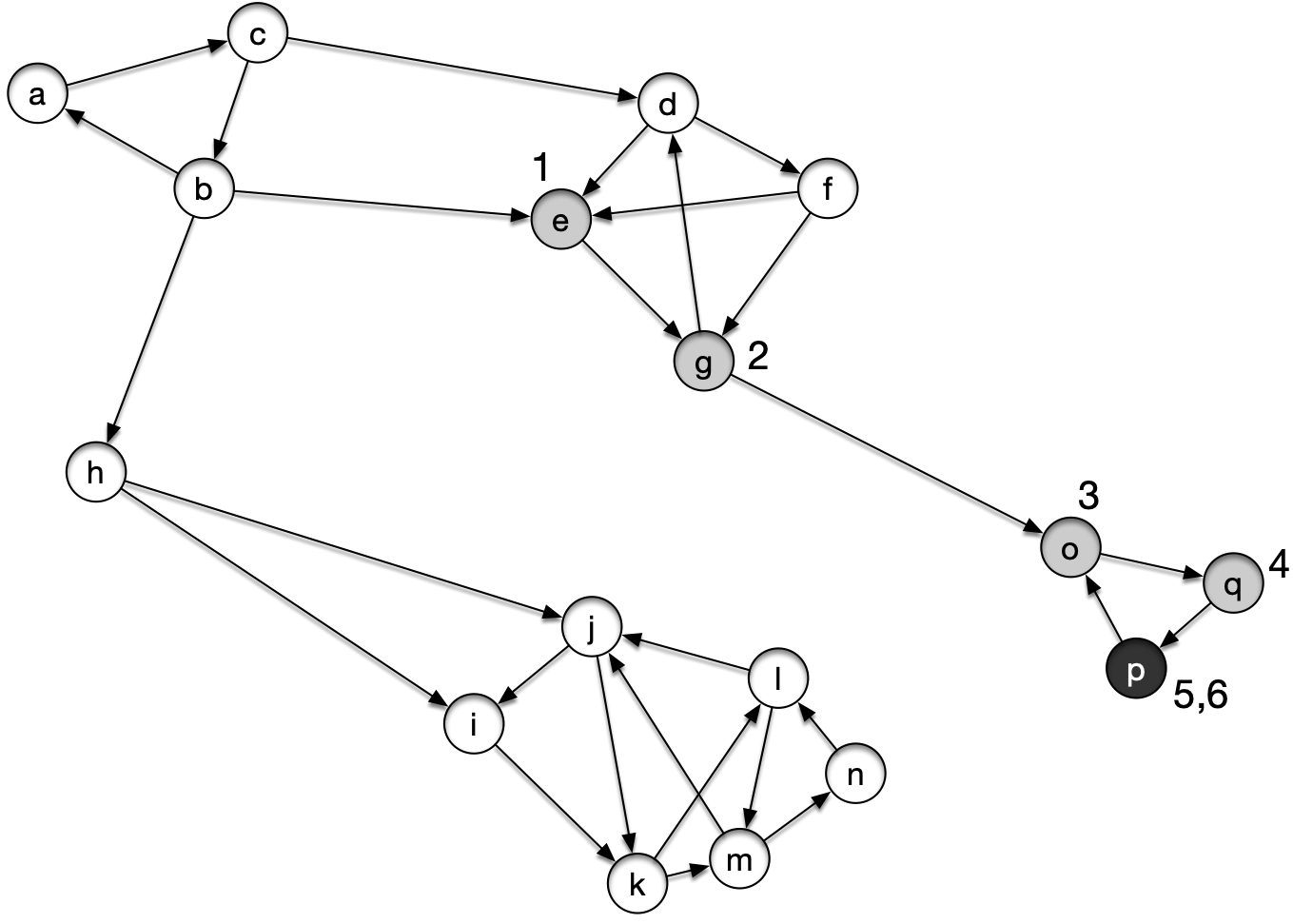 Strongly Connected Components
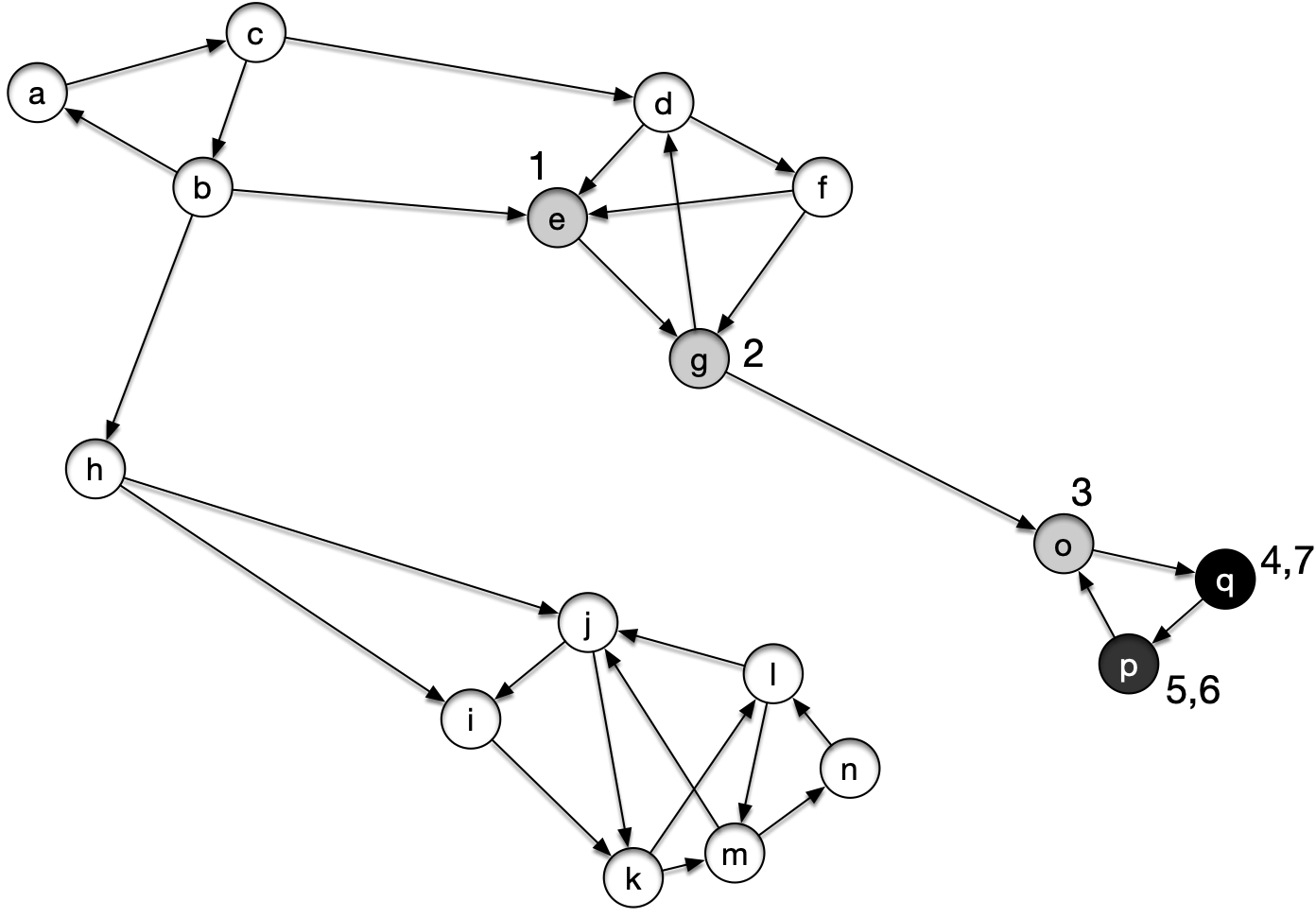 Strongly Connected Components
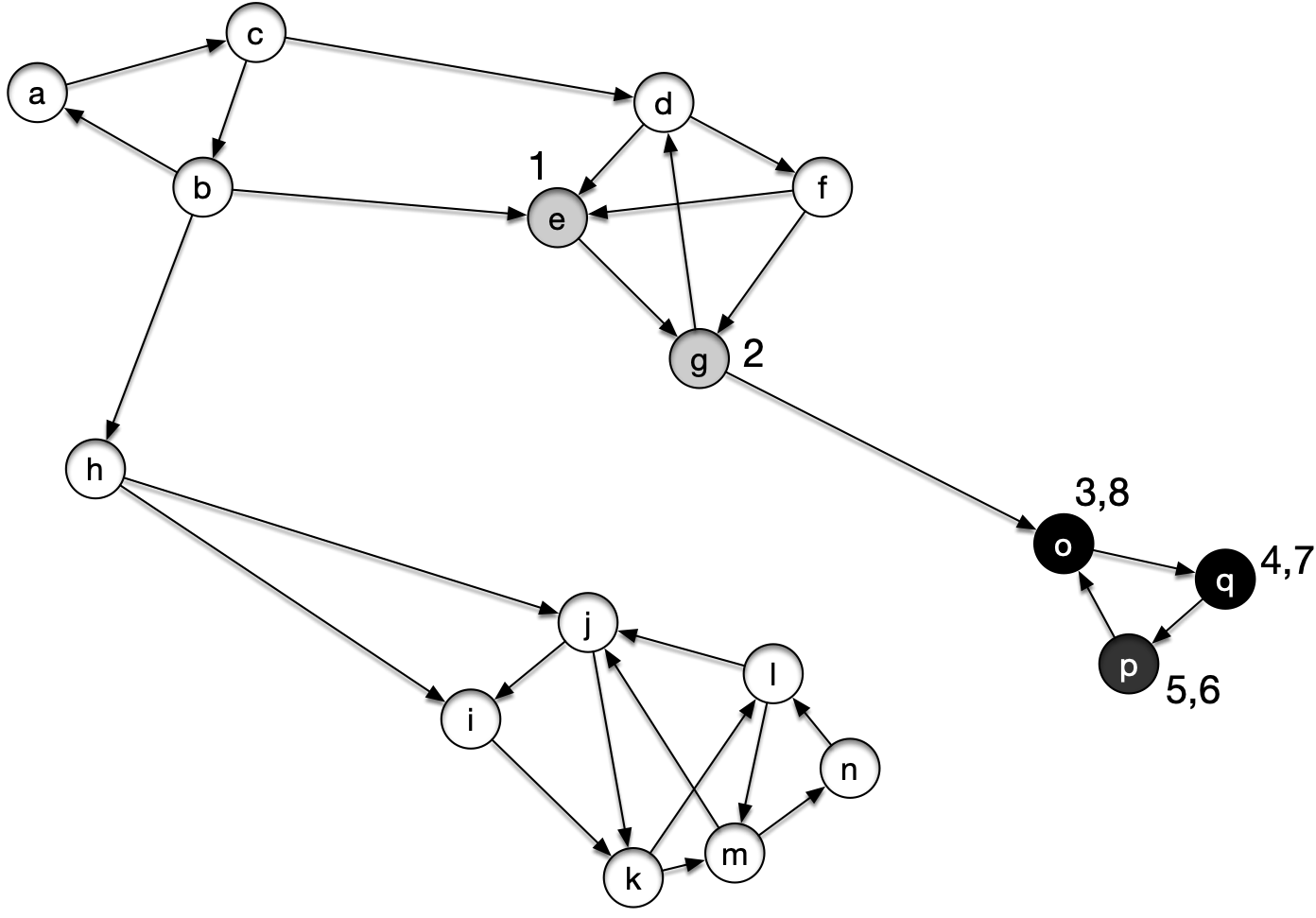 Strongly Connected Components
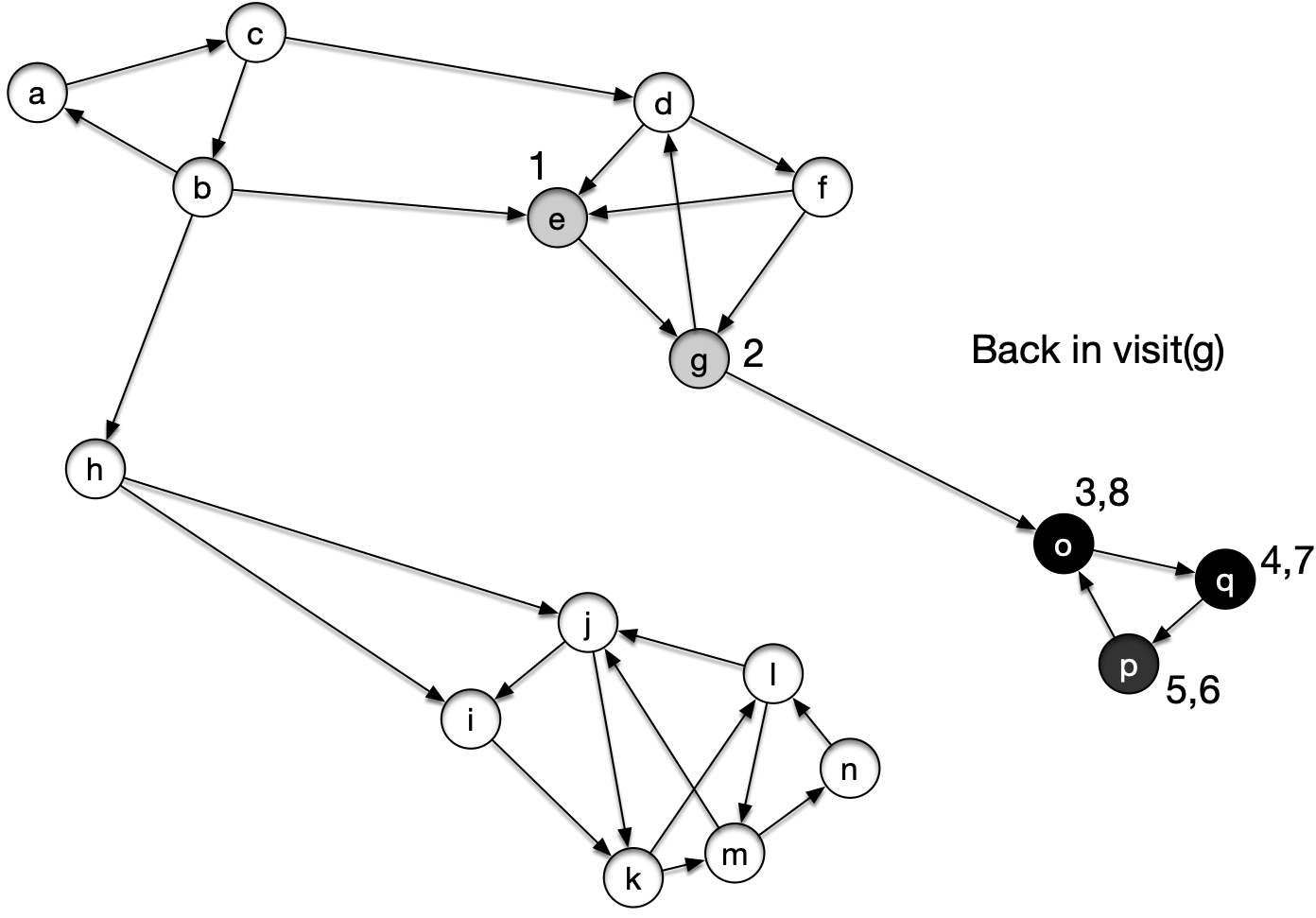 Strongly Connected Components
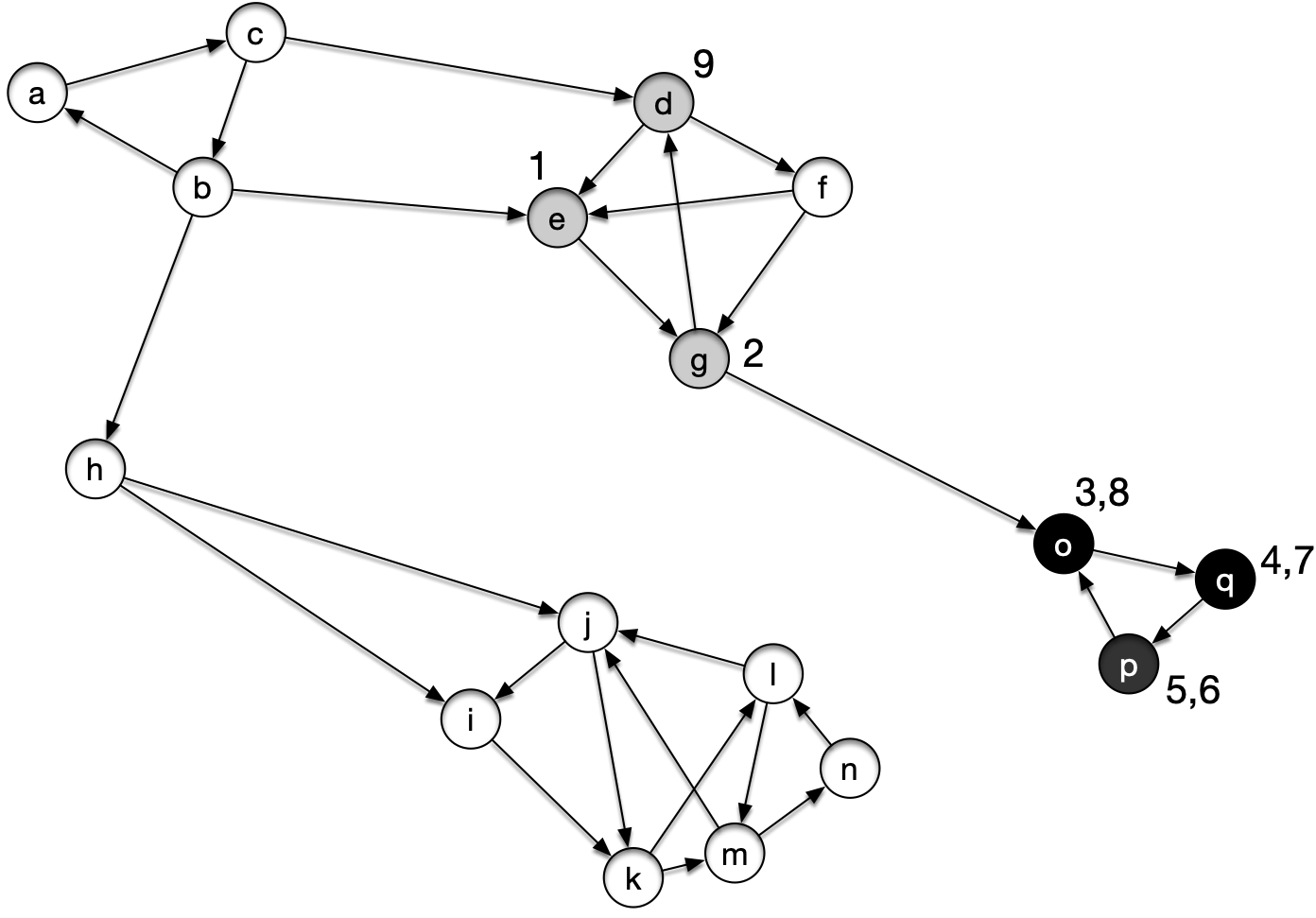 Strongly Connected Components
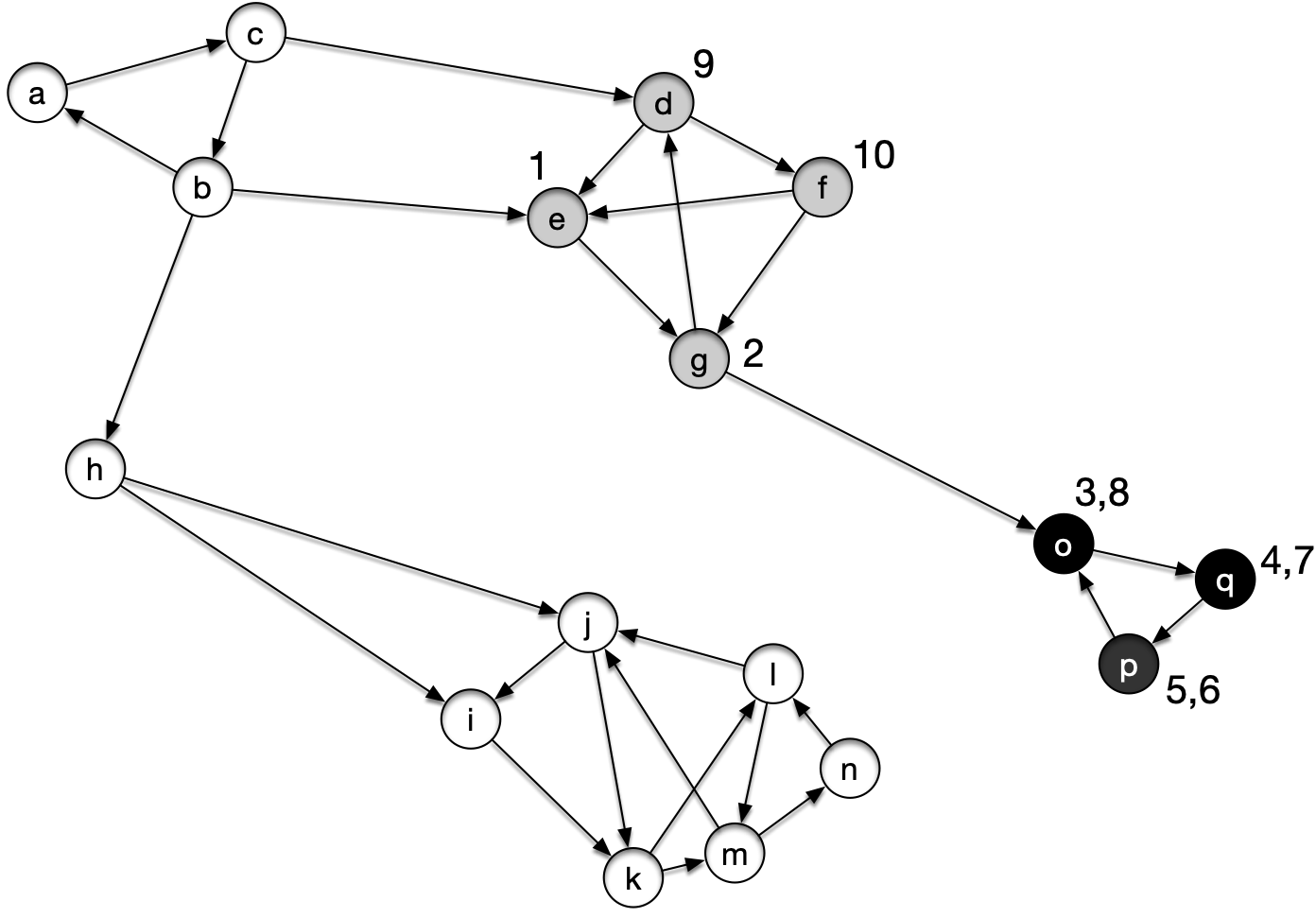 Strongly Connected Components
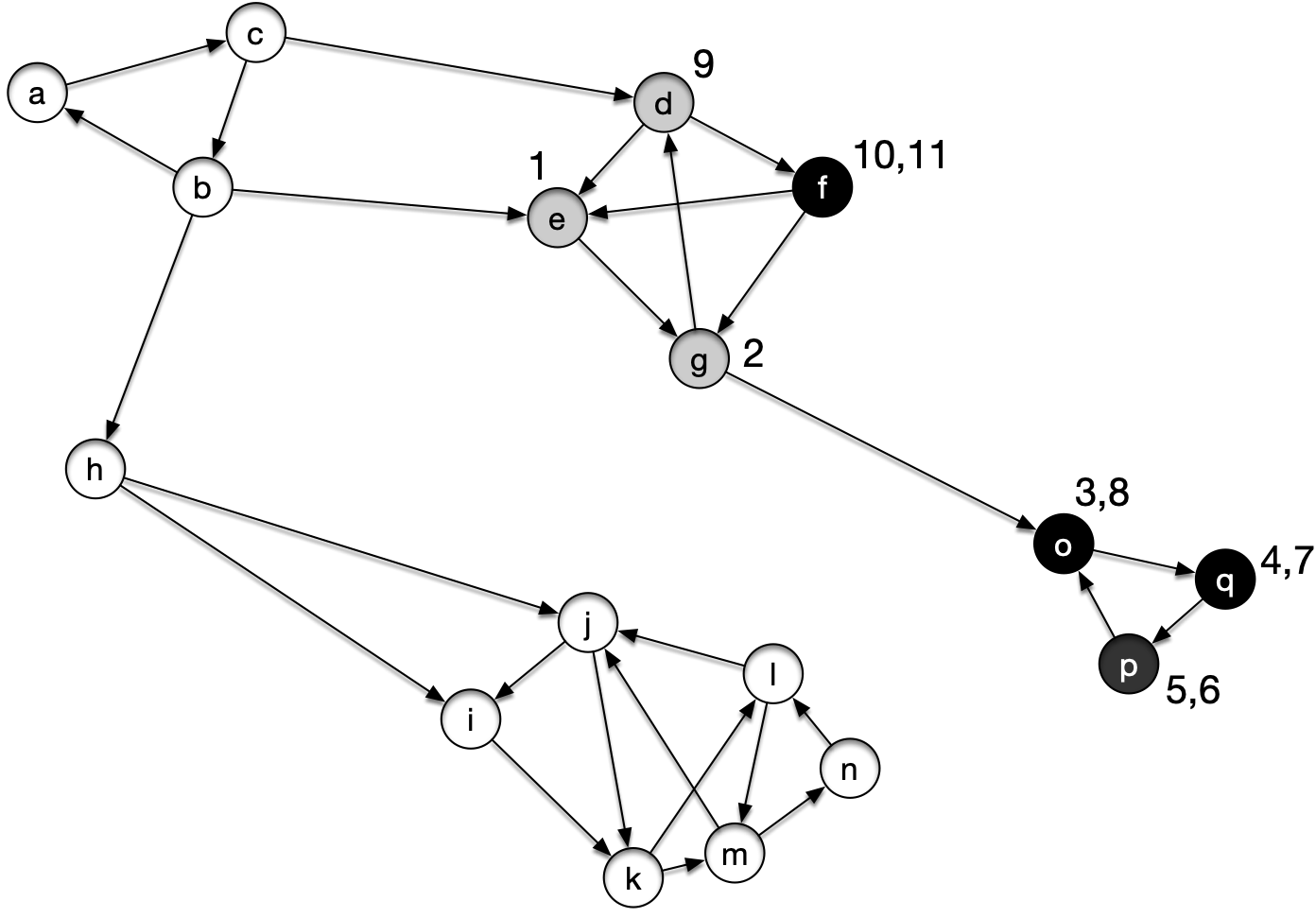 Strongly Connected Components
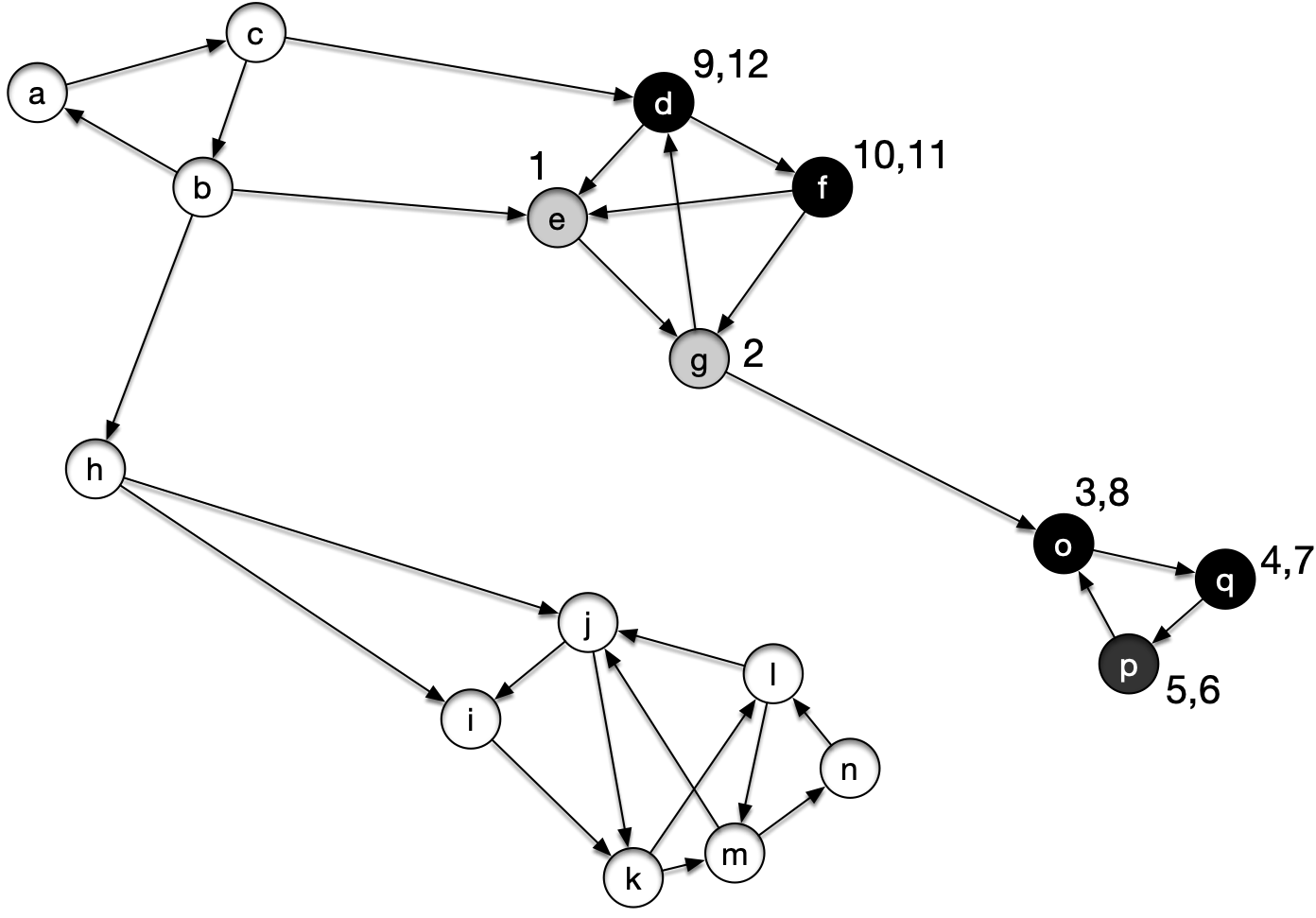 Strongly Connected Components
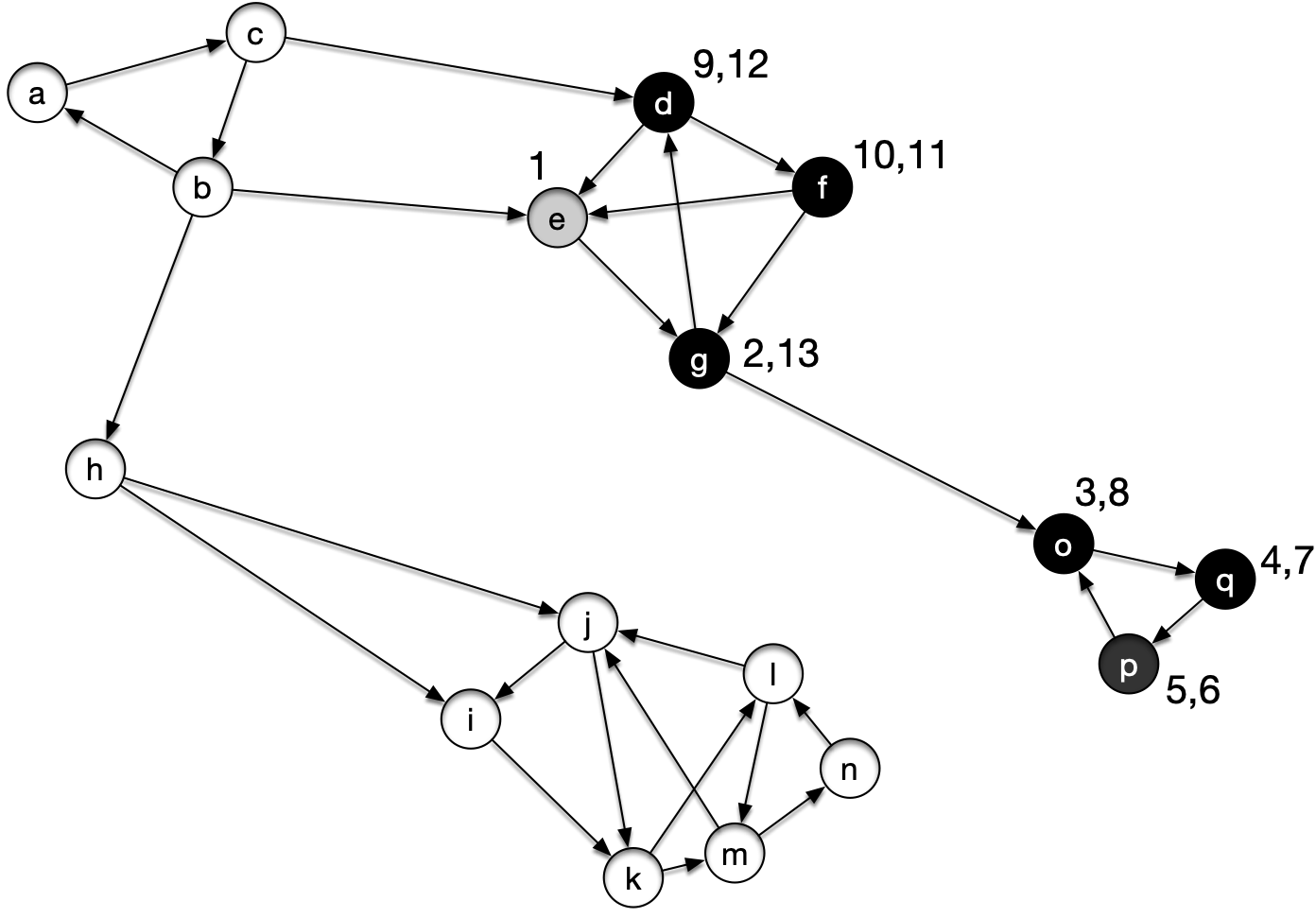 Strongly Connected Components
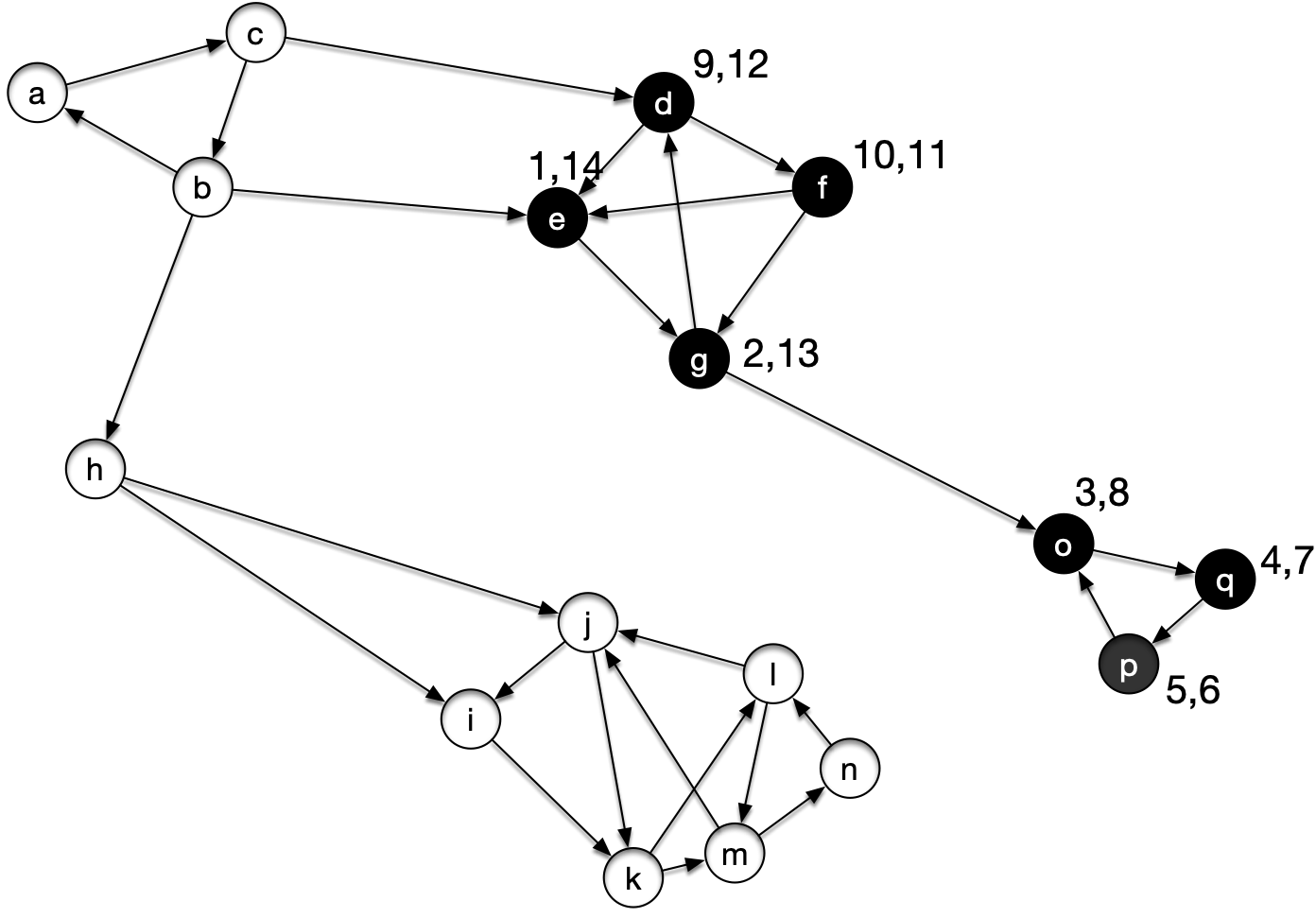 Strongly Connected Components
The visit in E is done, we need to select a remaining white vertex.  We pick l
Strongly Connected Components
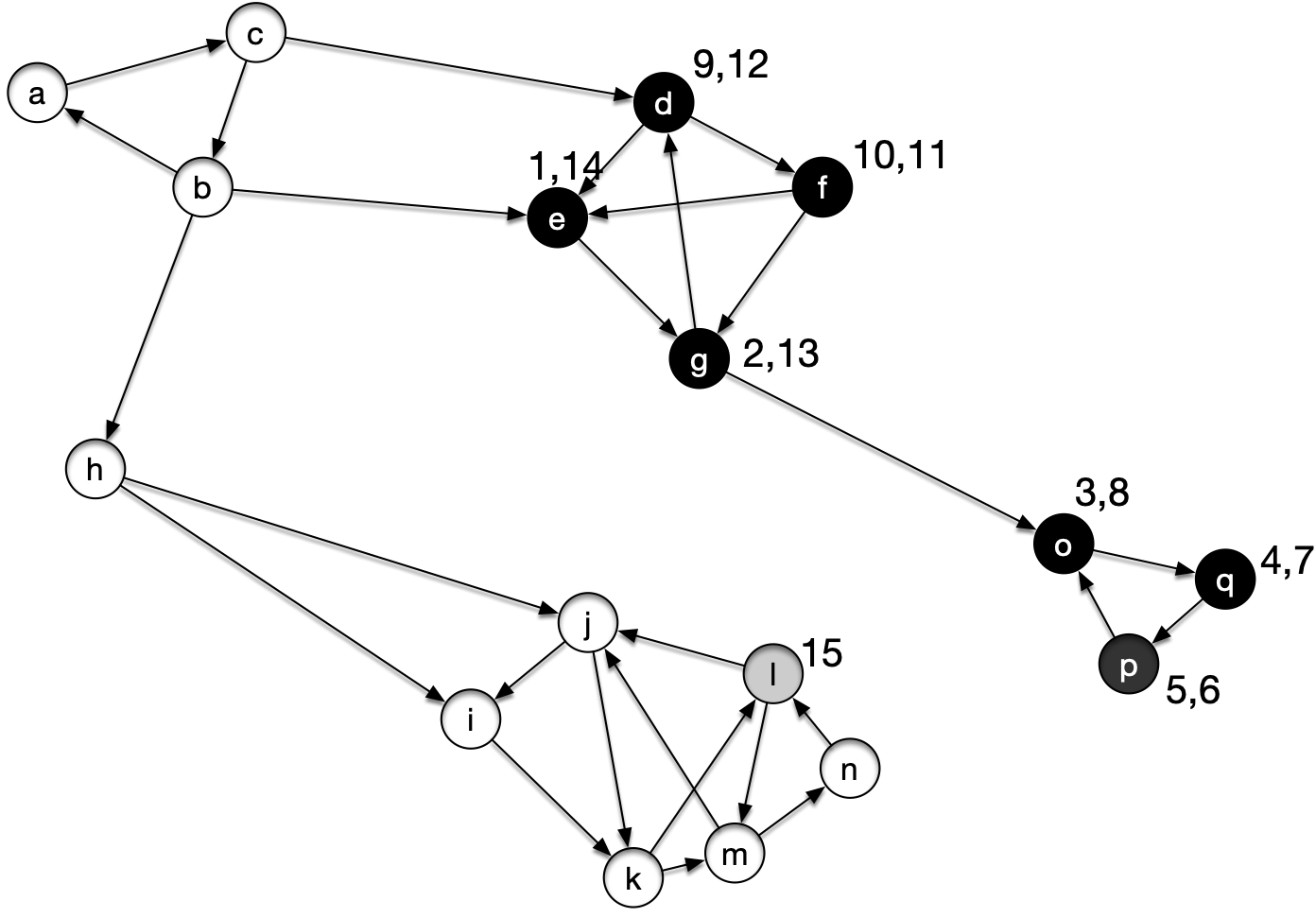 Strongly Connected Components
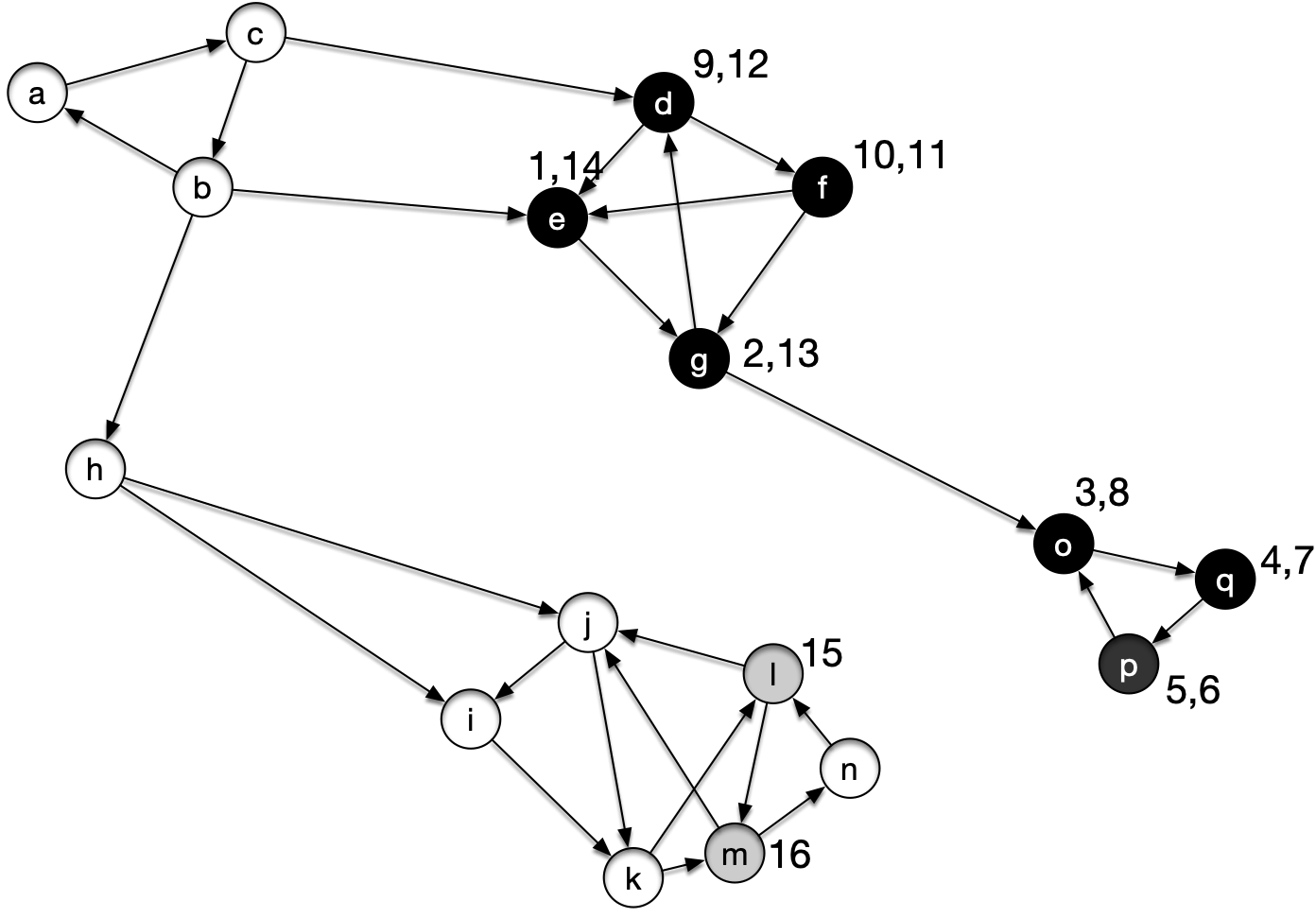 Strongly Connected Components
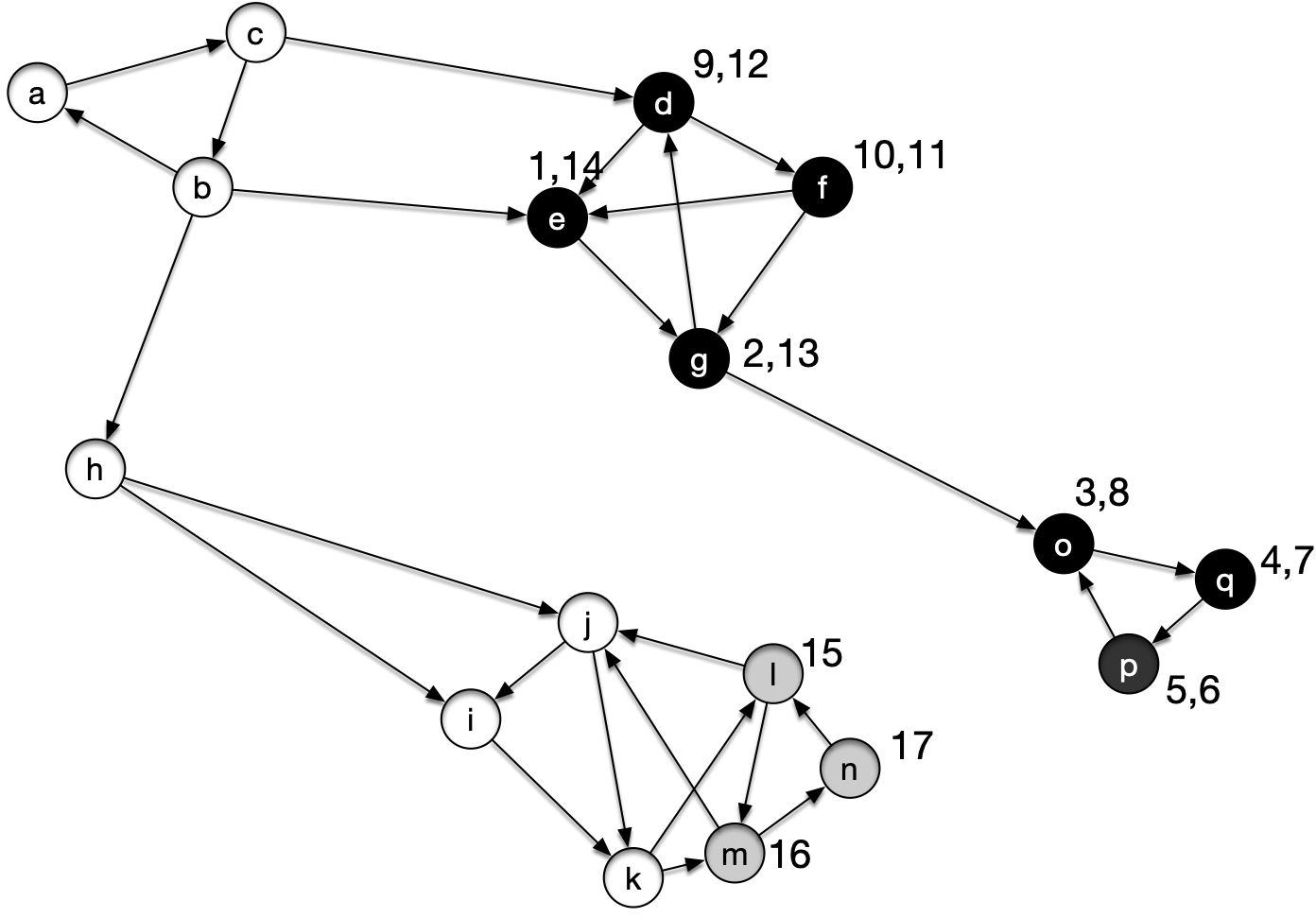 Strongly Connected Components
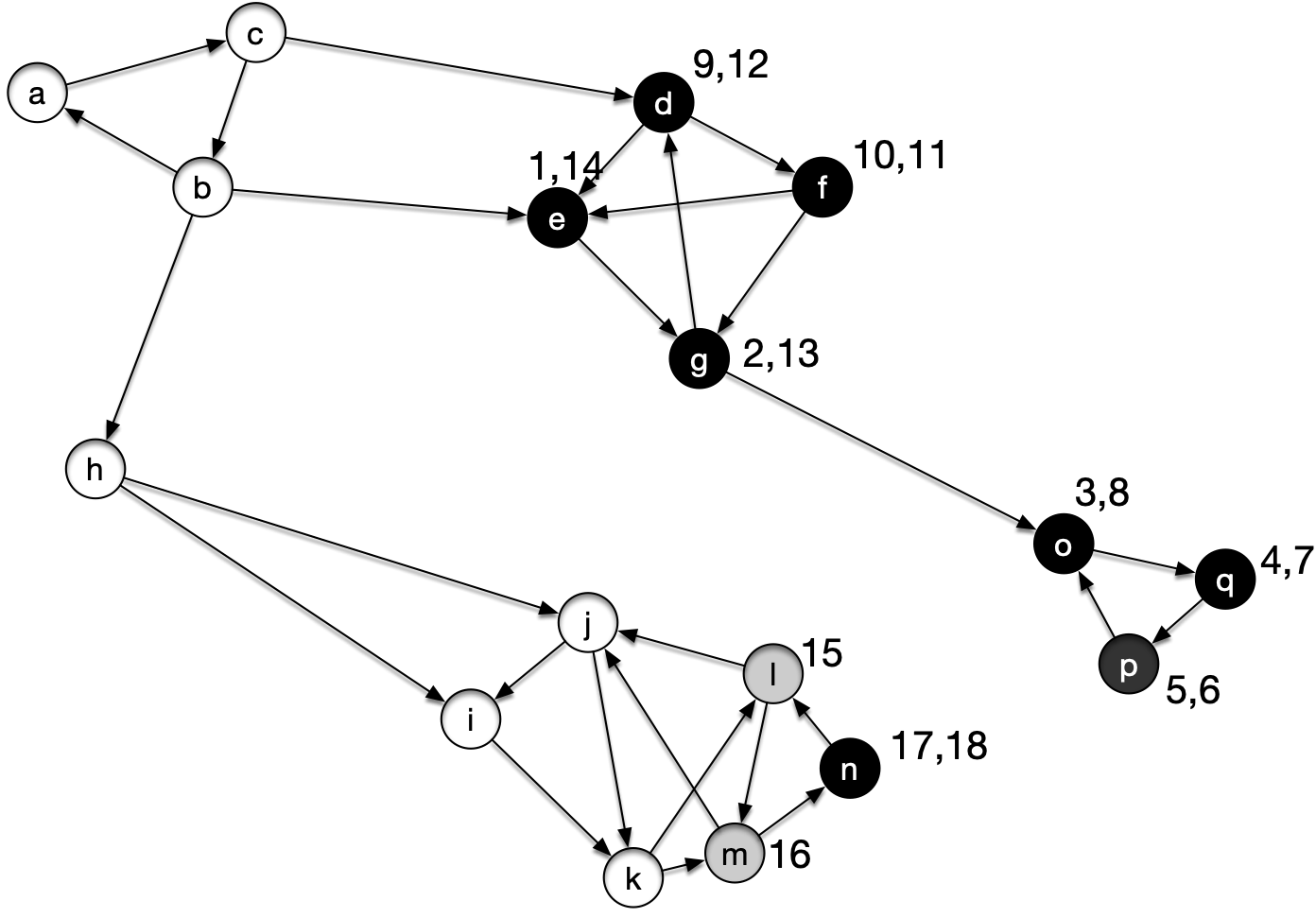 Strongly Connected Components
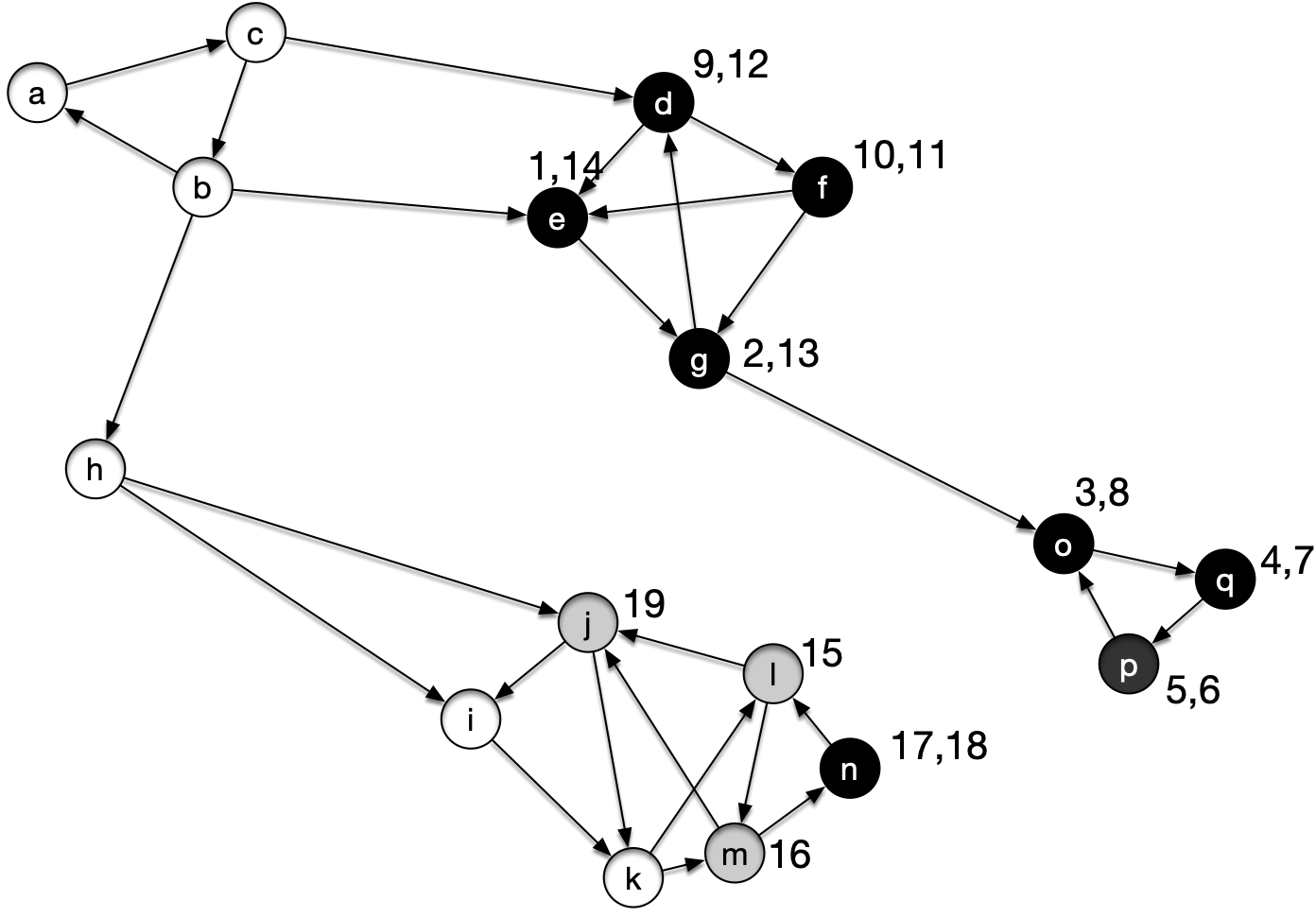 Strongly Connected Components
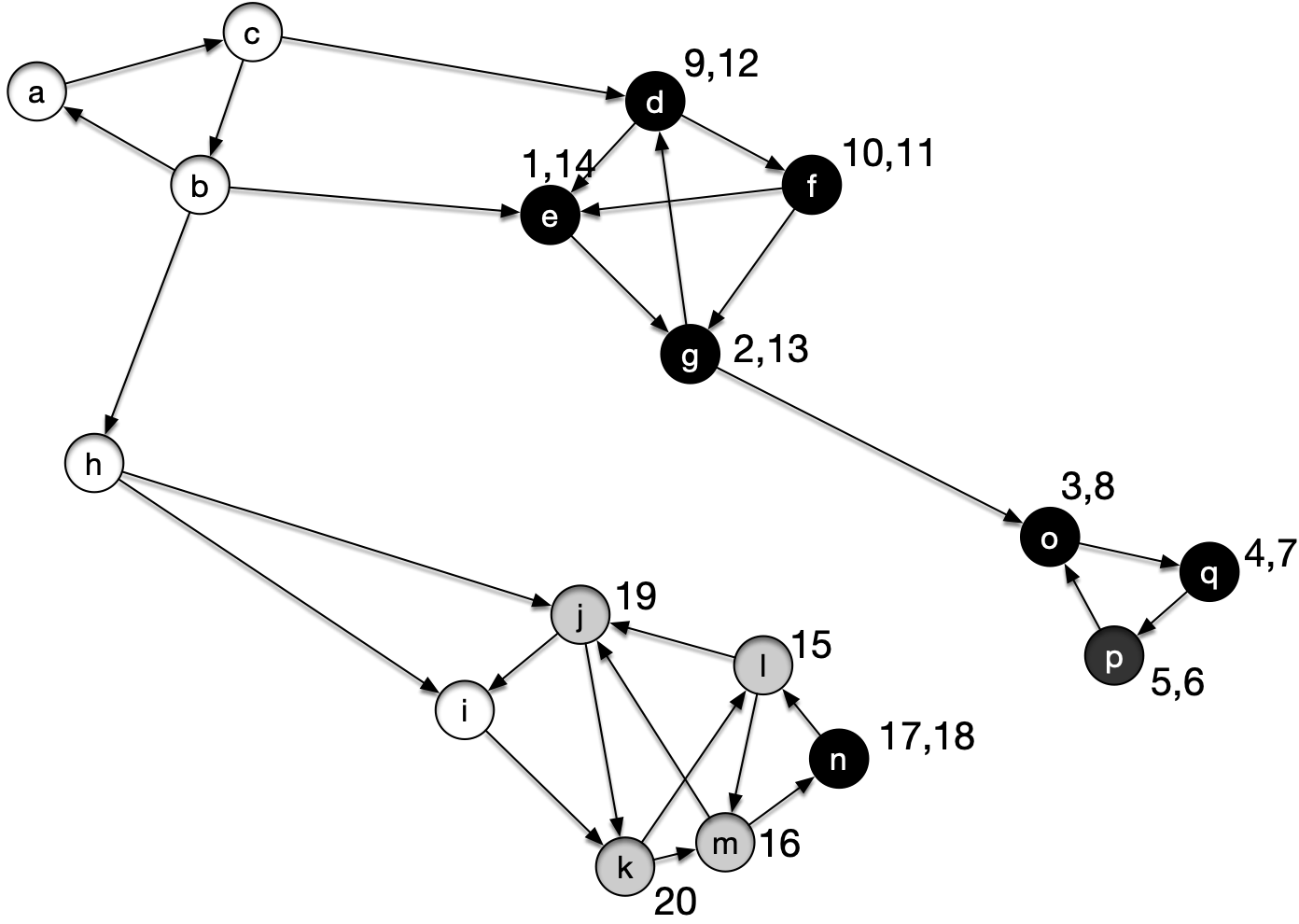 Strongly Connected Components
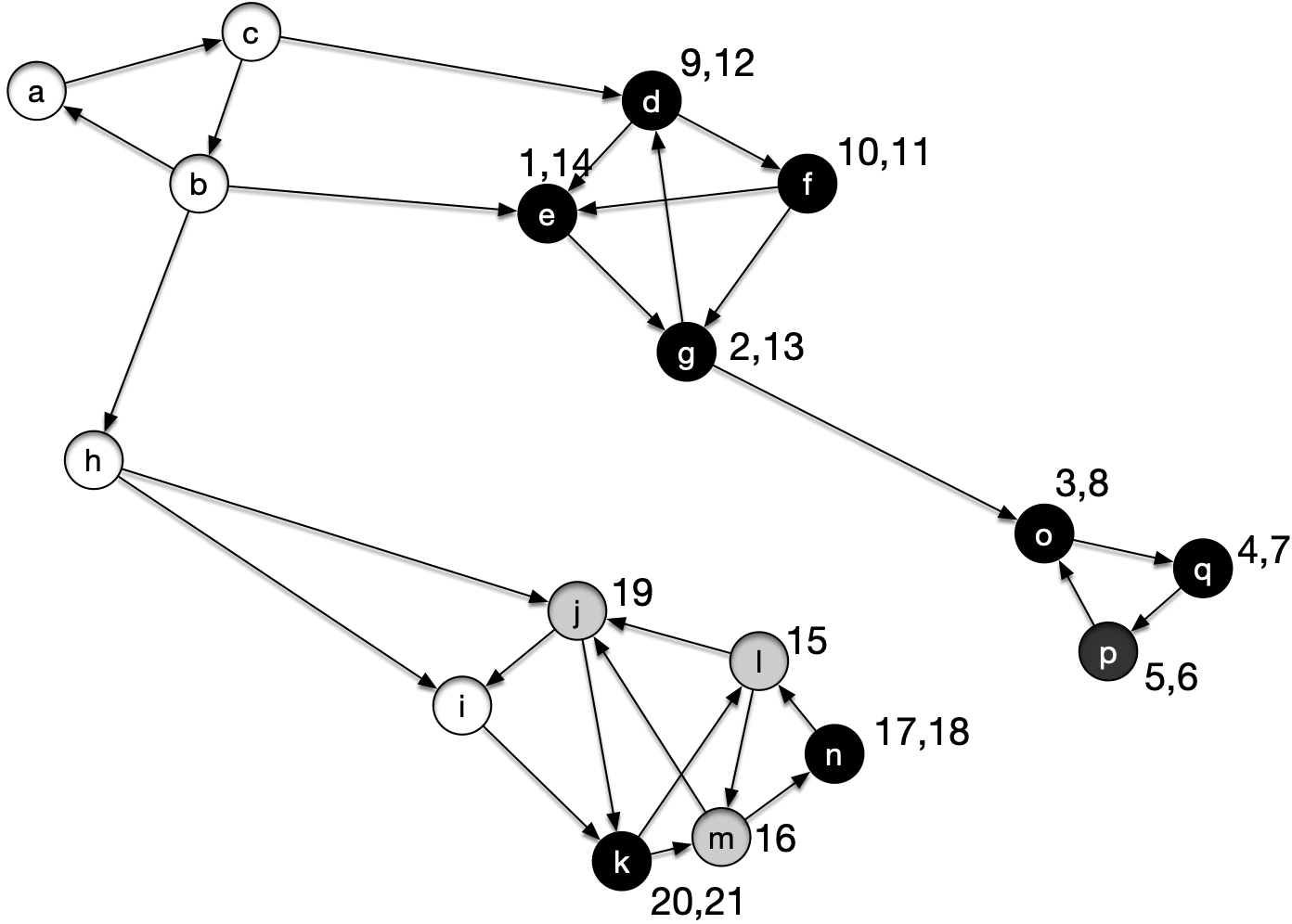 Strongly Connected Components
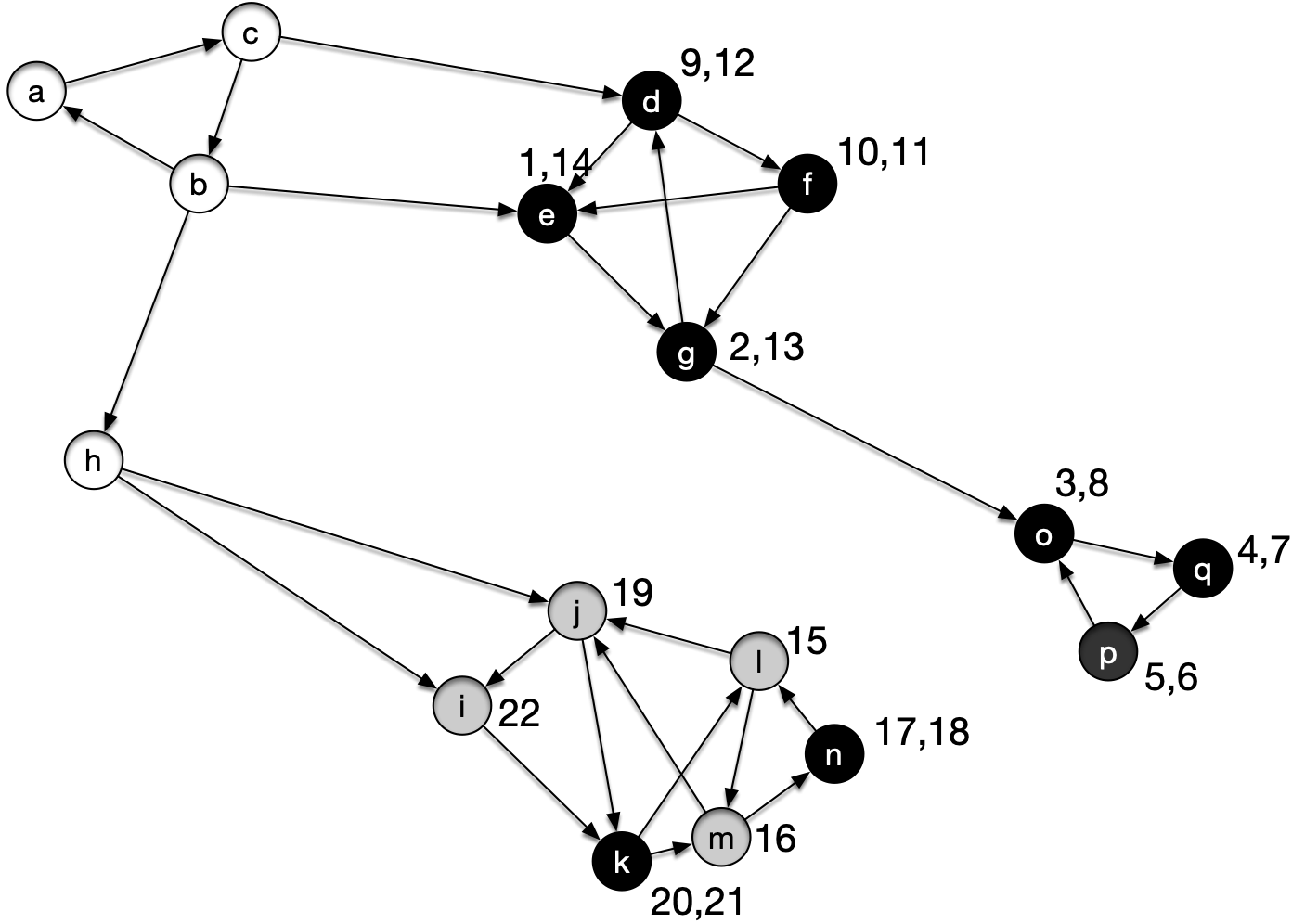 Strongly Connected Components
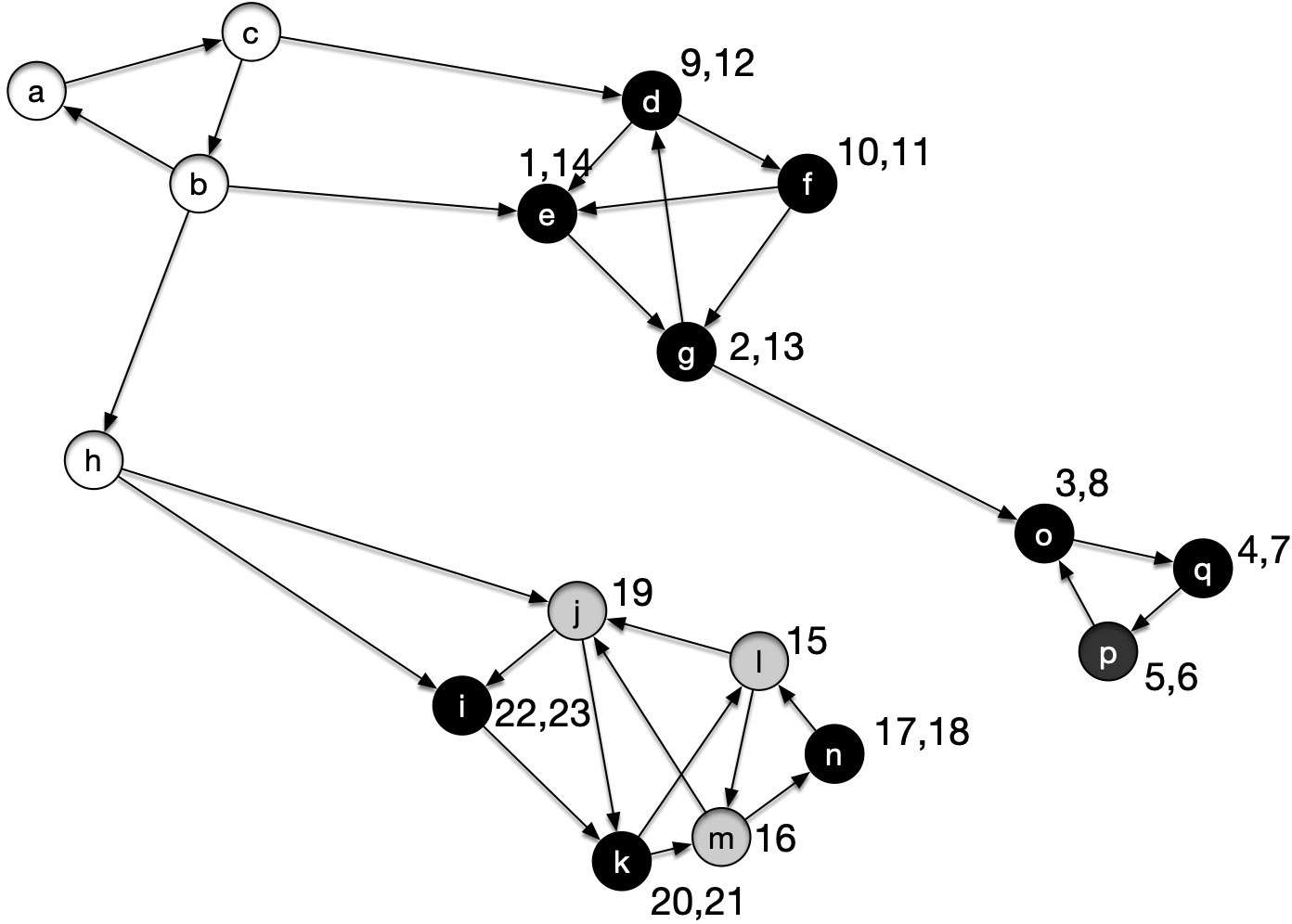 Strongly Connected Components
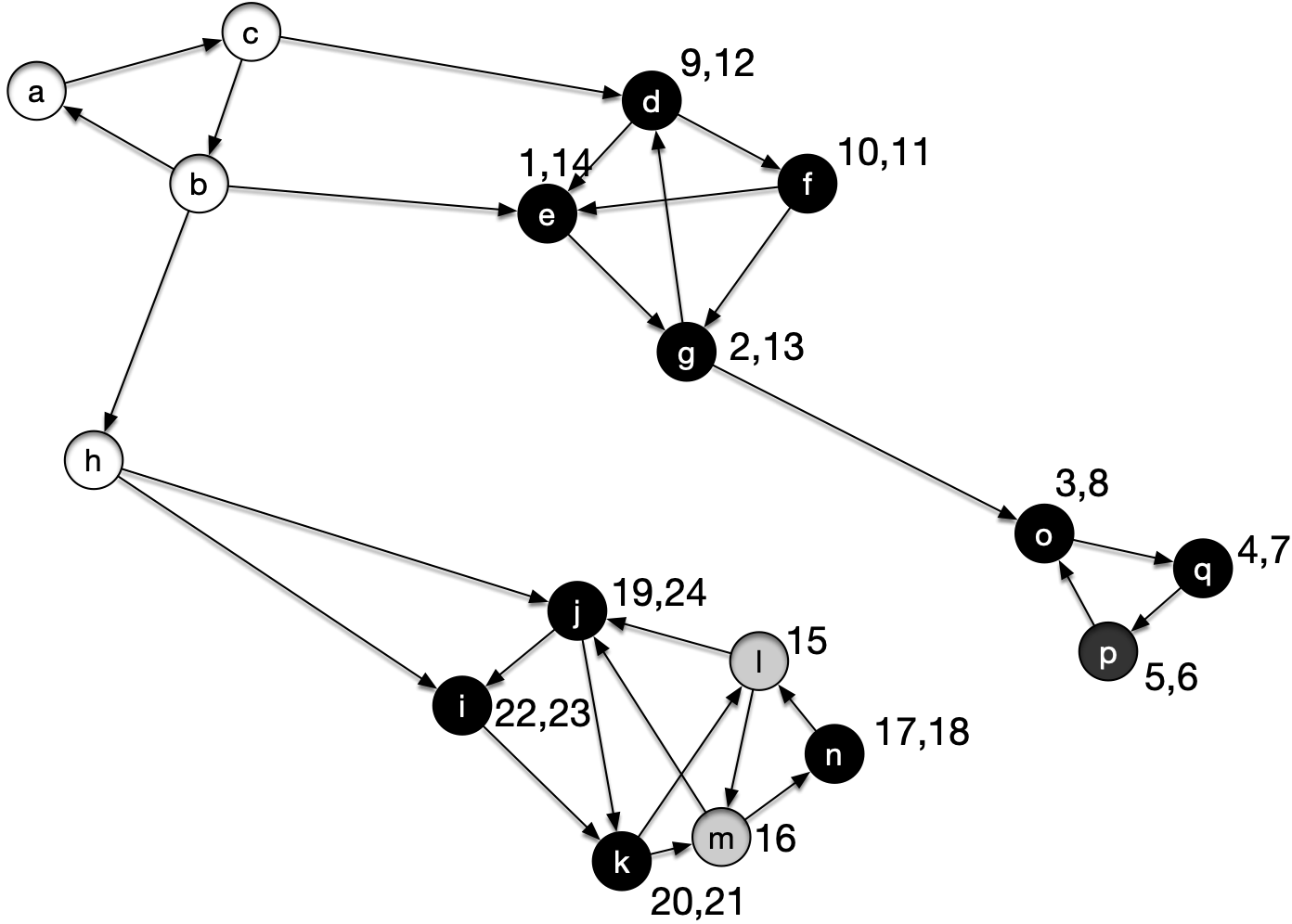 Strongly Connected Components
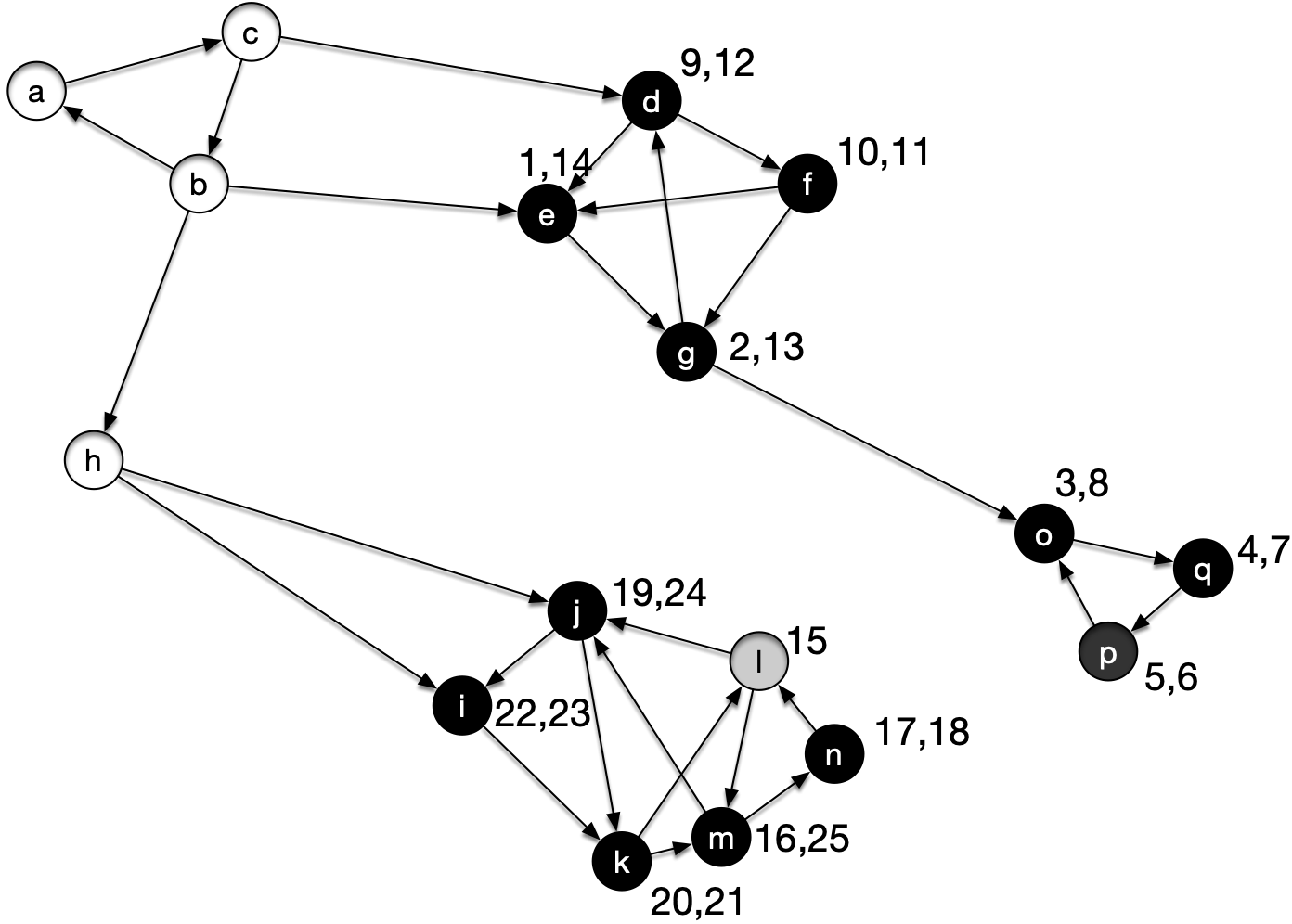 Strongly Connected Components
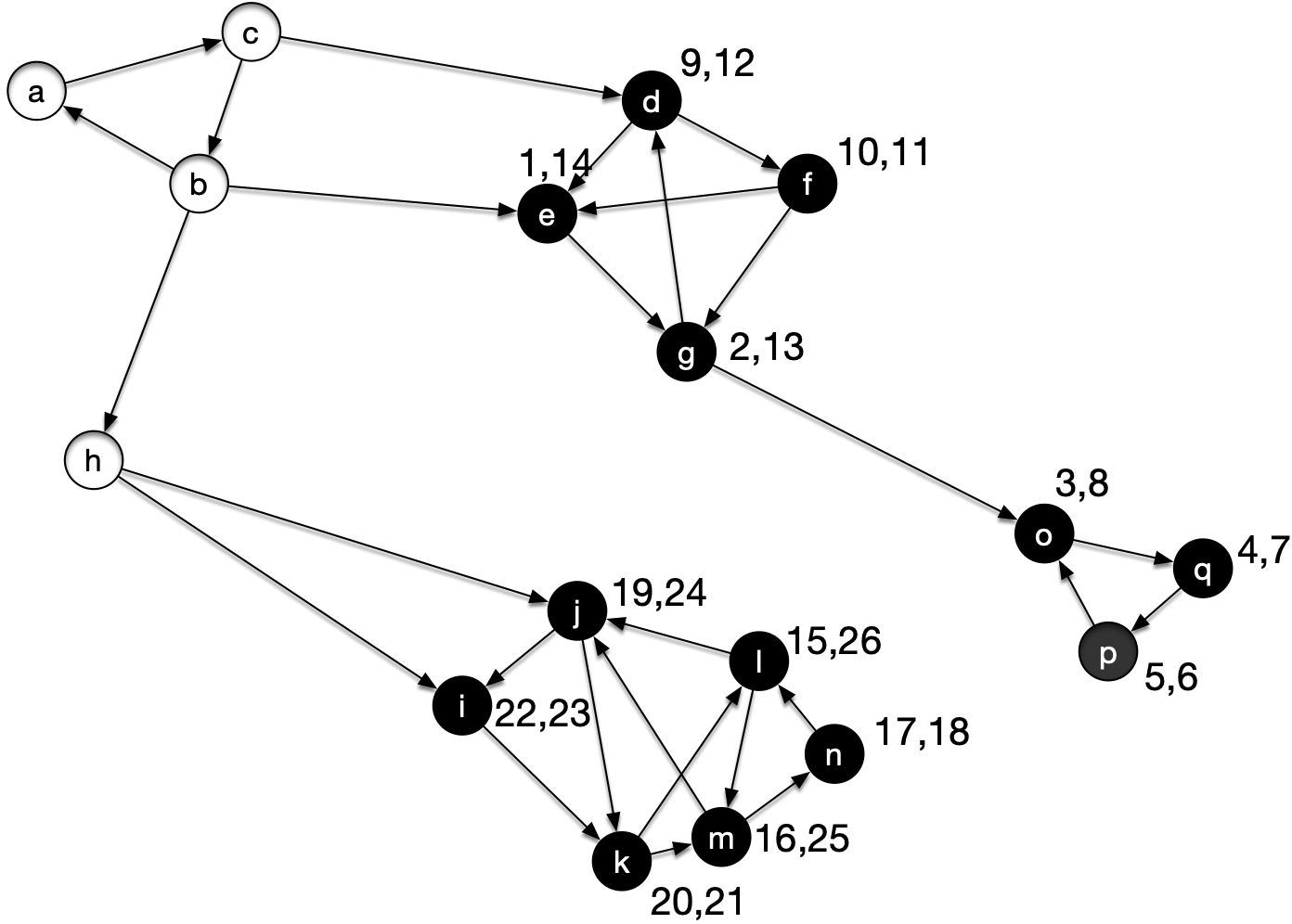 Strongly Connected Components
Again, DFS will select a white node. Let it be b
Strongly Connected Components
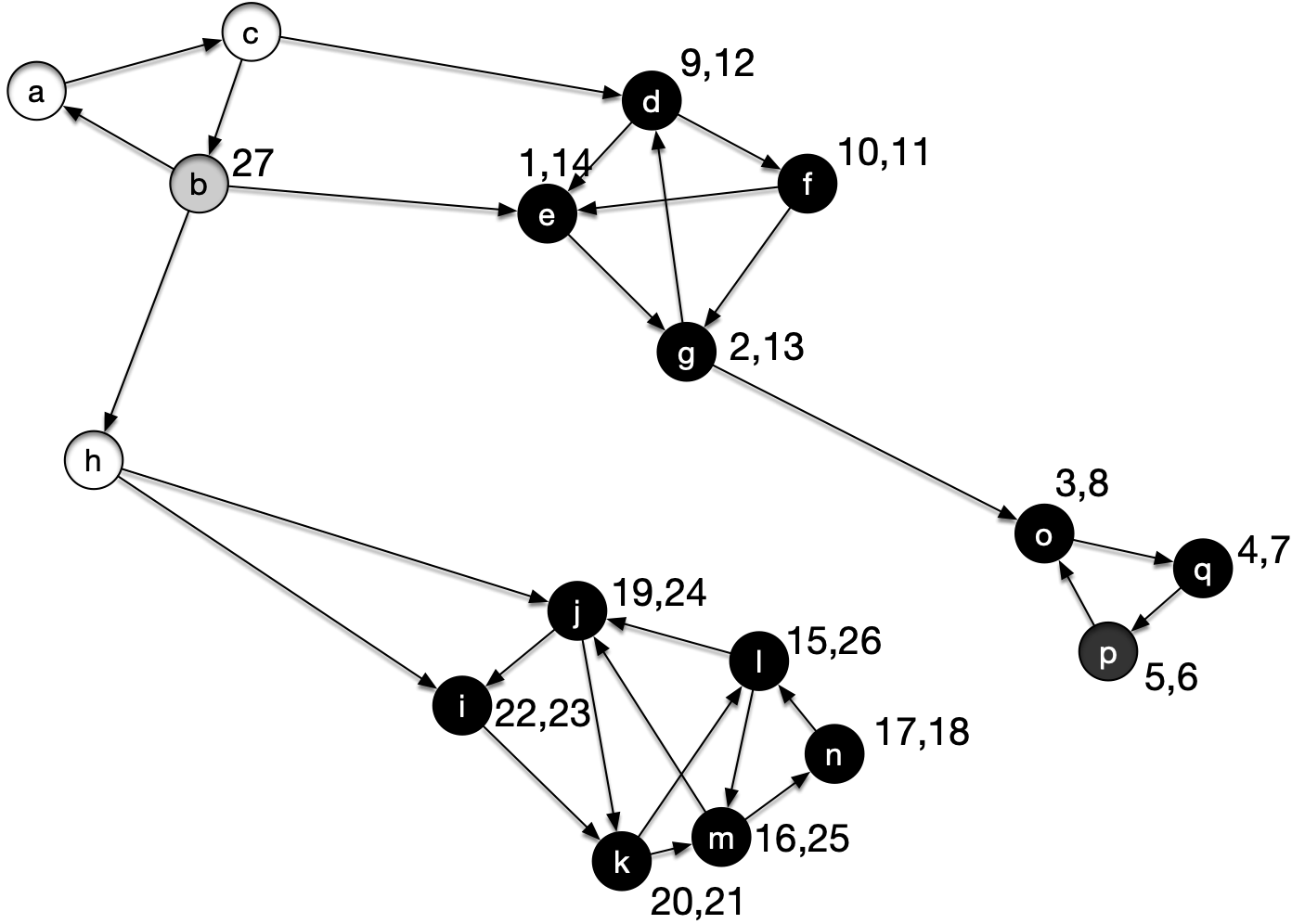 Strongly Connected Components
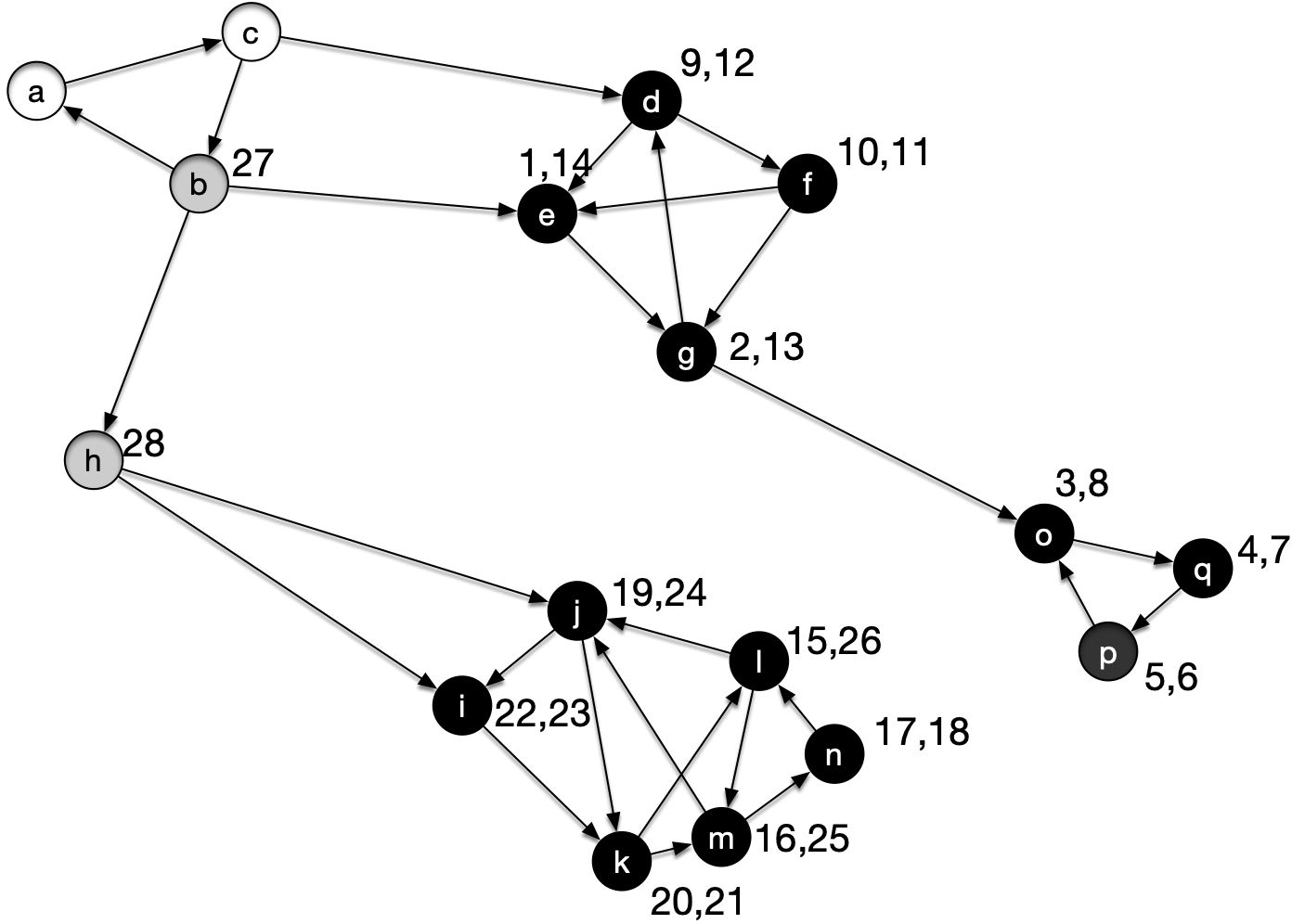 Strongly Connected Components
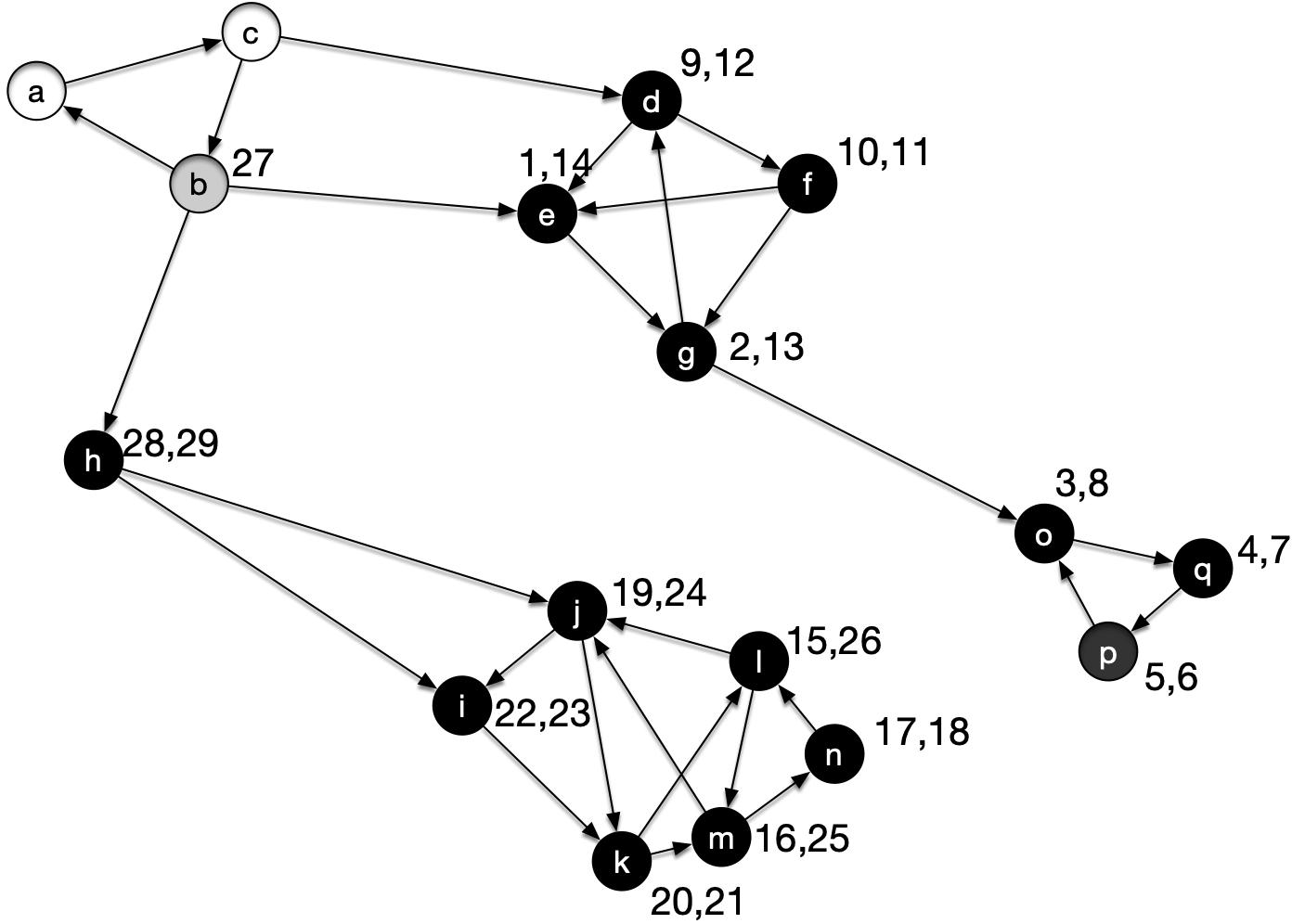 Strongly Connected Components
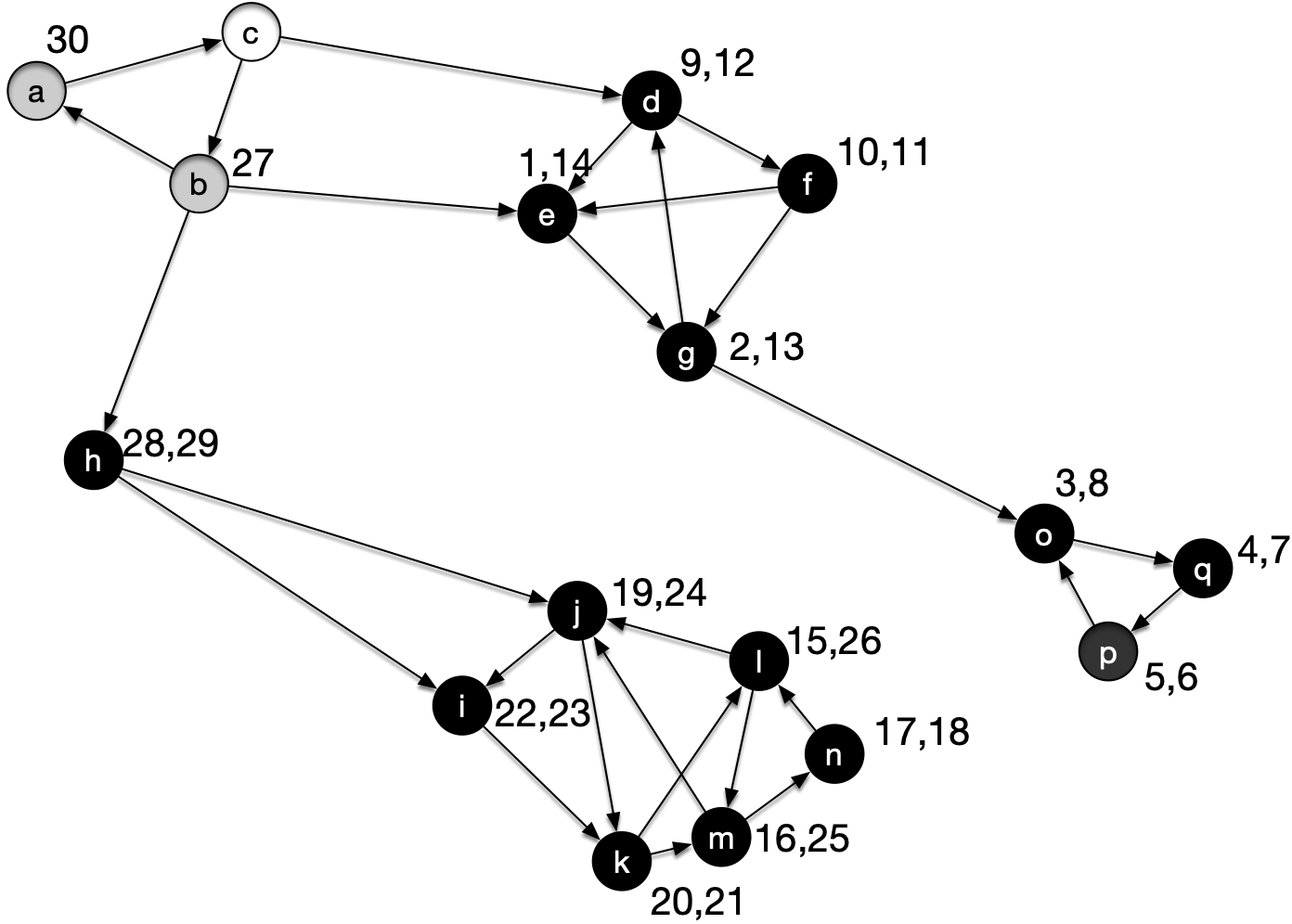 Strongly Connected Components
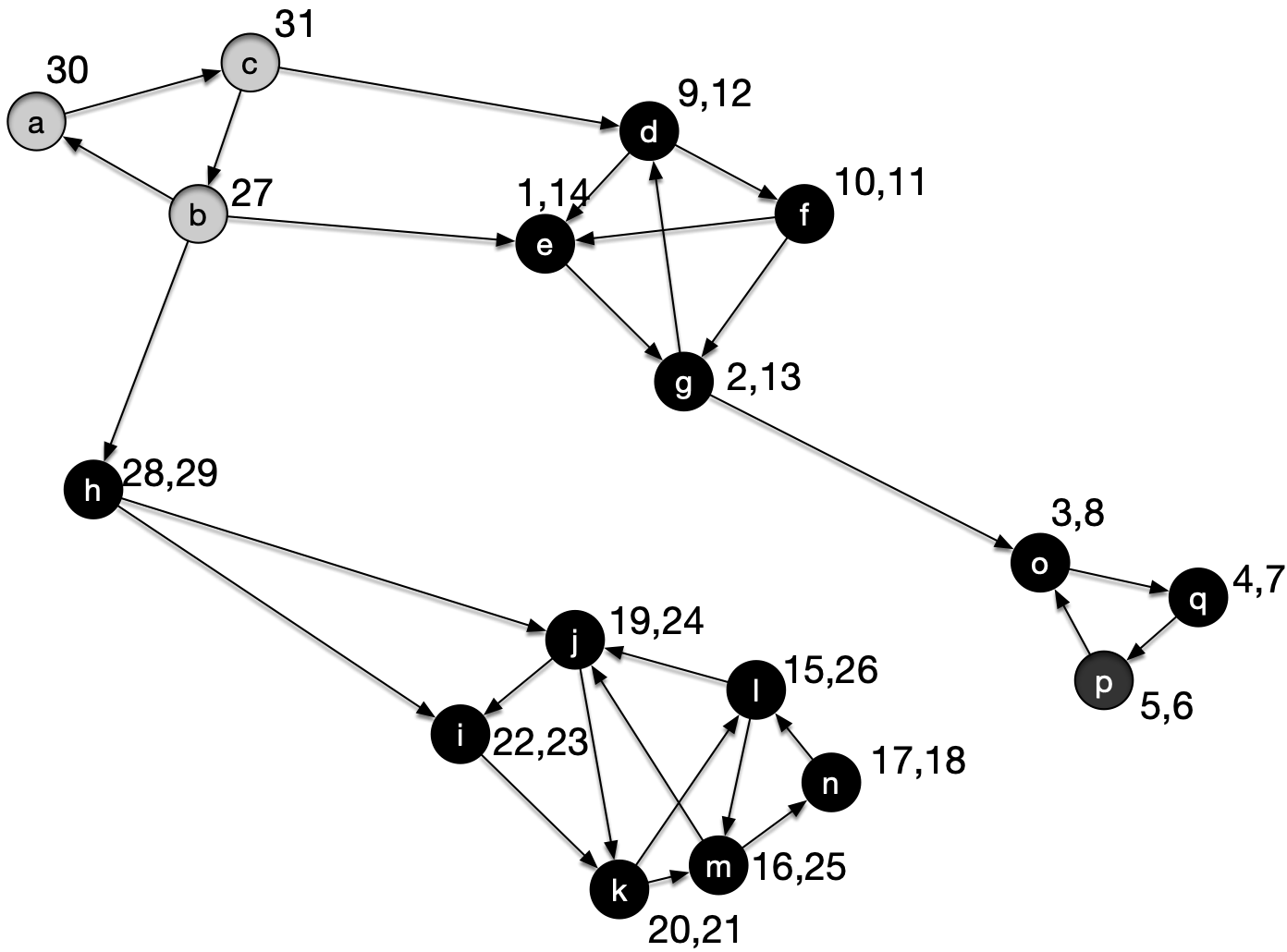 Strongly Connected Components
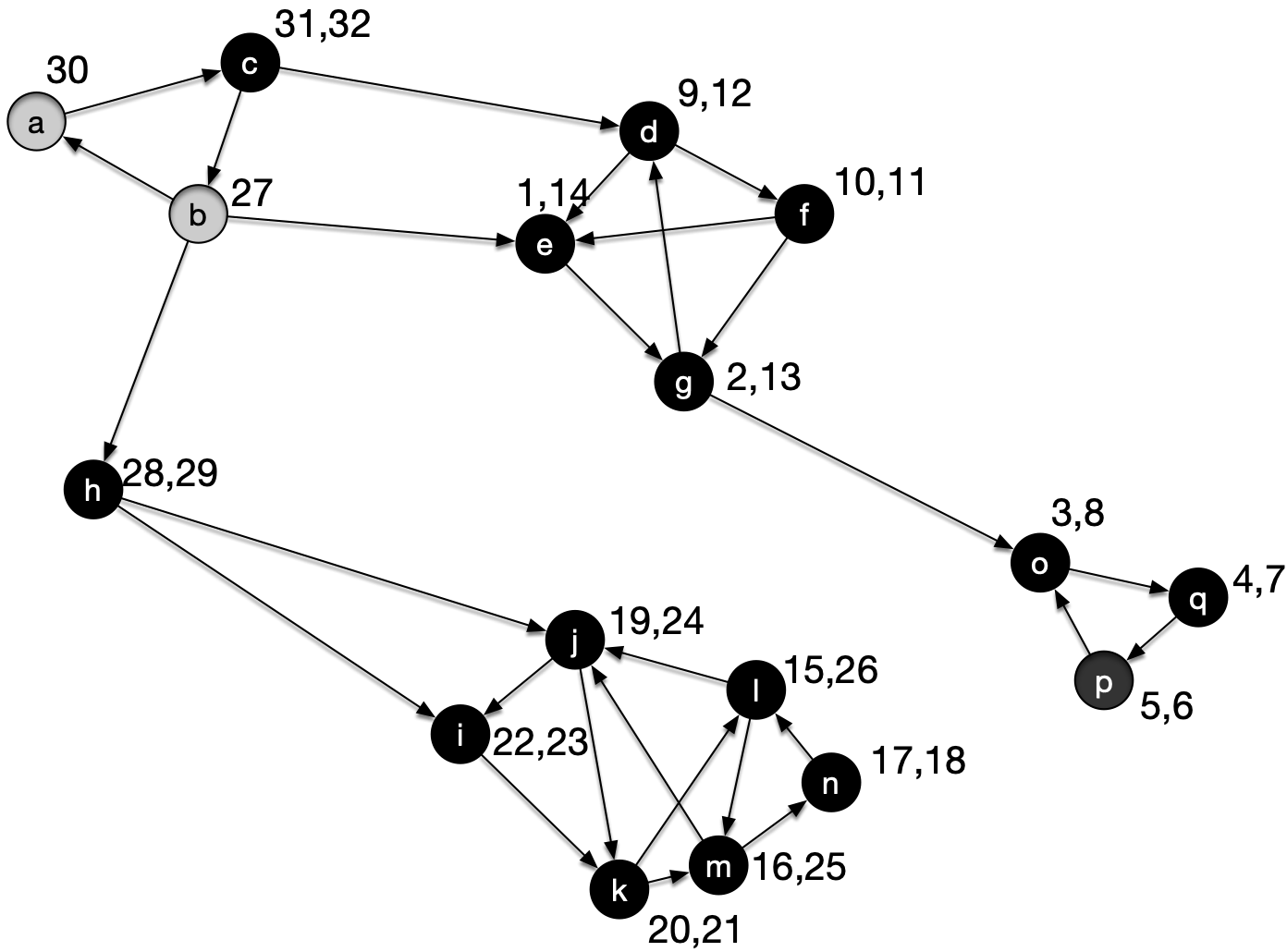 Strongly Connected Components
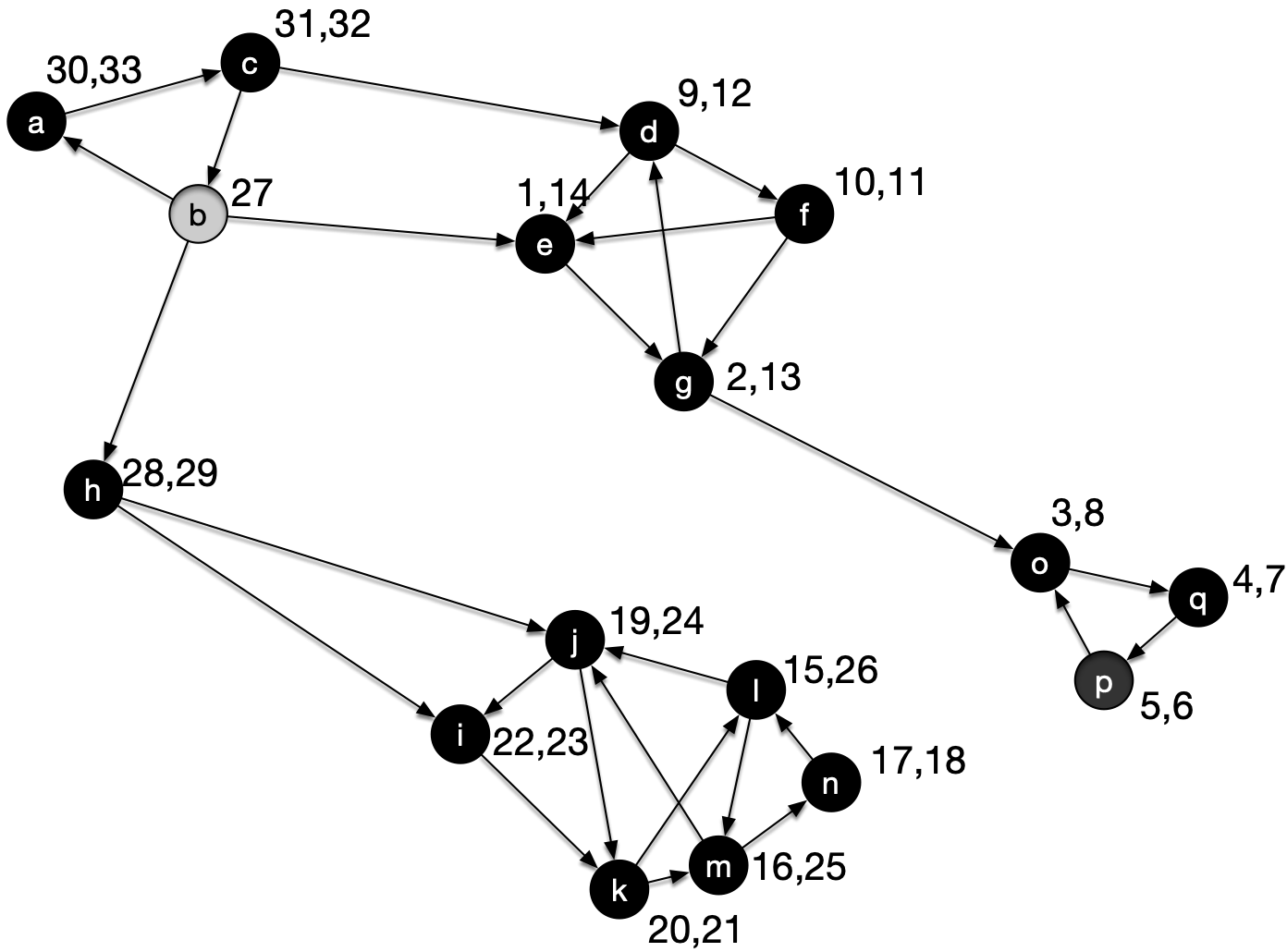 Strongly Connected Components
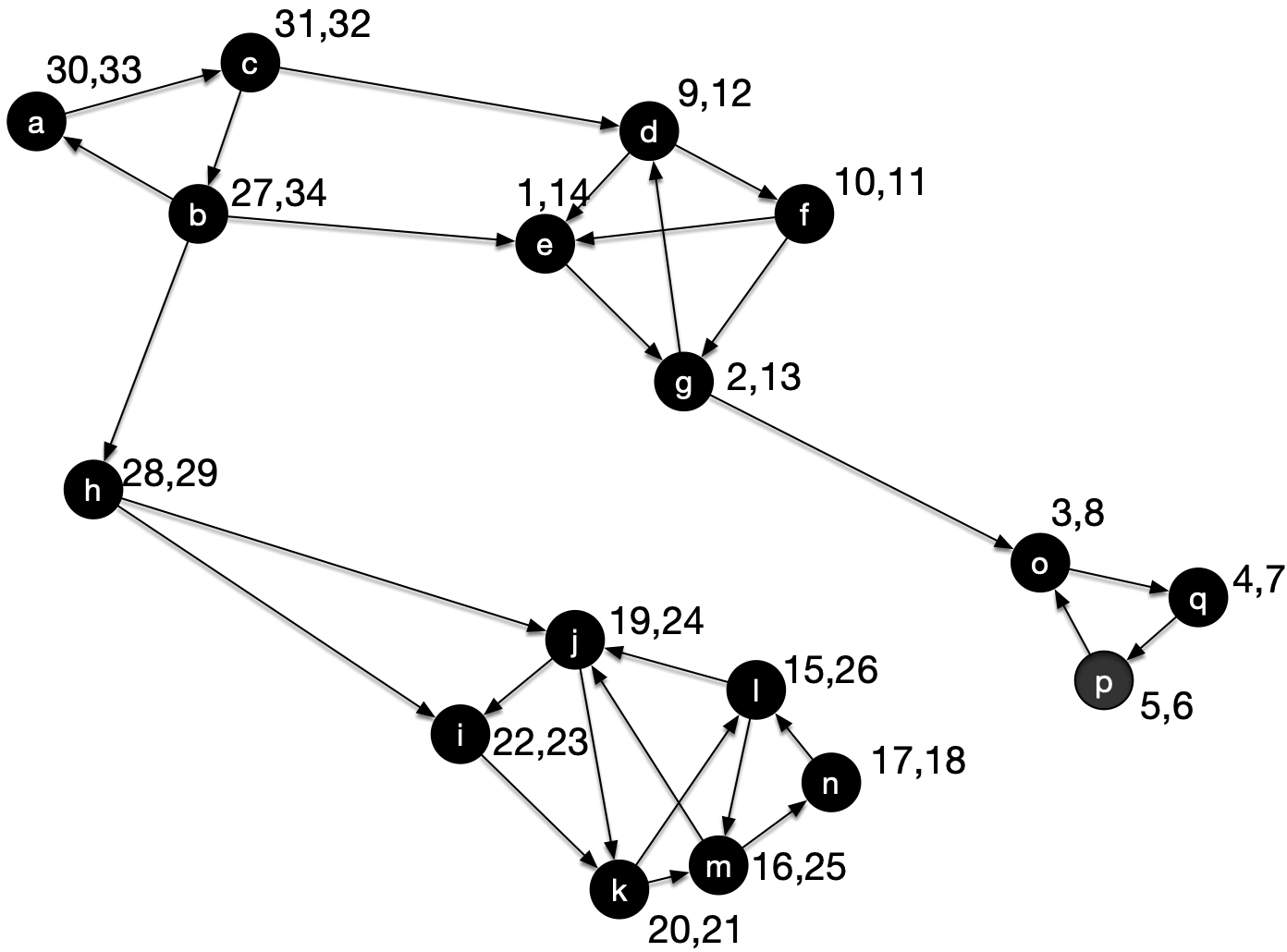 Strongly Connected Components
Now:
Decorate each vertex with the finishing time obtained
Reverse all edges (in linear time)
Start DFS, but select starting vertices in decreasing order of the finishing time
This means we start with b
Strongly Connected Components
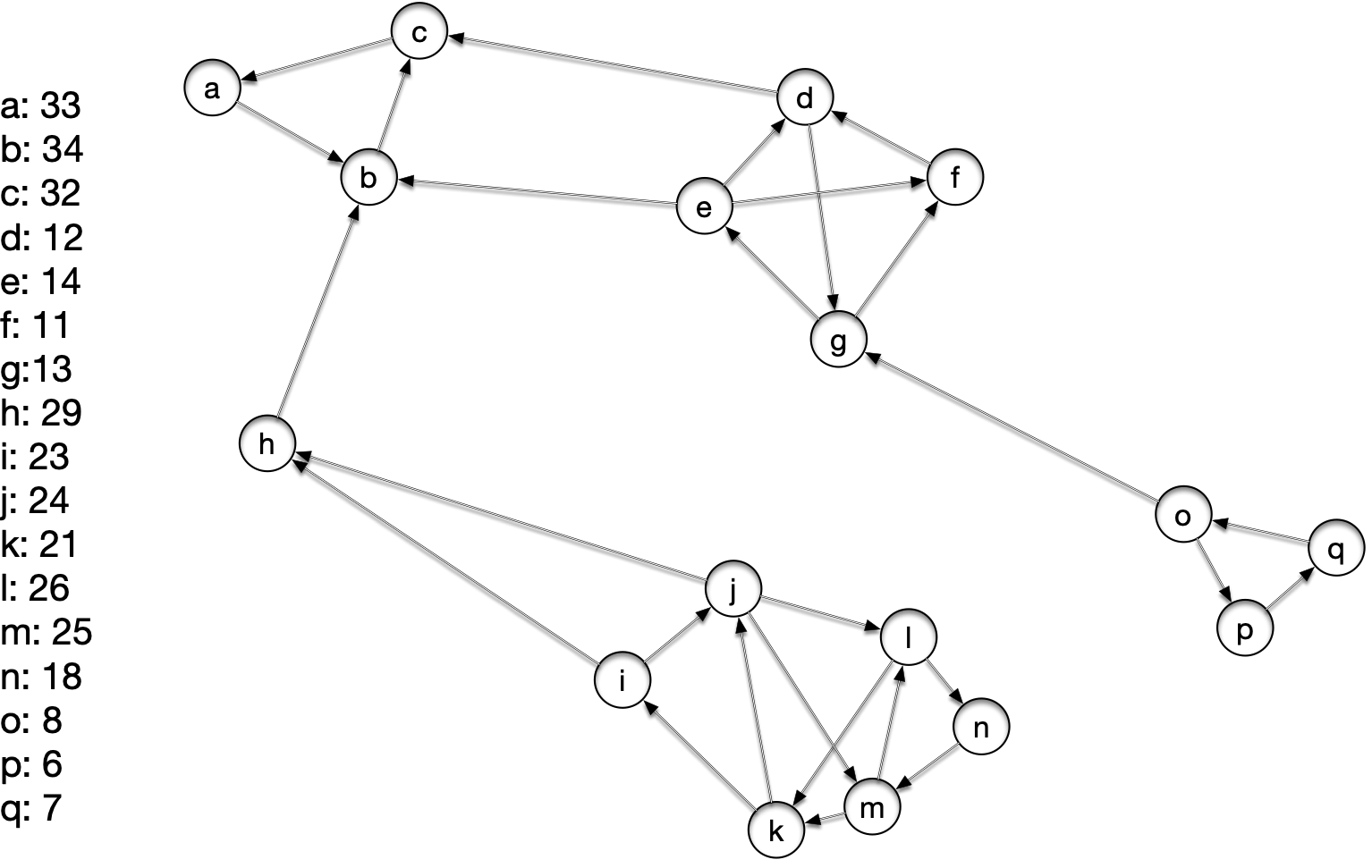 Strongly Connected Components
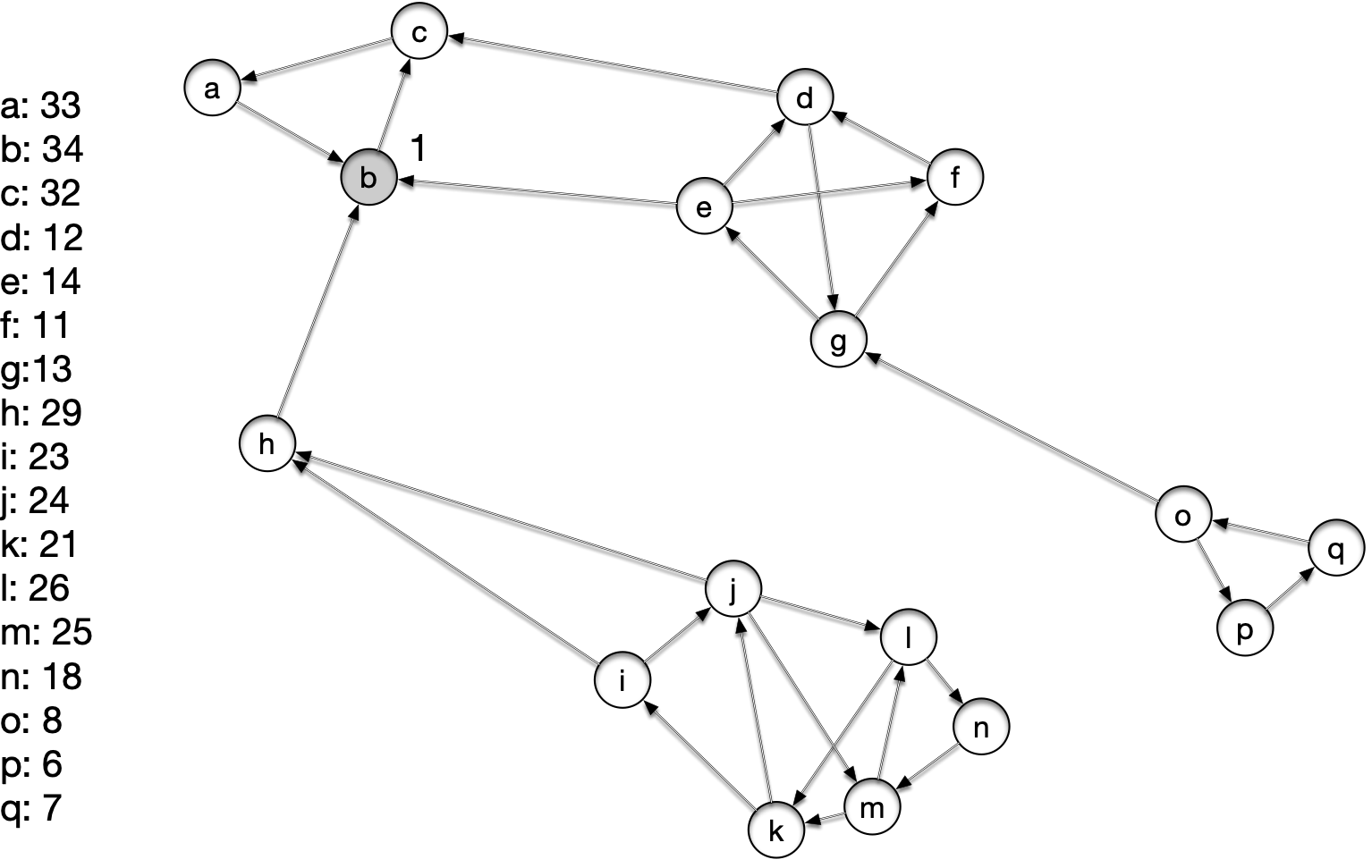 Strongly Connected Components
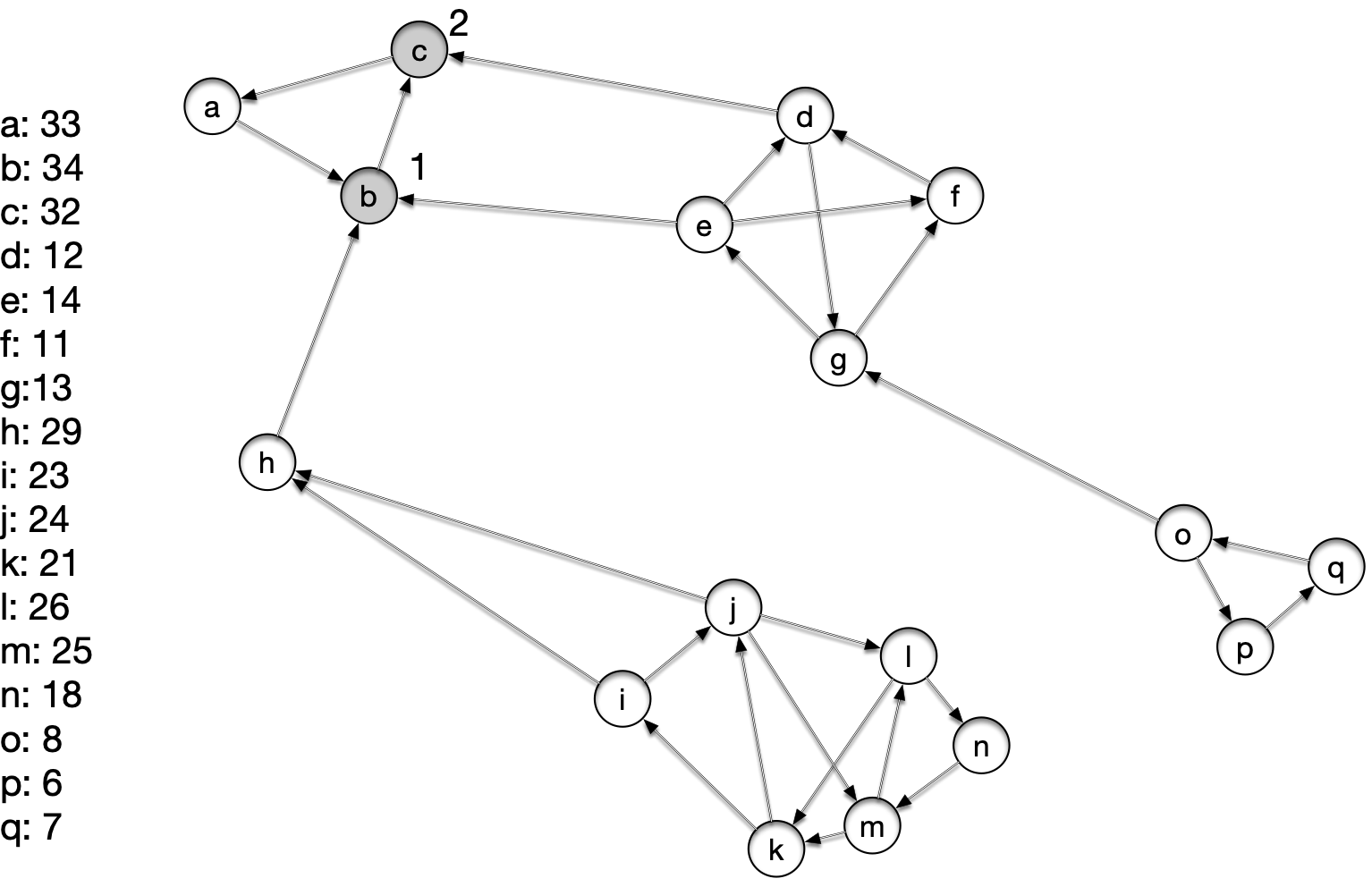 Strongly Connected Components
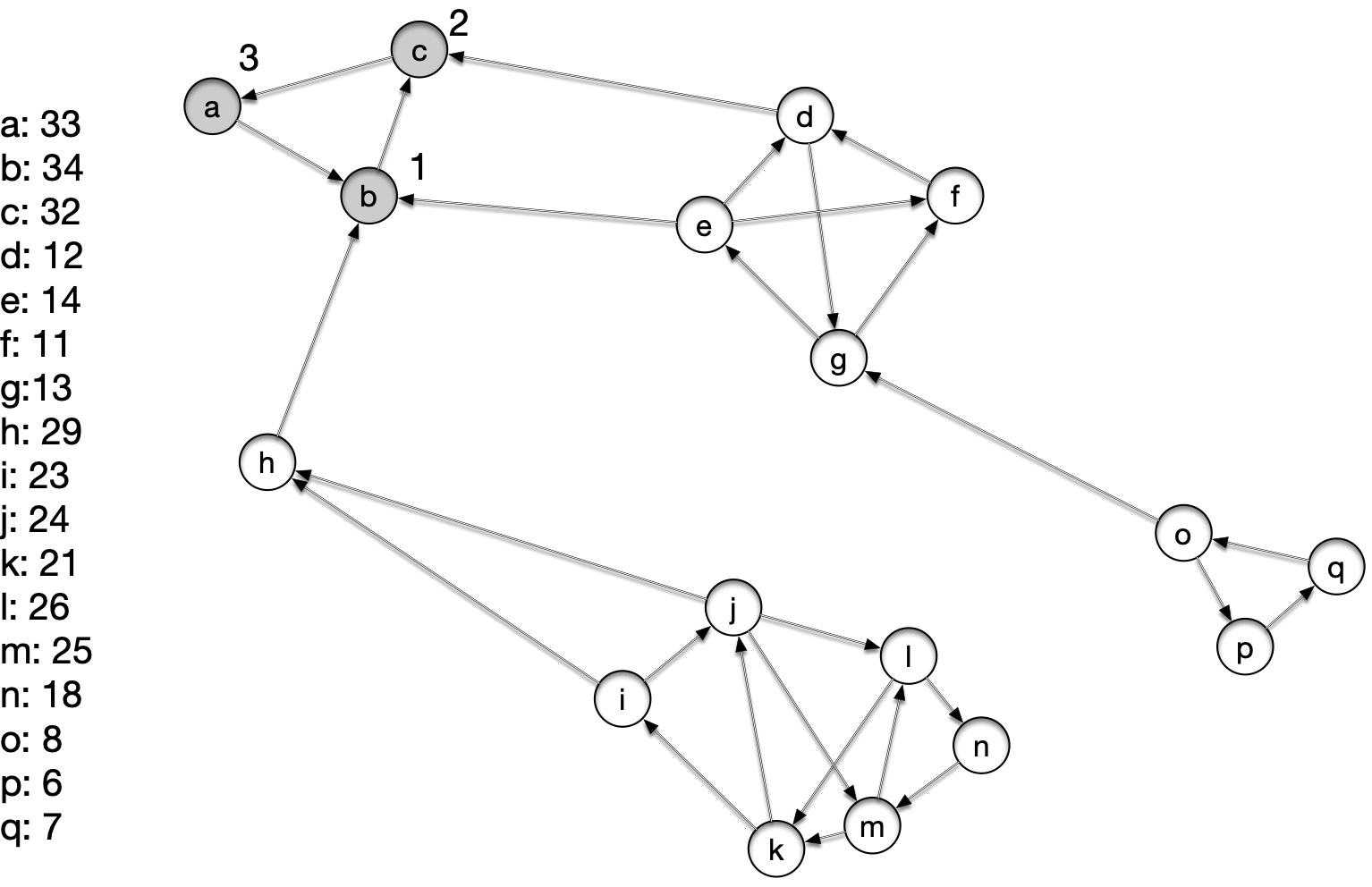 Strongly Connected Components
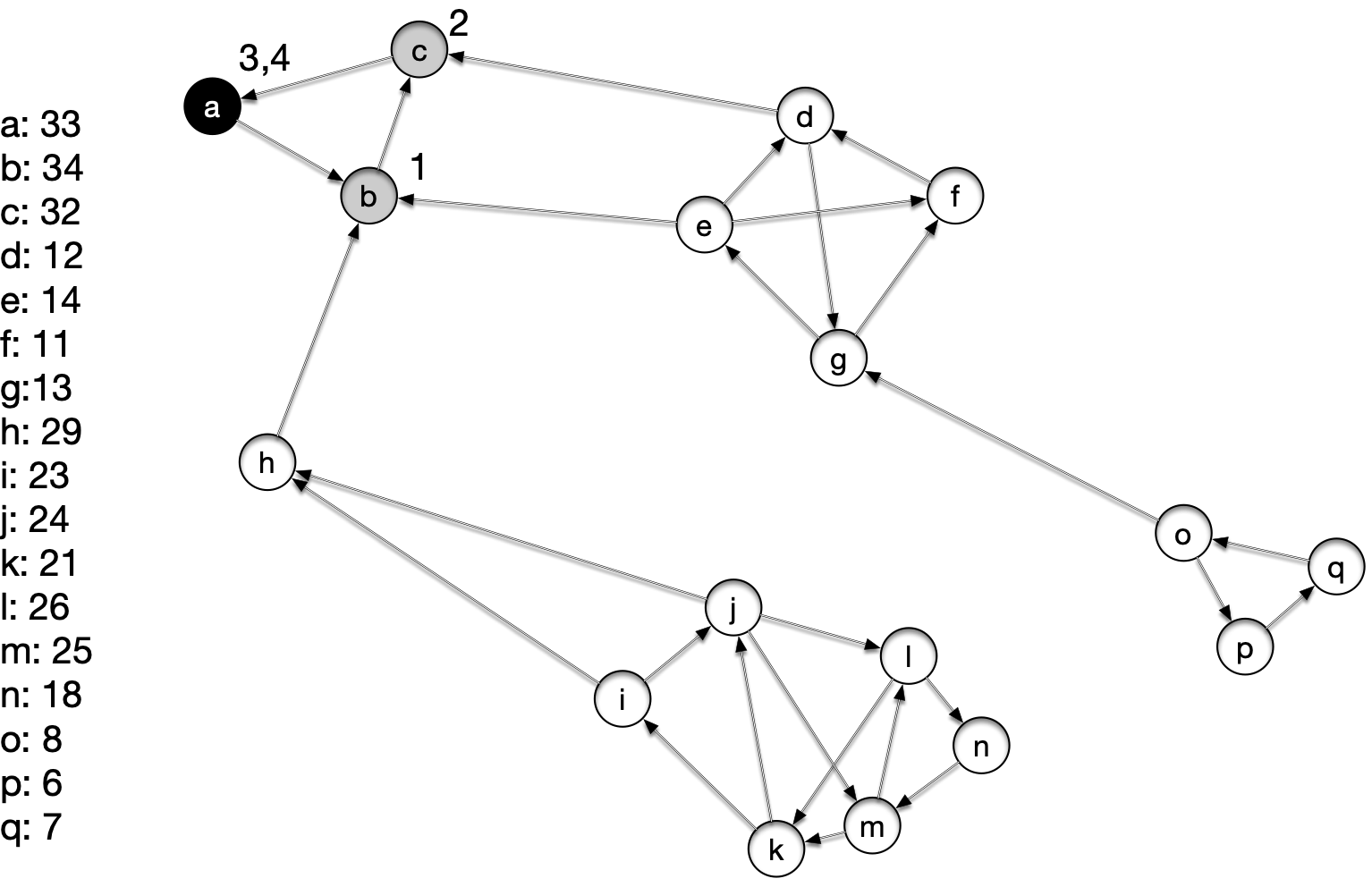 Strongly Connected Components
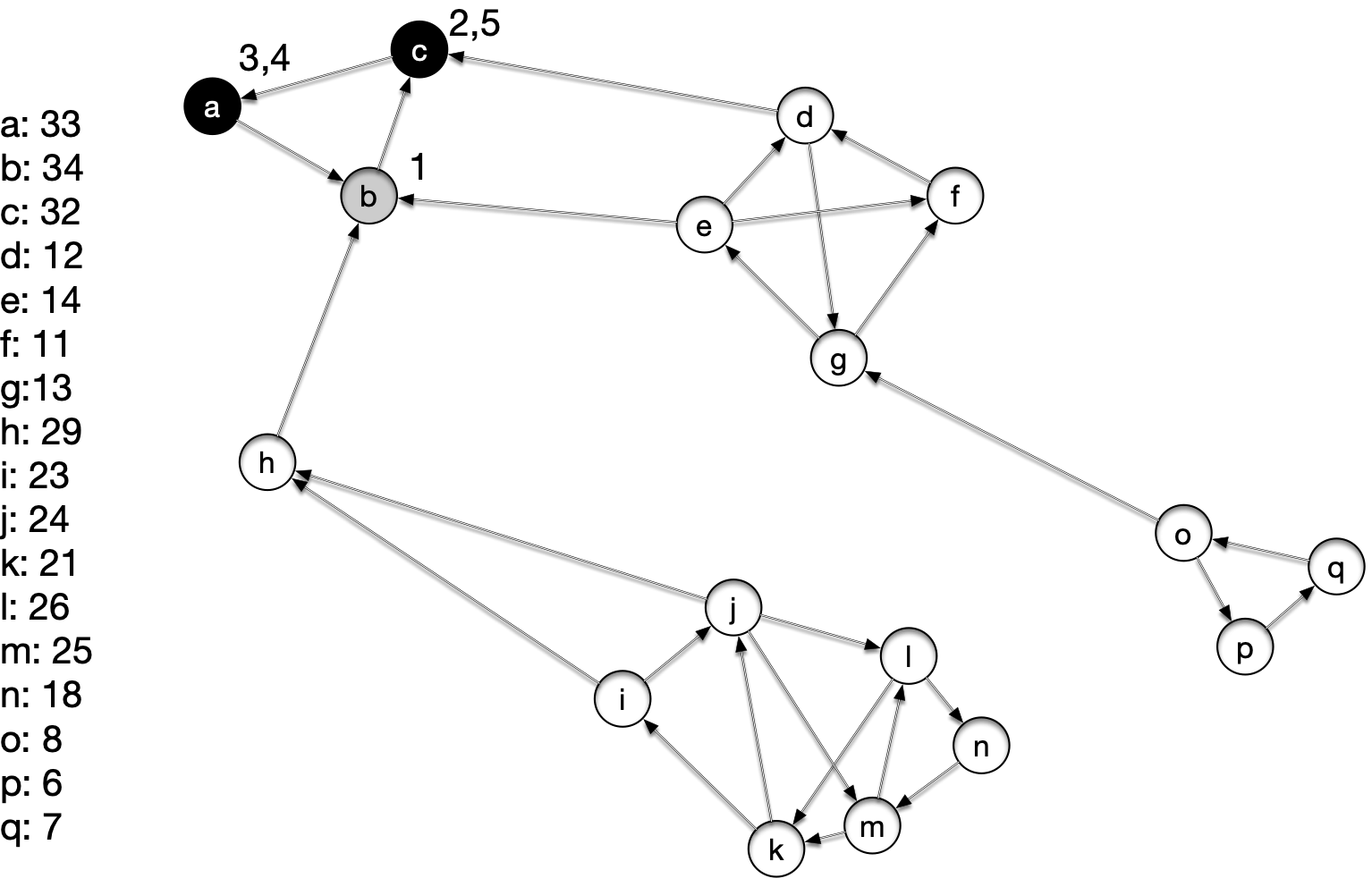 Strongly Connected Components
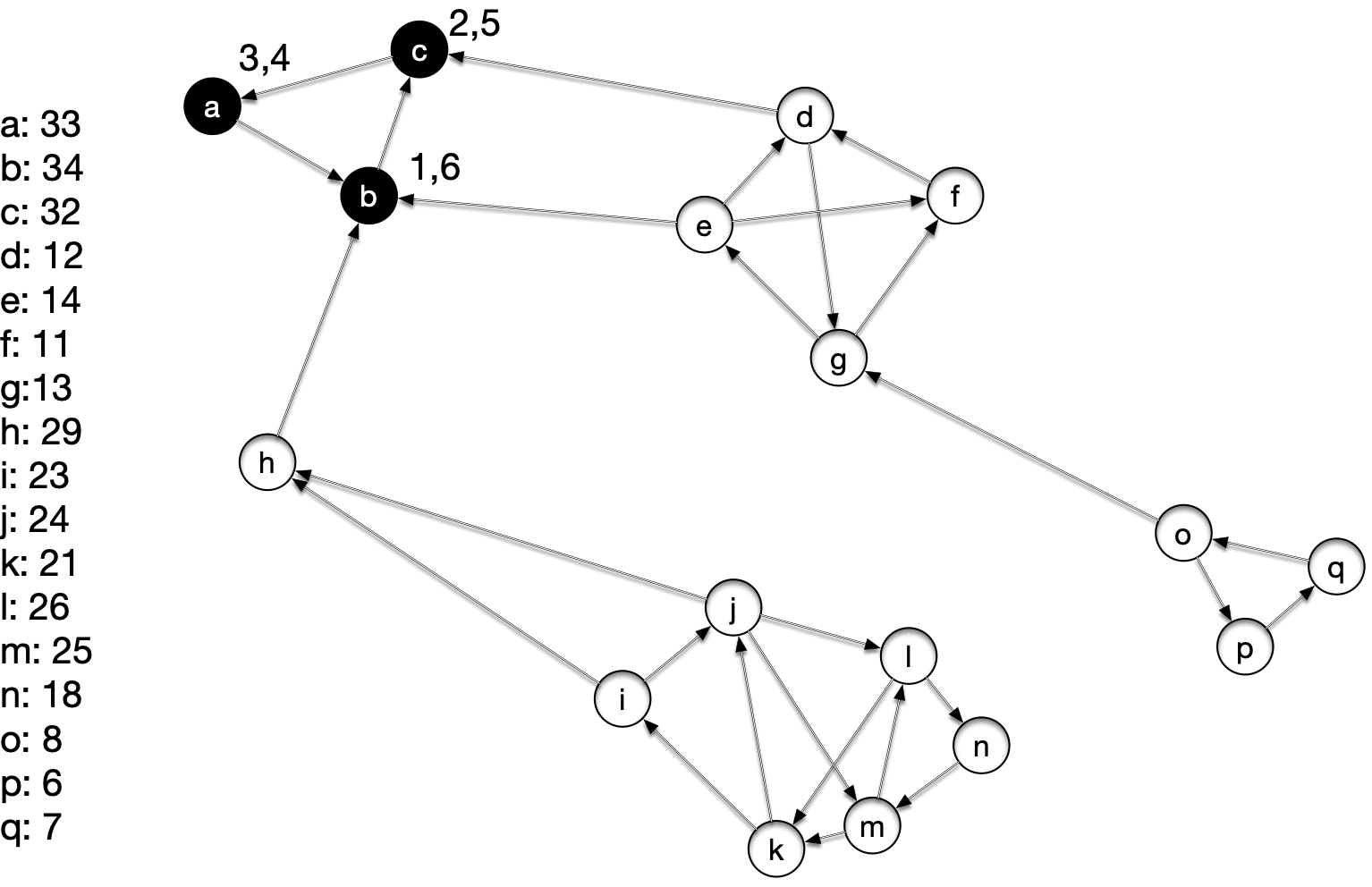 Strongly Connected Components
We have finished visit in b
We can print out its descendants

This is the first connected component
We then select the white node with the highest finishing time from the previous run: h
Strongly Connected Components
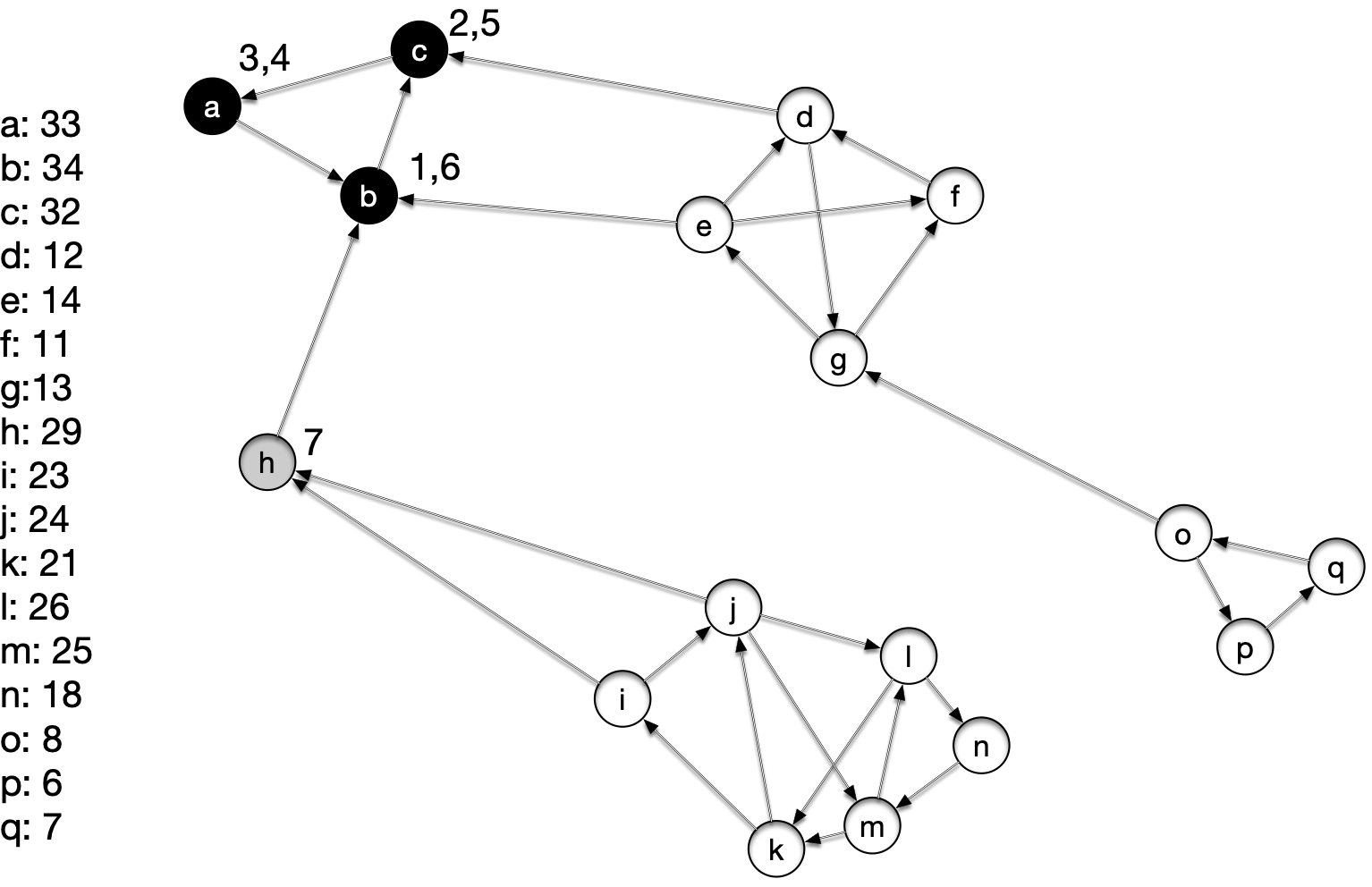 Strongly Connected Components
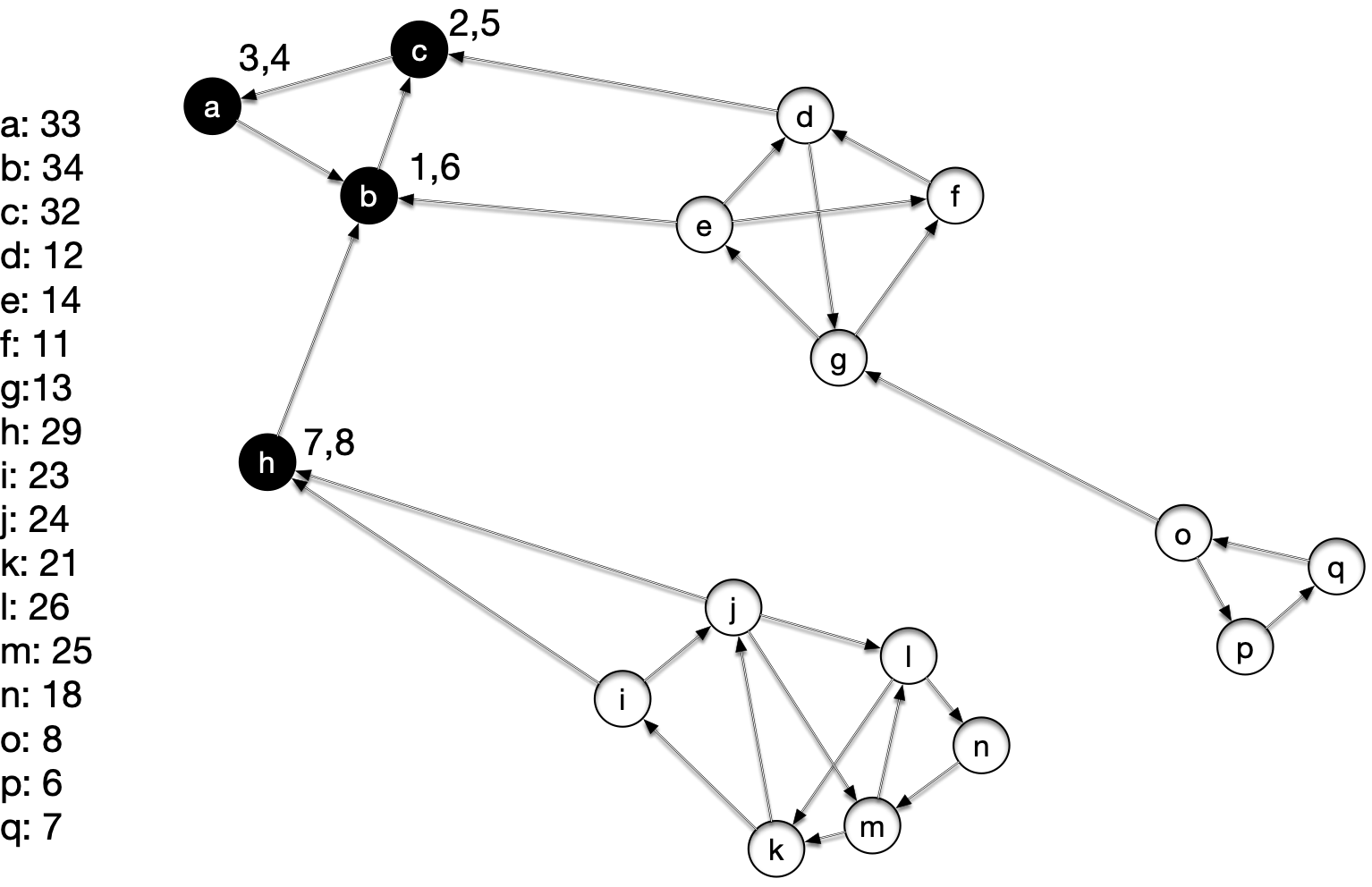 Strongly Connected Components
Again, we print out the descendants of h and now have
, 
We then select the vertex with the next highest finishing time
Strongly Connected Components
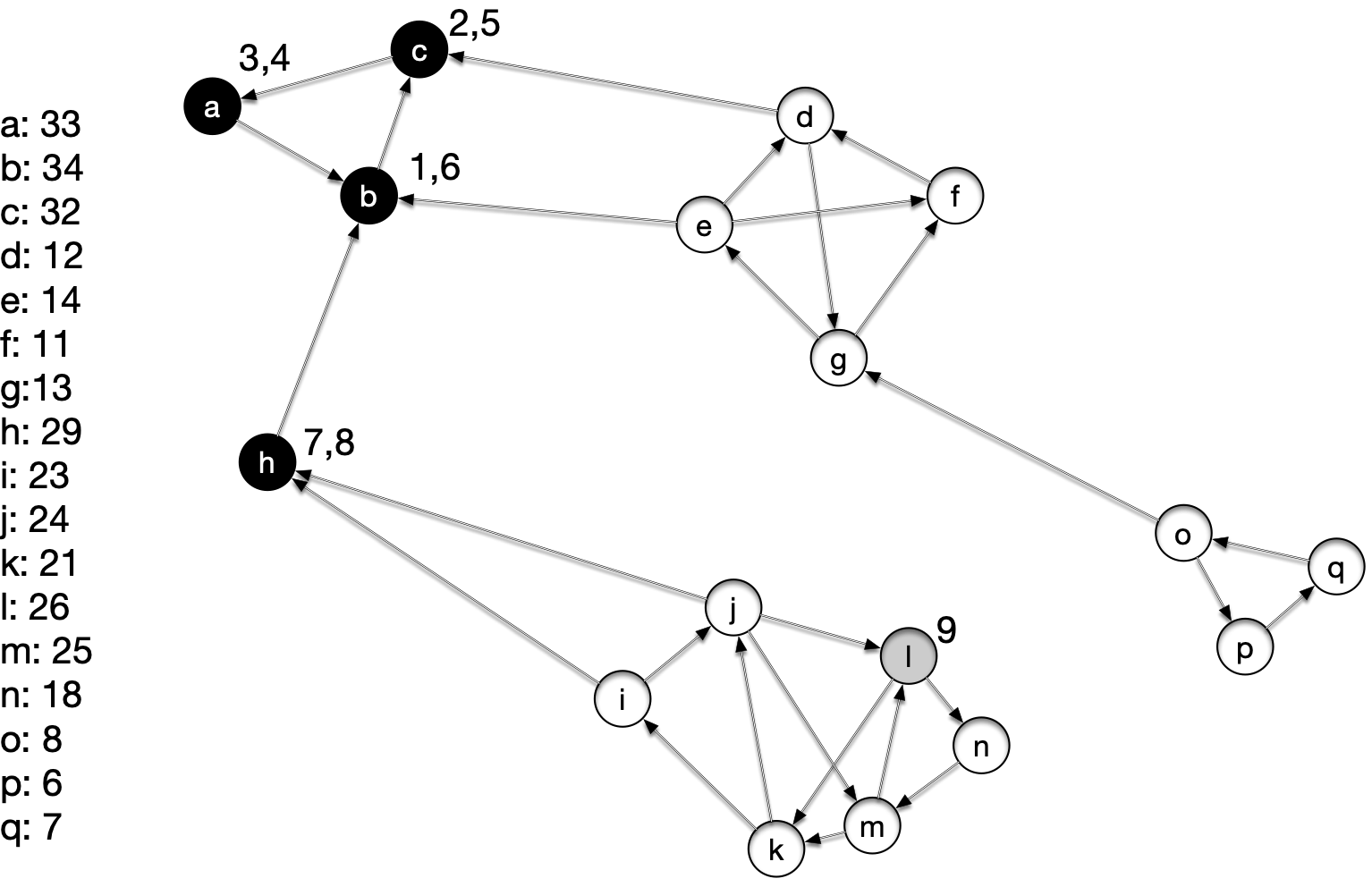 Strongly Connected Components
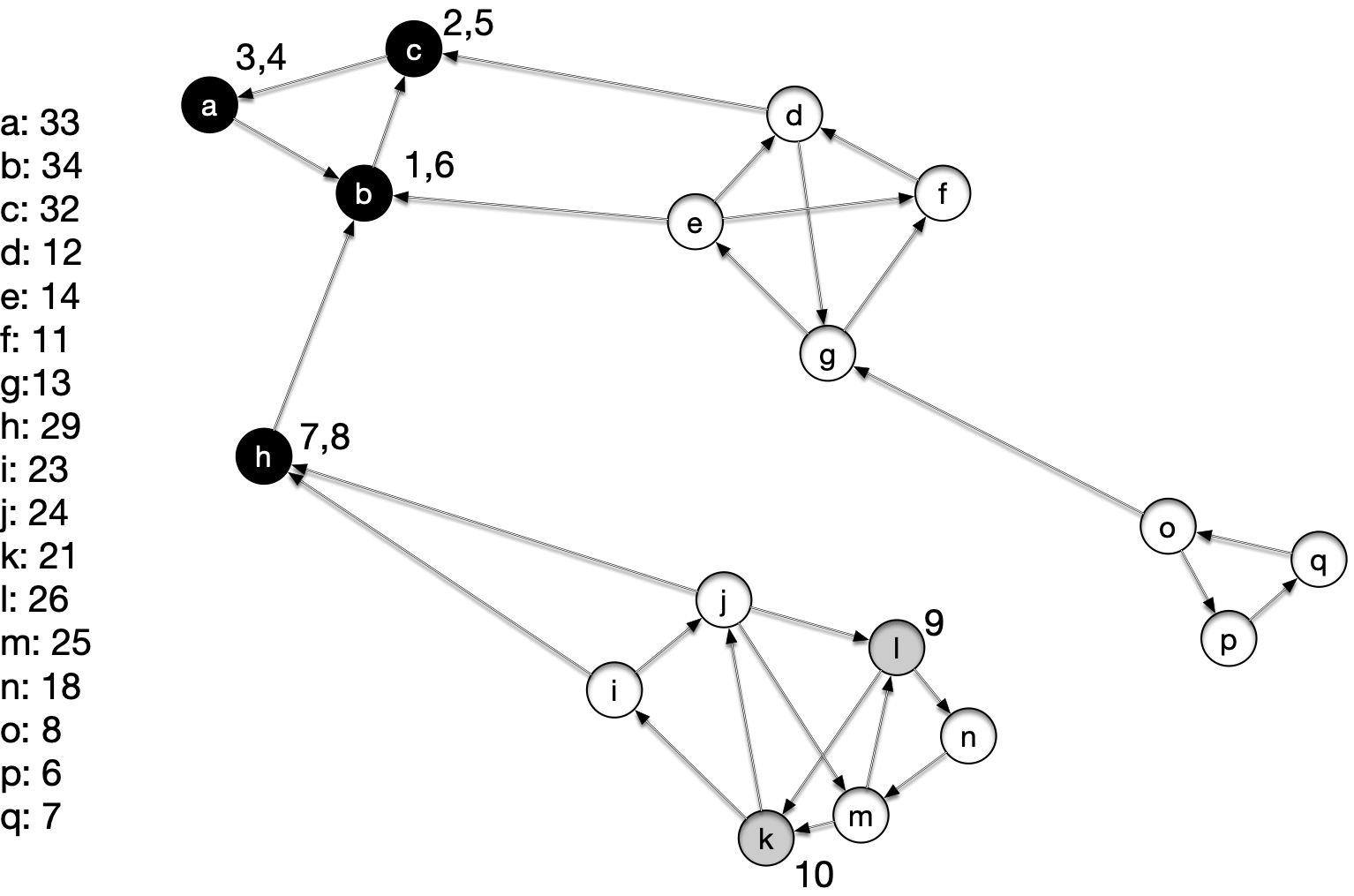 Strongly Connected Components
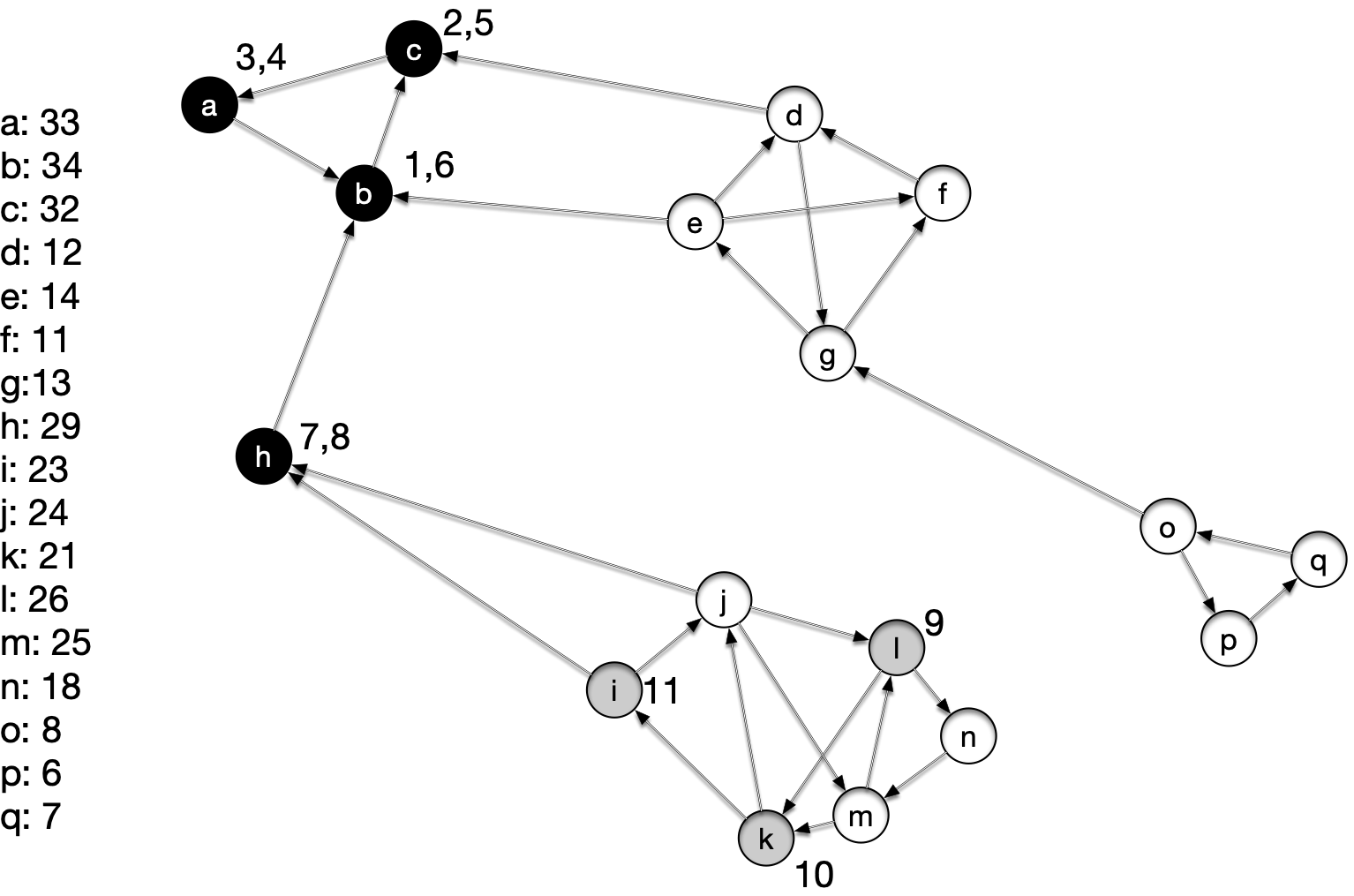 Strongly Connected Components
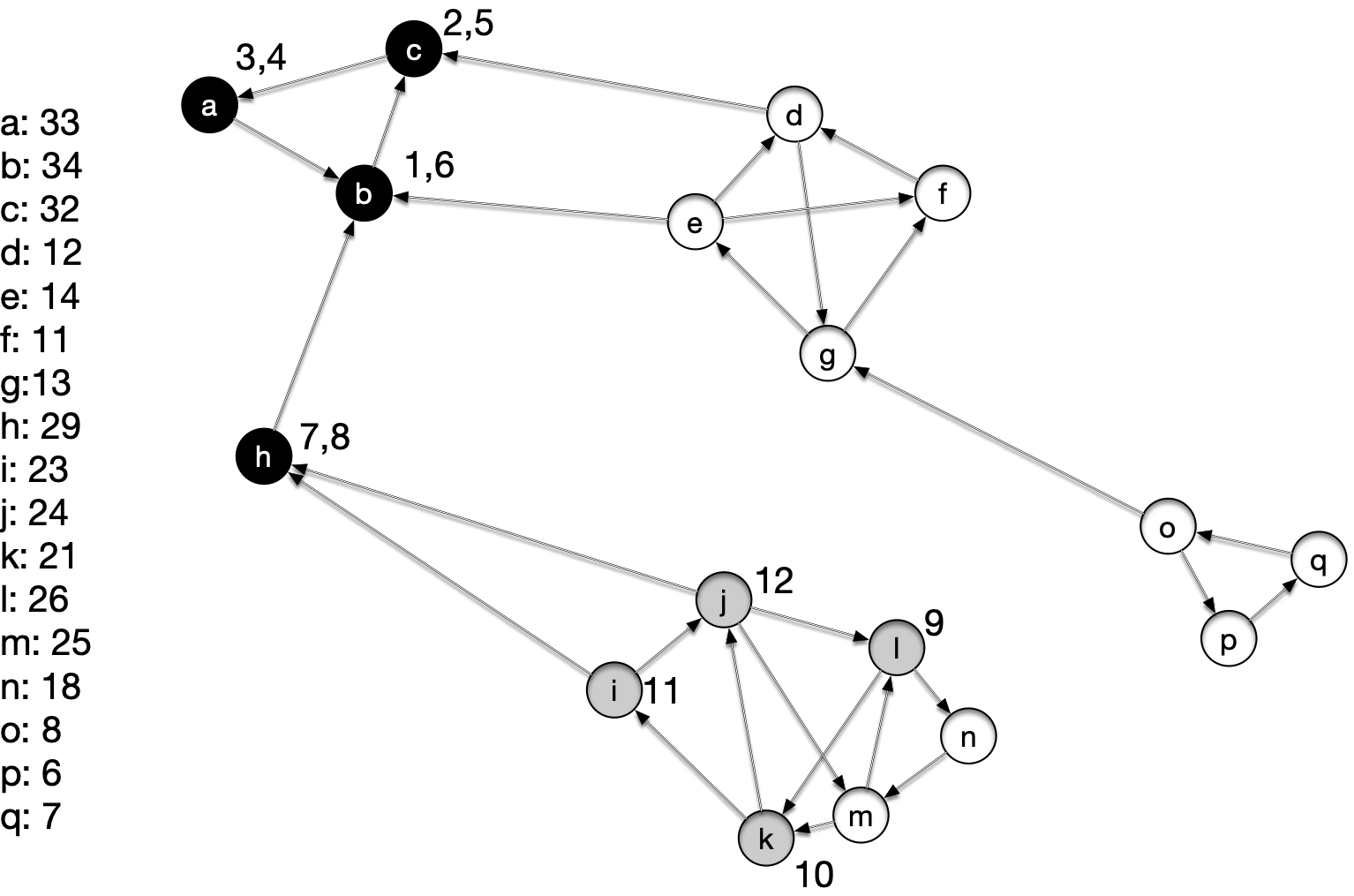 Strongly Connected Components
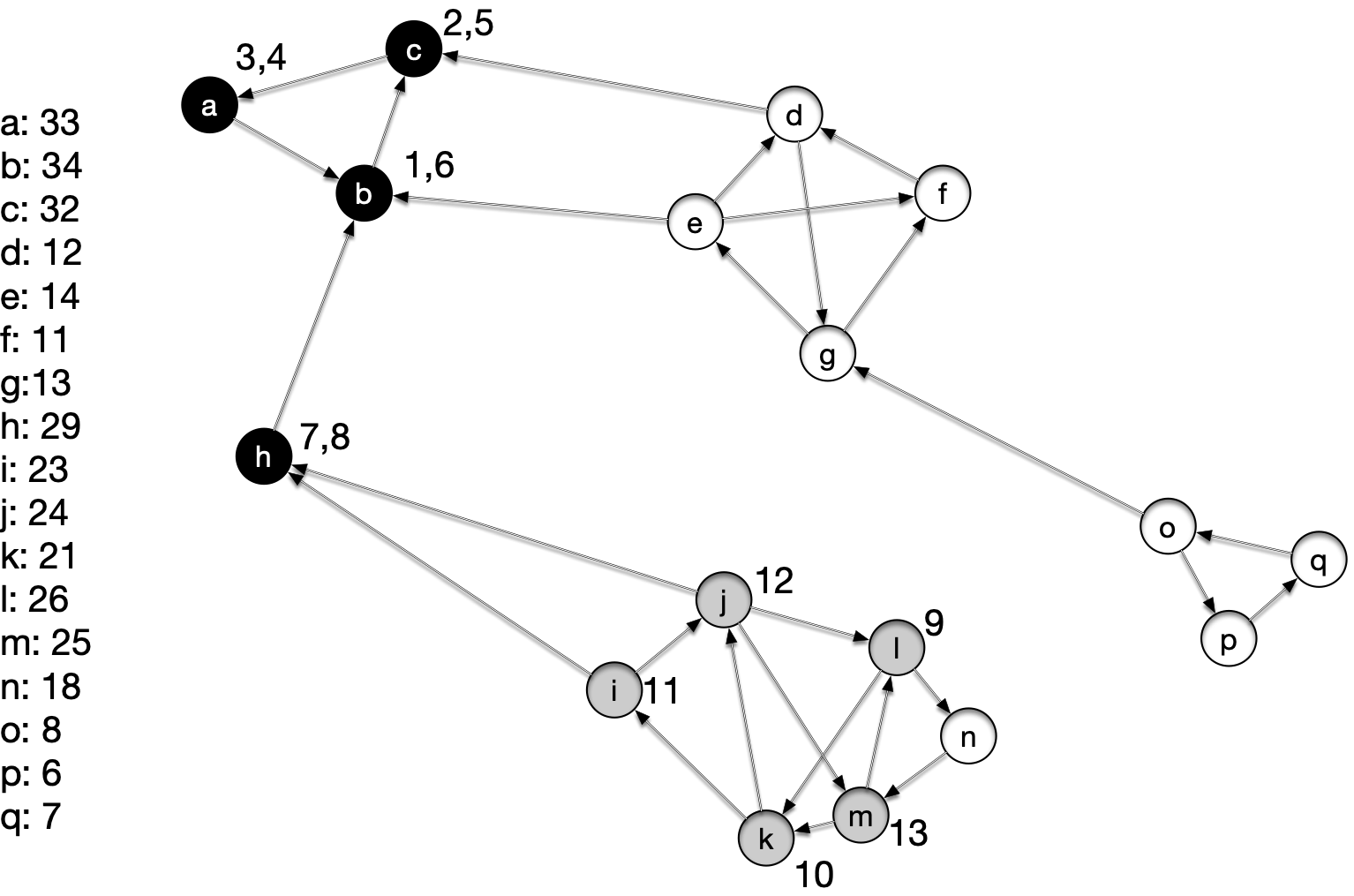 Strongly Connected Components
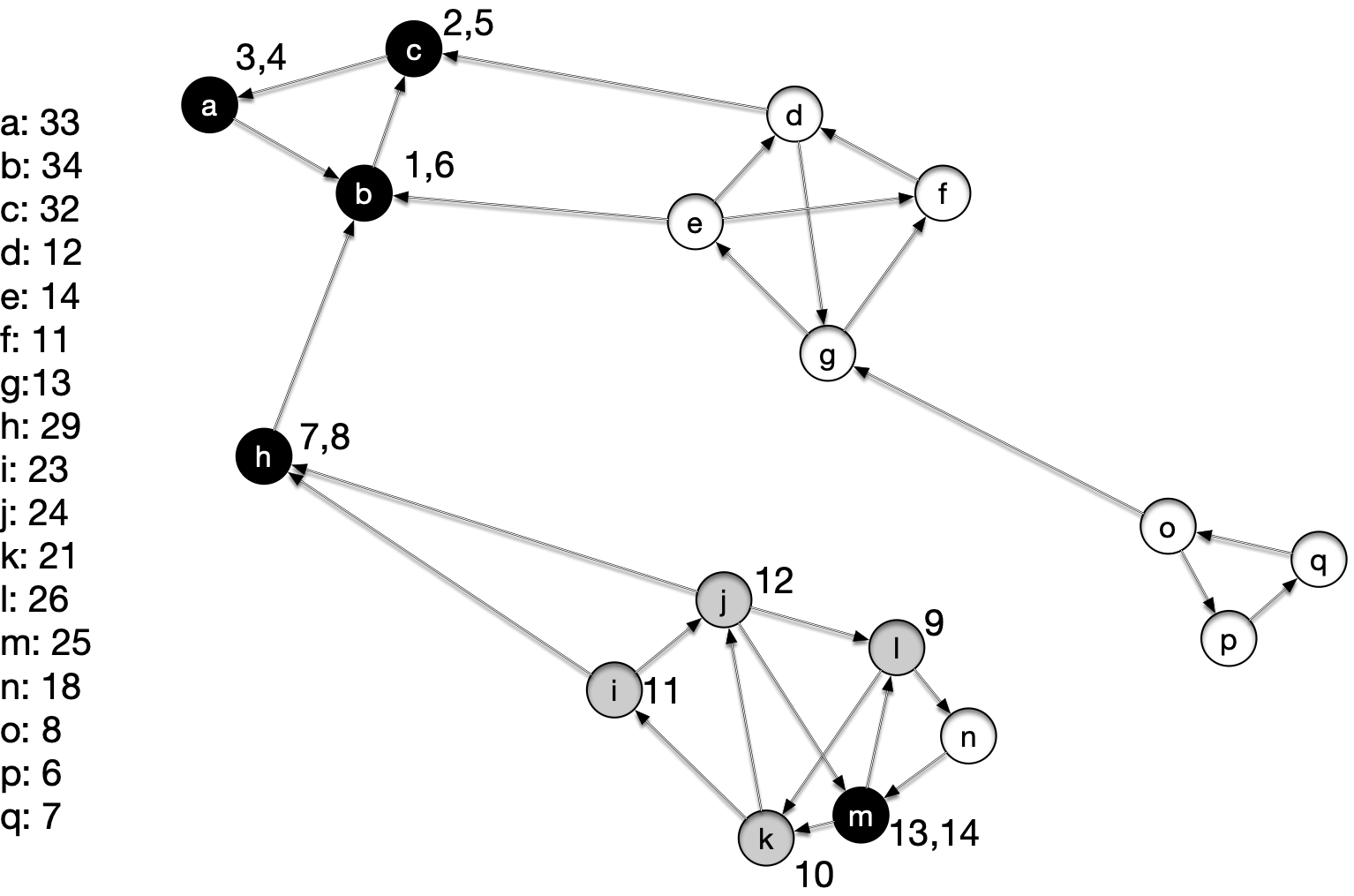 Strongly Connected Components
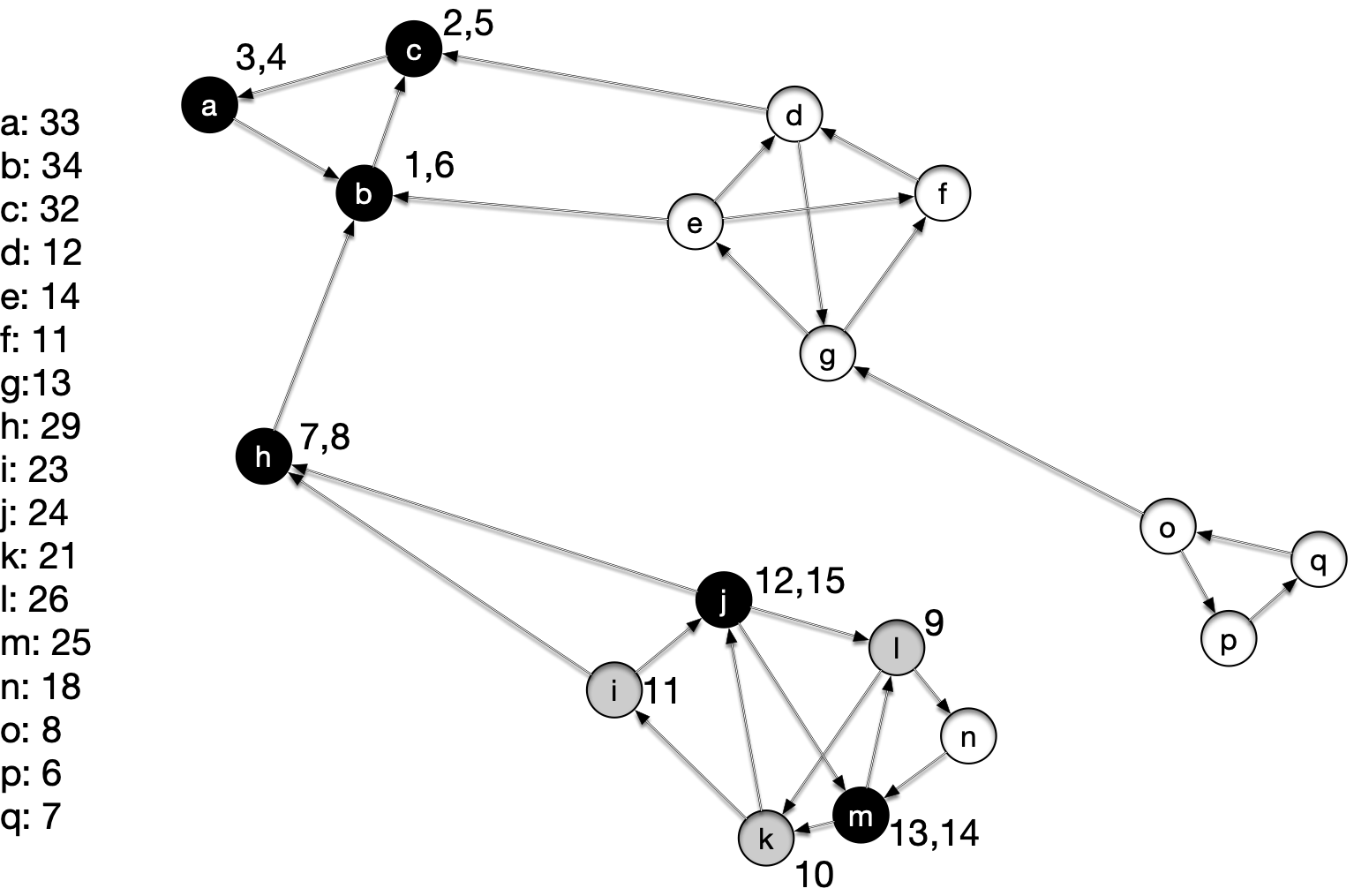 Strongly Connected Components
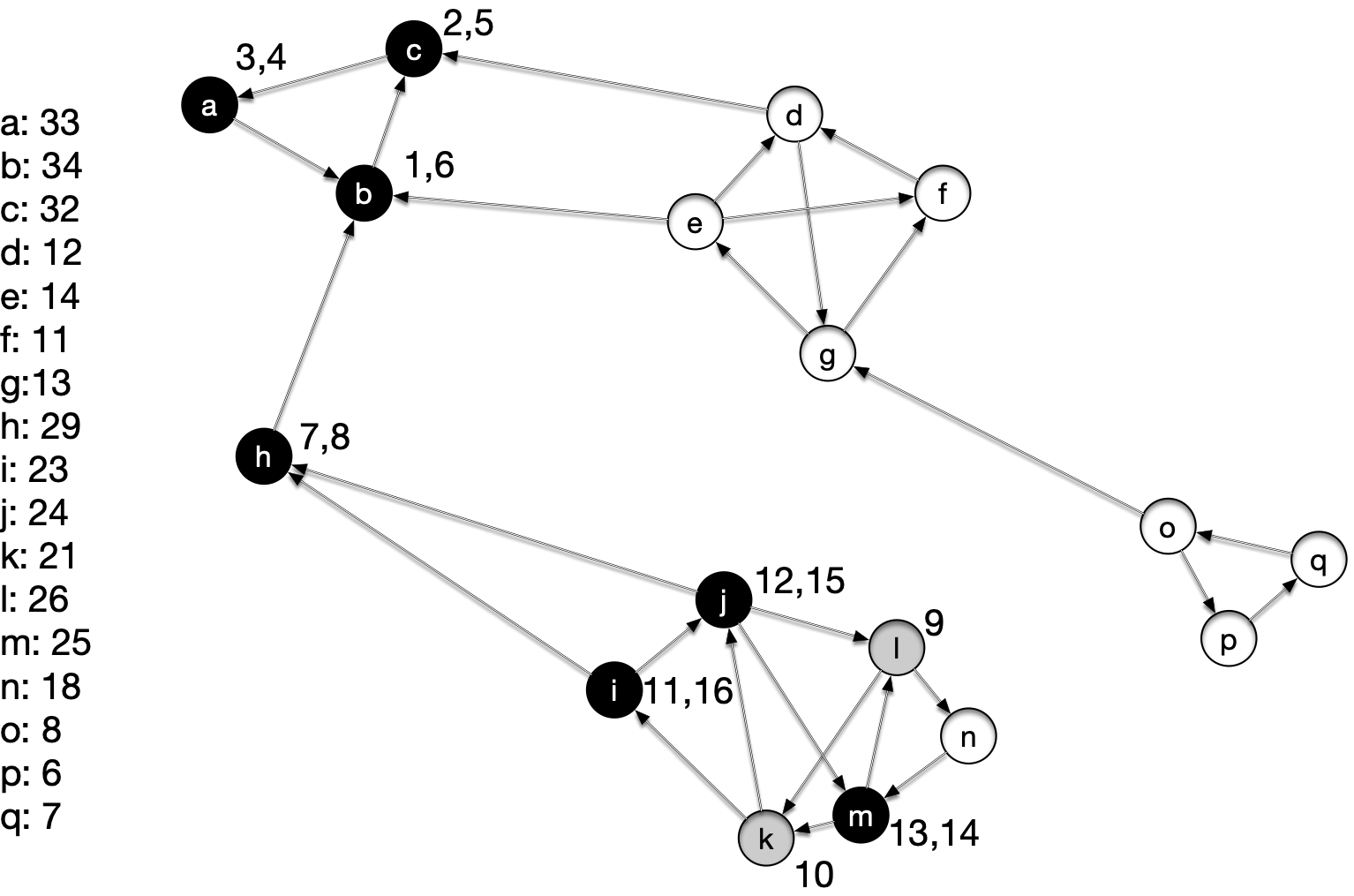 Strongly Connected Components
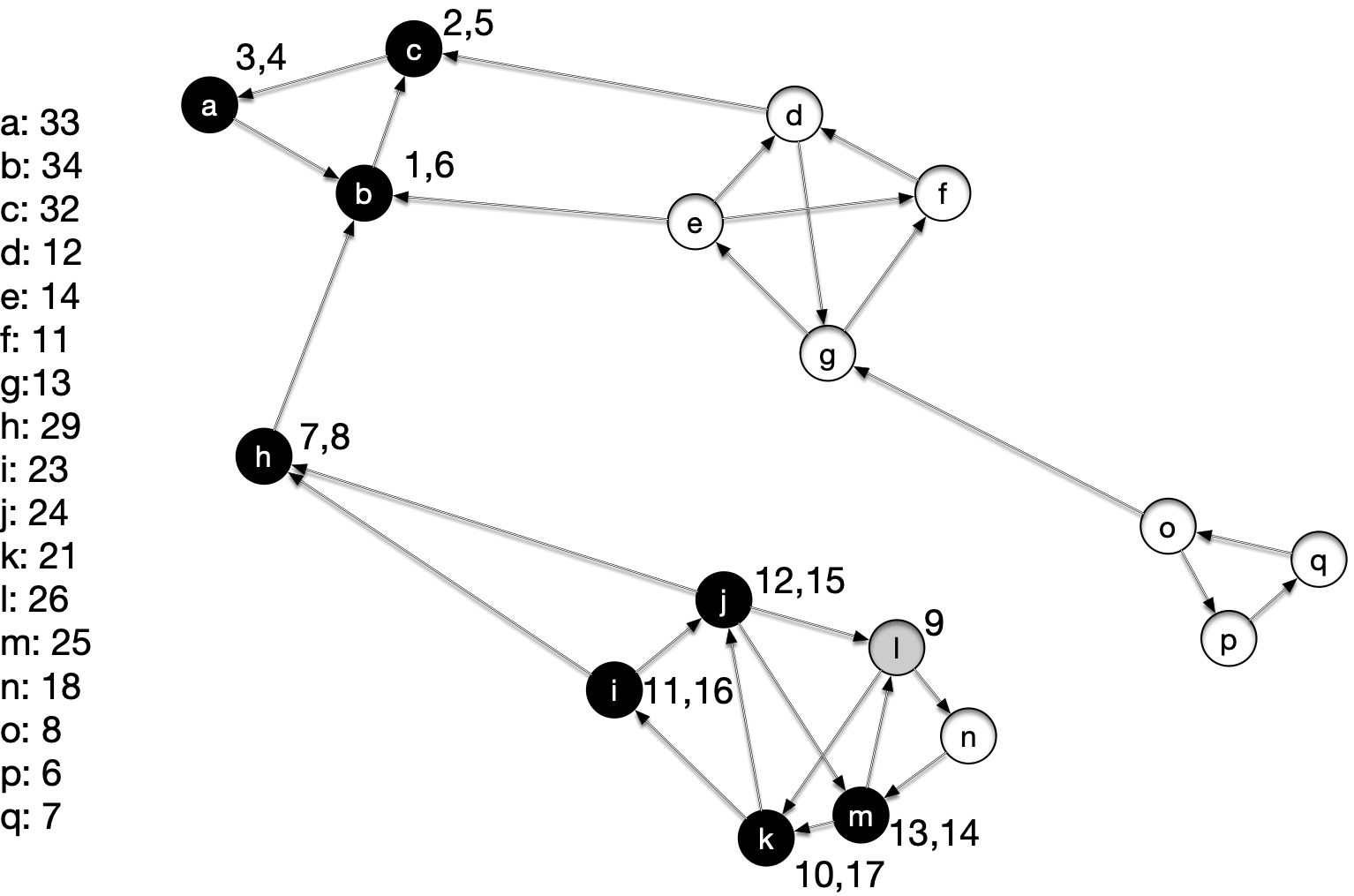 Strongly Connected Components
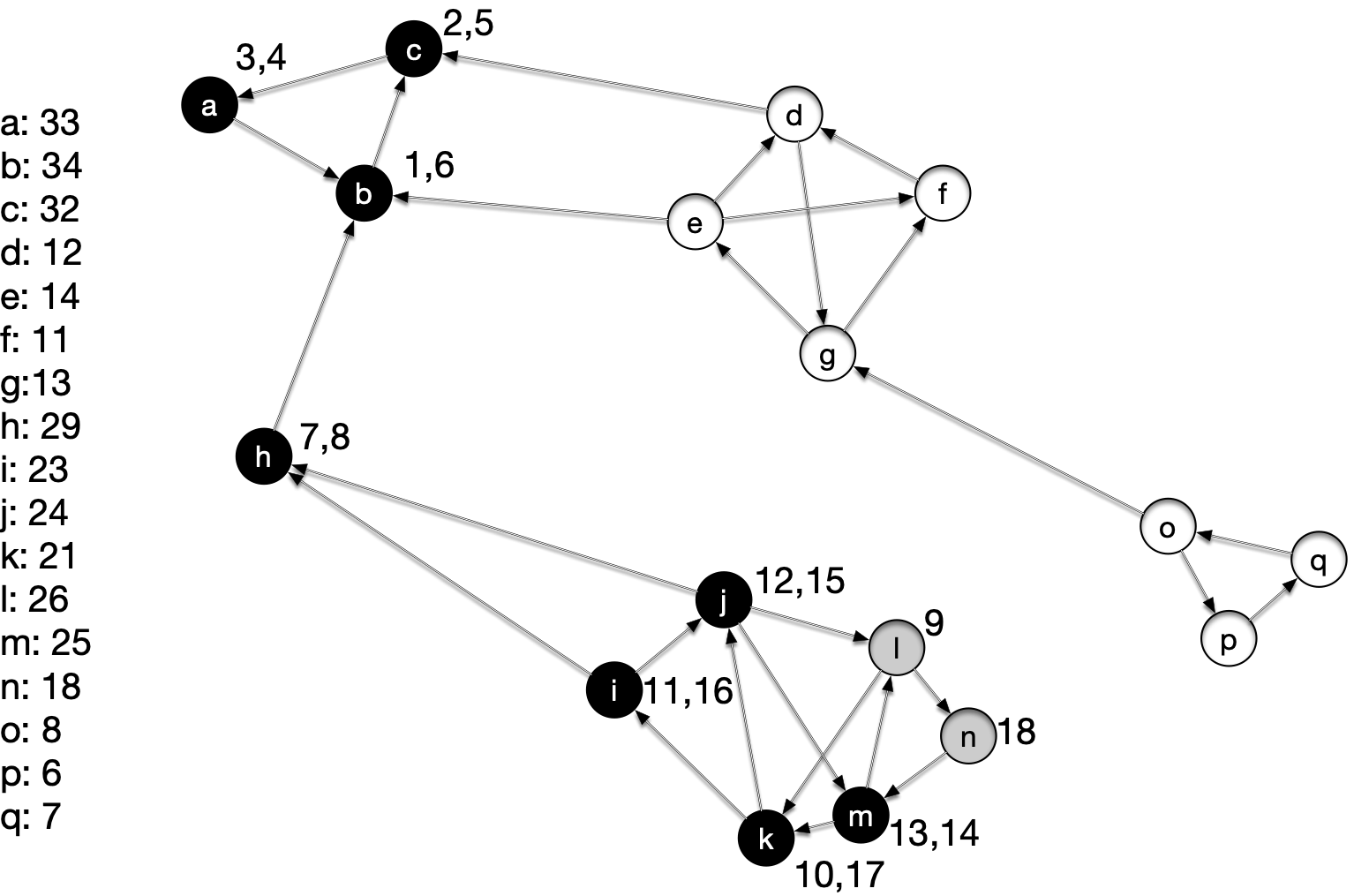 Strongly Connected Components
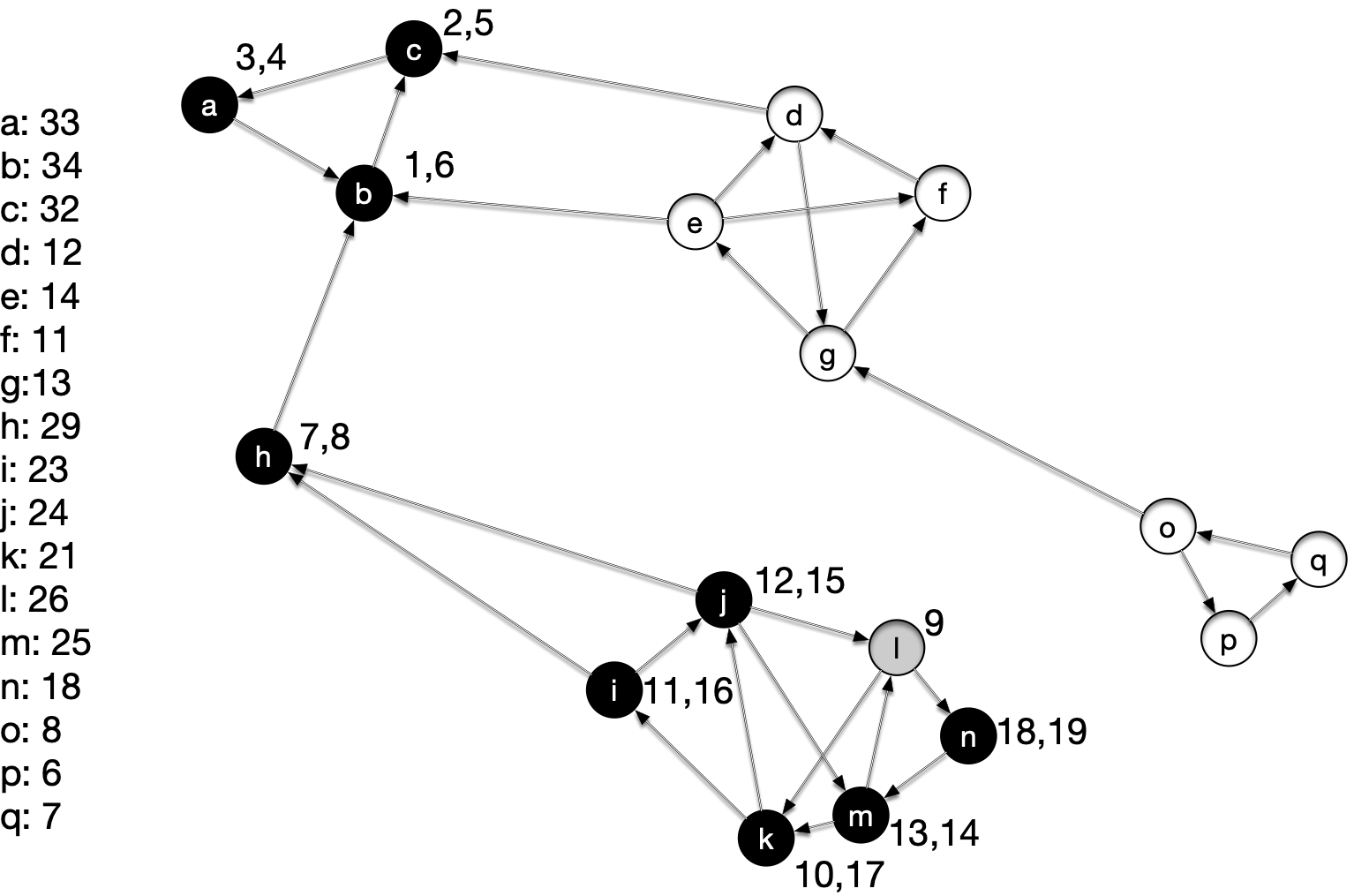 Strongly Connected Components
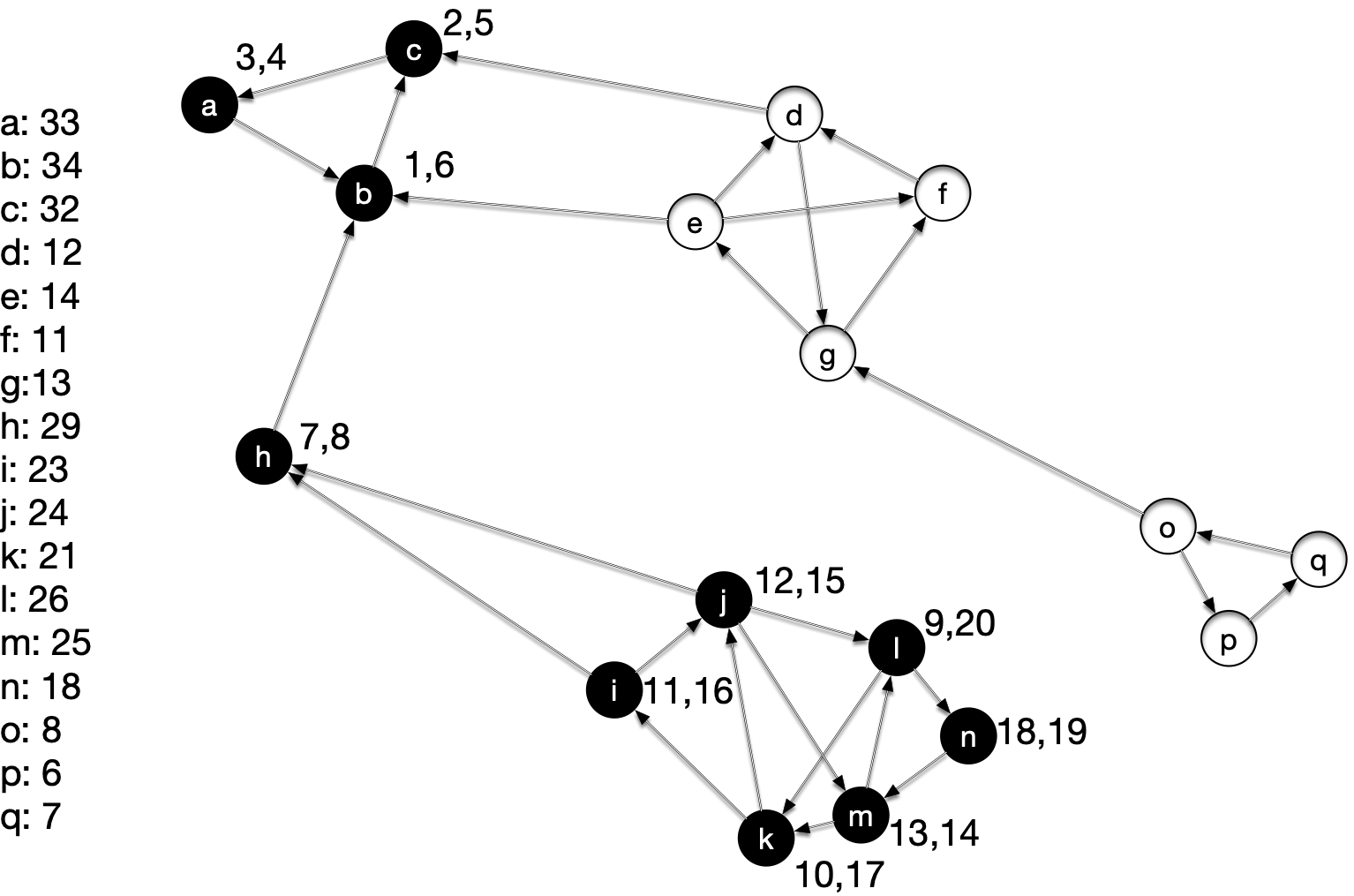 Strongly Connected Components
We admit the new tree as a SCC
, , 
Now we go with g
Strongly Connected Components
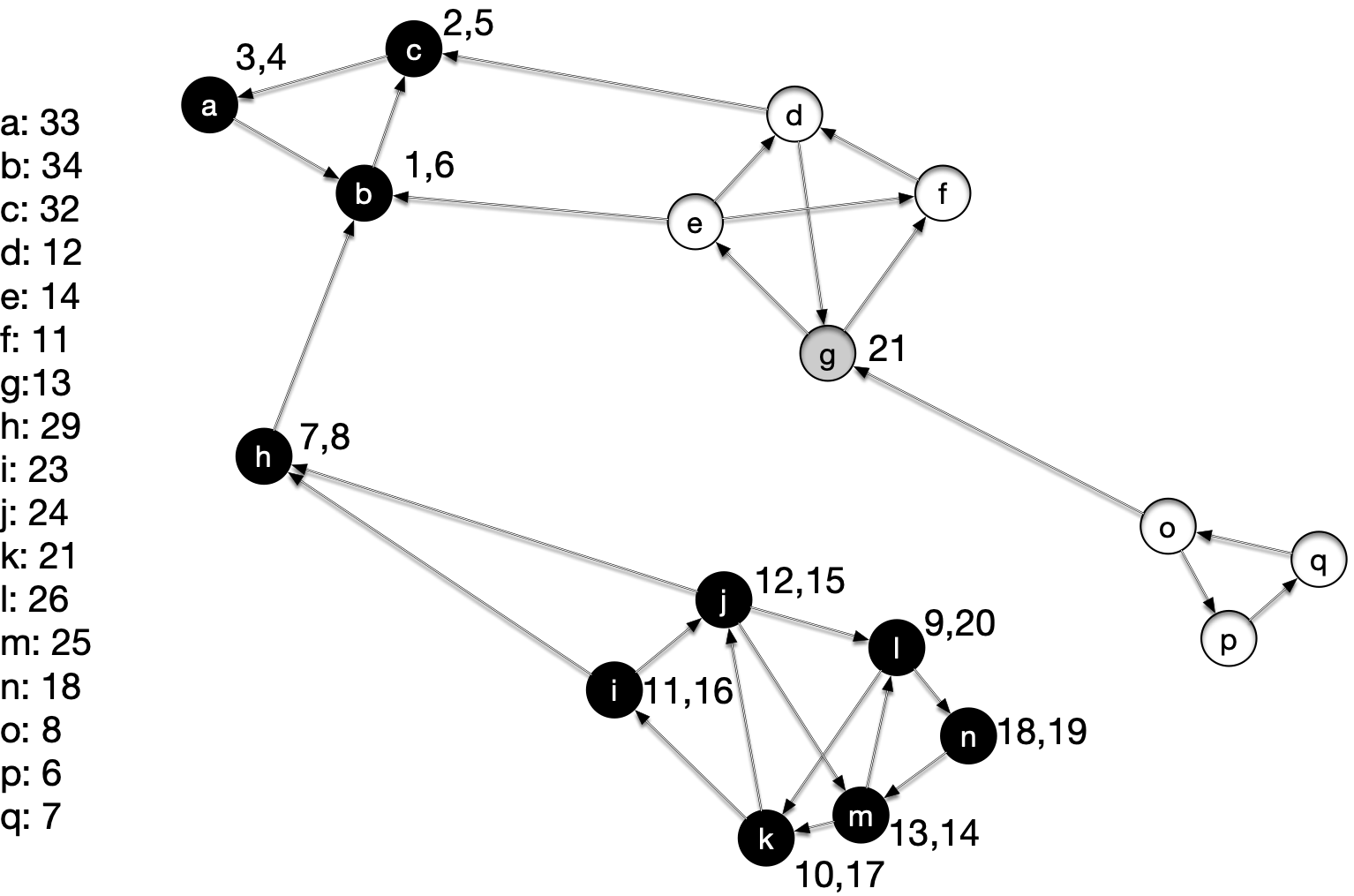 Strongly Connected Components
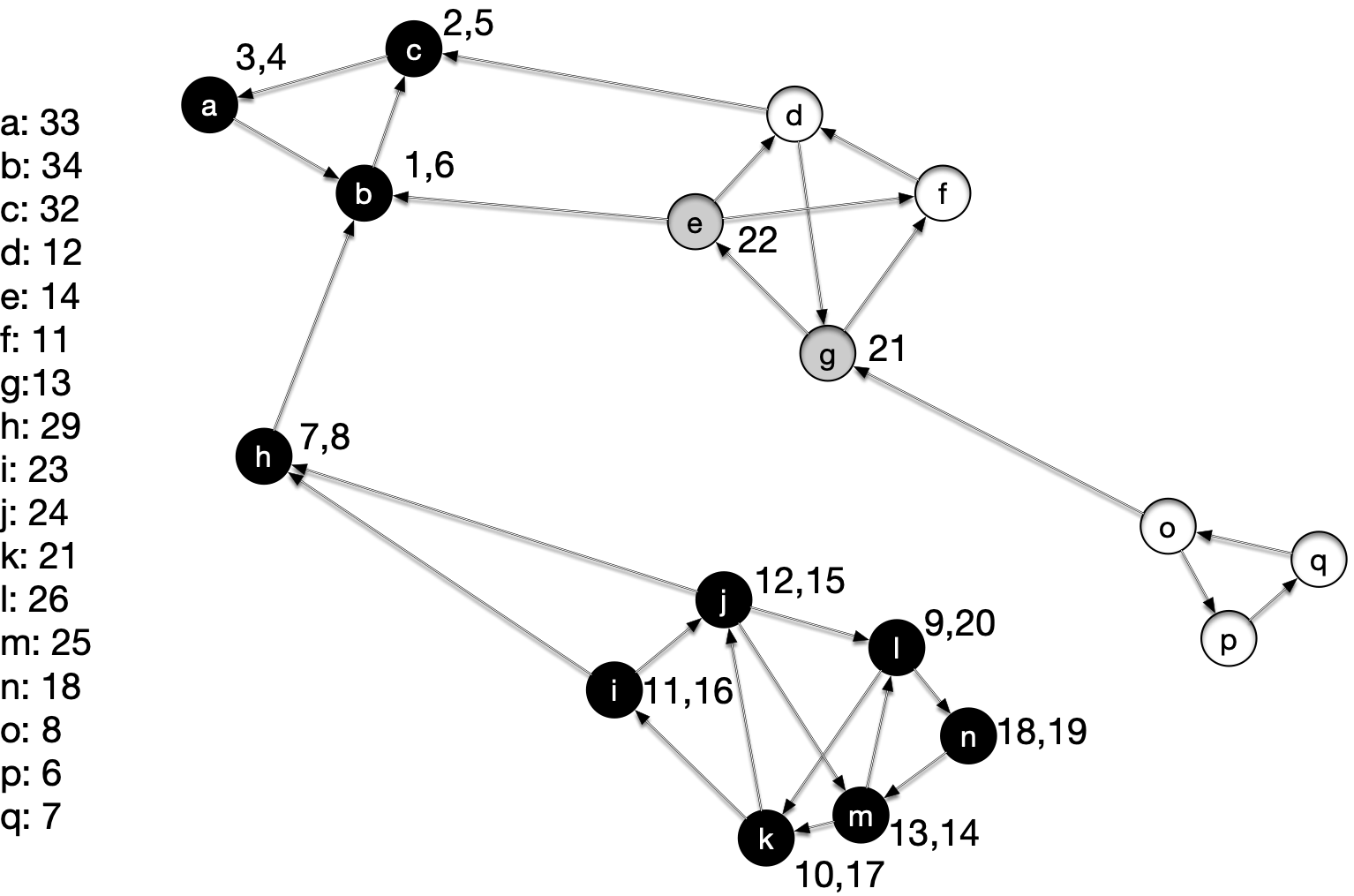 Strongly Connected Components
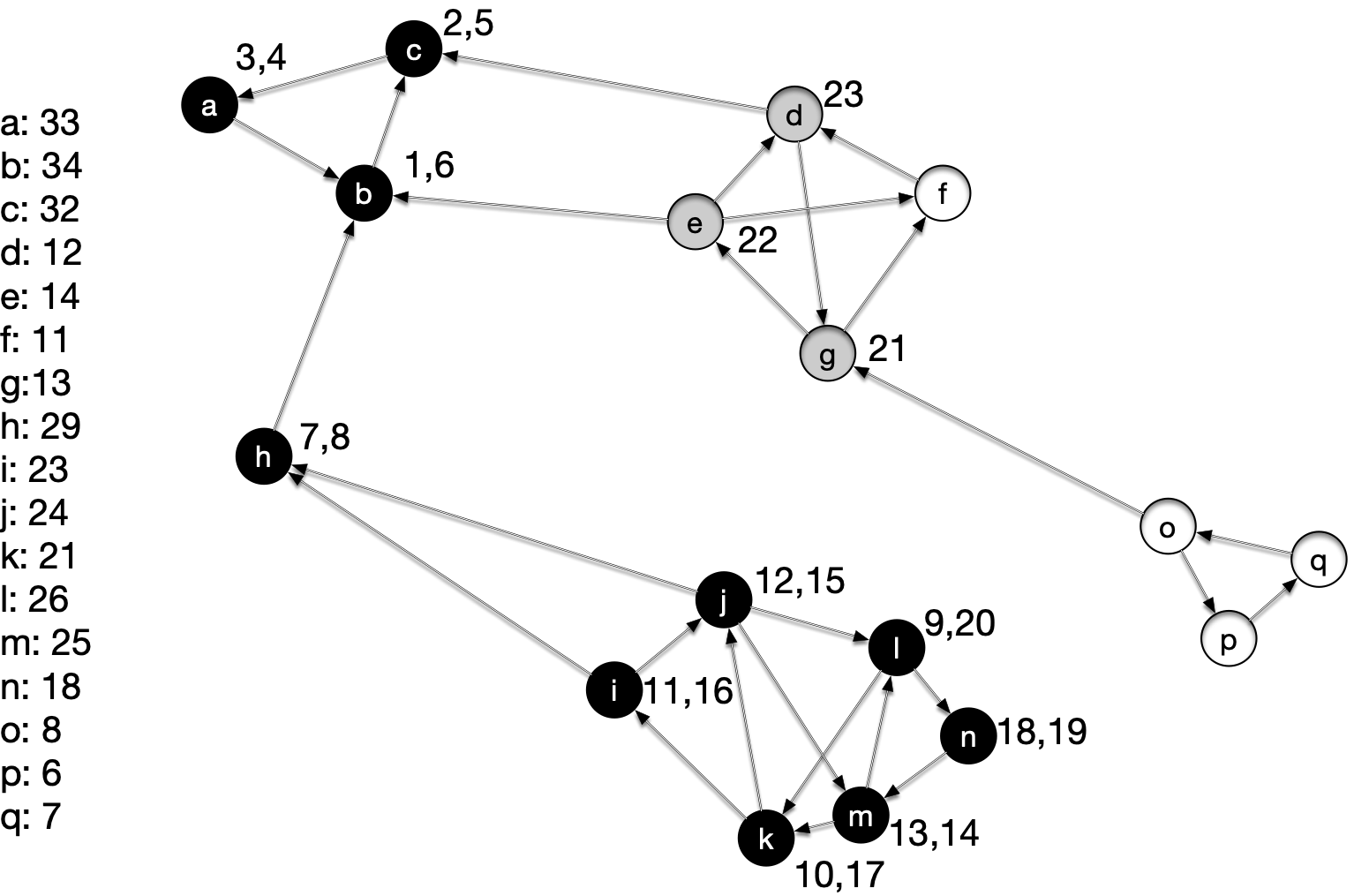 Strongly Connected Components
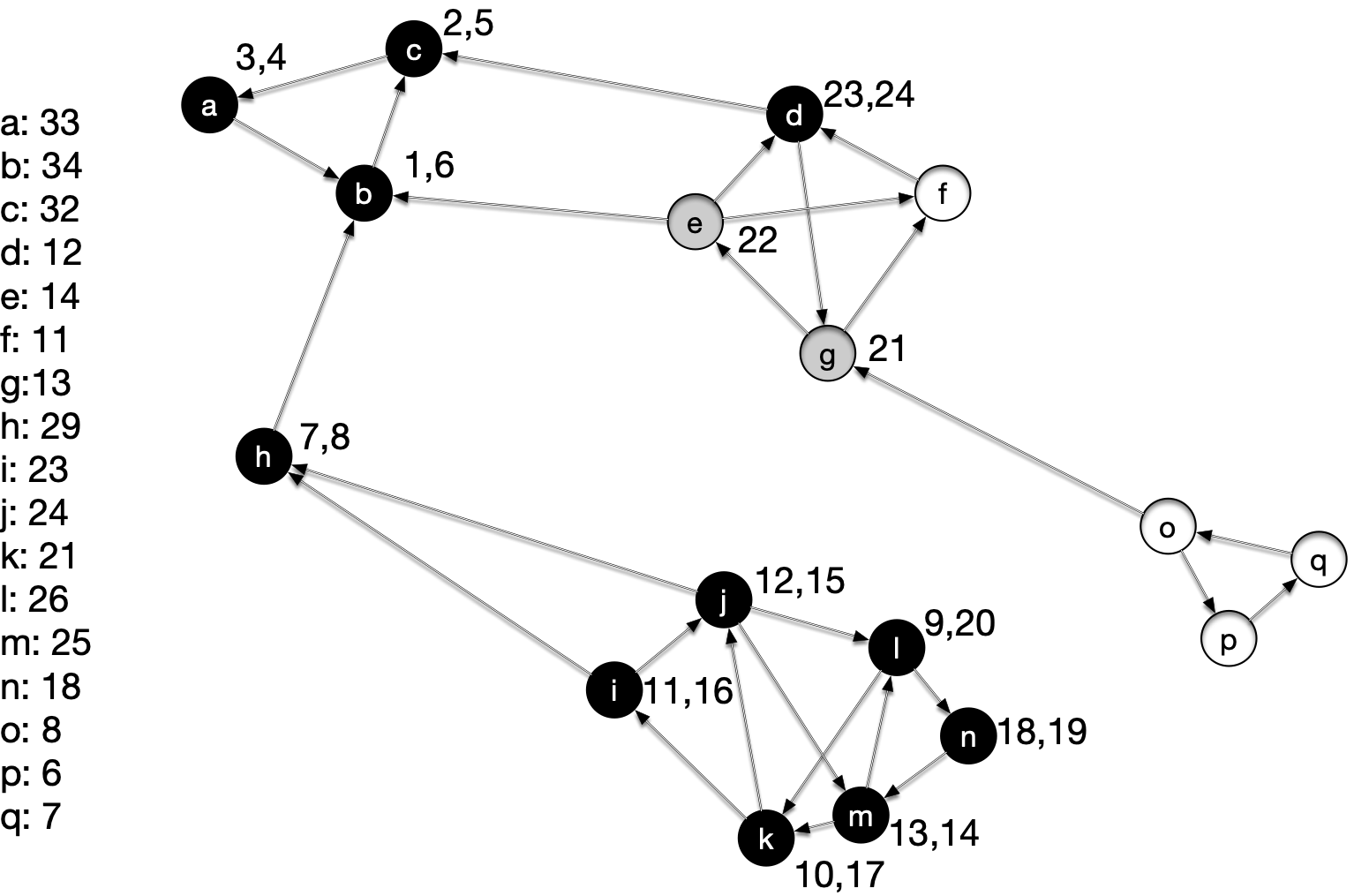 Strongly Connected Components
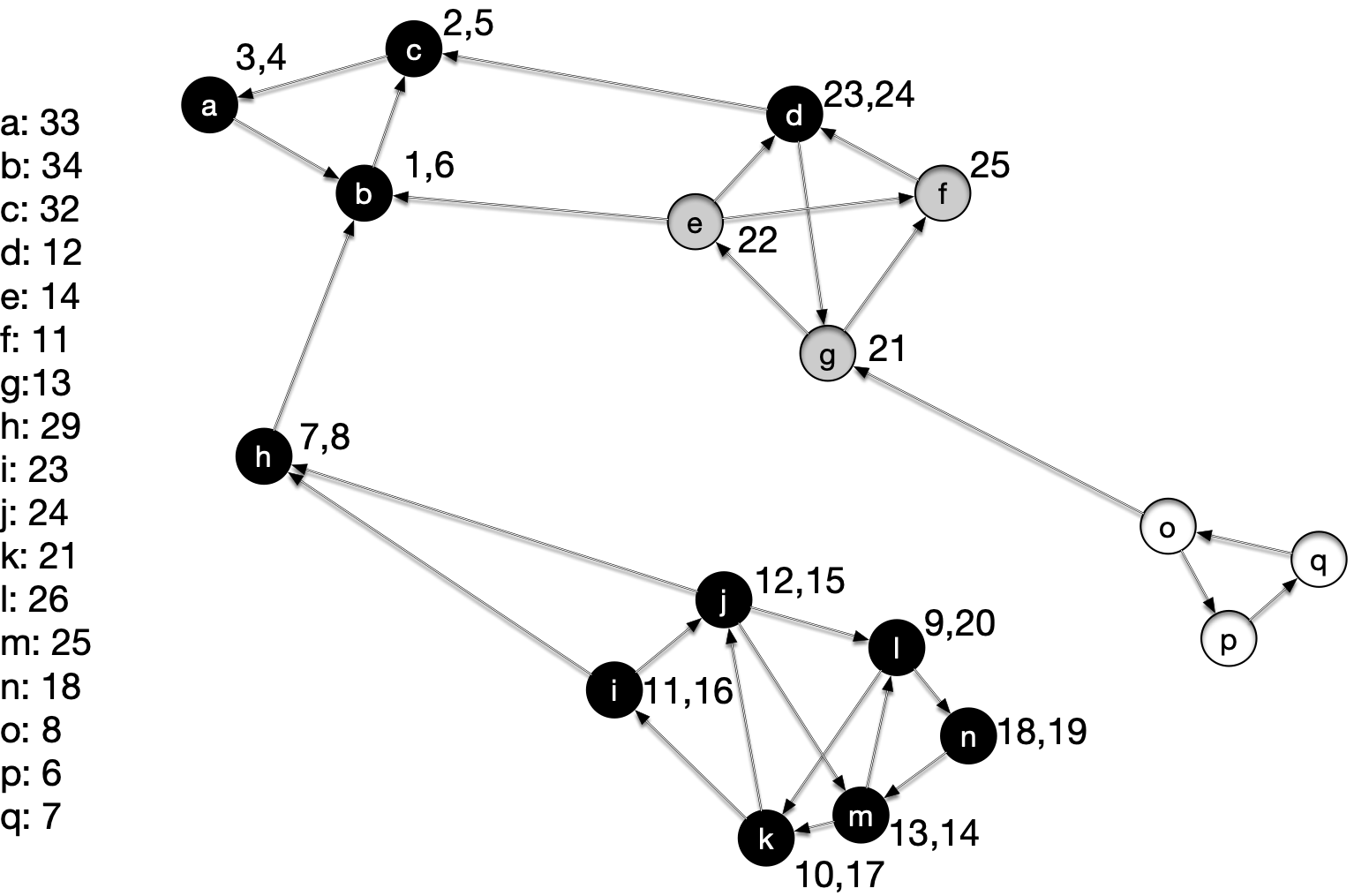 Strongly Connected Components
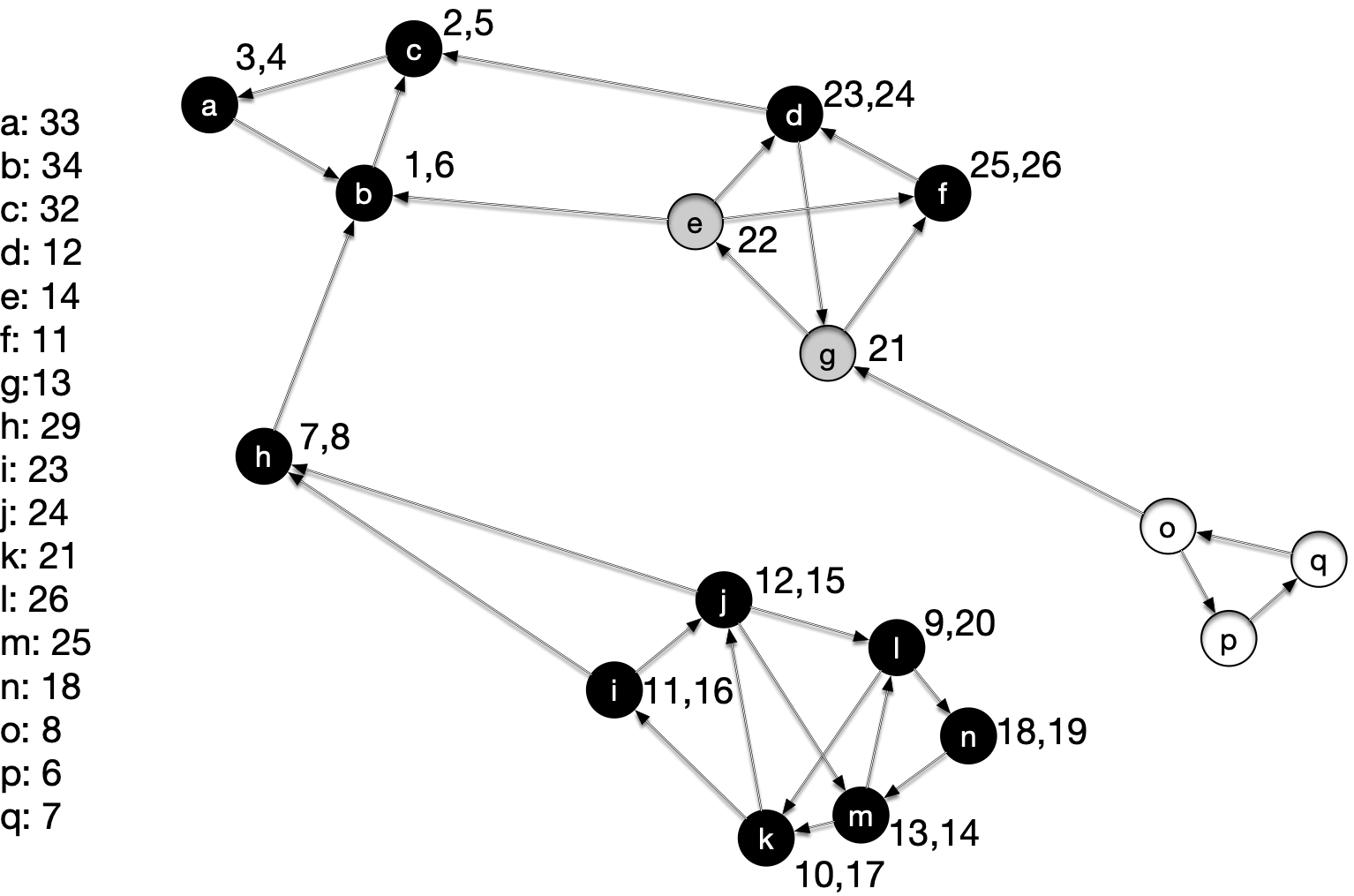 Strongly Connected Components
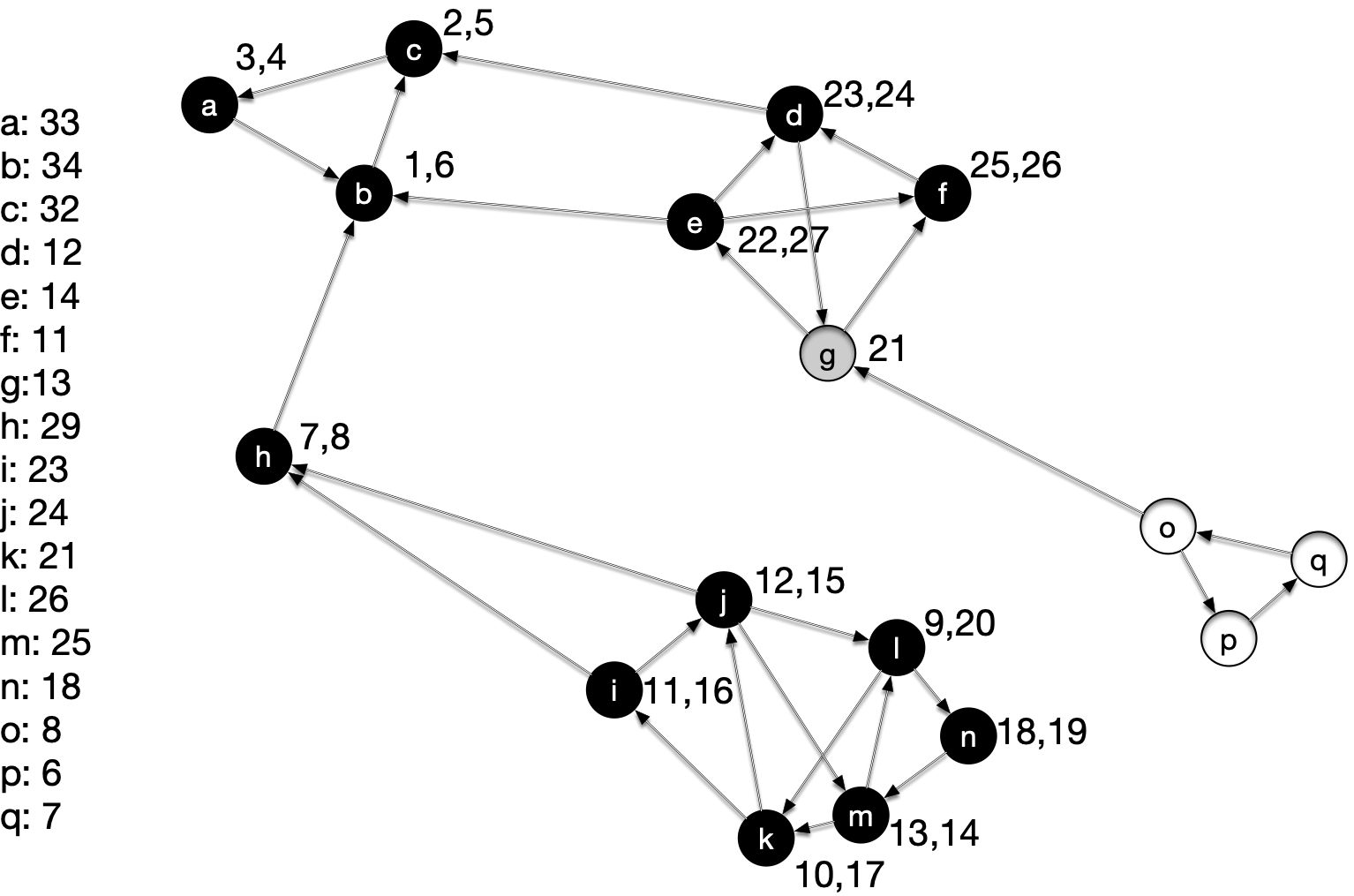 Strongly Connected Components
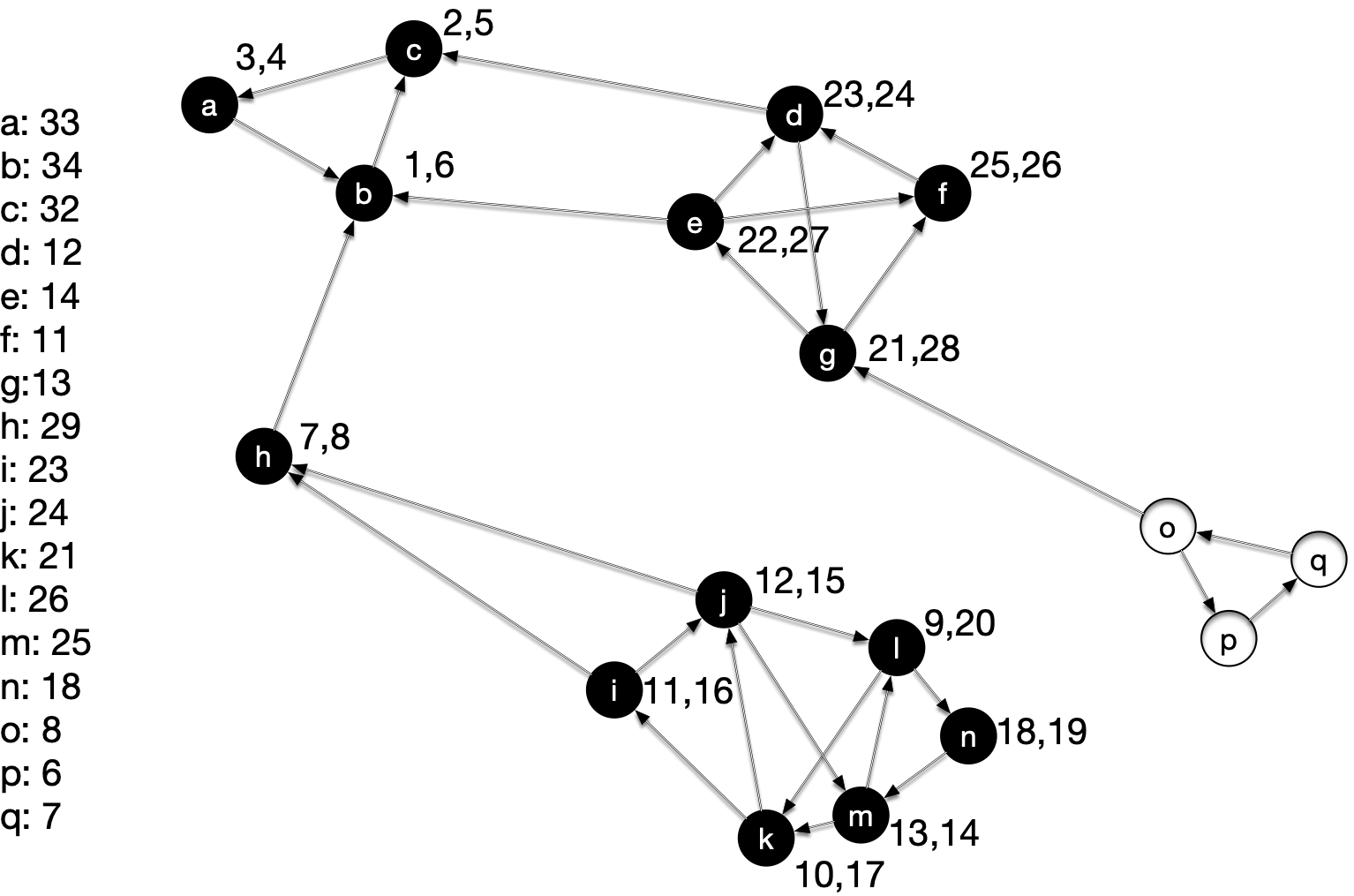 Strongly Connected Components
We add  to the list of SCC
Strongly Connected Components
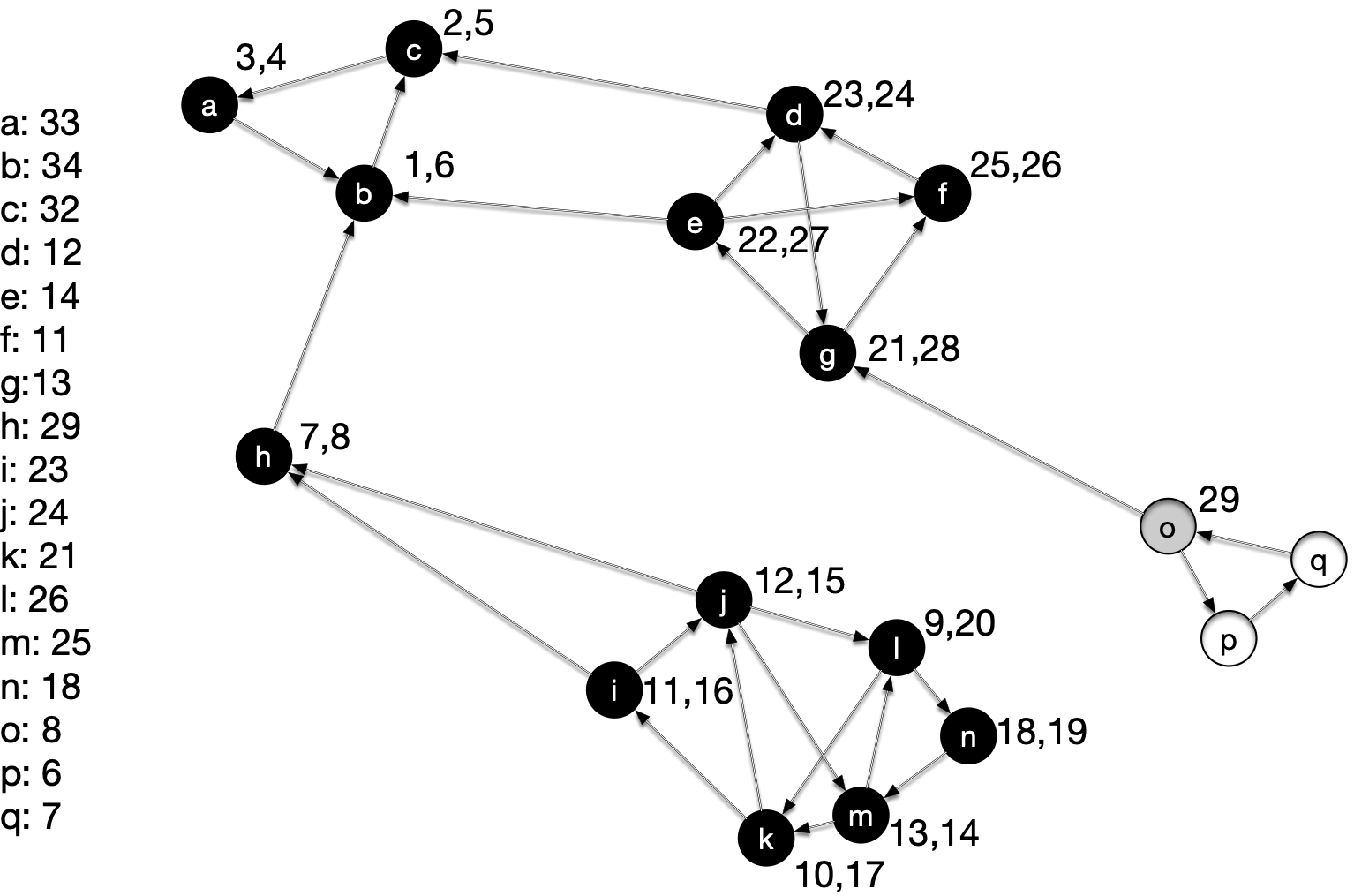 Strongly Connected Components
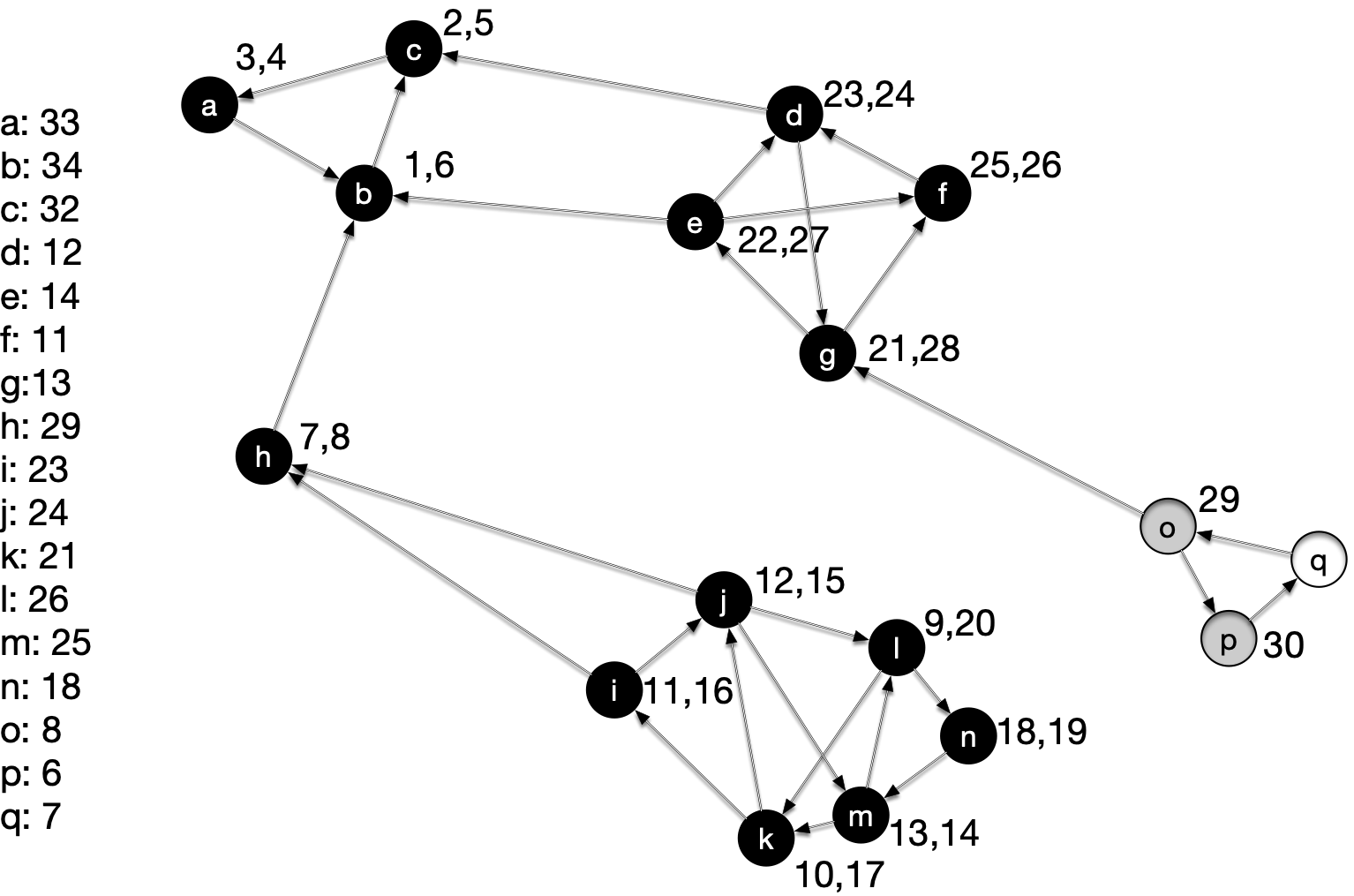 Strongly Connected Components
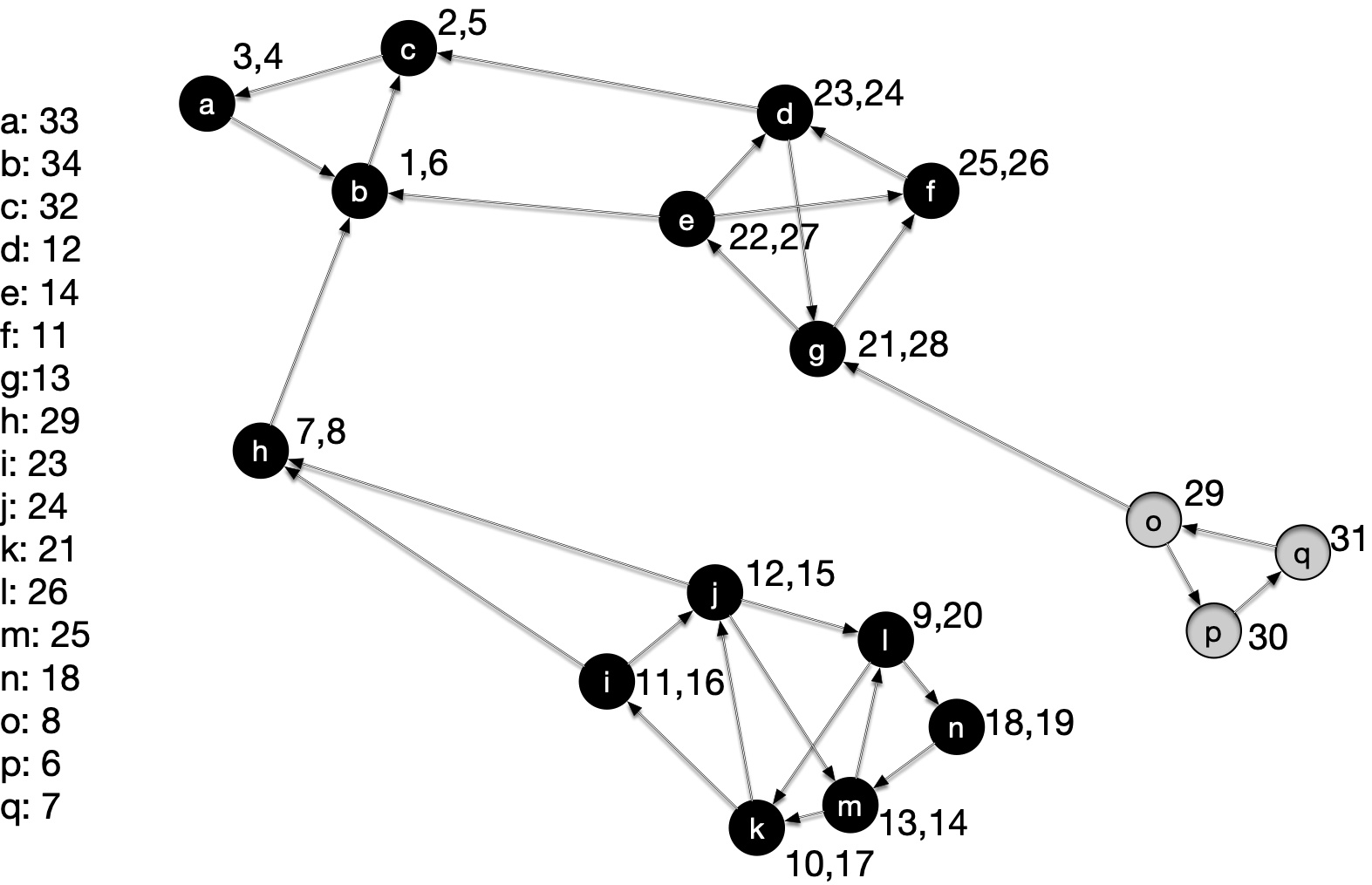 Strongly Connected Components
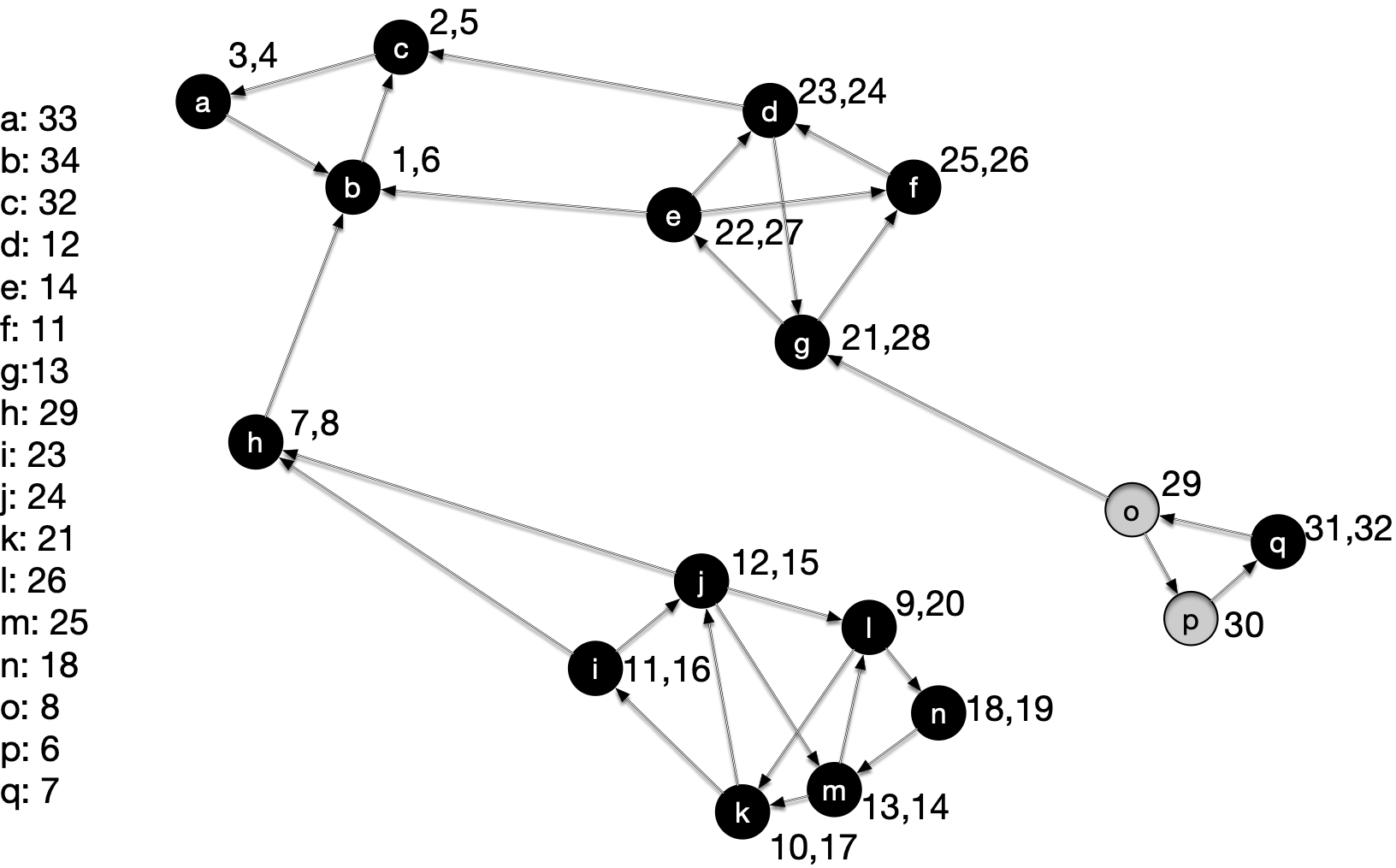 Strongly Connected Components
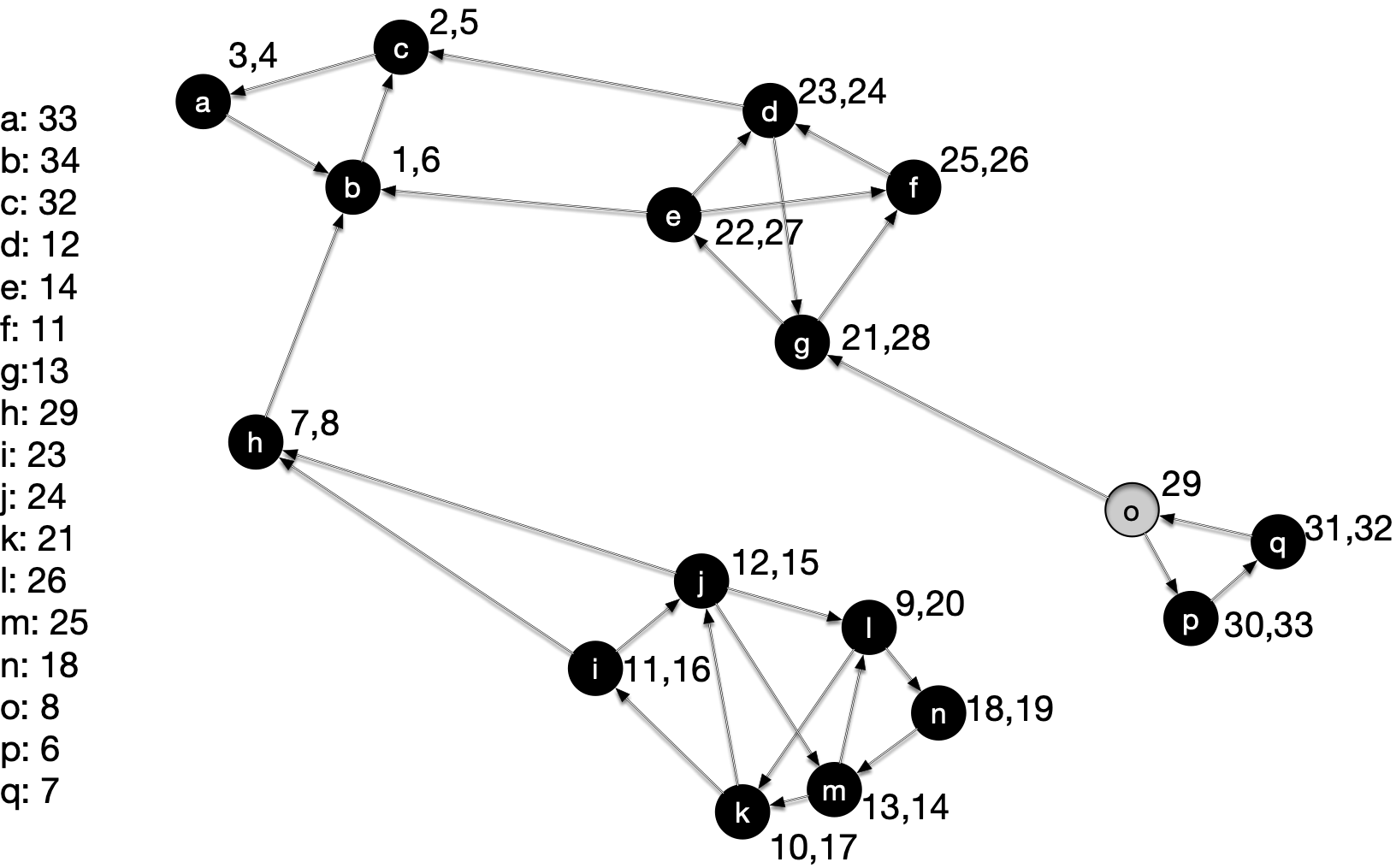 Strongly Connected Components
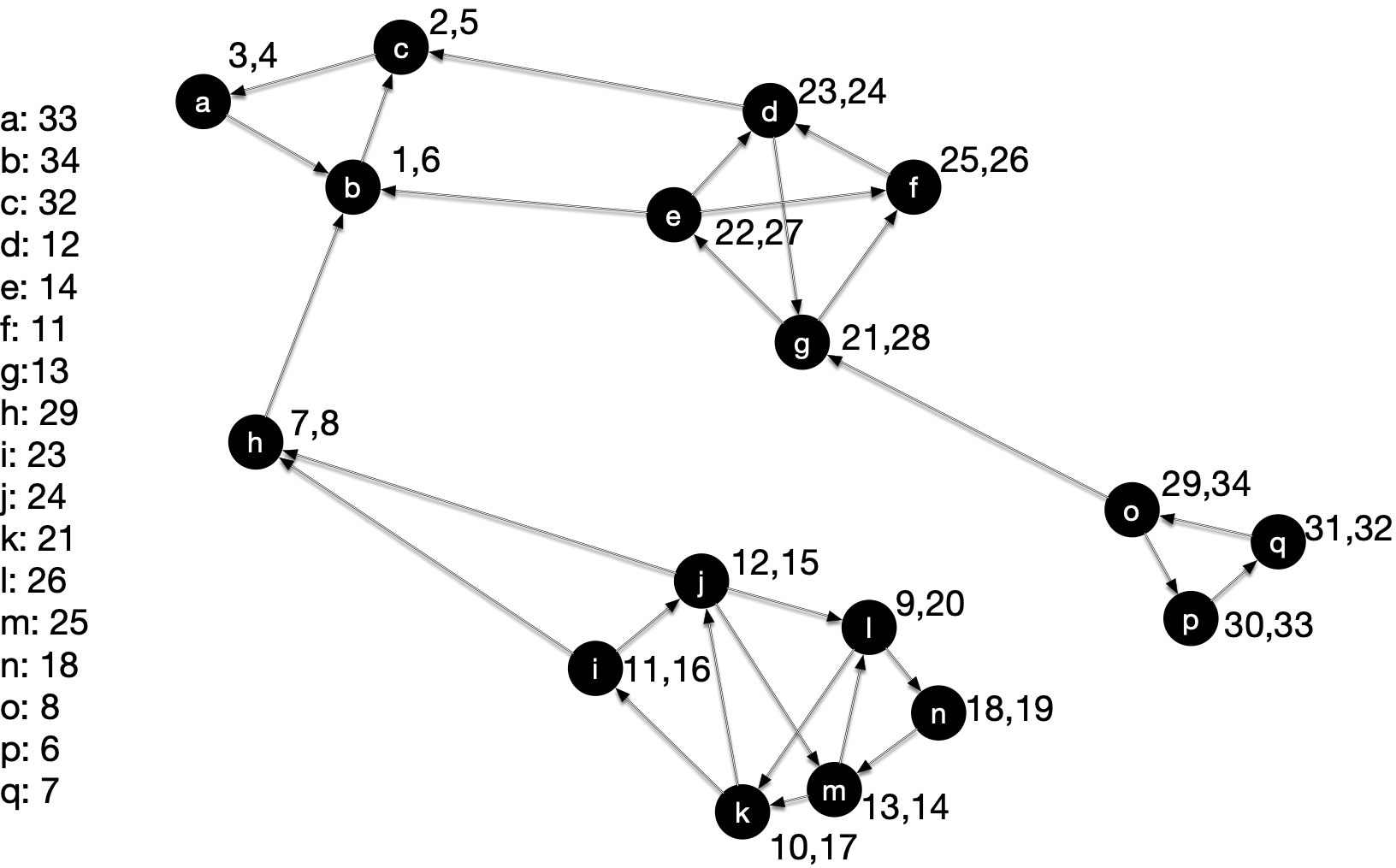 Strongly Connected Components
At this point, we emit our final SCC as
Strongly Connected Components
This example shows 
how the first pass DFS identifies SCC that are high up in the SCC meta-graph
how the DFS in the reverse graph identifies then SCC, but because of the choice of the starting points, any SCC that can be reached are already done and all blackened
Strongly Connected Components
For any set of nodes , we set


This means:
the discovery time of  is the earliest discovery time in 
the finish time of  is the latest finish time of a node in
Strongly Connected Components
Lemma:
Let C and C' be two strongly connected components of the directed graph . 
Suppose there is an edge  with  and 
Then
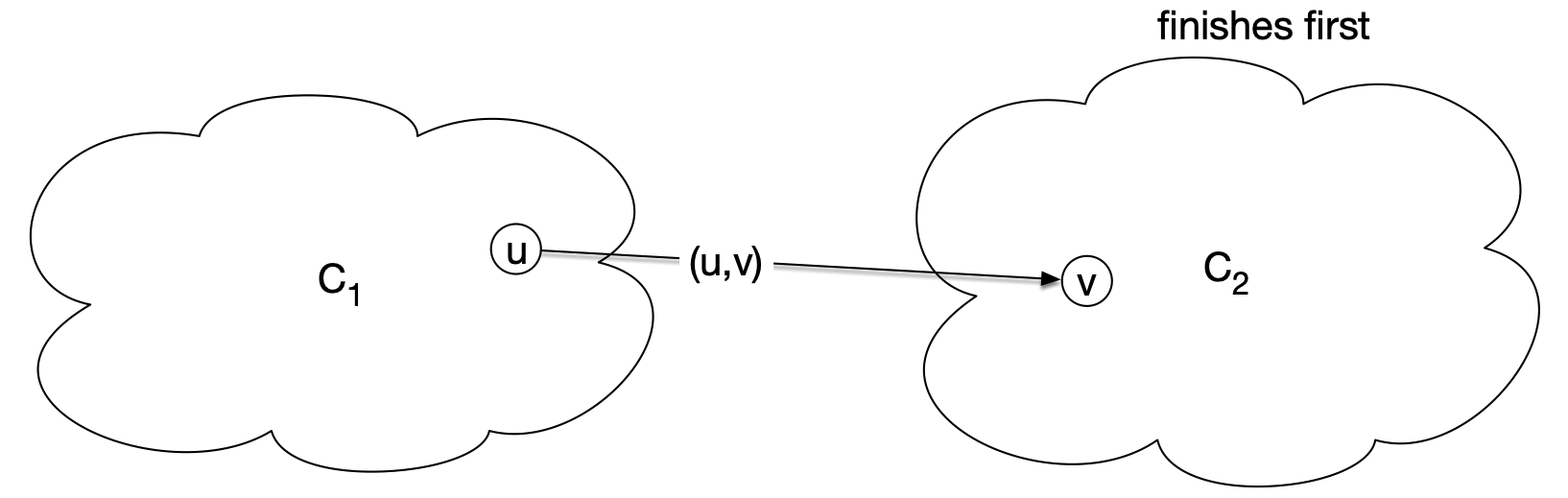 Strongly Connected Components
Proof:
Assume that we discover a vertex in first
Let  be that vertex
Then there is a white path from  to any vertex in  (maybe via )
So  becomes an ancestor of all nodes in 
Therefore,  finishes after all nodes in  and has a later finishing time
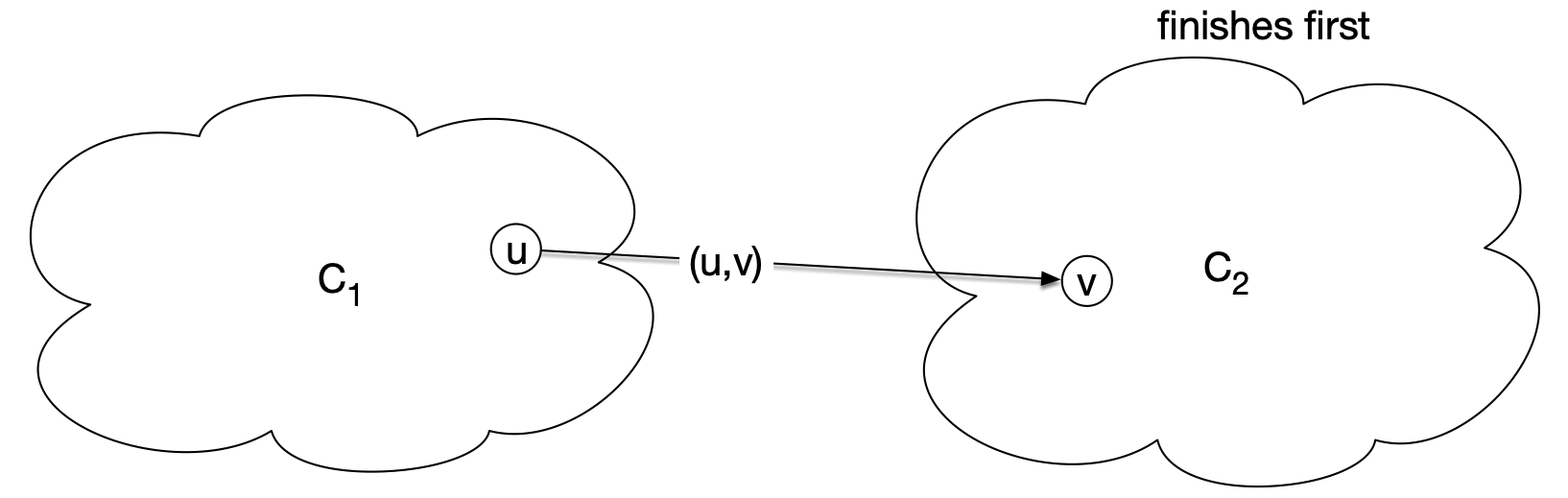 Strongly Connected Components
Assume that we discover a vertex  in  first
There cannot be a path from  to any node in  or by the previous lemma, the two SCC would be the same
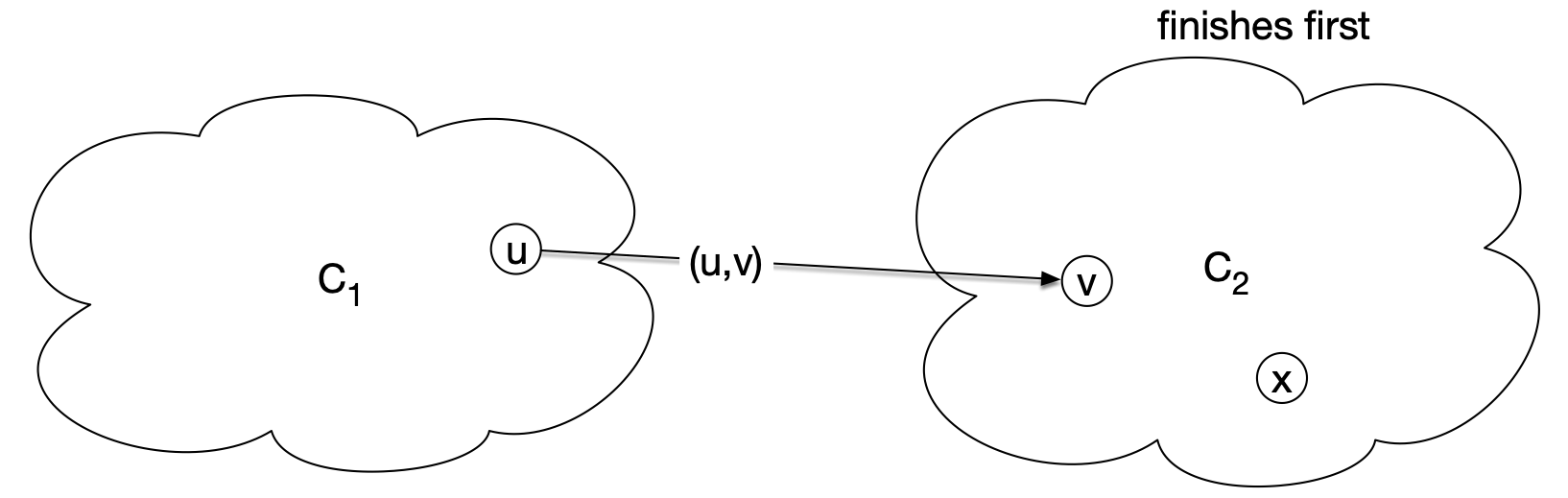 Strongly Connected Components
By the white path theorem,  is not going to be an ancestor of any node in , but it is going to be an ancestor of everything in 
Therefore,  finishes before anything in  can be discovered.
qed
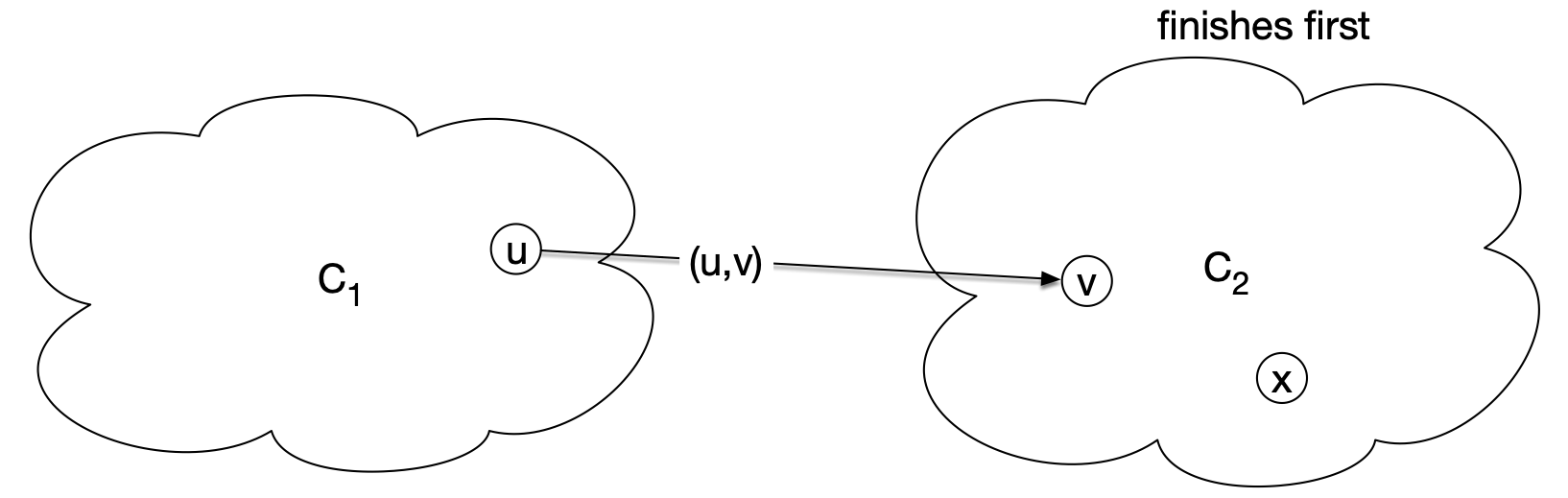 Strongly Connected Components
Applied to the reverse graph, we get
Let C and C' be two strongly connected components of the directed graph . 
Suppose there is an edge  with  and 
Then  in the DFS running on the reverse graph of
Strongly Connected Components
Theorem
The algorithm correctly calculates the SCC of a graph

Proof proceeds by induction on the number  of depth first trees found in the second pass of DFS 
Induction base:   is trivial
Induction step:  Assume the first  SCCs have been correctly generated
Strongly Connected Components
We start out from a vertex 
 for a strongly connected component 
because we pick  in order of finishing time, any other SCC  has a finishing time in the first pass smaller than 
by the consequence of the lemma and induction hypothesis, all edges that leave C in the reverse graph can only be to SCC already emitted 
All nodes in  must be white by induction hypothesis
Thus, the descendants of  are exactly the nodes in